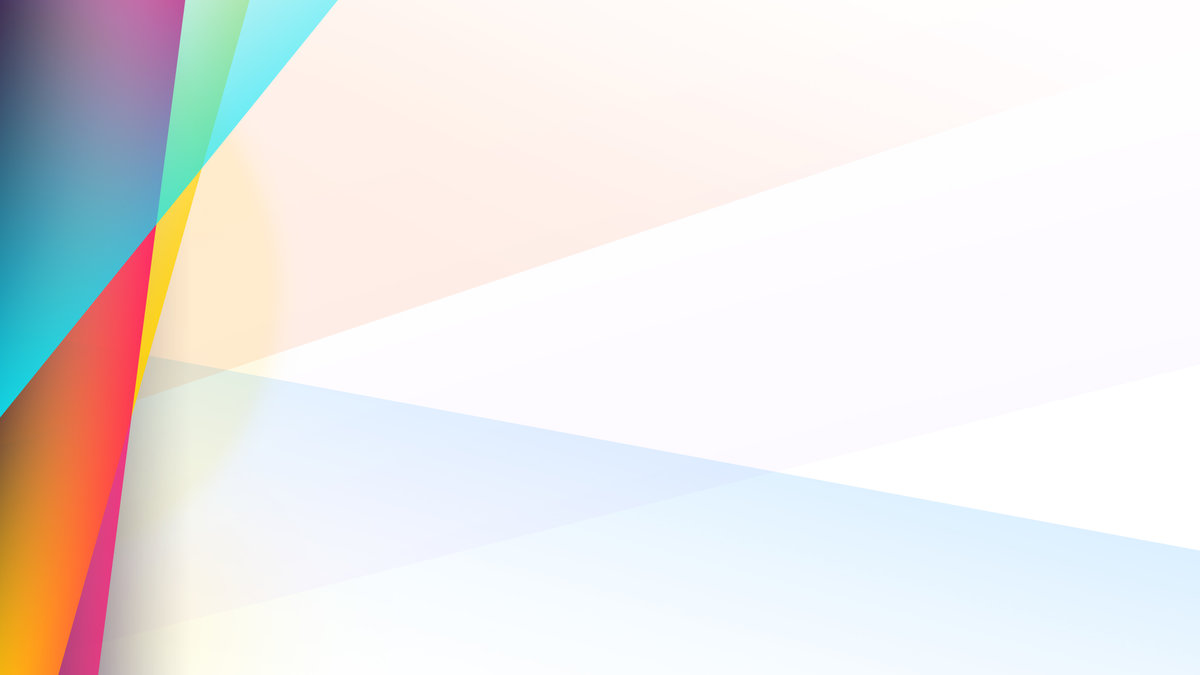 Аналитический отчет по реализации 
программы инновационной деятельности
 в муниципальном автономном дошкольном образовательном учреждении
городского округа Саранск
«Детский сад №89 комбинированного вида»
за 2015-2020 учебный год
на тему: «Формирование интегративных качеств этнокультурной направленности детей дошкольного возраста посредством интеграции образовательных областей»
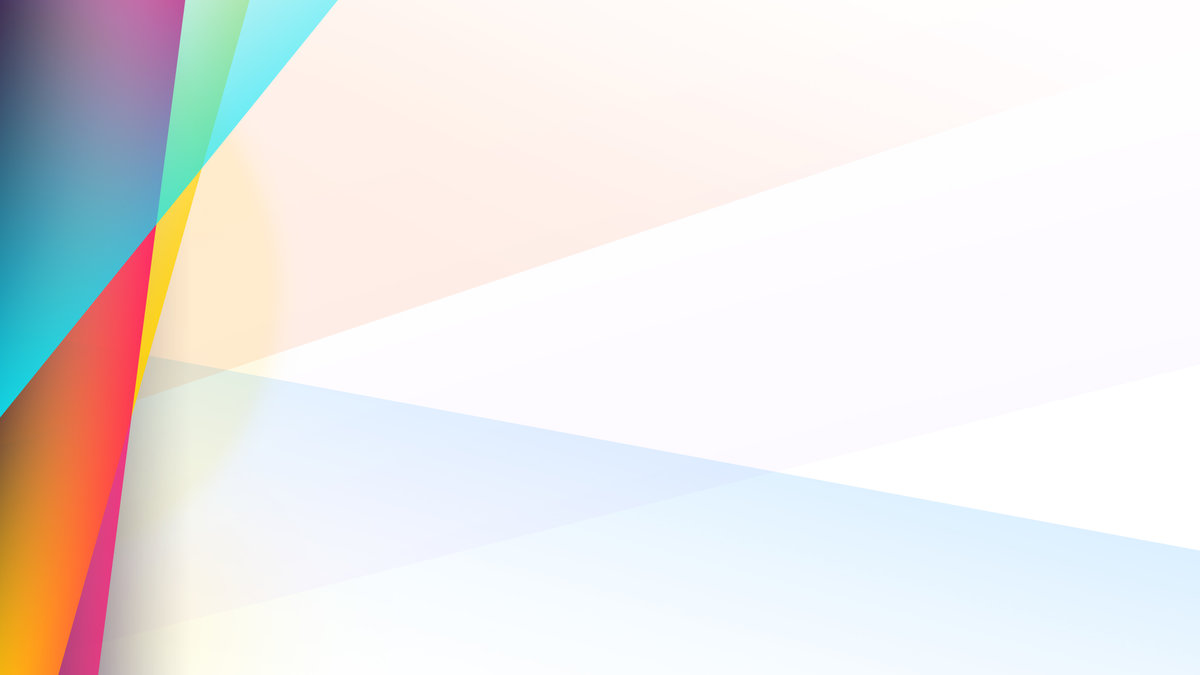 ВИЗИТНАЯ КАРТОЧКА
Адрес: 430034, РМ, г. Саранск, Проспект 60 Лет Октября, д.12
Телефон: 8(8342) 76-13-44, 72-28-29 	
Режим работы:  с 7.00 ч. до 19.00 ч.
Выходные дни: суббота, воскресенье,  праздничные дни
МАДОУ  «Детский сад №89 комбинированного вида» функционирует с                1980 года.
Детский сад посещают 241 воспитанник в возрасте от 2 до 7 лет. 
В МАДОУ  «Детский сад №89 сформировано» 11 групп, из них:
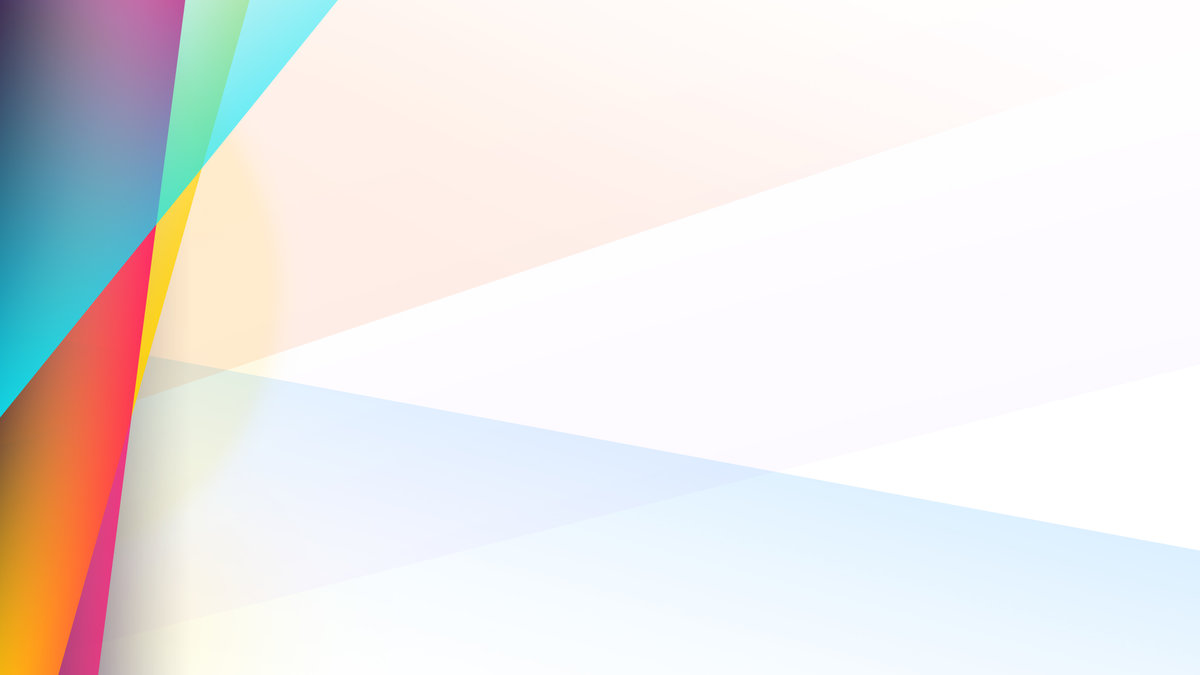 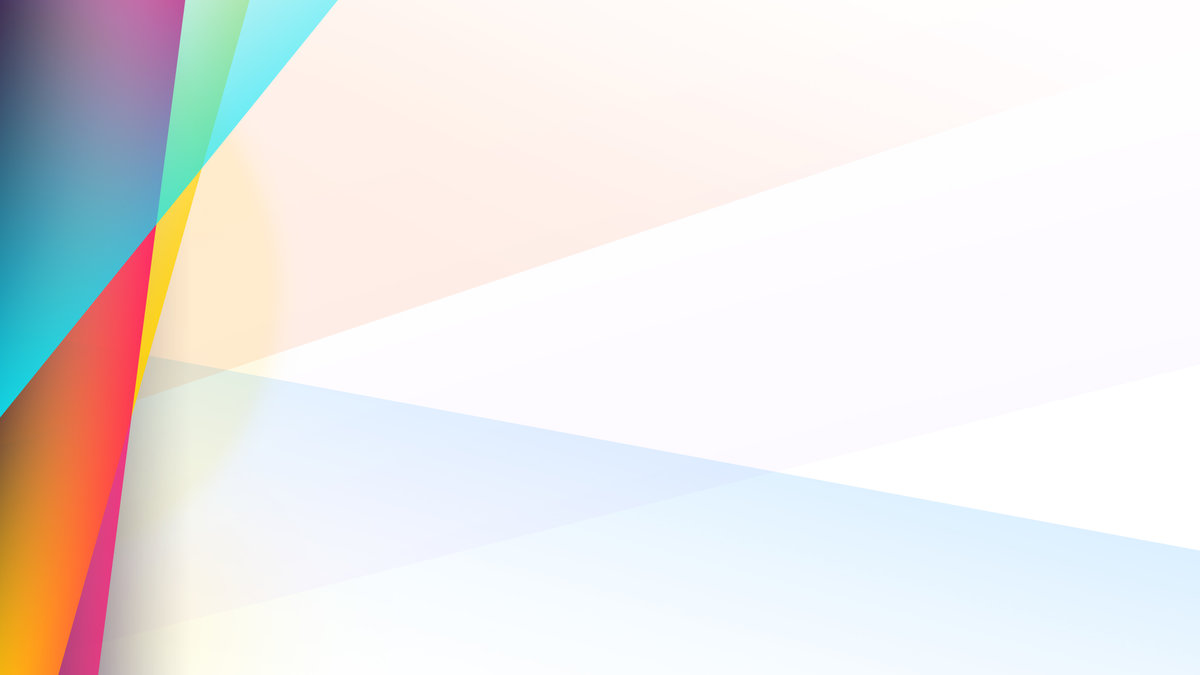 Цель программы инновационной деятельности:
Создание и проверка педагогических условий формирования интегративных качеств этнокультурной направленности детей дошкольного возраста посредством интеграции образовательных областей.
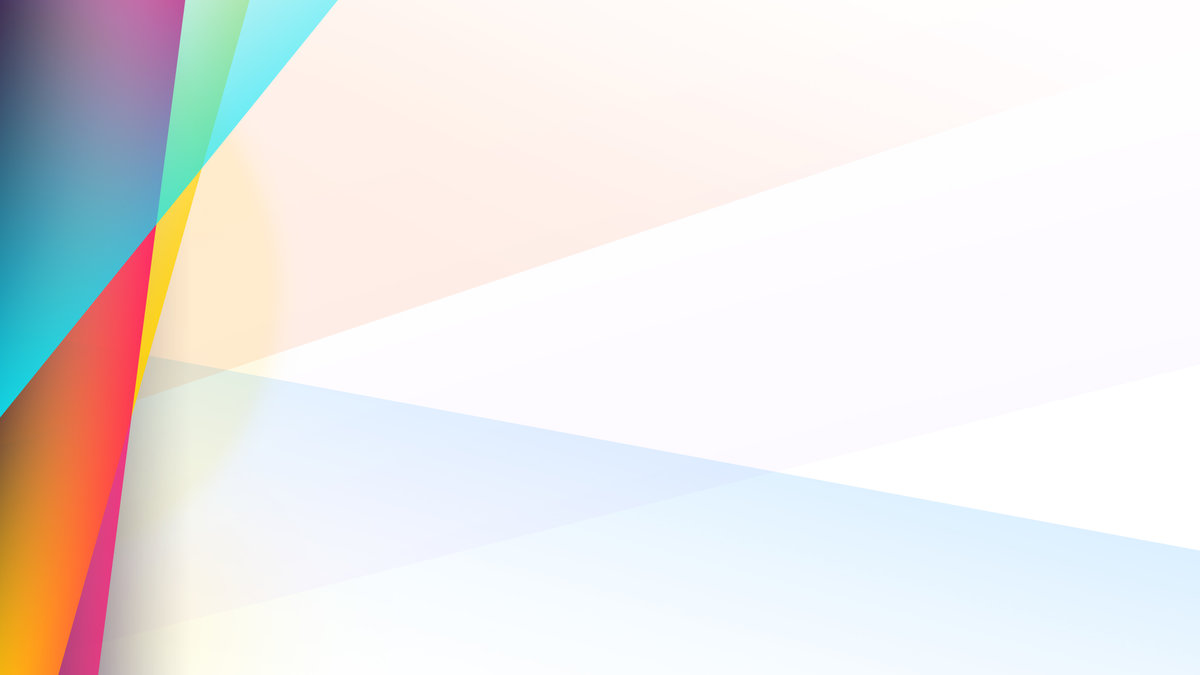 Задачи программы инновационной деятельности:
Изучить и проанализировать совокупность исходных положений, образующих теоретико-методологические, организационно-содержательные и методические основы процесса формирования интегративных качеств этнокультурной направленности дошкольников посредством интеграции образовательных областей.

Определить пути, формы и методы формирования интегративных качеств этнокультурной направленности дошкольников.

Выявить и теоретически обосновать педагогические условия повышения уровня сформированности интегративных качеств этнокультурной направленности дошкольников.

Выявить критерии оценивания и разработать методику диагностики сформированности интегративных качеств этнокультурной направленности детей дошкольного возраста.
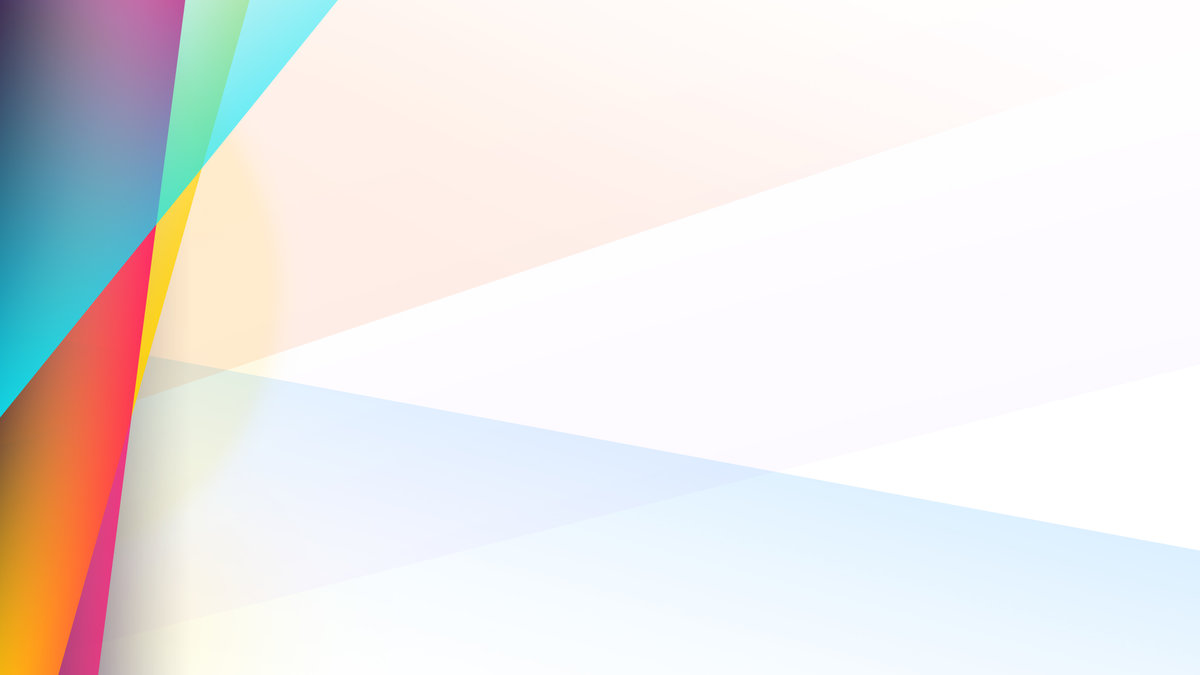 Обеспечить воспитание понимания и глубокого уважения к культурному наследию своего народа, к общечеловеческим и инокультурным ценностям; воспитание толерантности как уважения культурной самобытности, позволяющей адаптироваться в меняющихся жизненных и культурных ситуациях. 

Организовать обучение работать сообща в различных областях, в различных ситуациях, быть коммуникабельными, контактными в различных социальных группах, предотвращать конфликтные ситуации.

Способствовать приобщению детей к мордовской культуре и усвоению языка путем интеграции различных образовательных областей.

Продолжить работу по сбору и систематизации этнокультуроведческого материала по образовательным областям, расширить связи с социумом.

Разработать учебно-методический комплекс для работы по формированию интегративных качеств этнокультурной направленности детей дошкольного возраста.
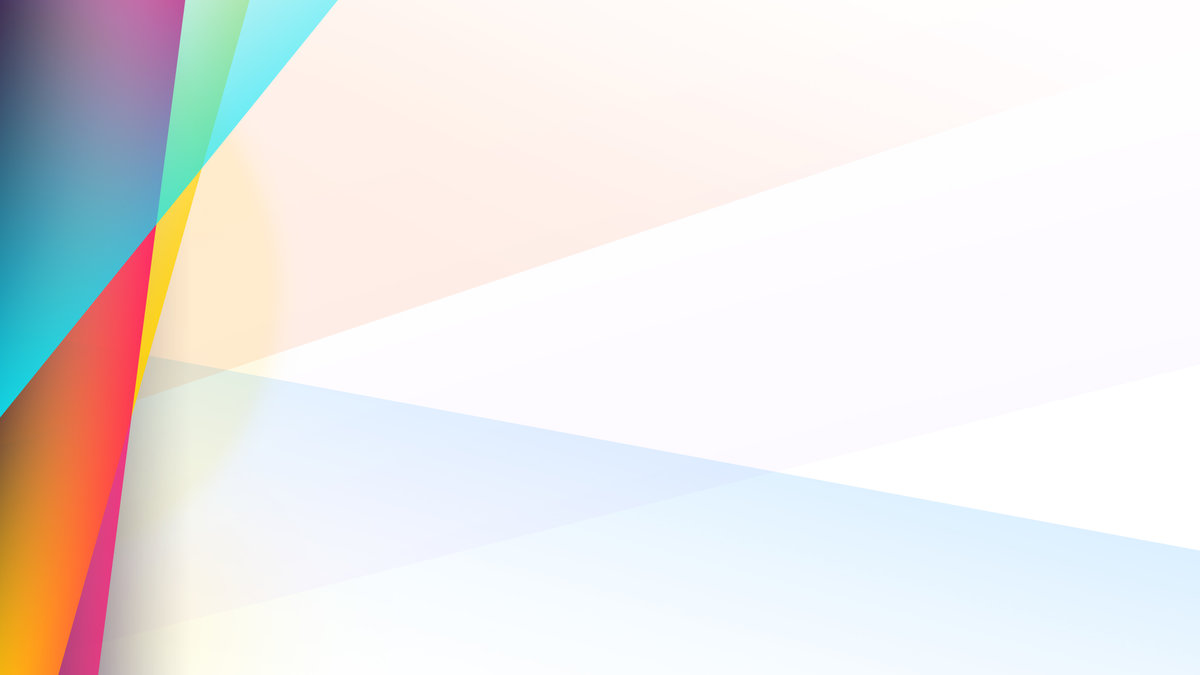 Актуальность и значимость инновационной деятельности
На современном этапе развития нашего общества проблема этнокультурного воспитания становится как никогда актуальной и необходимой. 
В настоящее время обособленное существование народов и культур становится невозможным, так как интенсификация миграционных и демографических провесов, увеличение числа этнически смешанных семей, образование  многонациональных коллективов в социальных институтах значительно расширяют рамки межэтнического взаимодействия.
С учетом полиэтничности общества, в котором сегодня социализируется подрастающее поколение России, становится очевидной необходимость разработки новых образовательных стратегий и подходов в деле формирования у детей интегративных качеств этнокультурной  направленности, что позволяет индивиду найти адекватные модели поведения, способствующие поддержанию атмосферы согласия и взаимного доверия, высокой результативности в совместной деятельности, а следовательно, и устранению нетерпимого отношения к людям, отличающимся цветом кожи, ценностями, культурой. 
В целом под интегративными качествами этнокультурной направленности мы понимаем свойство личности, выражающееся в наличии совокупности объективных представлений и знаний о той или иной культуре,  реализующейся через умения, навыки и модели поведения, способствующие межэтническому взаимопониманию и взаимодействию.
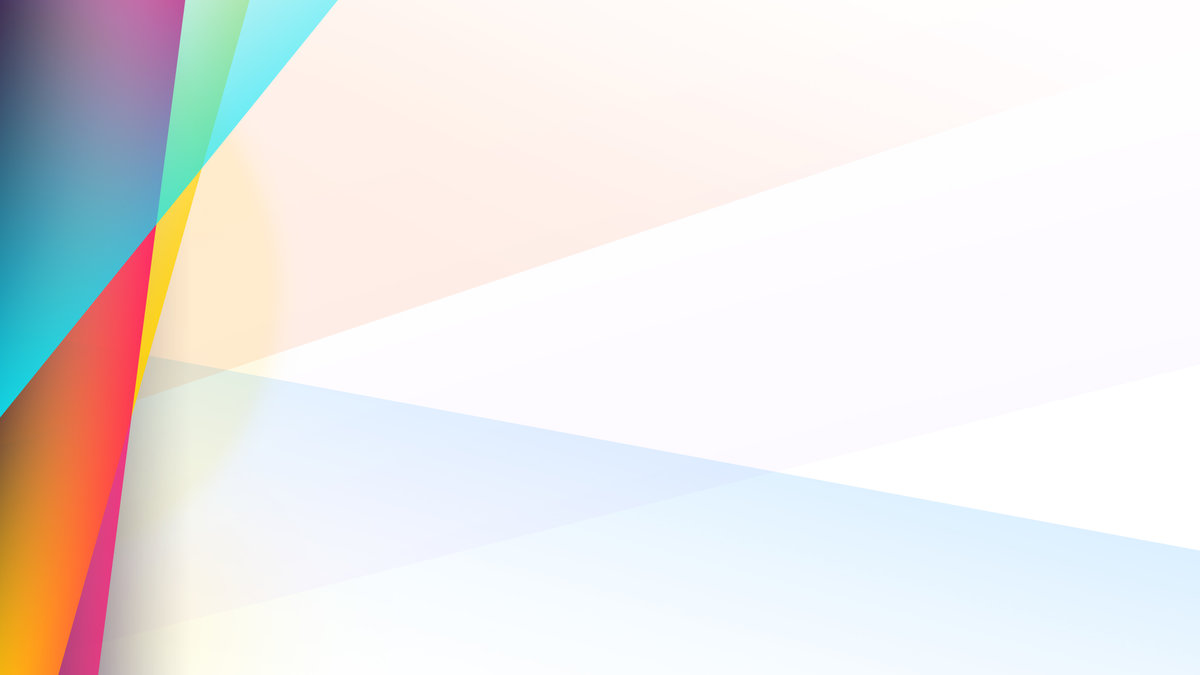 Гипотеза
Процесс формирования интегративных качеств этнокультурной направленности детей дошкольного возраста посредством интеграции образовательных областей будет эффективным, если:
в обучении и воспитании используются этноориентированные формы деятельности, интерактивные методы, направленные на повышение уровня этнокультурной осведомлённости и толерантности детей, формирование необходимых умений и навыков эффективного межэтнического взаимодействия;
используется потенциал социокультурной среды с целью взаимообогащения, взаимопонимания между субъектами образовательного процесса, удовлетворения познавательных, культурных, образовательных интересов и потребностей детей, воспитания их в духе мира;
в содержание образования вводится этнокультурный компонент, способствующий приобщению детей к этнической (родной), русской и мировой культуре;
обеспечивается объединение усилий дошкольного образовательного учреждения, семьи и социально-педагогических служб, деятельность которых направлена на формирование интегративных качеств этнокультурной направленности детей.
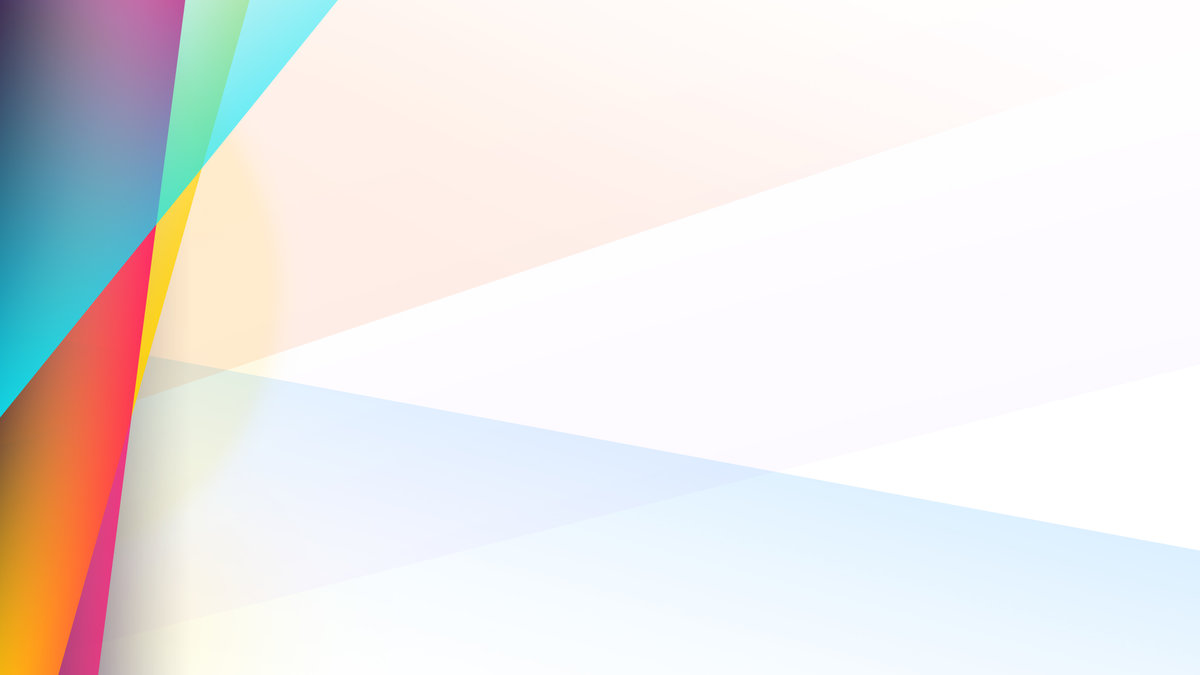 Основные этапы работы реализации инновационного проекта
1 этап: организационный 
(сентябрь 2015 г.- август 2016 г.)
2 этап:  практический 
 (сентябрь 2016 г. – август 2019 г.)
3 этап: обобщающий
 (2019 - 2020  учебный год)
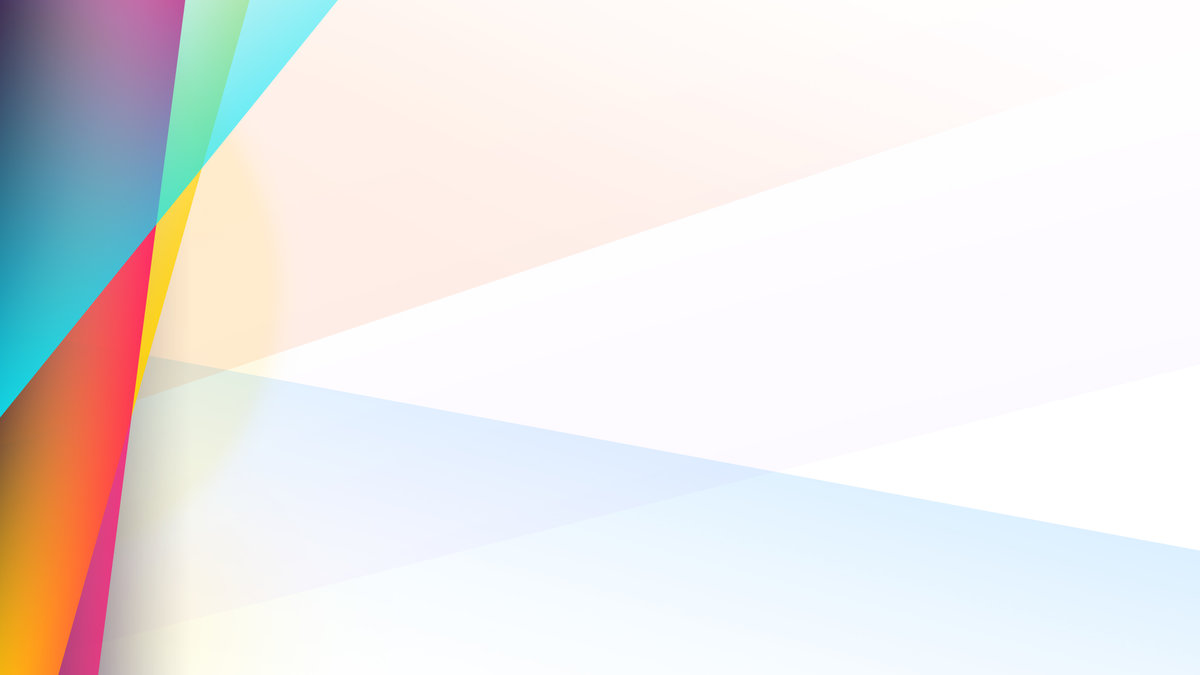 1 этап: организационный 
(сентябрь 2015 г .- август 2016 г.)
Цель: подготовка условий к реализации программы инновационной деятельности.
 Изучена нормативно-правовая база;
- установлены контакты с другими образовательными учреждениями города, в том числе с вузами, учреждениями культурно-просветительного назначения для сотрудничества в области воспитания и образования детей;
- проанализированы условия реализации программы;
- обеспечено методическое сопровождение реализации программы;
- собран этнокультуроведческий материал: языковой, обрядовый,  музыкальный, фольклорный, литературный, художественный. 
- созданы условия для личностно-профессионального развития педагогов;
- создана творческая группа;
- обеспечено методическое сопровождение реализации программы.
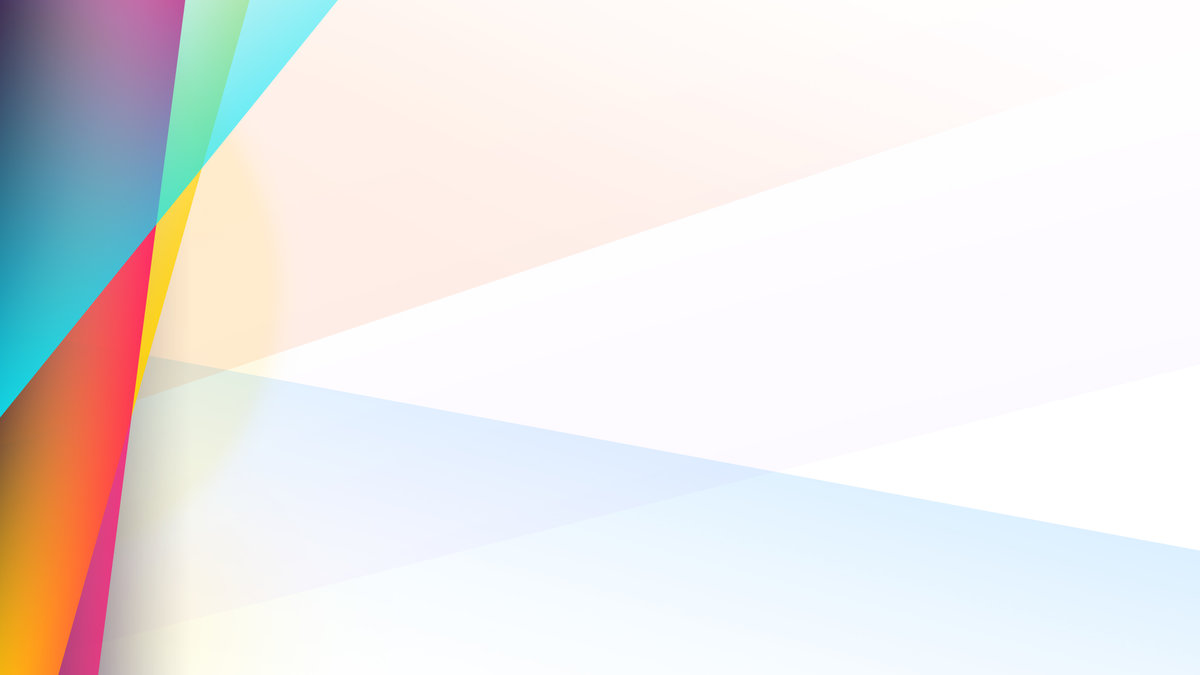 Нормативно-правовая база
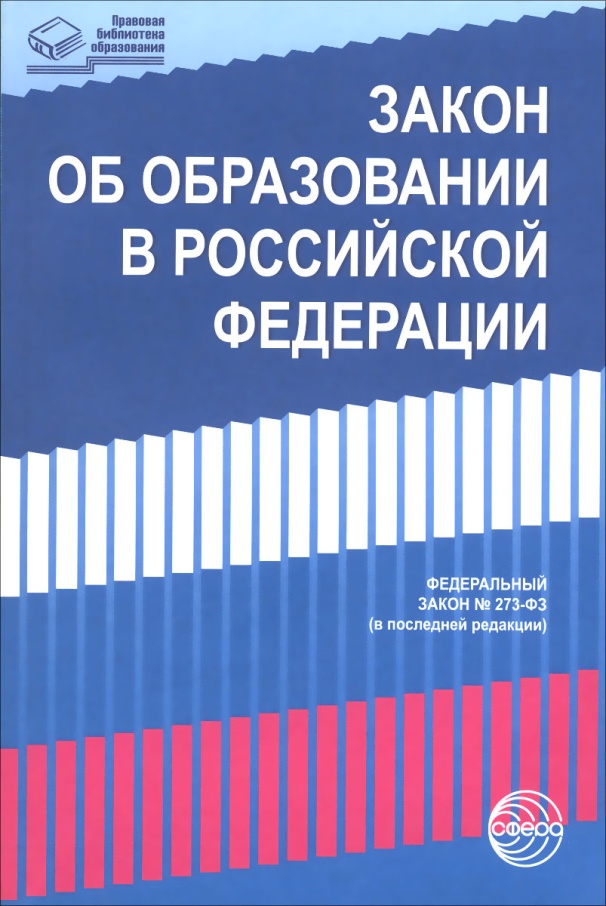 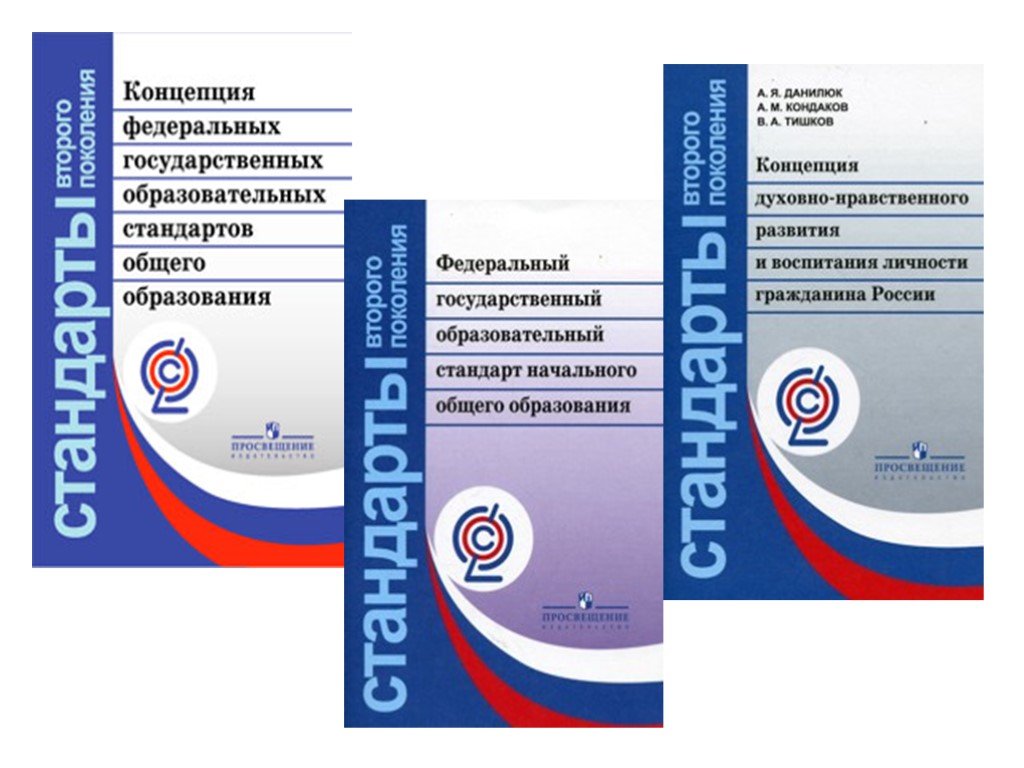 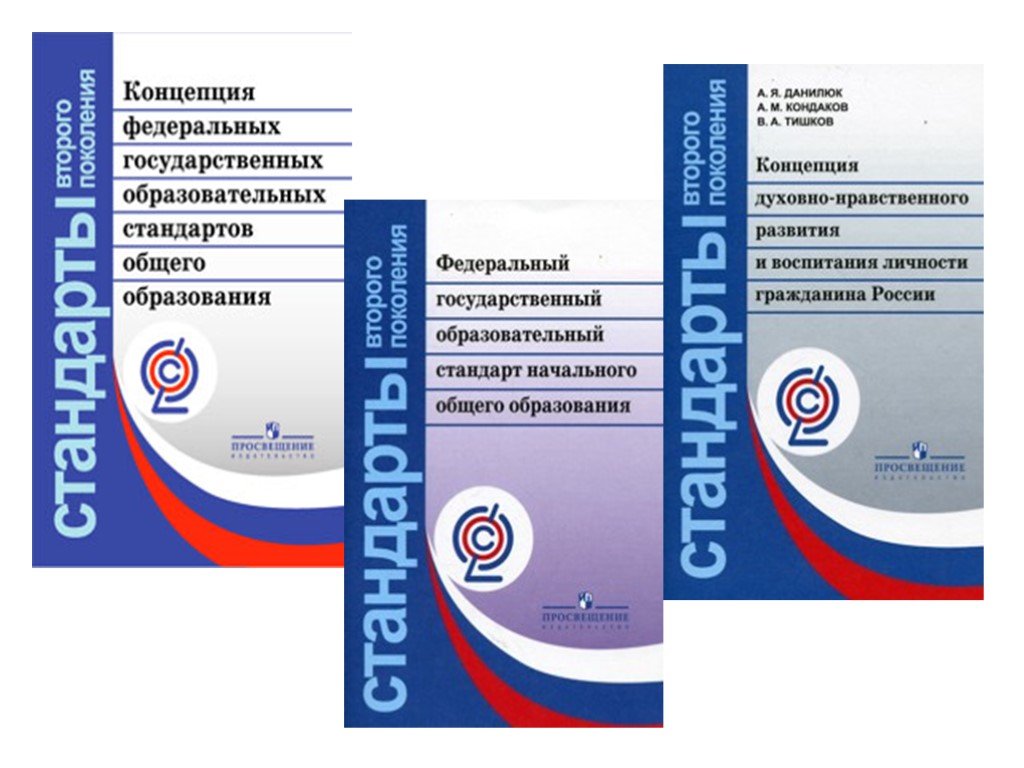 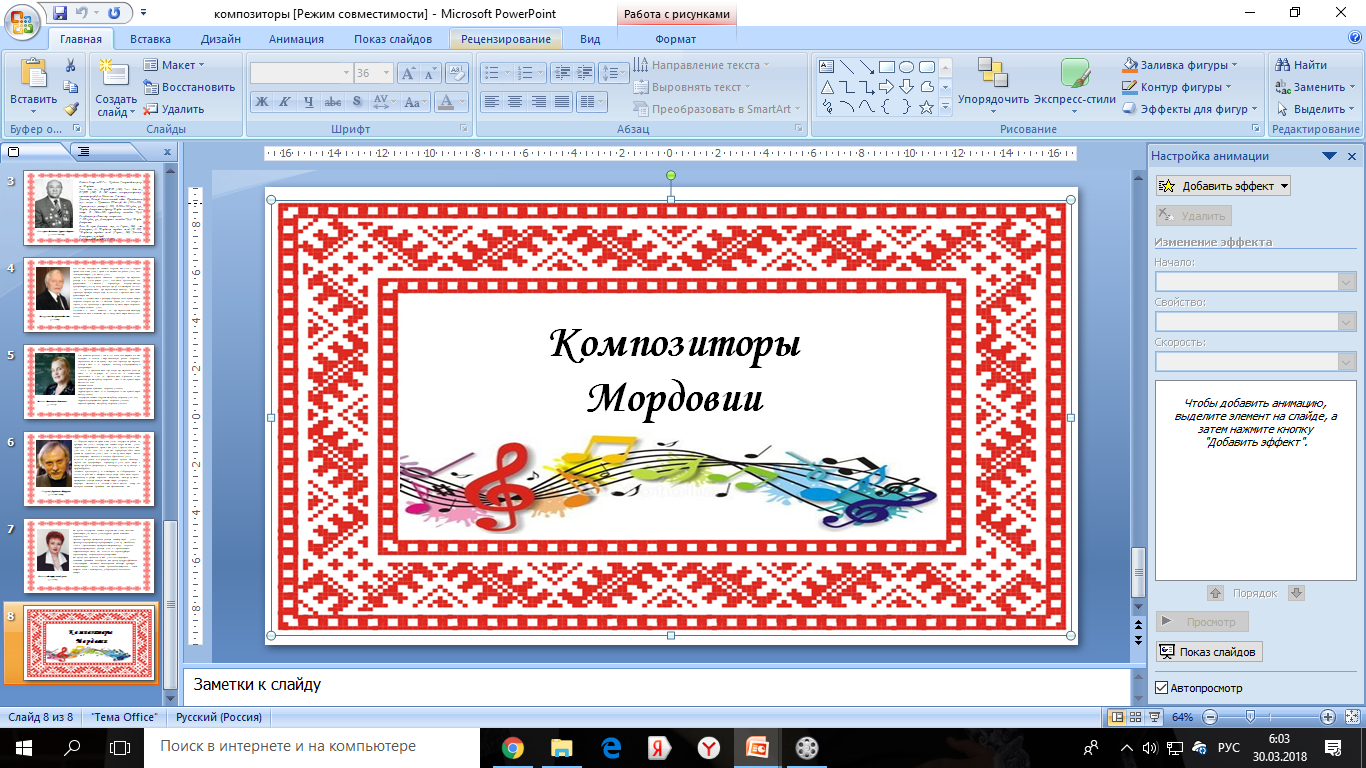 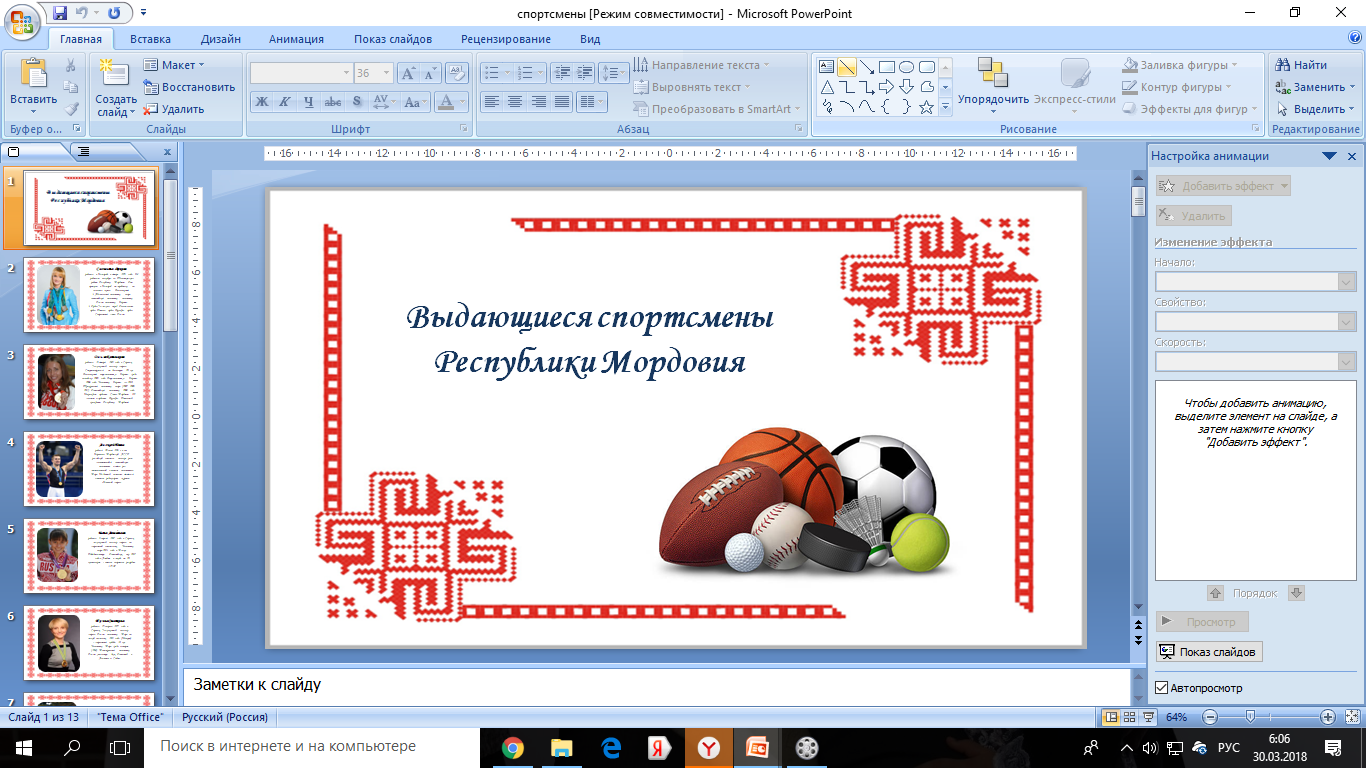 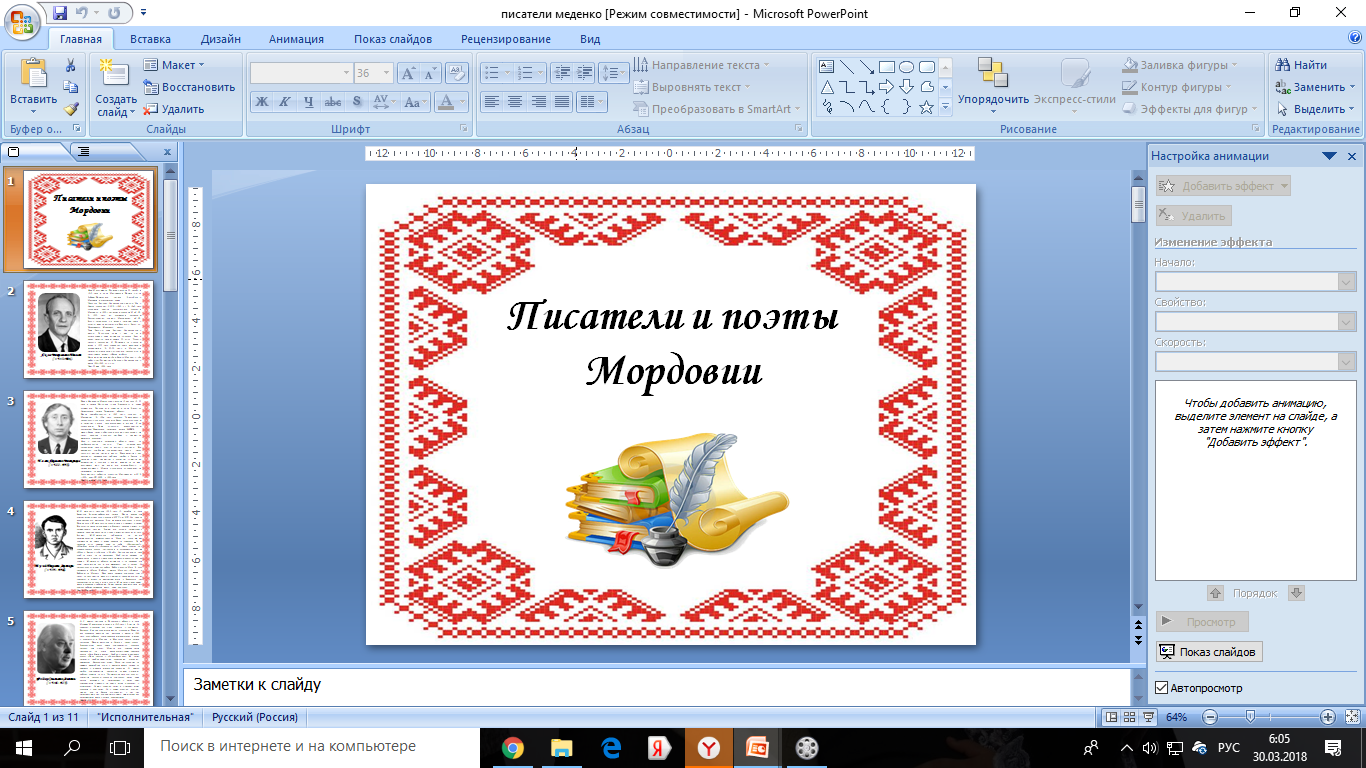 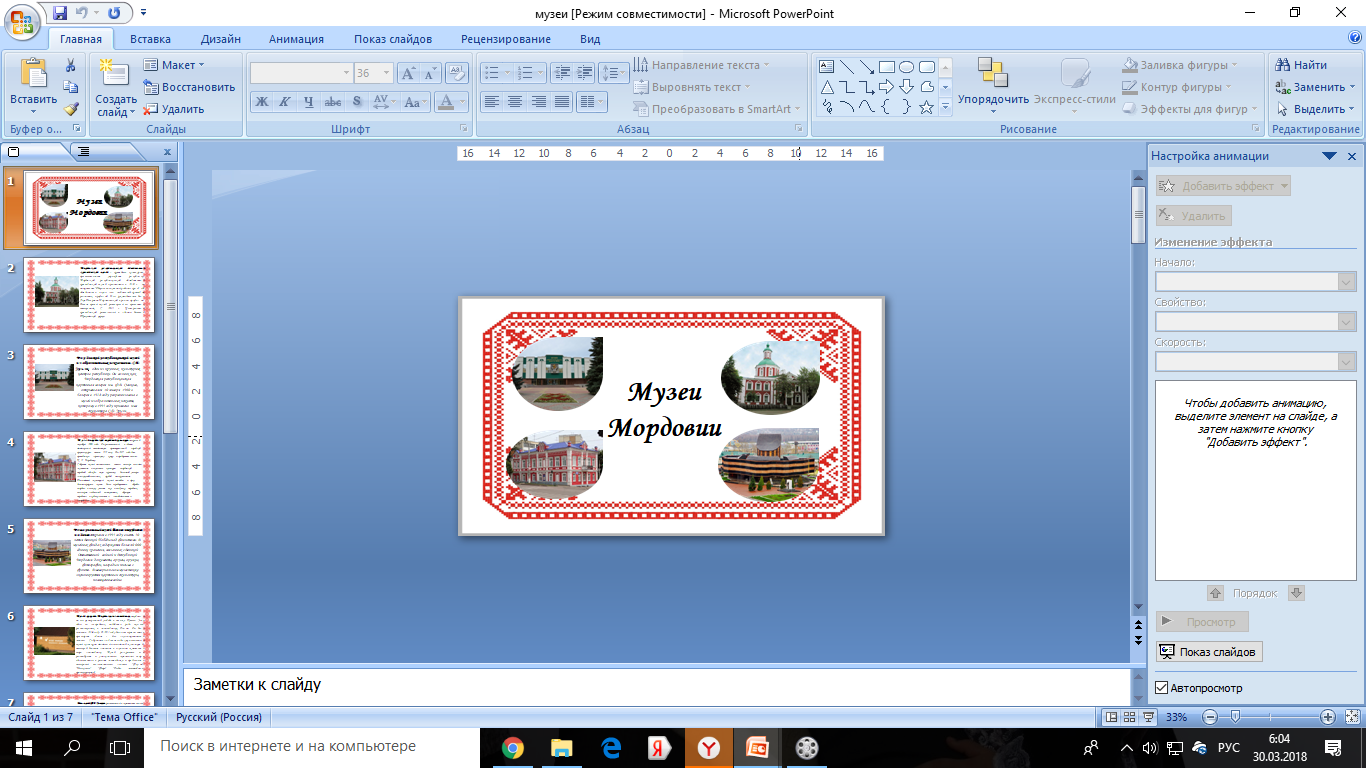 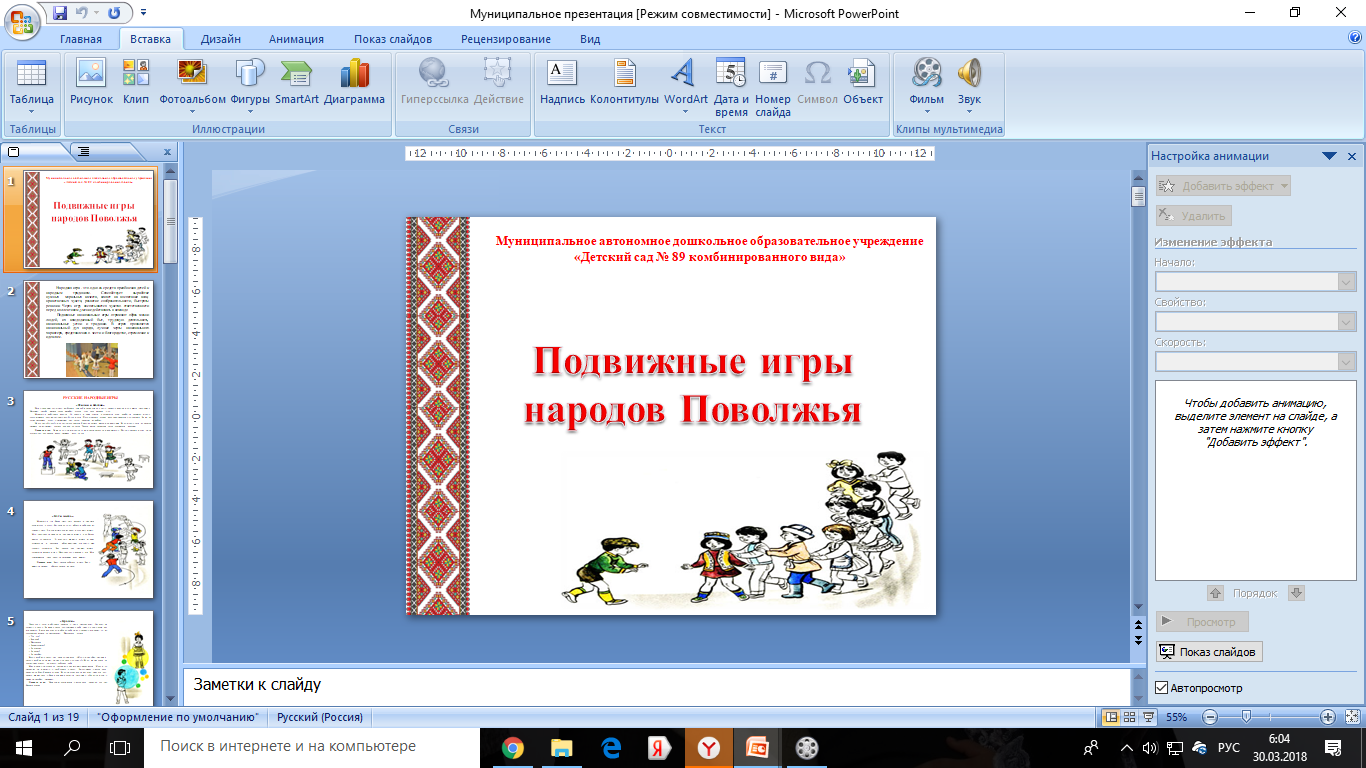 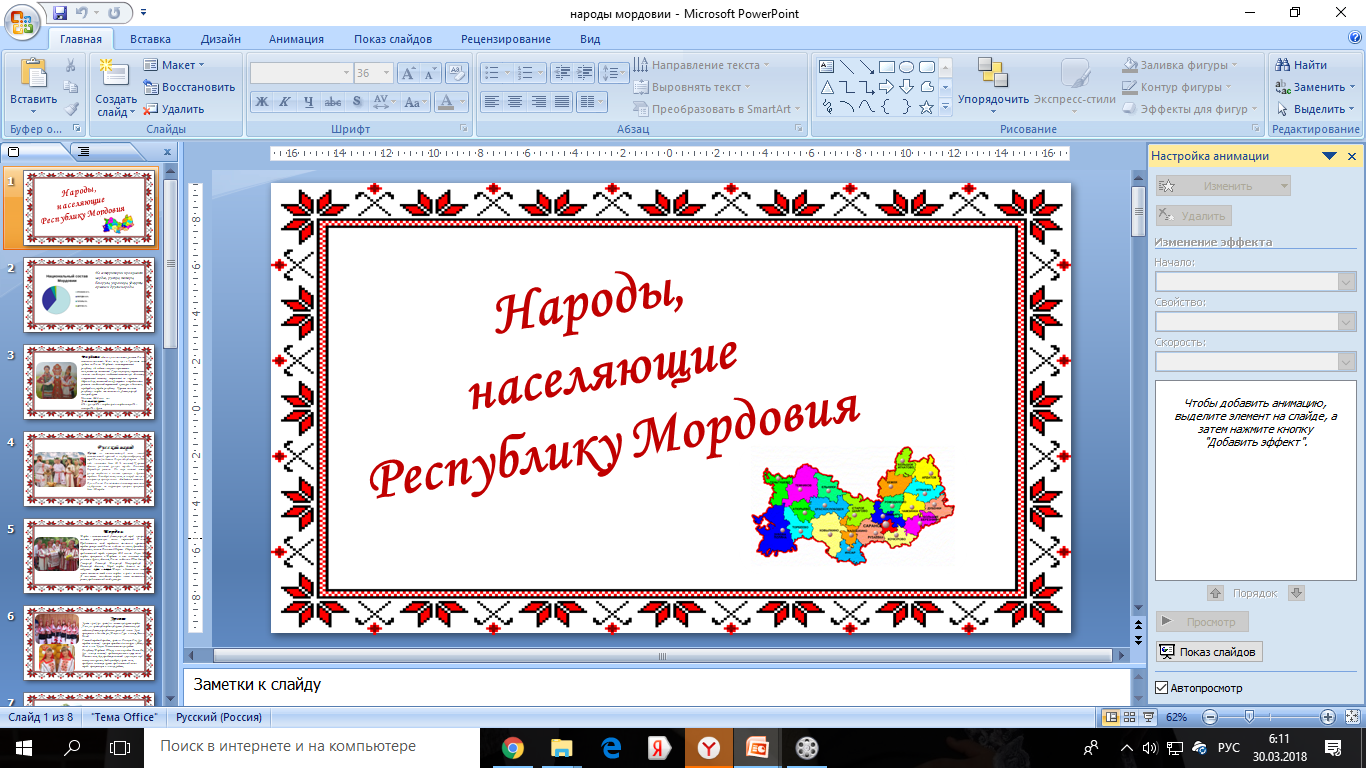 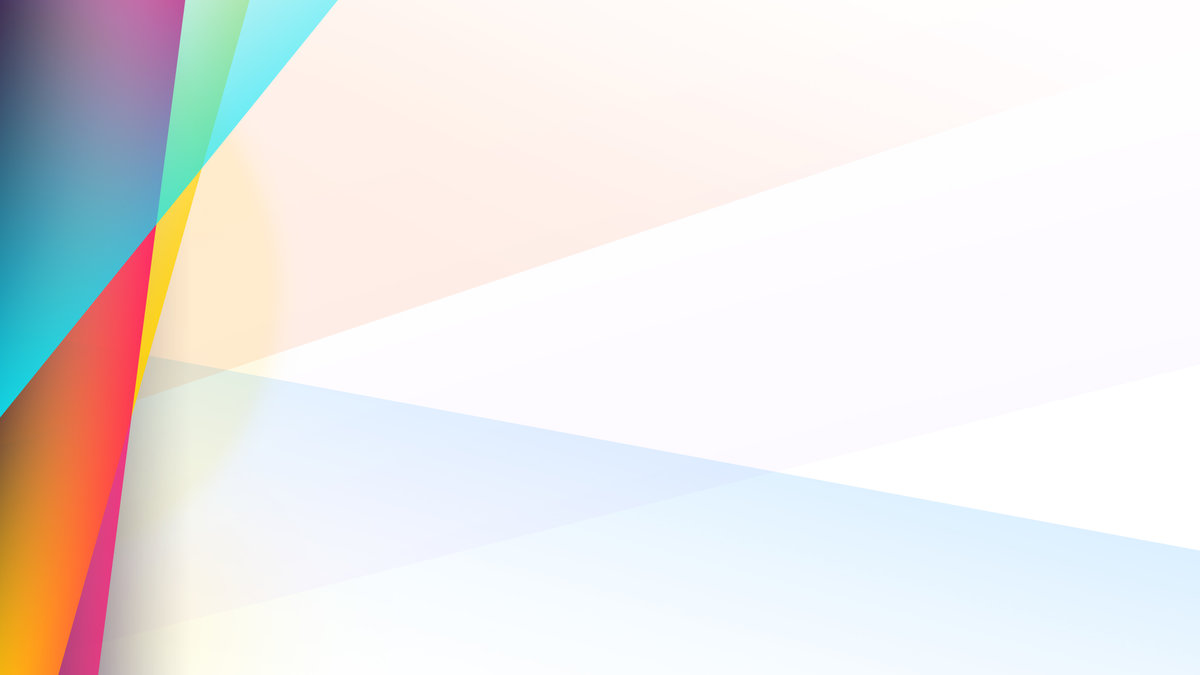 2 этап: практический
(сентябрь 2016 г. - август 2019 г.)
Цель: реализация программы инновационной деятельности.
- Внесены необходимые корректировки в инновационную деятельность;
- разработаны методические и информационные материалы по этнокультурному образованию дошкольников, календарно-тематического планирования с учетом этнокультурной деятельности;
-организована проектная деятельность на базе мини музея МАДОУ с привлечением всех педагогов,  родителей и общественности;
-созданы условия для активного изучения культуры разных народов, художественных промыслов и народных ремесел, освоения фольклорных жанров;
- расширены и укреплены связи с социумом;
- повышен уровень профессиональной квалификации педагогов МАДОУ;
- создана система этнокультурного образования дошкольников. 
-подведен мониторинг реализации программы
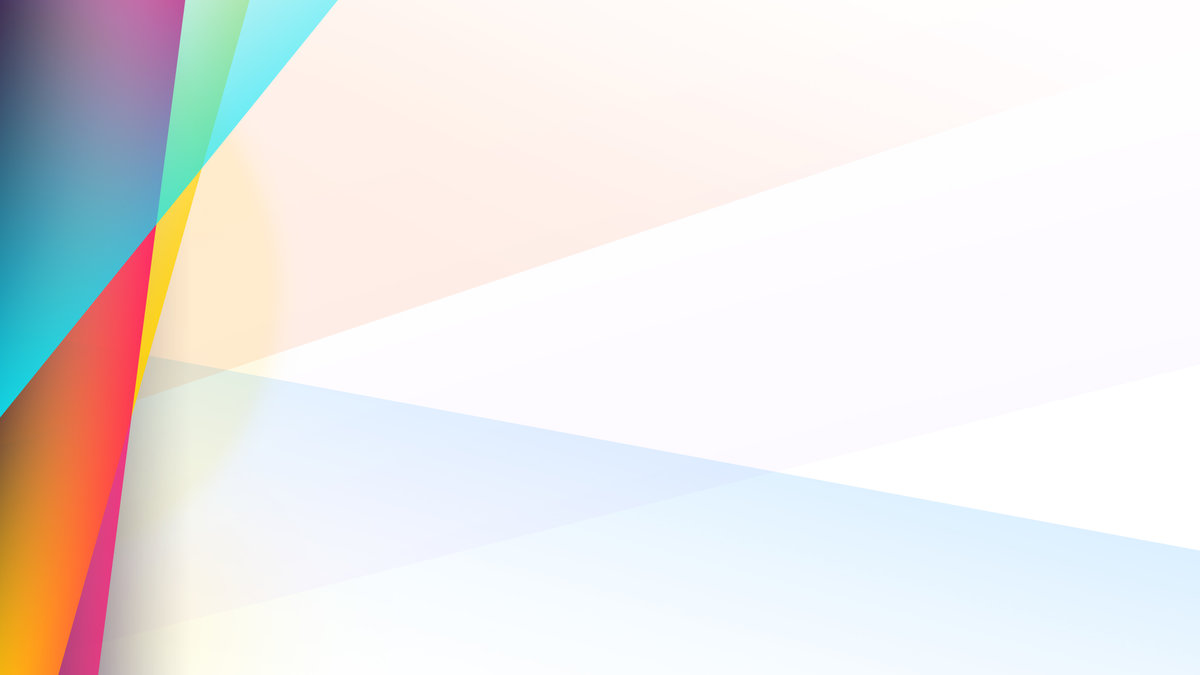 Этнокультурное воспитание дошкольников в интеграции образовательных областей
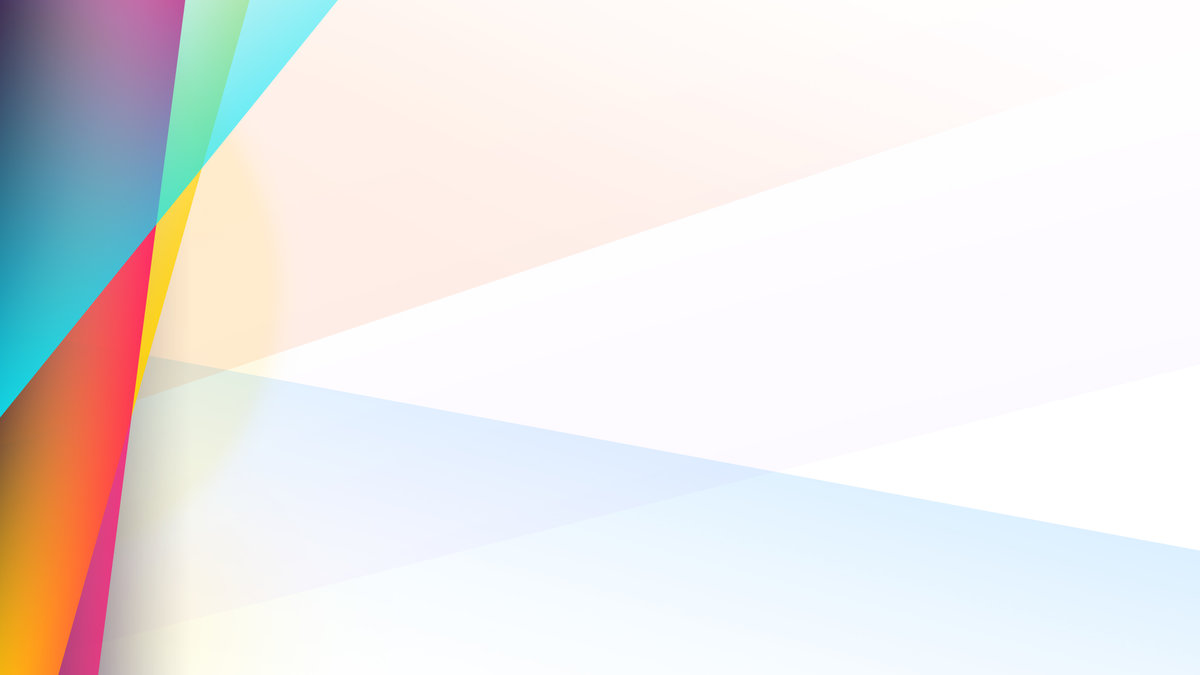 ООД, беседы, чтение художественной литературы в 
«Музее национальной культуры»
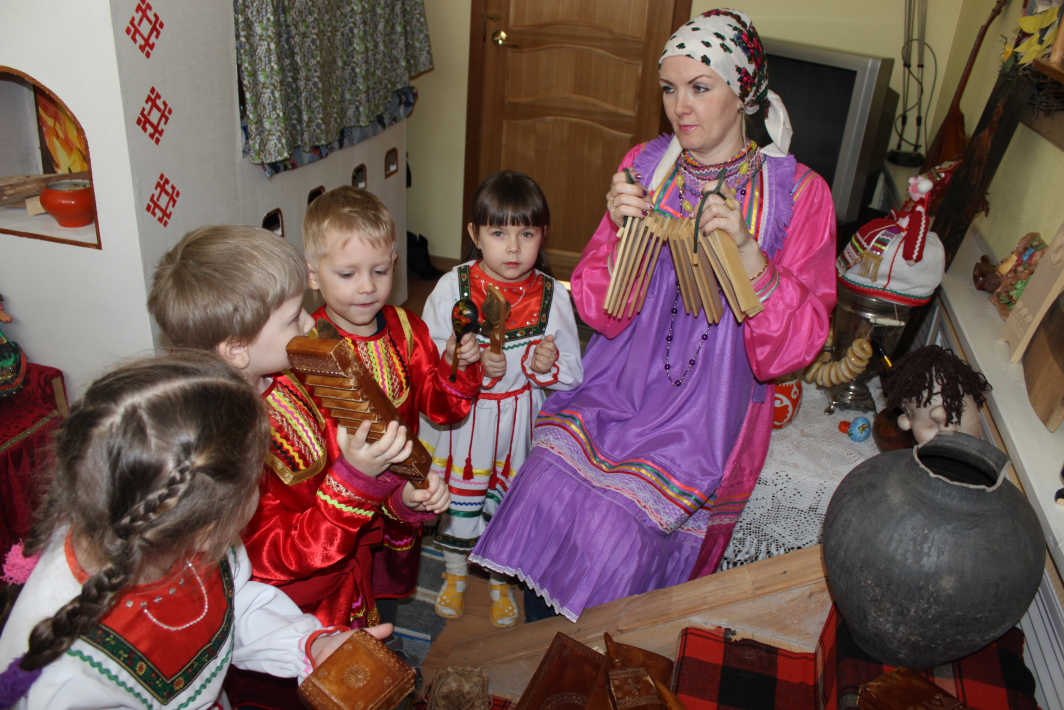 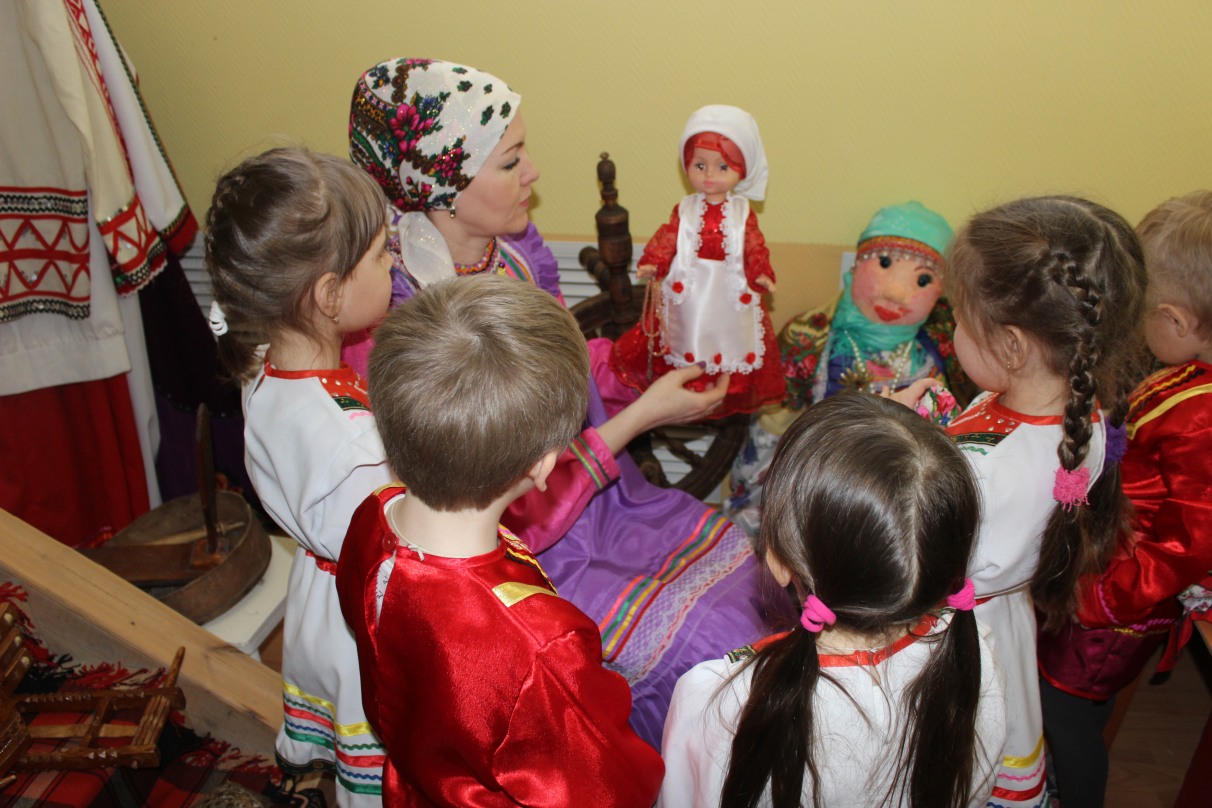 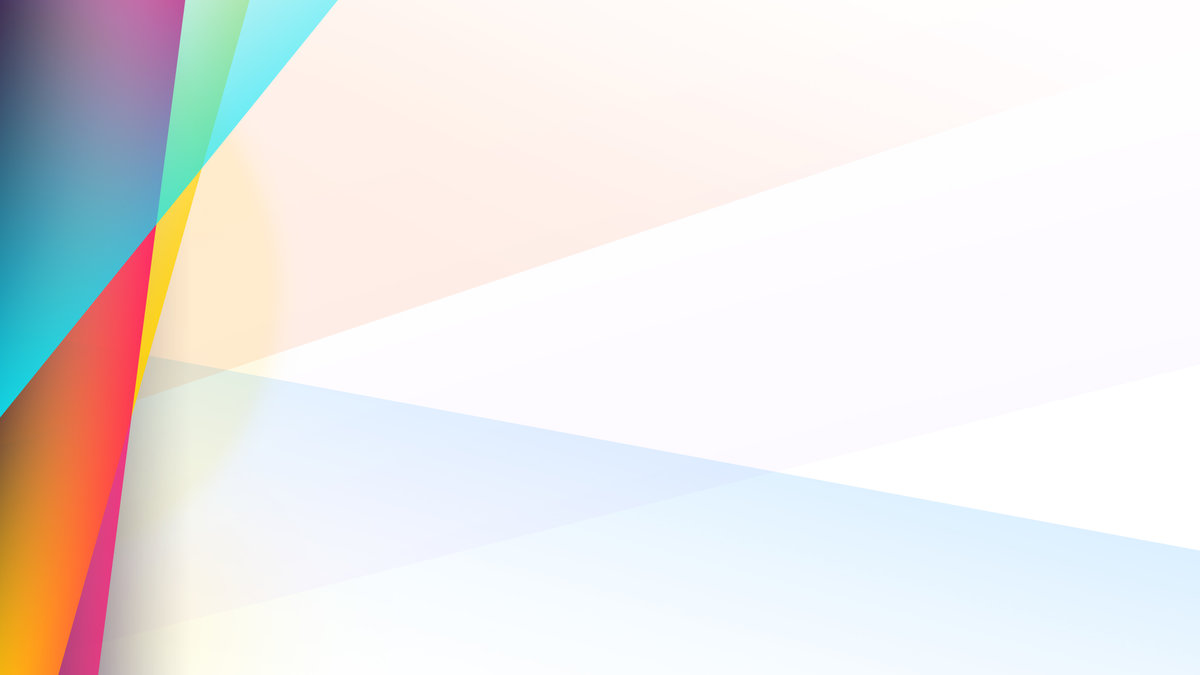 Продуктивная деятельность
Продуктивная деятельность
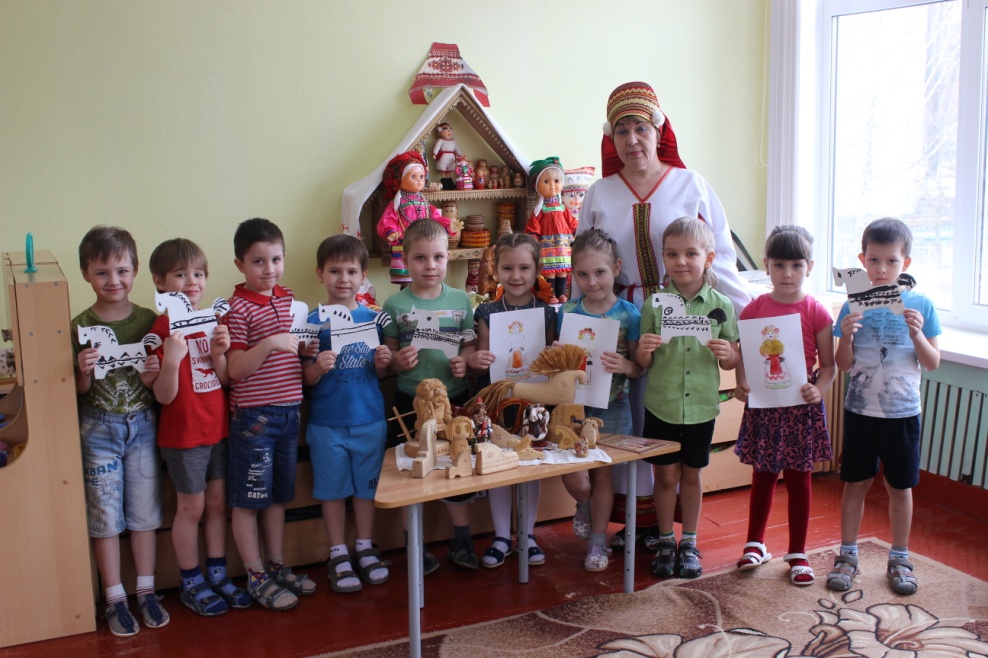 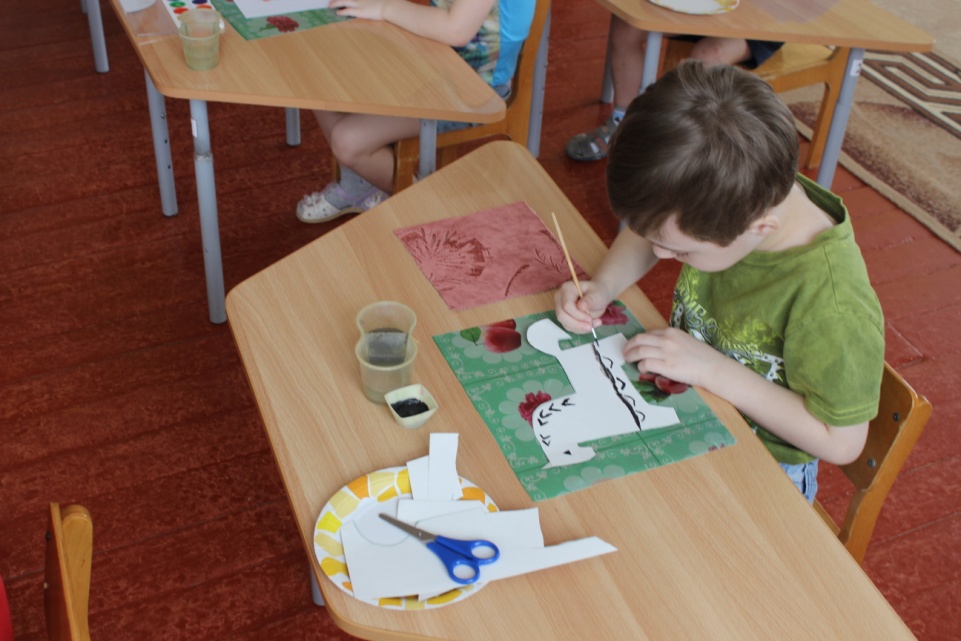 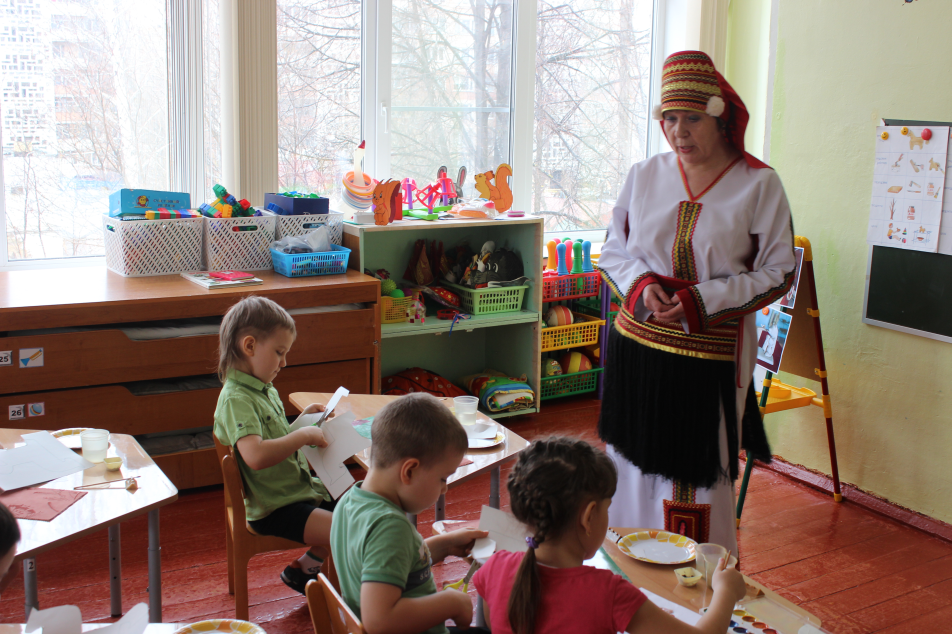 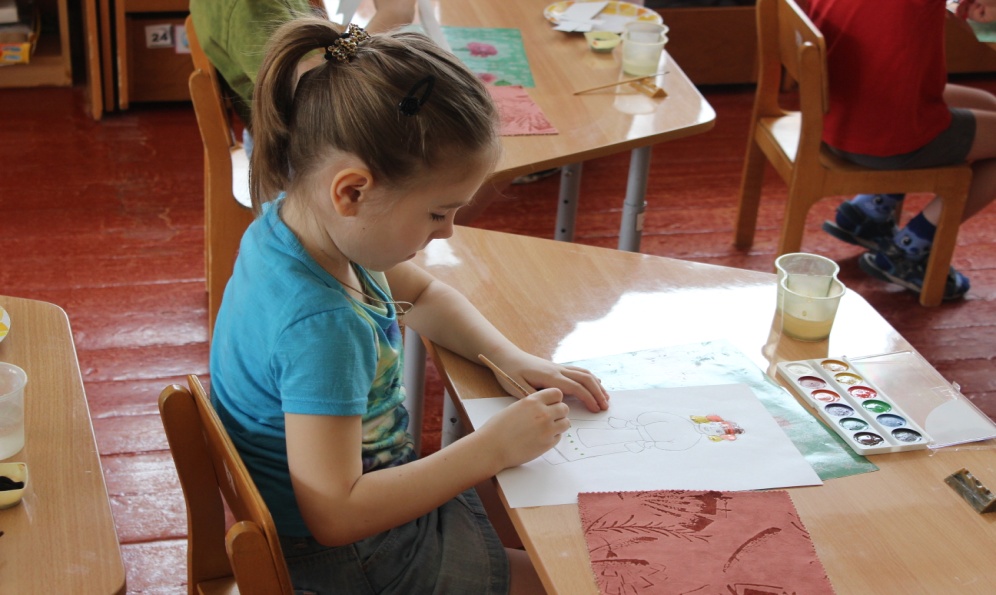 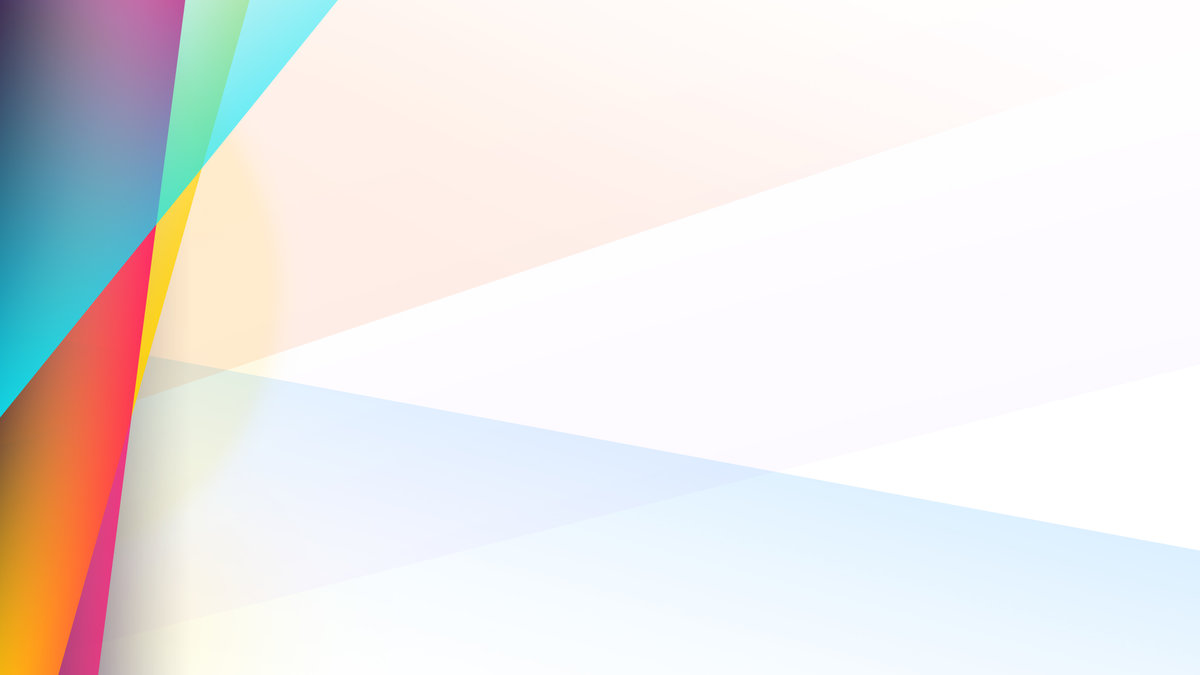 Дидактические игры
Дидактические игры
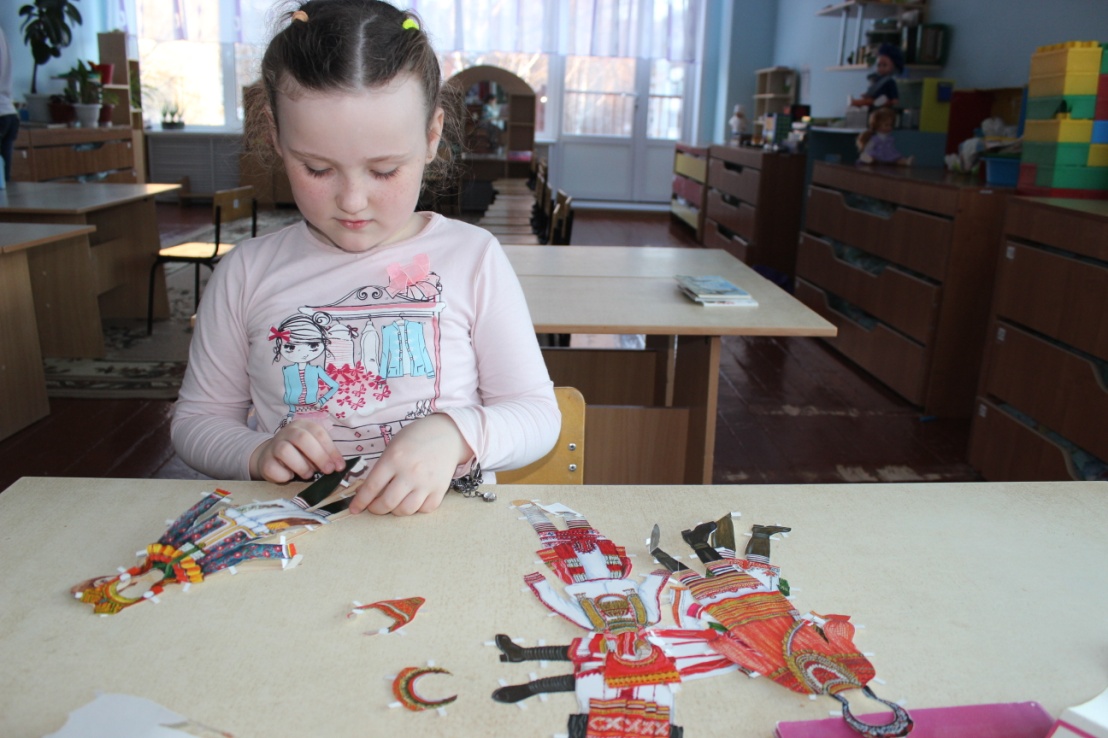 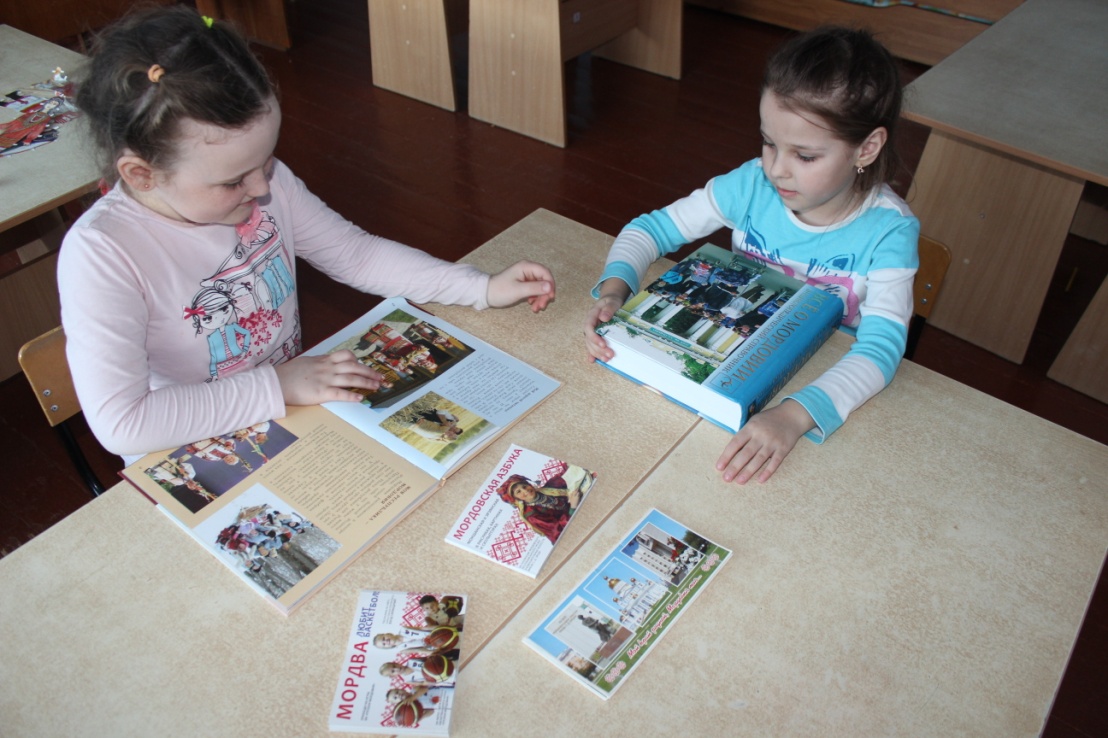 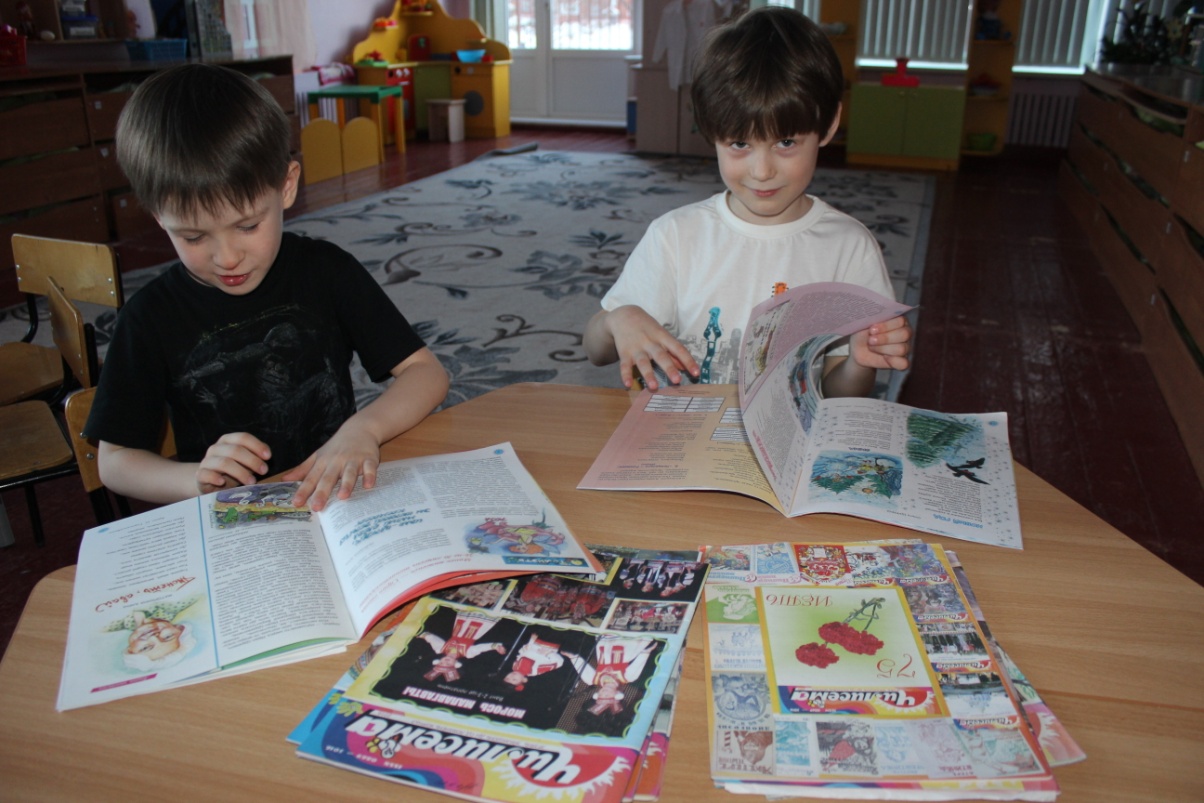 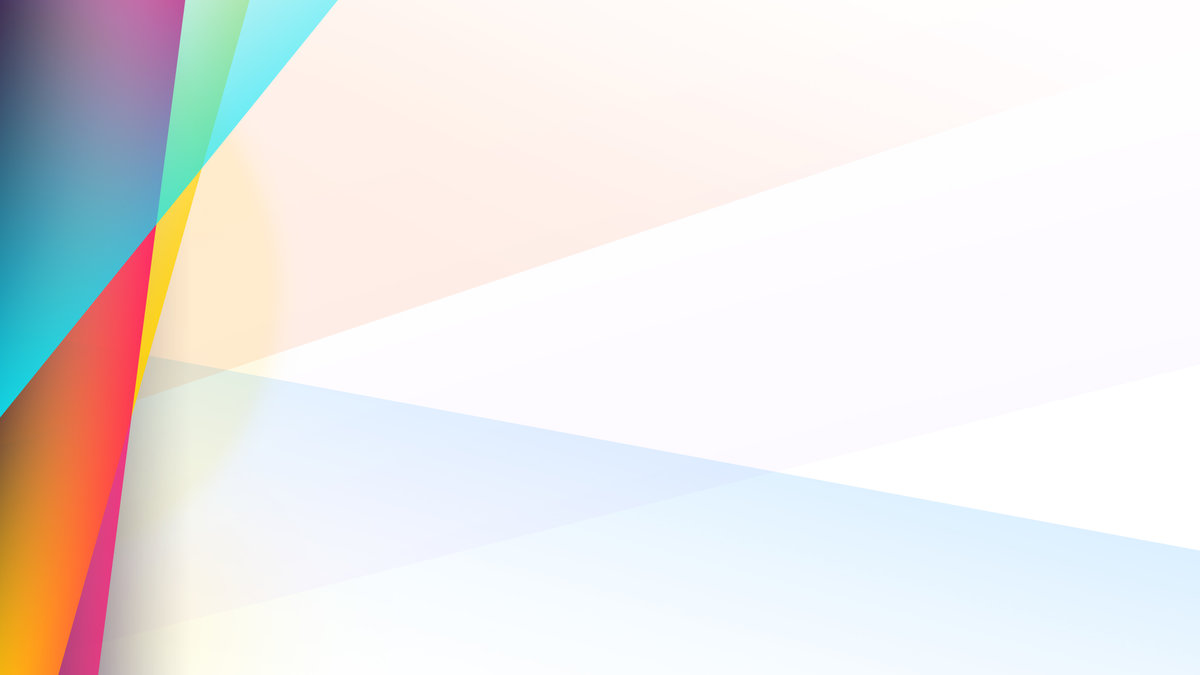 Развлечение «Игры народов мира»
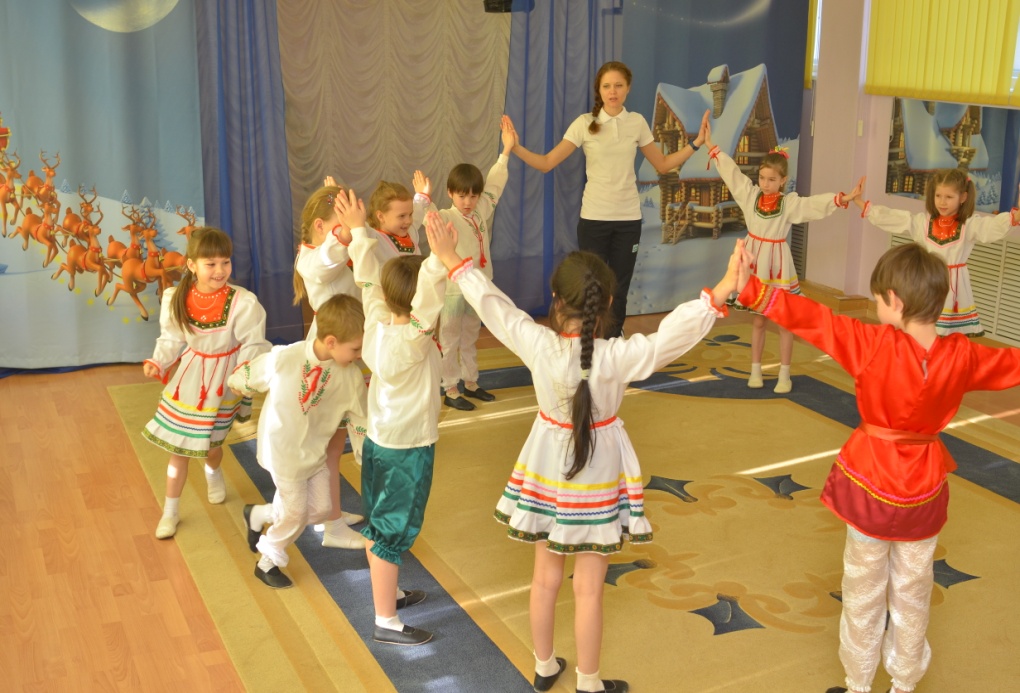 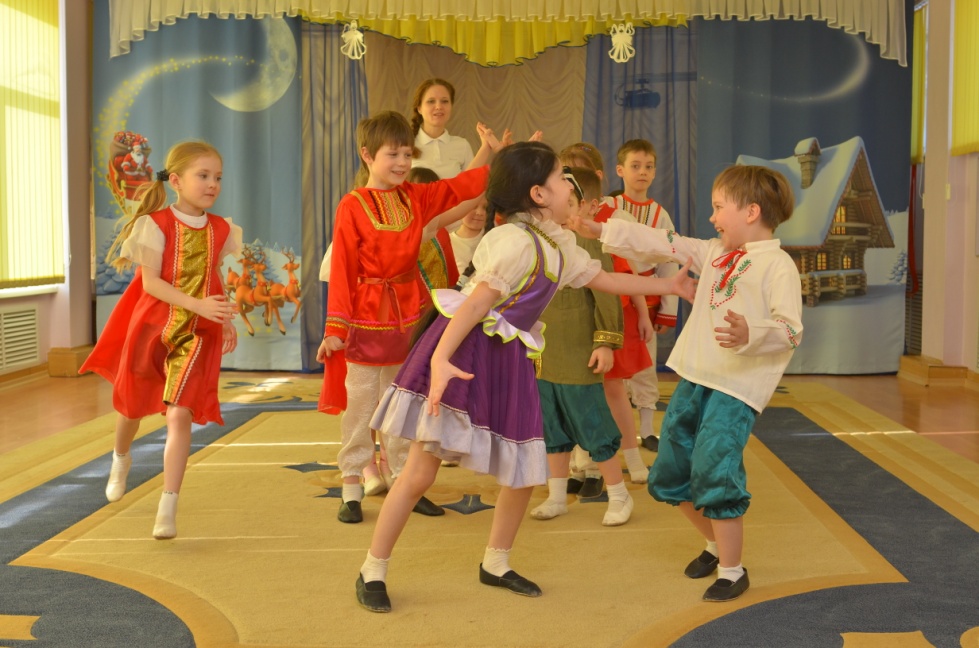 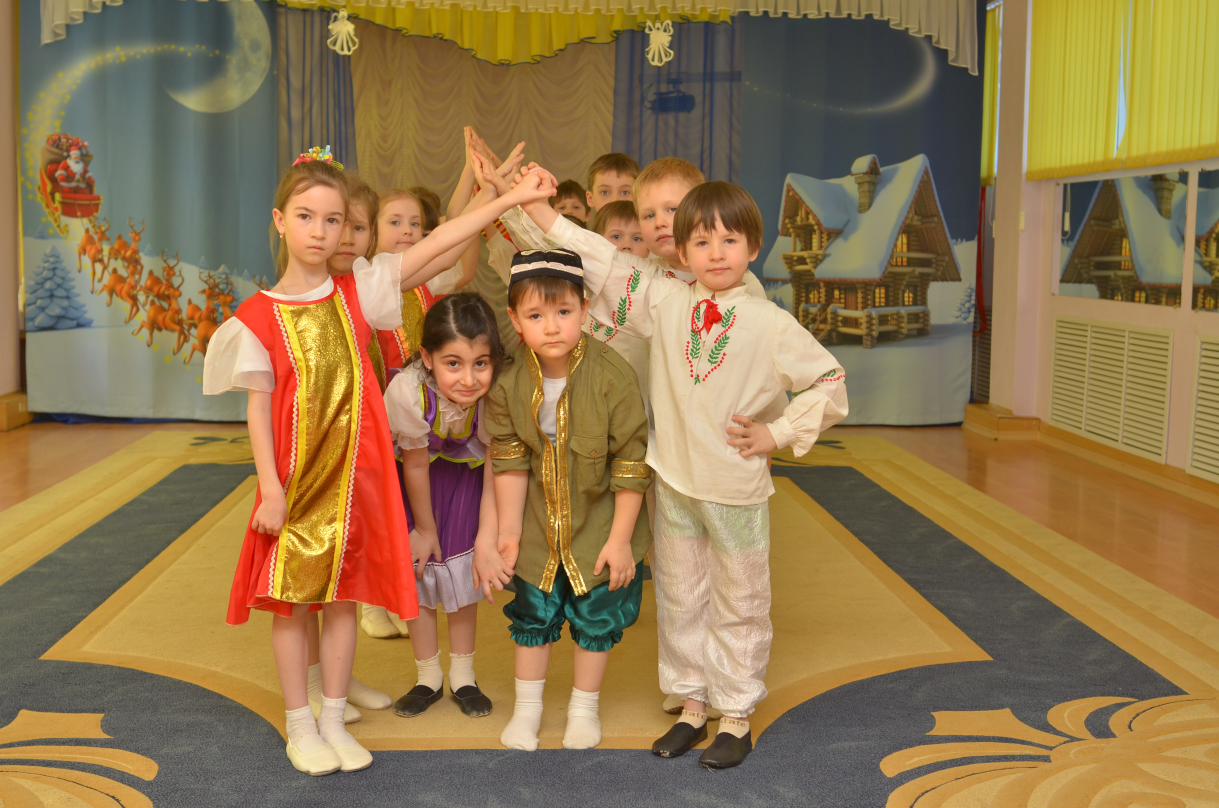 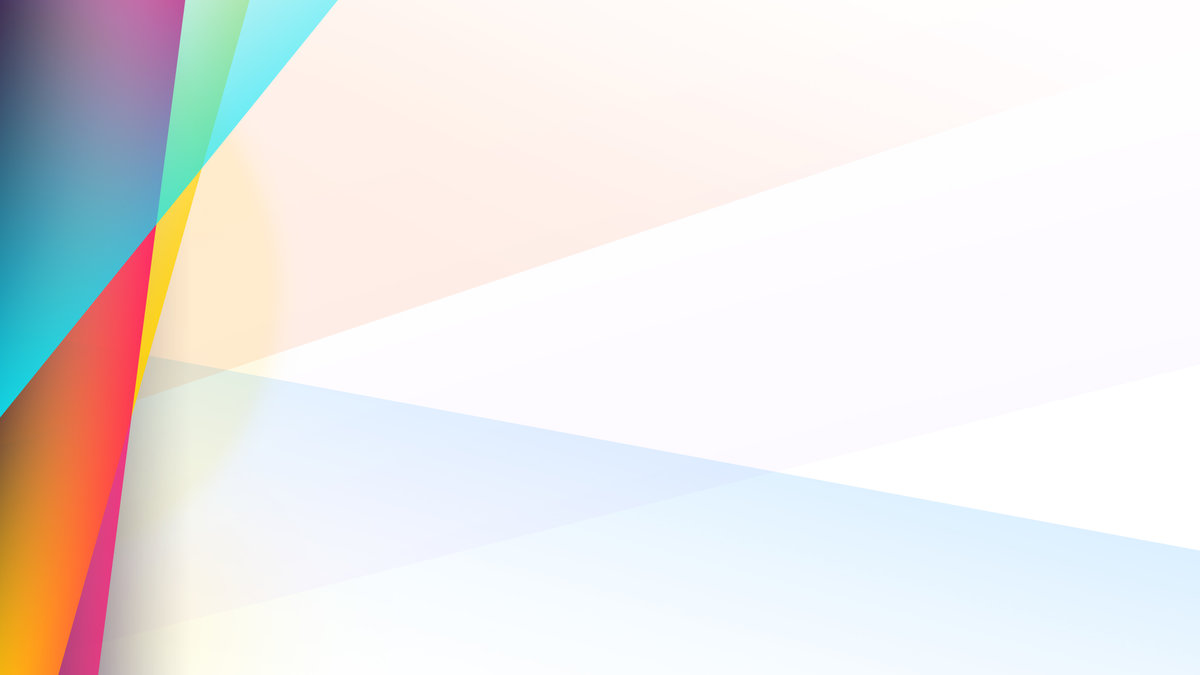 Дополнительное образование 
«Тиринь кель»
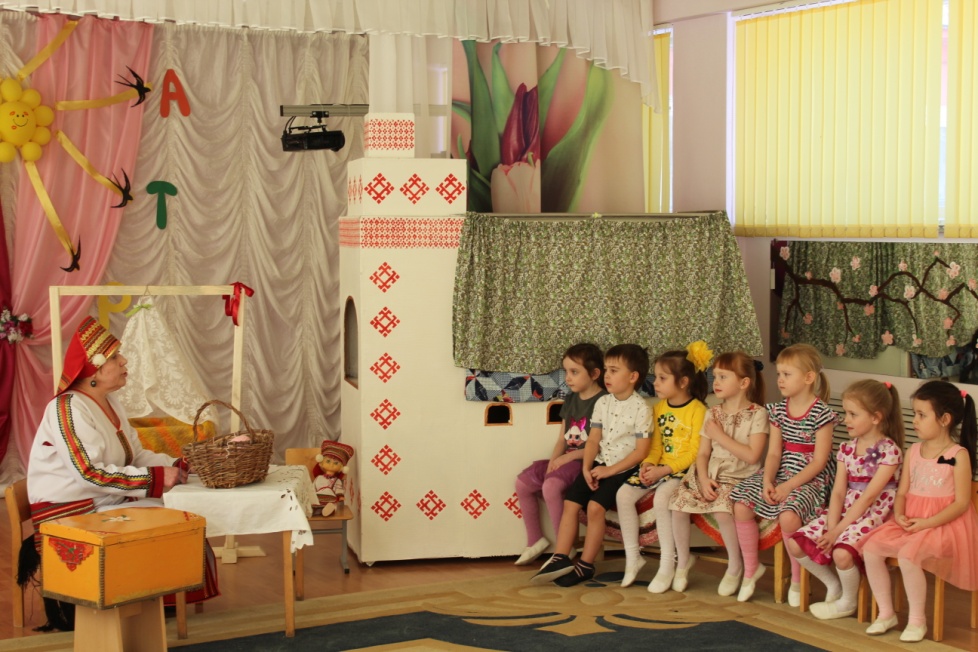 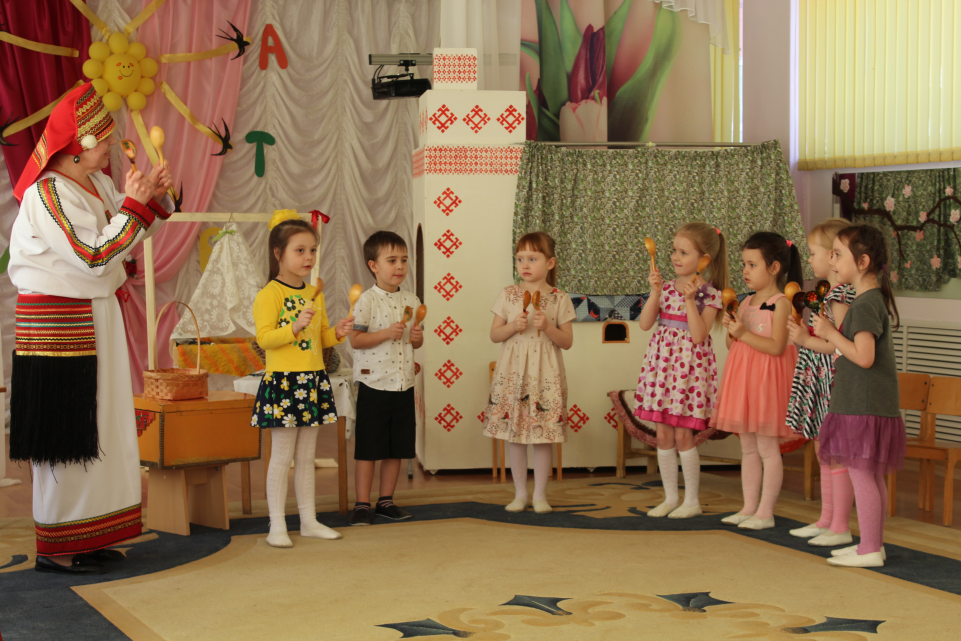 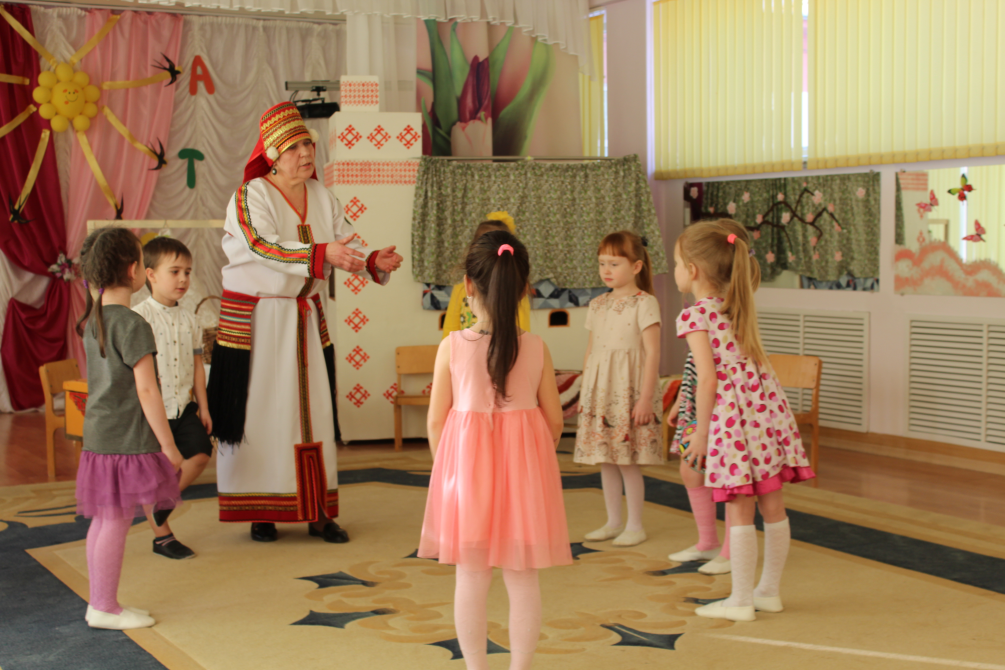 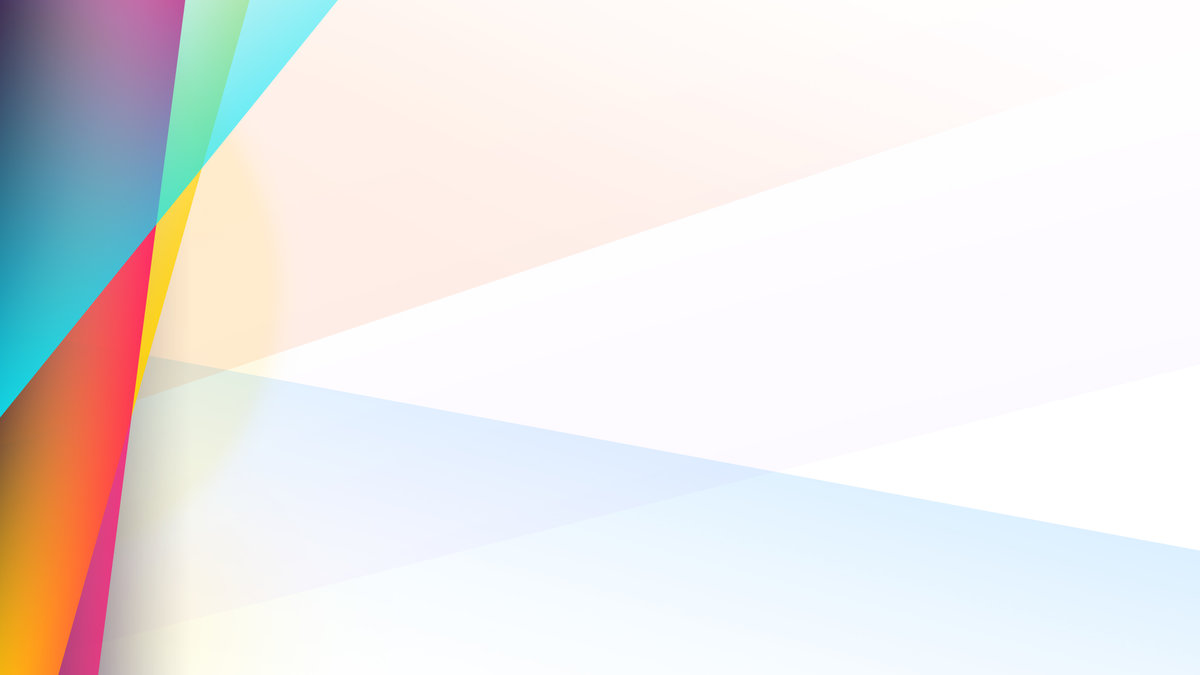 Развлечение «Путешествие по Мордовии»
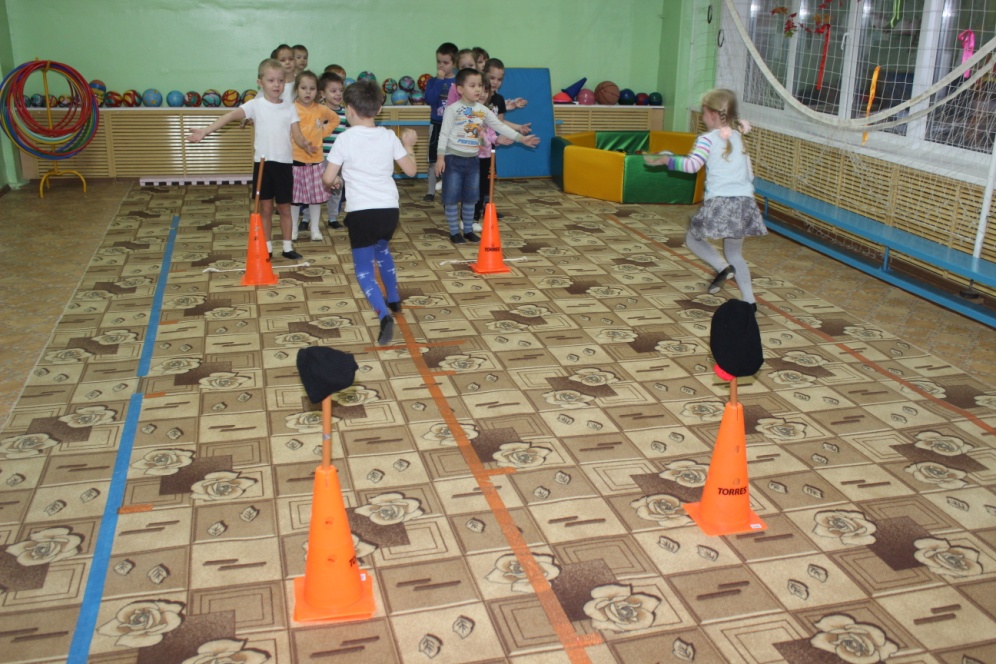 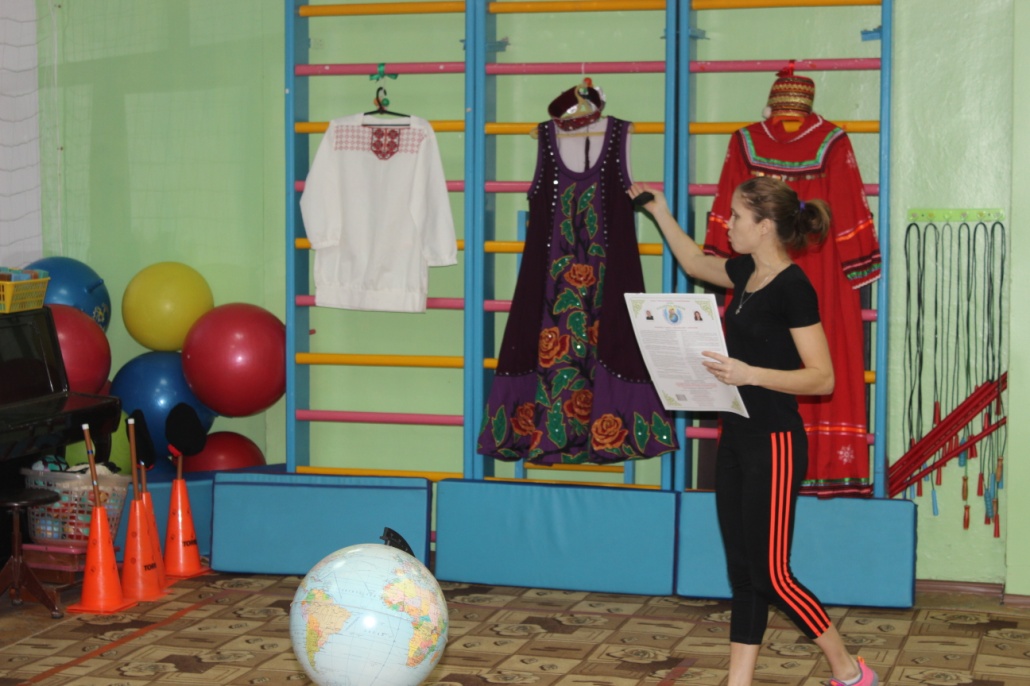 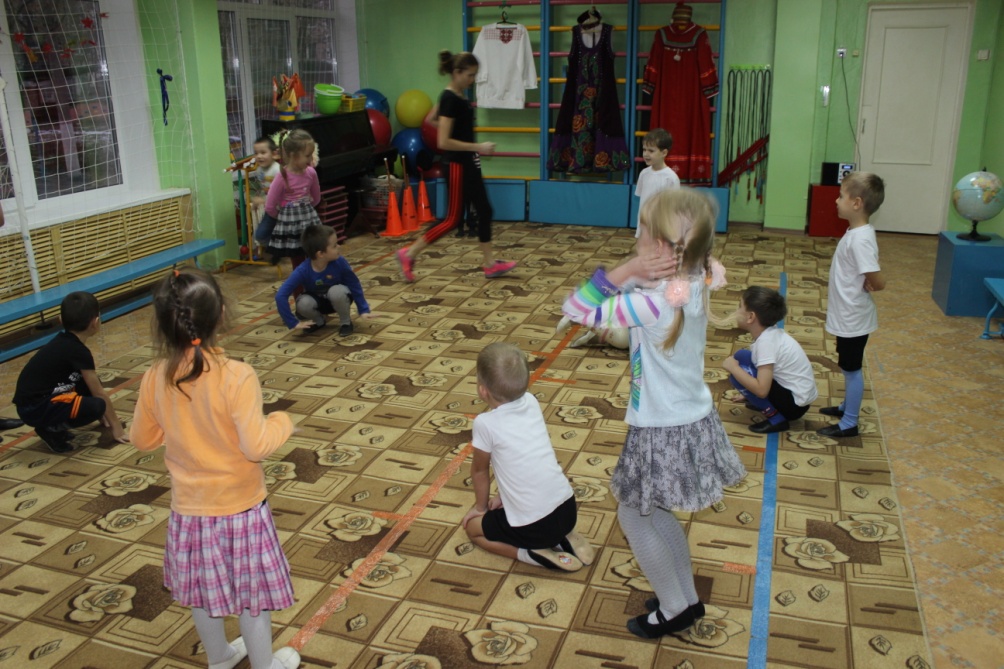 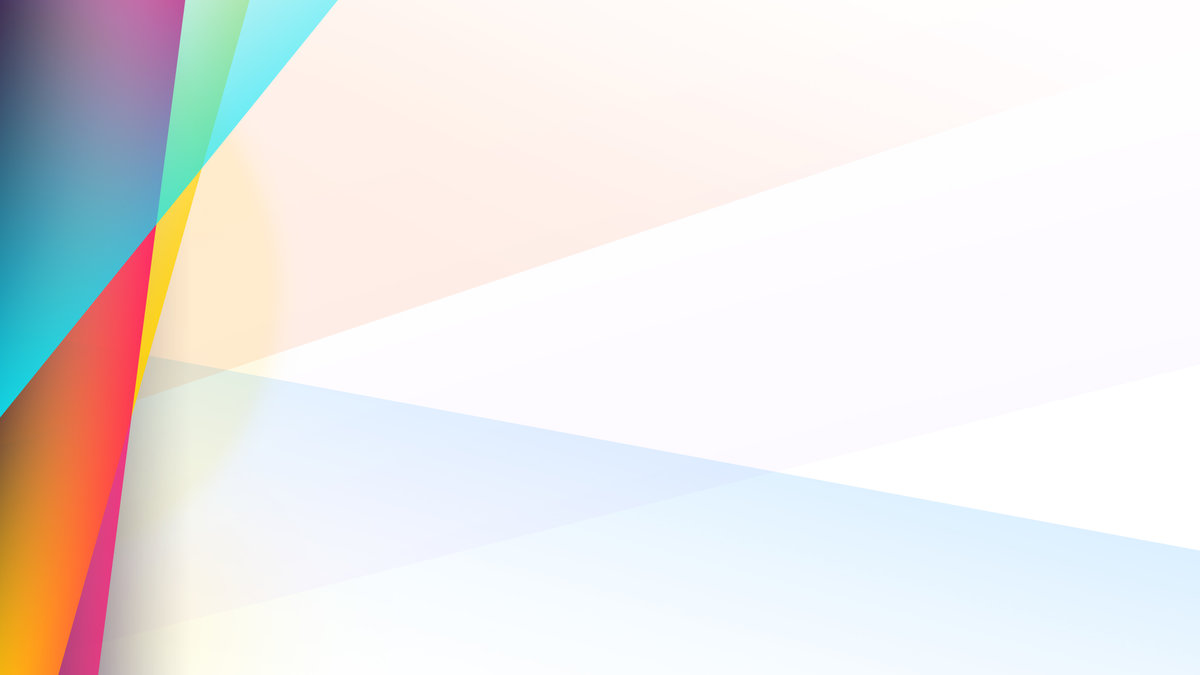 Участие воспитанников в конкурсах
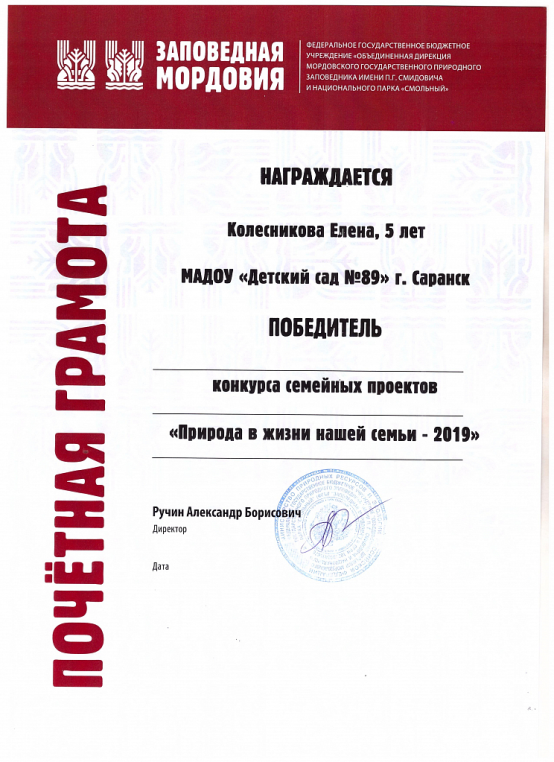 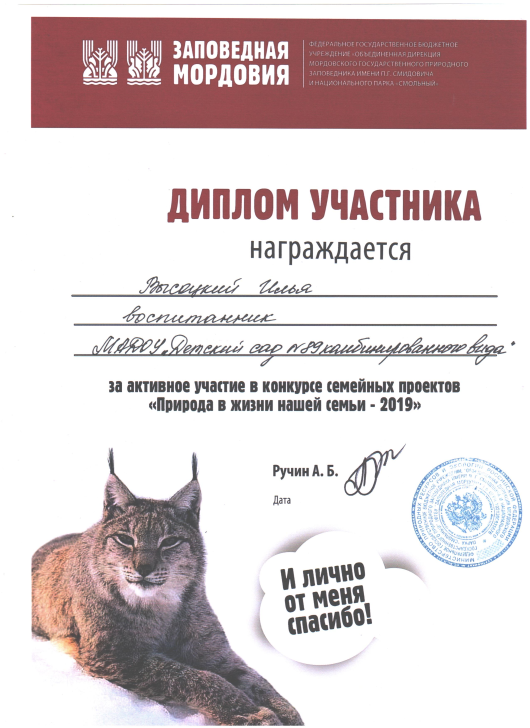 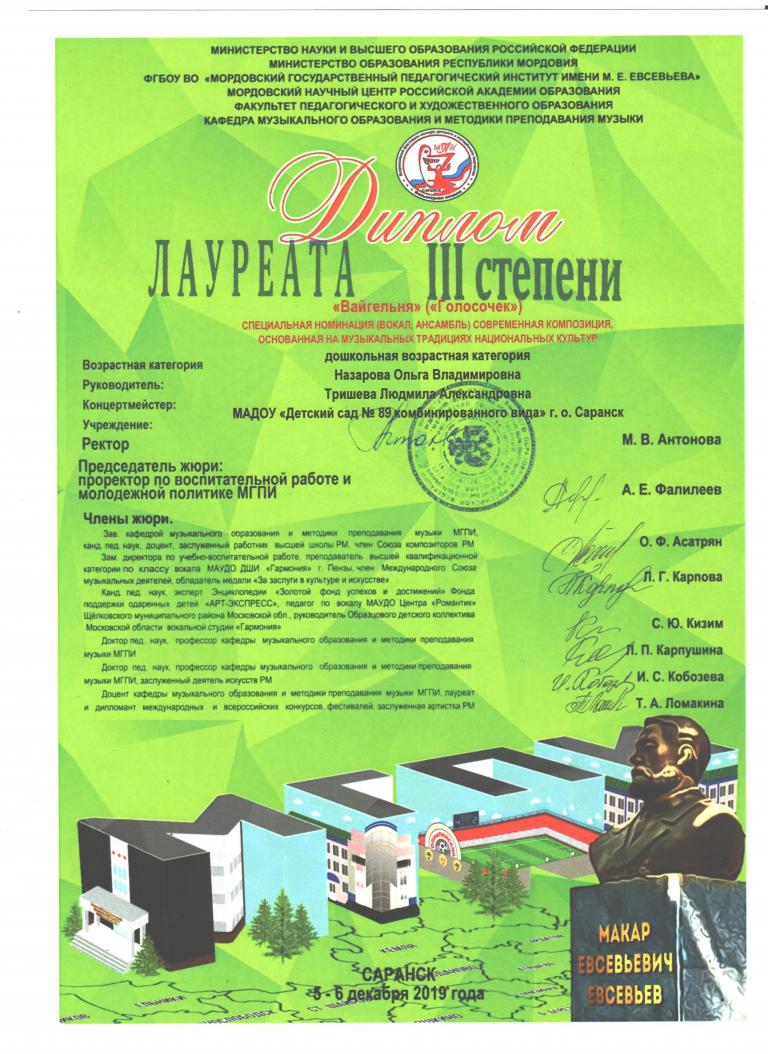 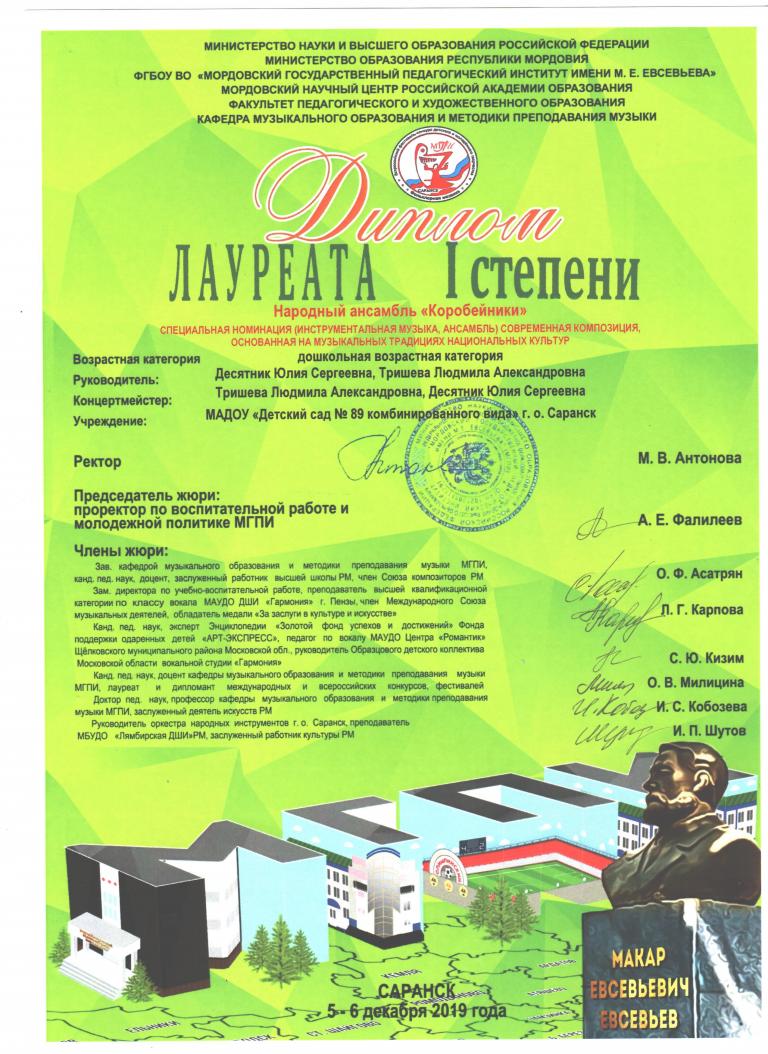 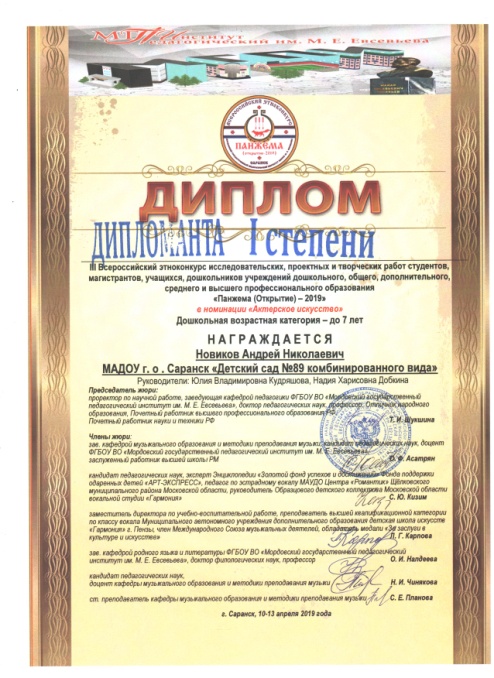 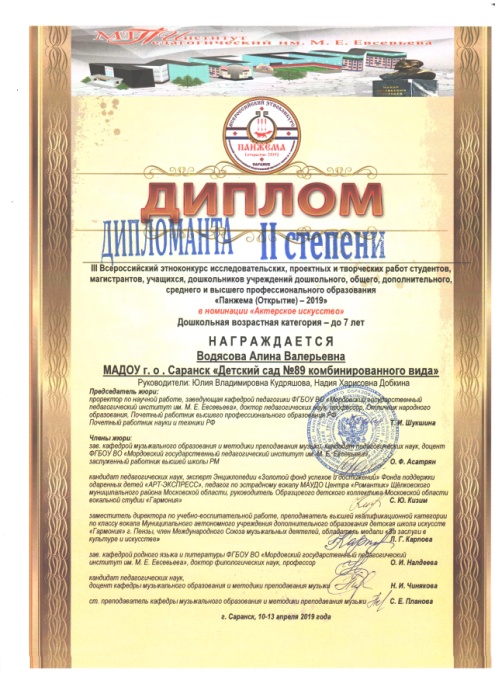 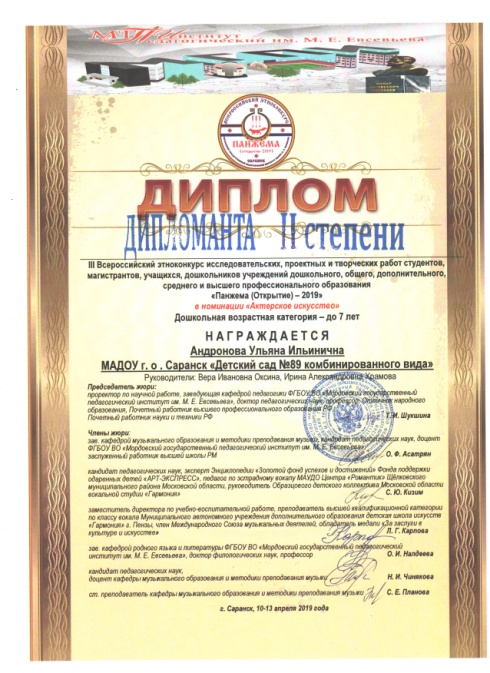 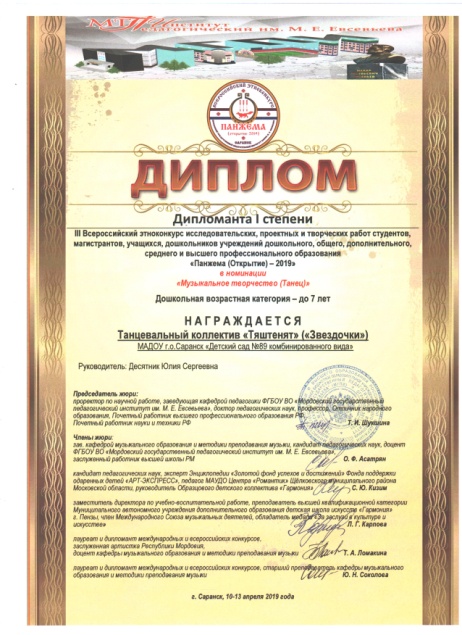 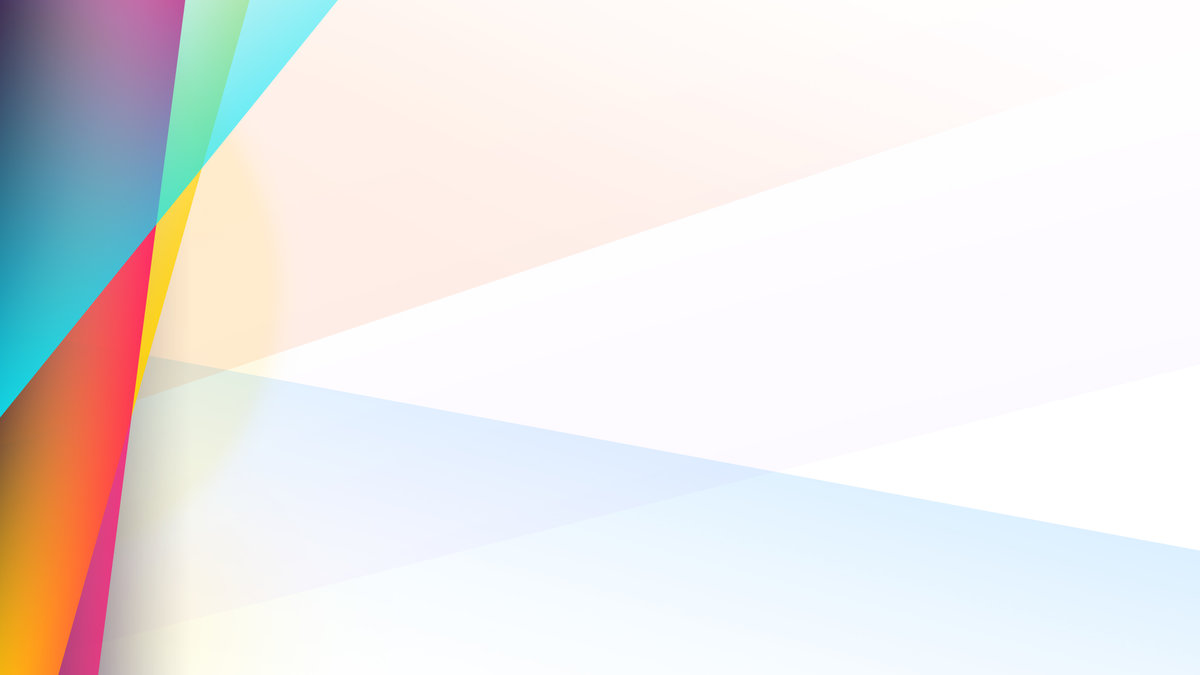 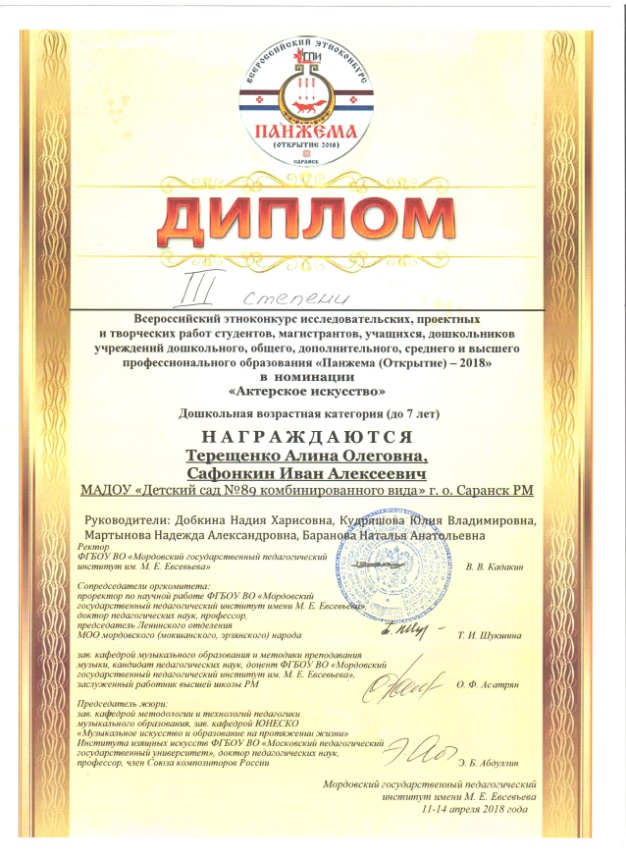 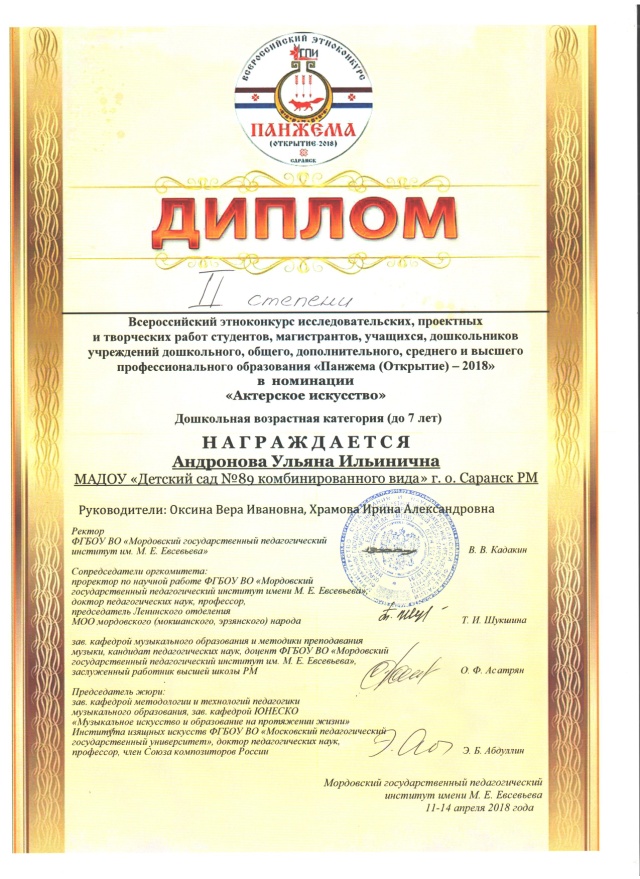 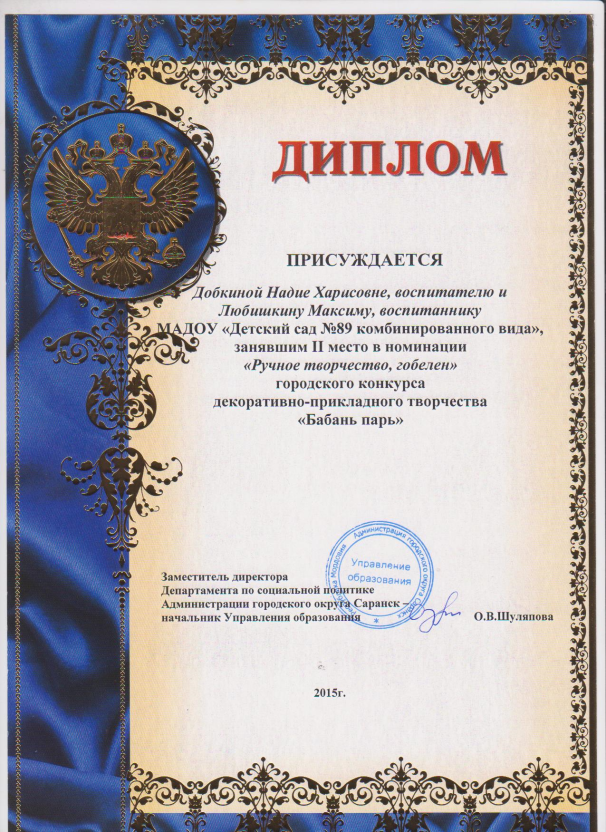 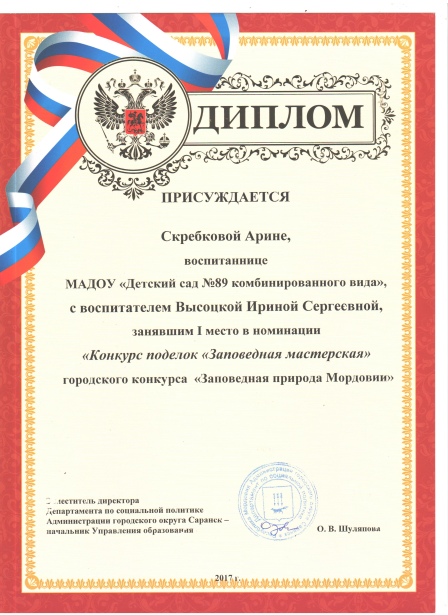 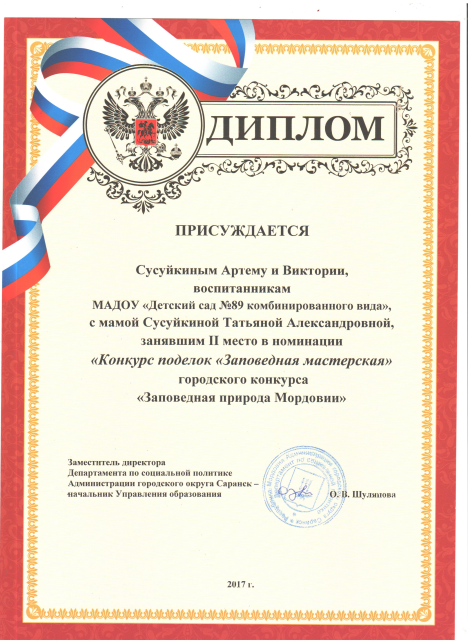 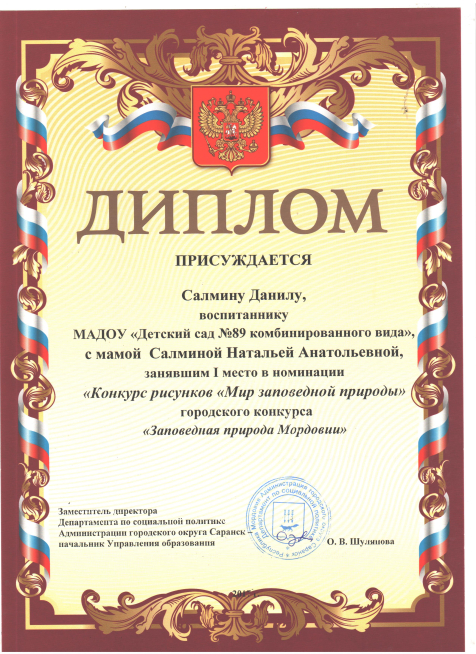 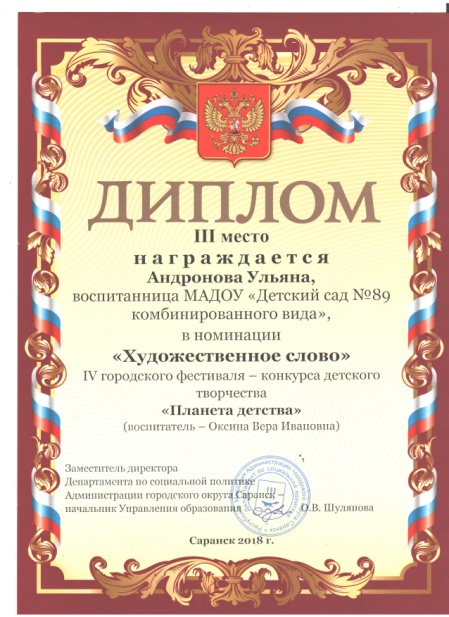 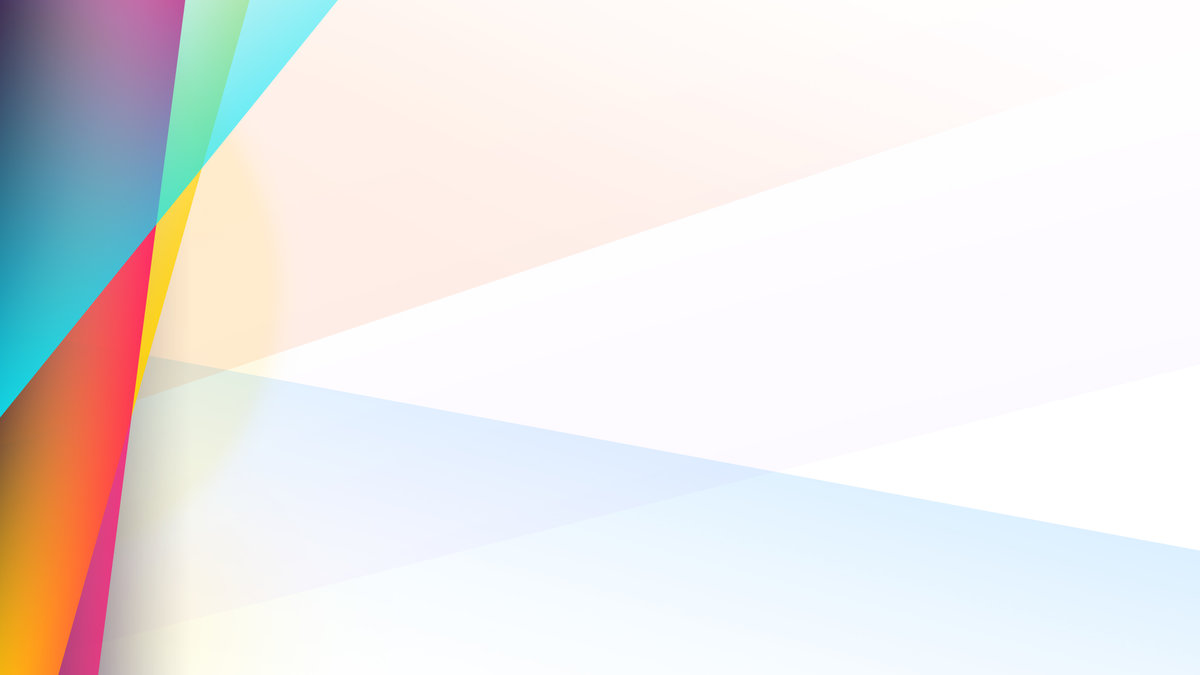 3 этап: обобщающий
(2019-2020 учебный год)
Цель: анализ итогов реализации программы.
- Обобщен и систематизирован накопленный опыт;
- подведены итоги инновационной деятельности;
-  распространен инновационный педагогический опыт
- определили перспективы дальнейшей работы
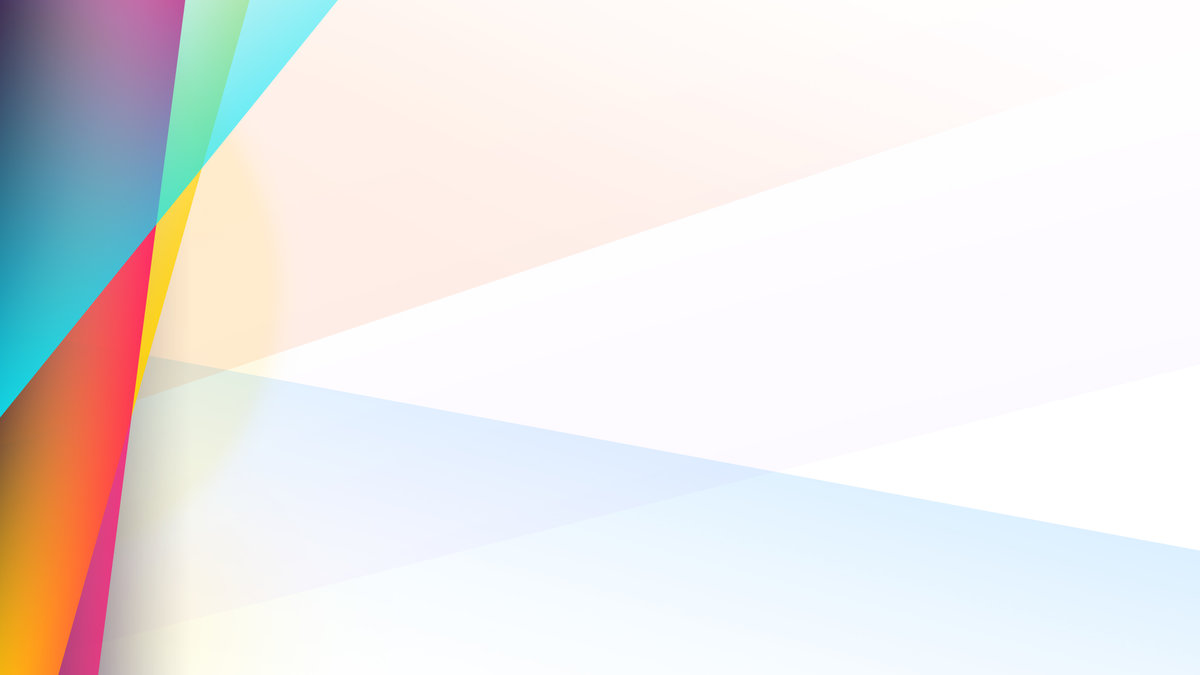 Теоретическая база инновационной деятельности
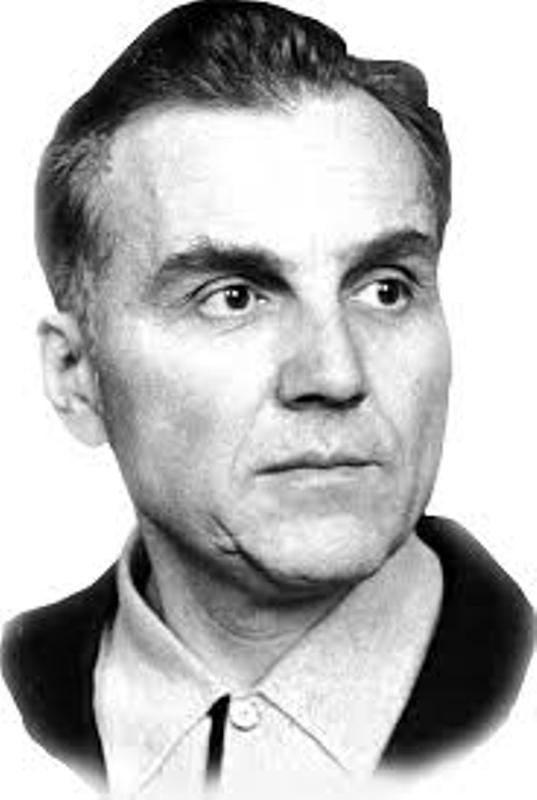 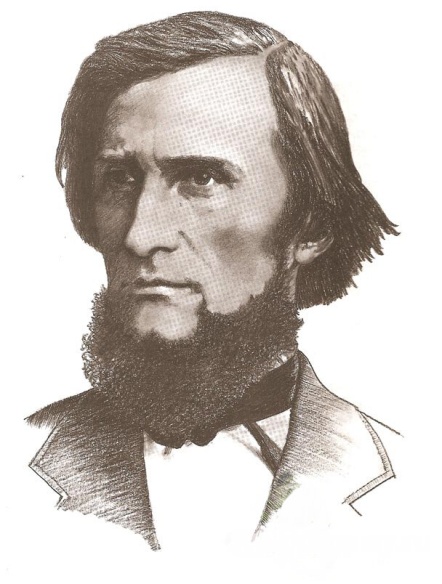 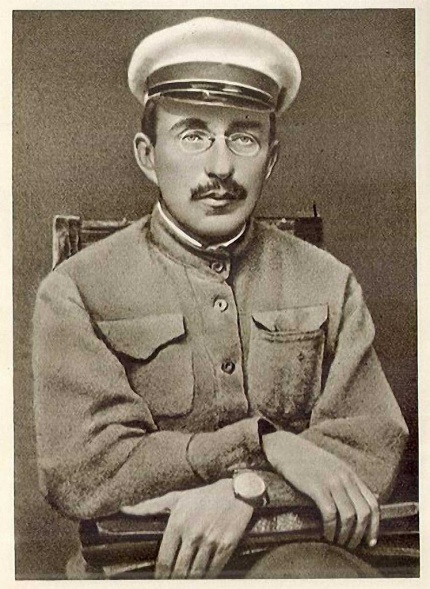 К.Д.Ушинский
В.А.Сухомлинский
А.С.Макаренко
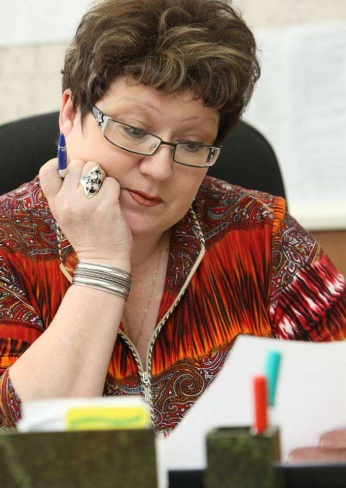 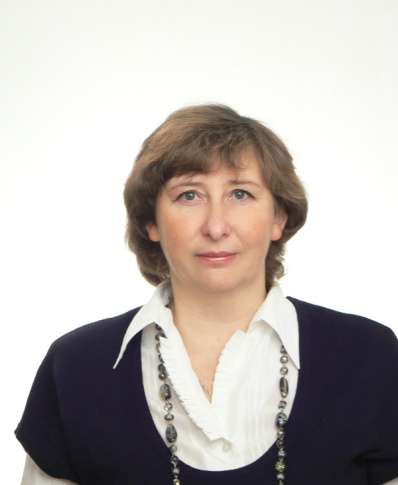 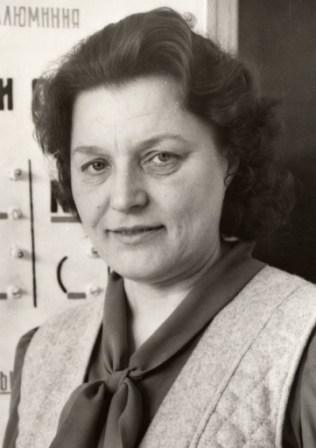 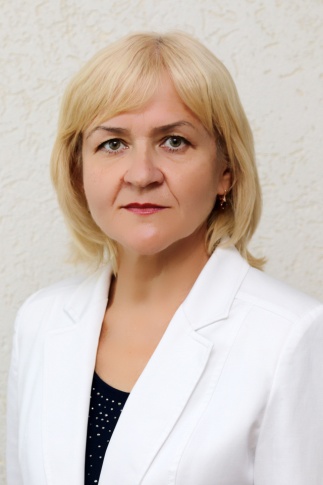 М.Д.Маханева
О.В.Бурляева
Л.П.Карпушина
О.Л.Князева
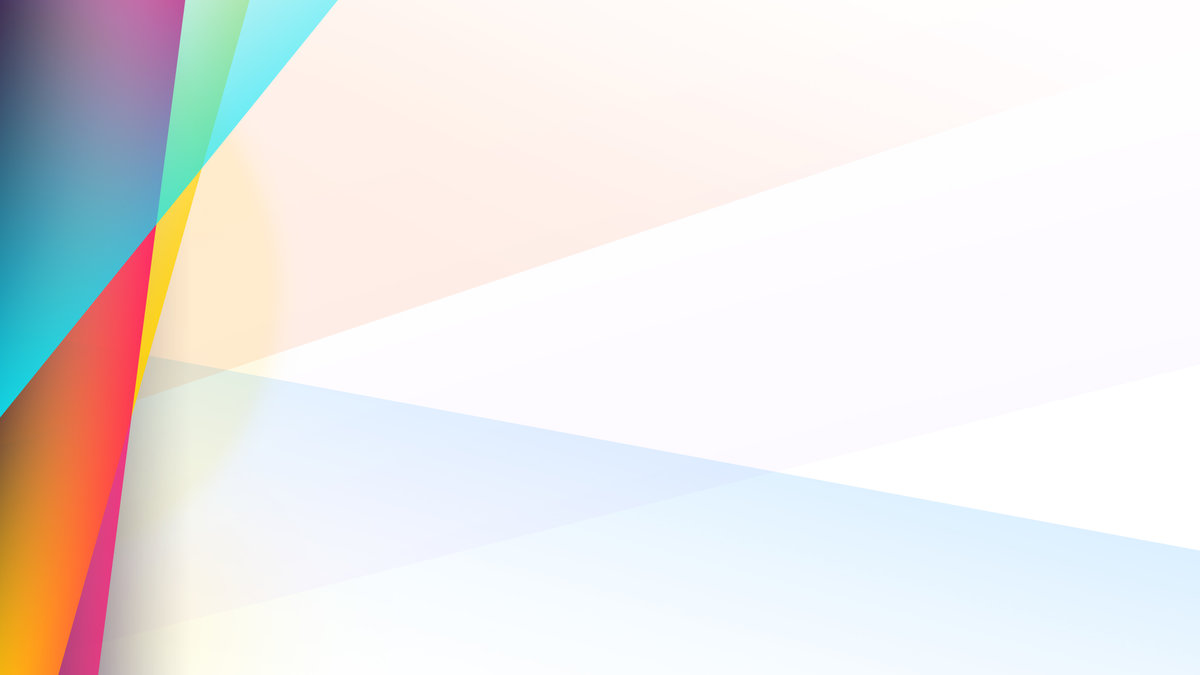 Кадровый потенциал
Организация обучения педагогических кадров по тематике инновационной деятельности
Кадровый потенциал
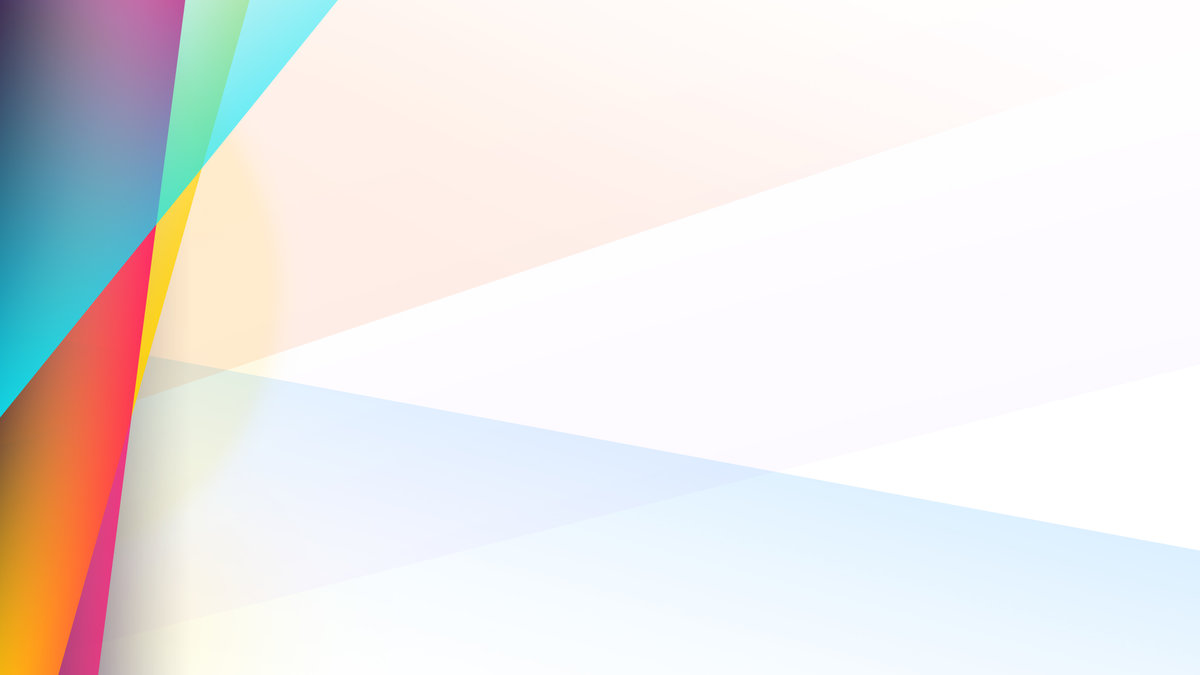 Организация методической работы с педагогами
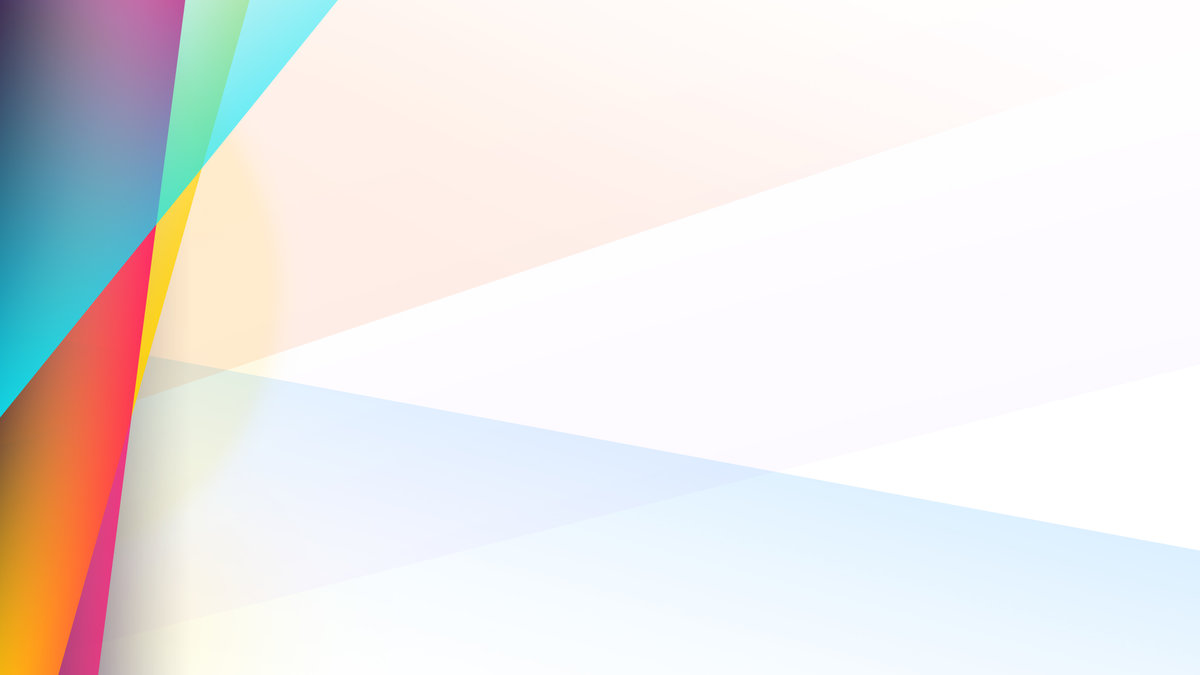 КОНСУЛЬТАЦИИ
-«Фольклорные произведения народов Поволжья в жизни детей раннего возраста» - 2015 г.; 
-«Ознакомление дошкольников народно-прикладным искусством» - 2015 г.; 
-«Народная сказка в системе воспитания дошкольников» - 2016 г.; 
-«Преемственность детского сада и семьи по нравственно-патриотическому воспитанию детей» - 2016 г; 
-«Инновационные формы работы по реализации нравственно-патриотического воспитания детей» - 2016 г.;
-«Предметно-развивающая среда как средство нравственно-патриотического воспитания детей» - 2017 г.; 
-«Роль регионального компонента в формировании патриотических чувств у детей дошкольного возраста» - 2018 г.; 
-«Приобщение дошкольников группы компенсирующей направленности с ОНР к истокам национальной культуры и развитие их речи посредством устного народного творчества» - 2018 г.; 
-«Развитие у детей дошкольного возраста изобразительных умений через знакомство с национальным искусством мордовского народа» - 2018 г.
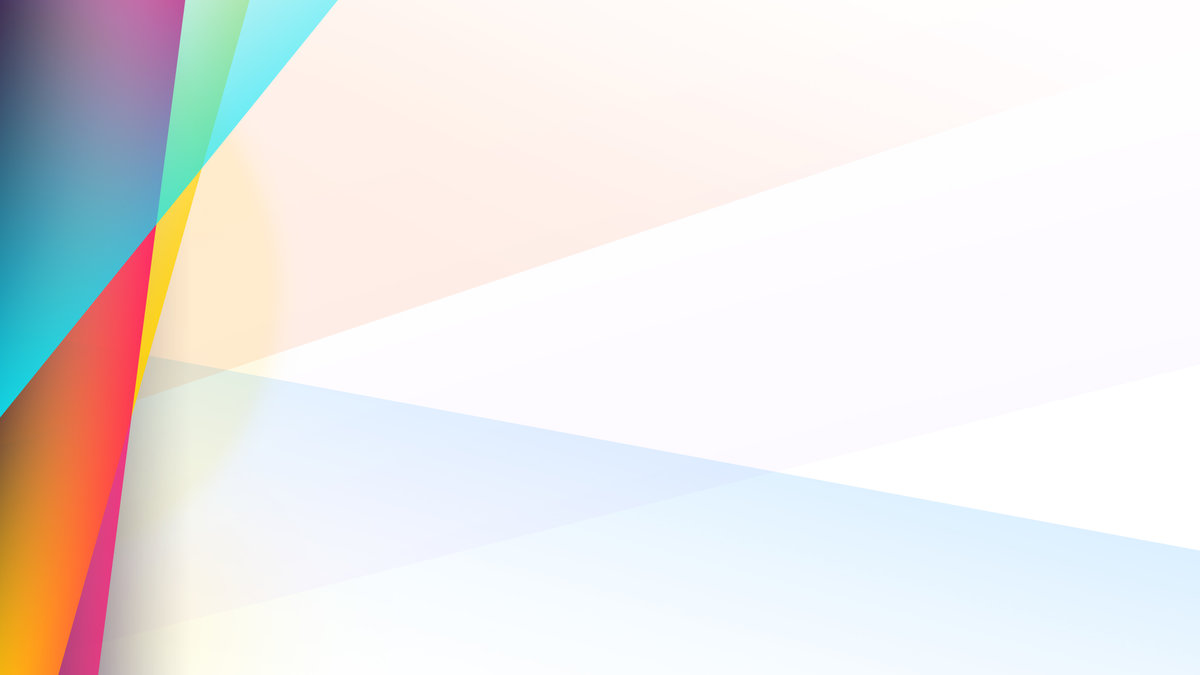 ПЕДАГОГИЧЕСКИЕ СОВЕТЫ
-«Воспитание позитивного отношения к культурным различиям, самобытности народов Поволжья» – 2015 г.; 
-«Ознакомление с родным городом как средство патриотического воспитания детей дошкольного возраста» - 2017 г.;
-«Этнокультурное воспитание детей на основе культурно-исторических традиций мордовского народа» - 2018 г.;
-«Развитие познавательных способностей и познавательной деятельности в процессе приобретения опыта личного прикосновения с реальностью истории и культуры народов Поволжья в мини-музее» - 2019 г.;
-«Инновационная деятельность как условие формирования профессиональной компетентности педагогов. Обобщение результатов работы по инновационной деятельности: «Формирование интегративных качеств этнокультурной направленности детей дошкольного возраста посредством интеграции образовательных областей»  -  2019 г.
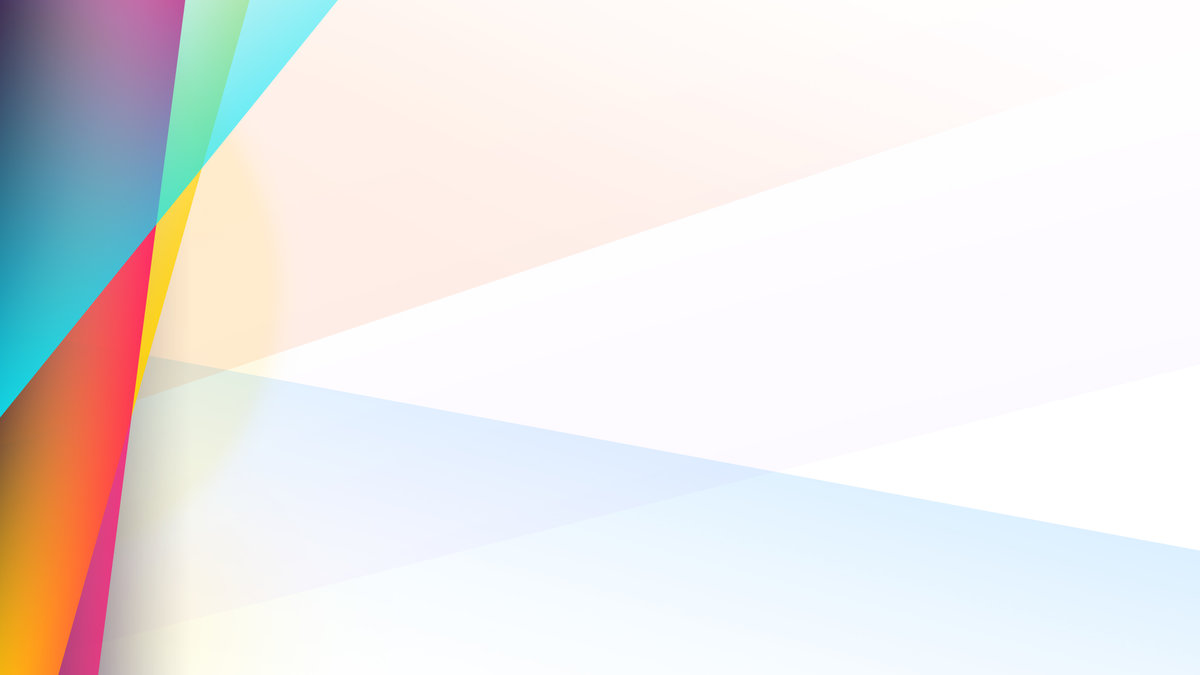 СЕМИНАРЫ
-«Система работы МАДОУ по ознакомлению дошкольников с историей родного края»  - 2016 г.; 
-«Региональный компонент как условие вариативности и разнообразия содержания образовательной деятельности»  - 2018 г.;
-«Организация мини-музея как одна из форм освоения основных направлений ФГОС ДОО» - 2019 г.
СЕМИНАРЫ-ПРАКТИКУМЫ
- «Использование метода проектов в воспитательно-образовательном процессе дошкольной организации» - 2017.
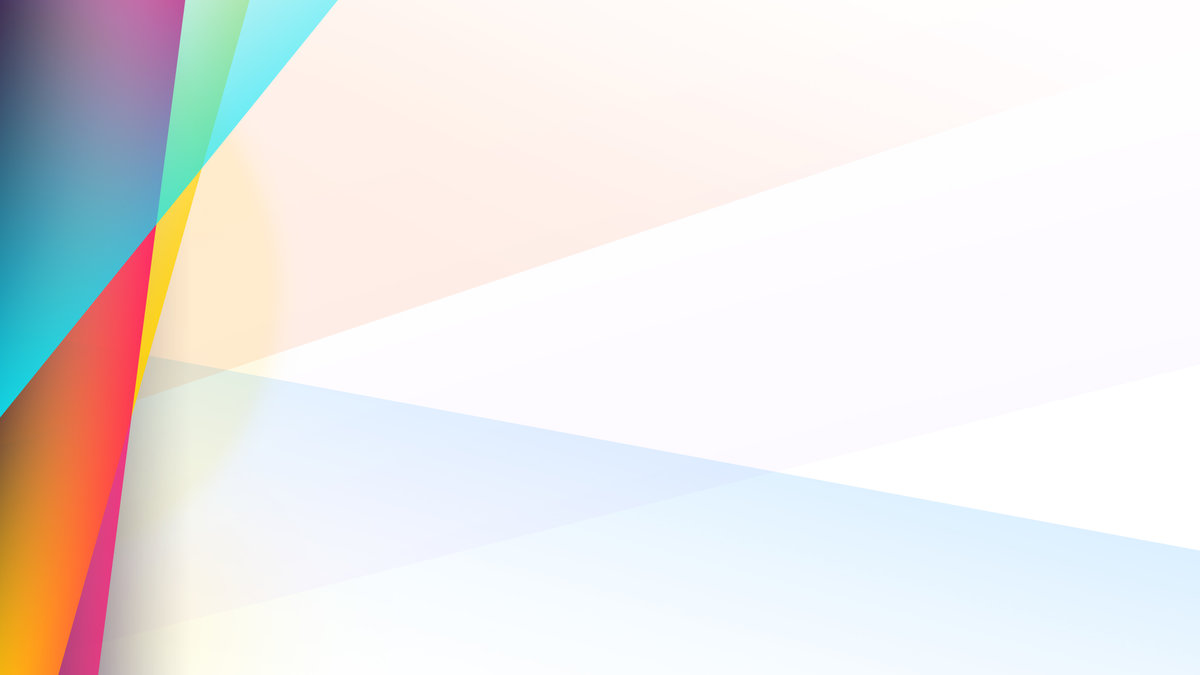 МАСТЕР-КЛАССЫ
- «Мордовские узоры» - 2016 г.;
- «Планета толерантности» - 2017 г.;
- «Изготовление мордовской куколки-оберега» - 2019 г.;
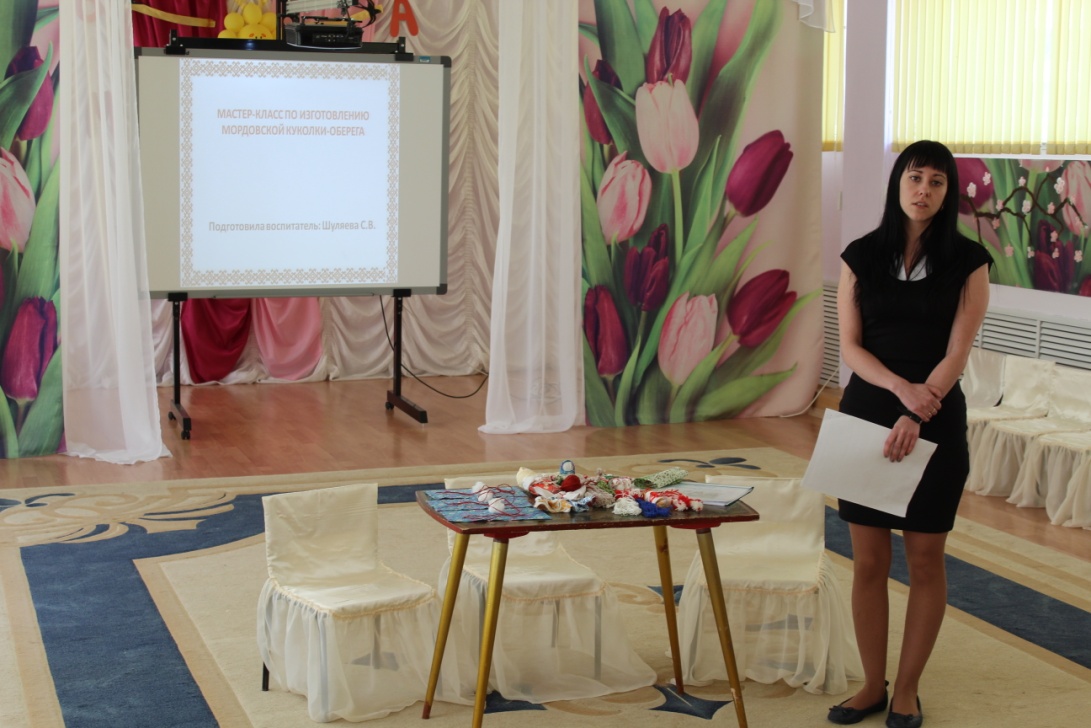 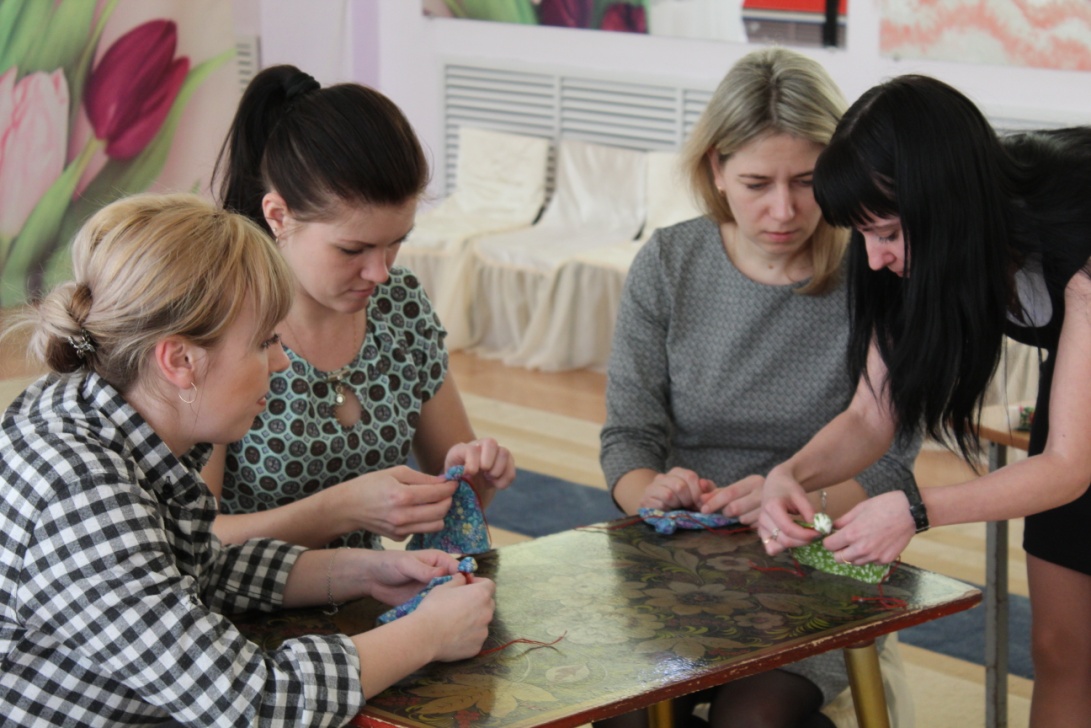 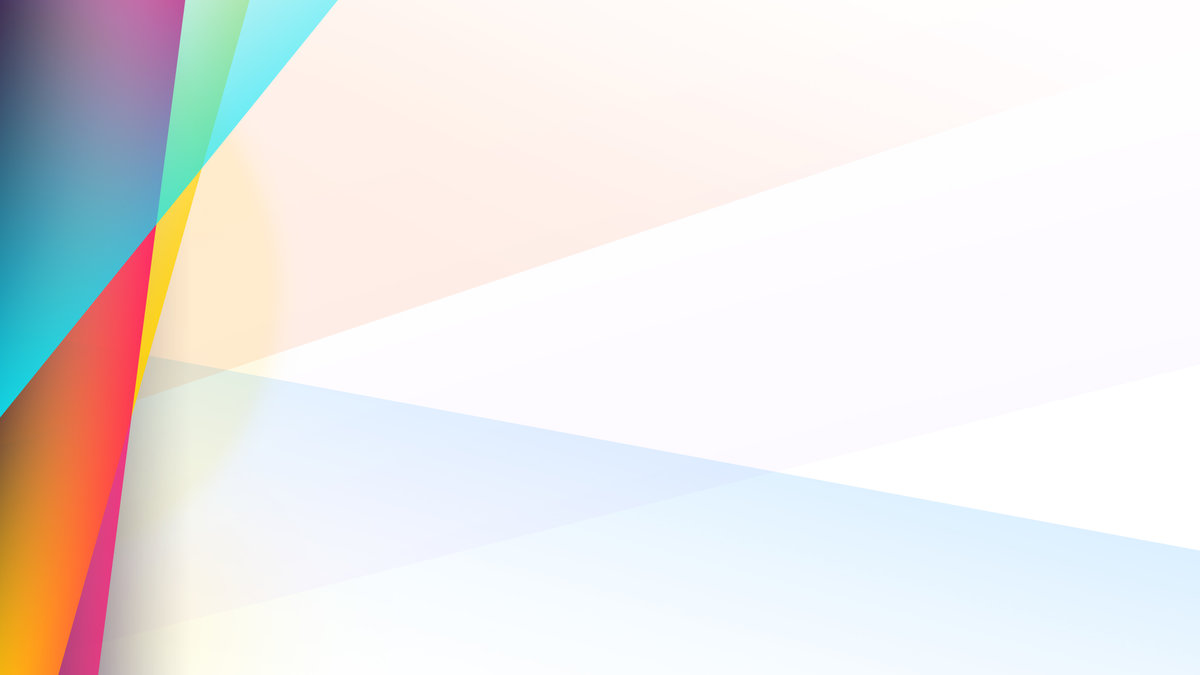 Участие педагогов  в смотрах-конкурсах
Смотр центров народной культуры
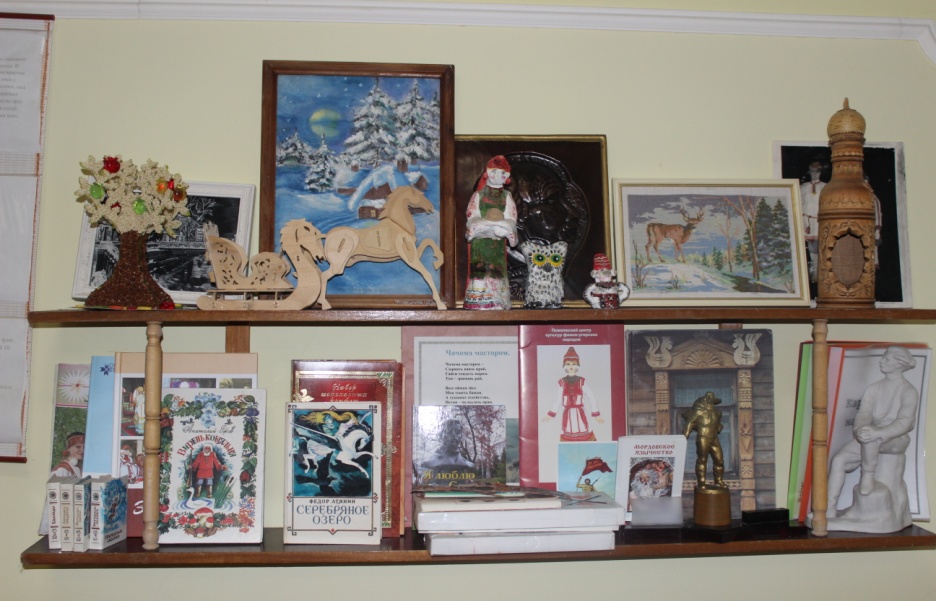 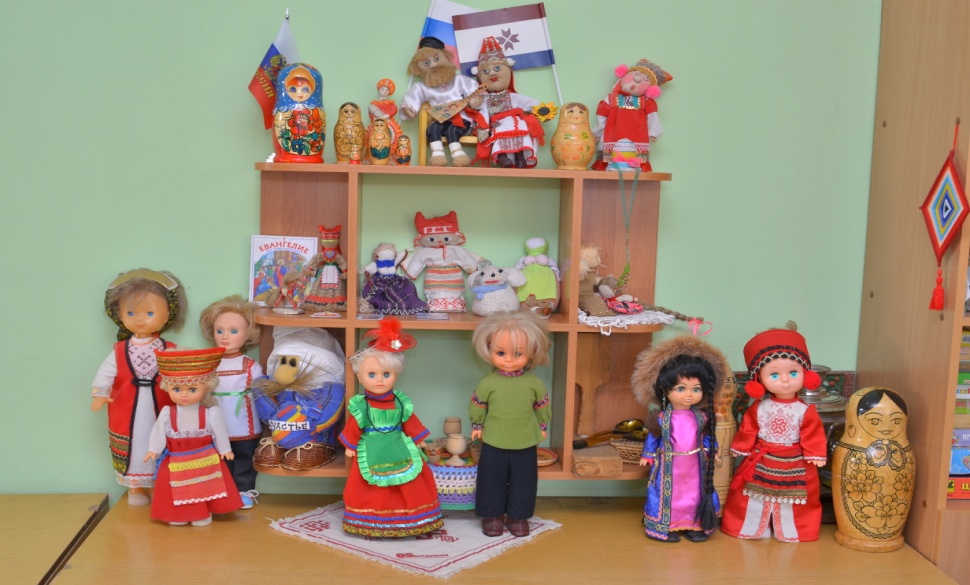 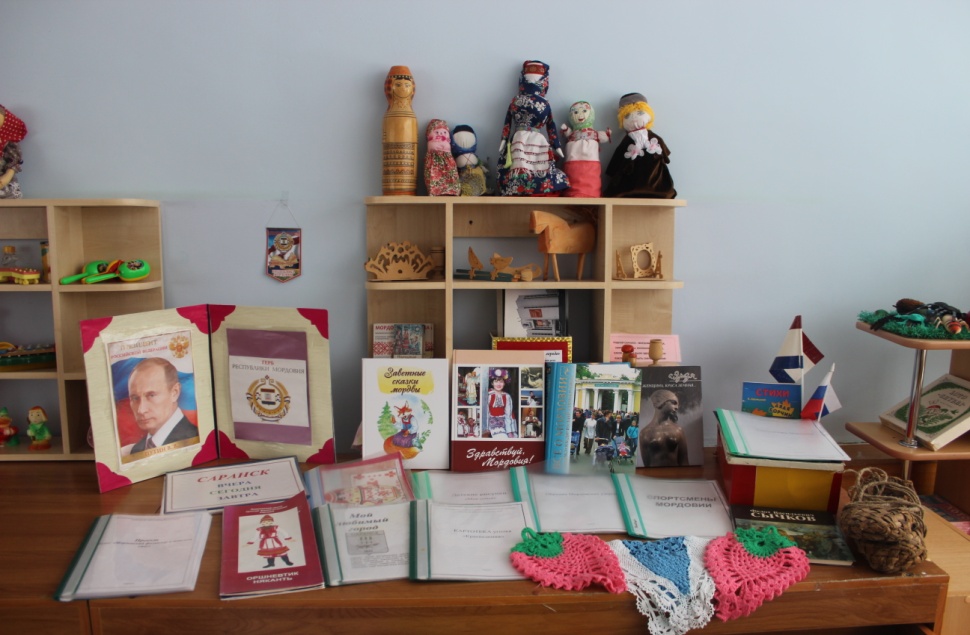 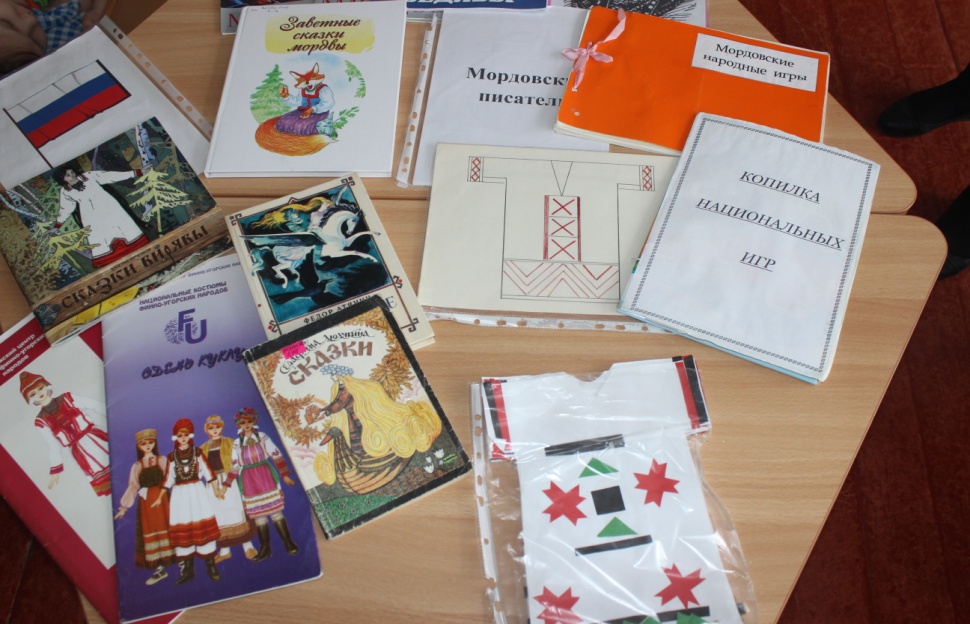 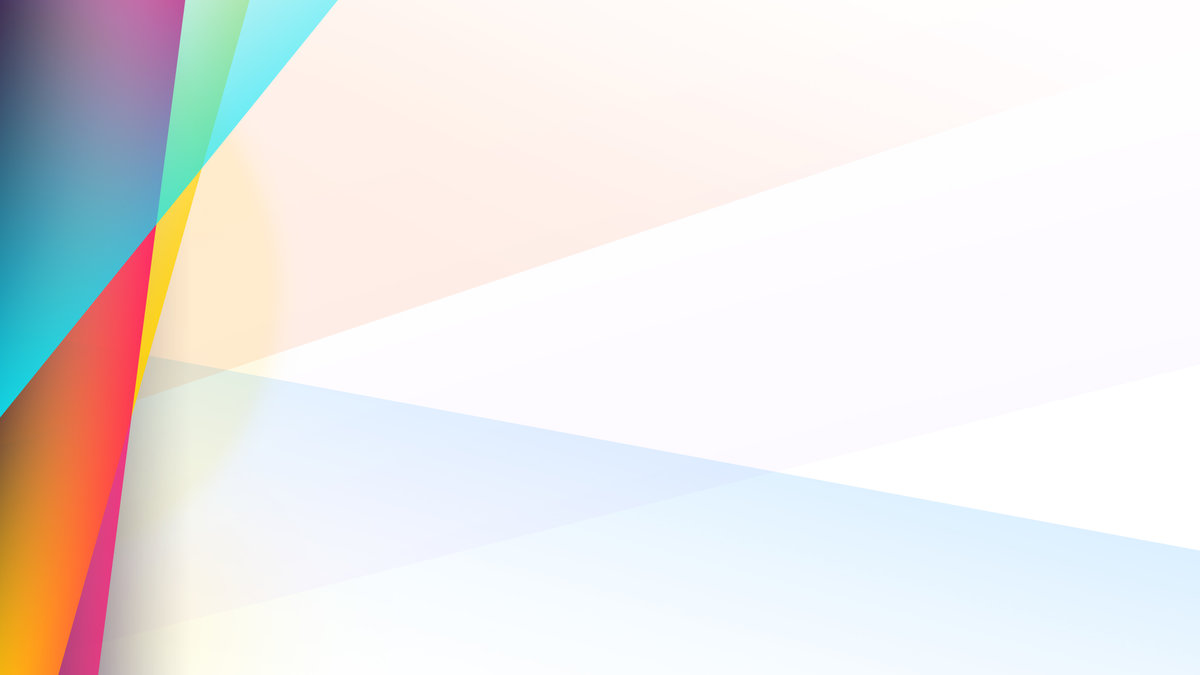 «Кукла в национальном костюме»
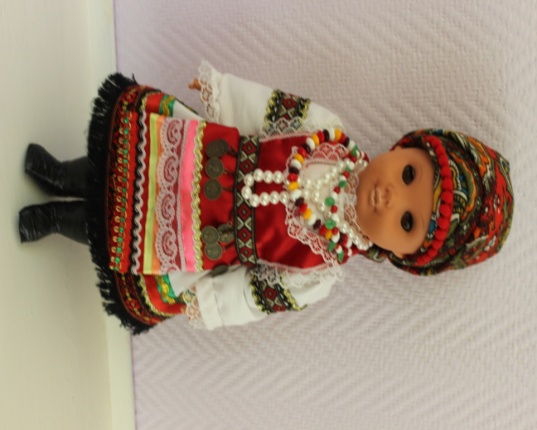 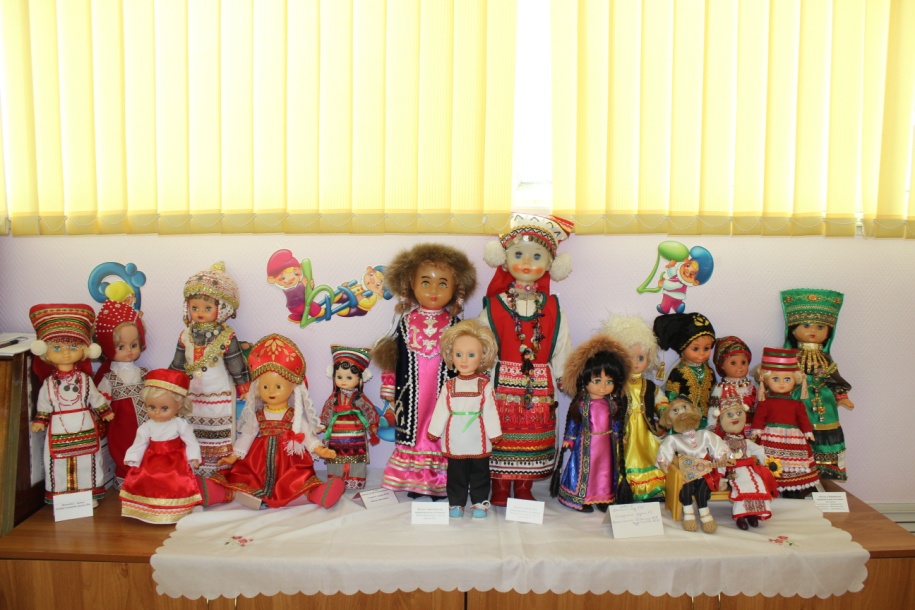 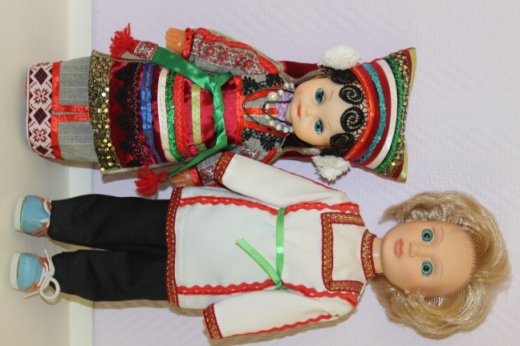 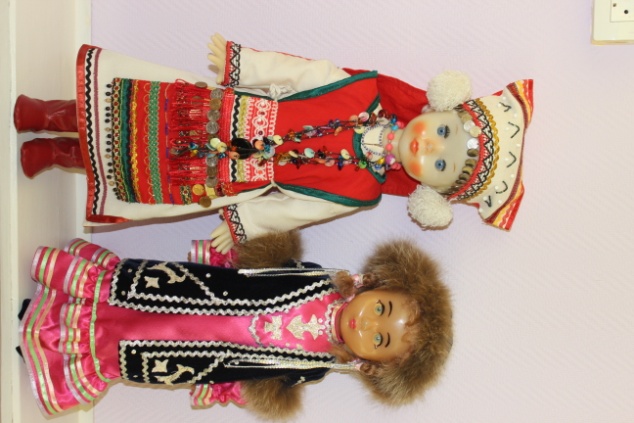 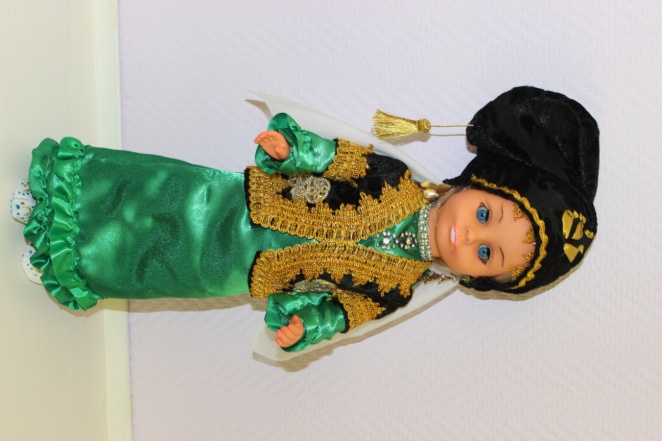 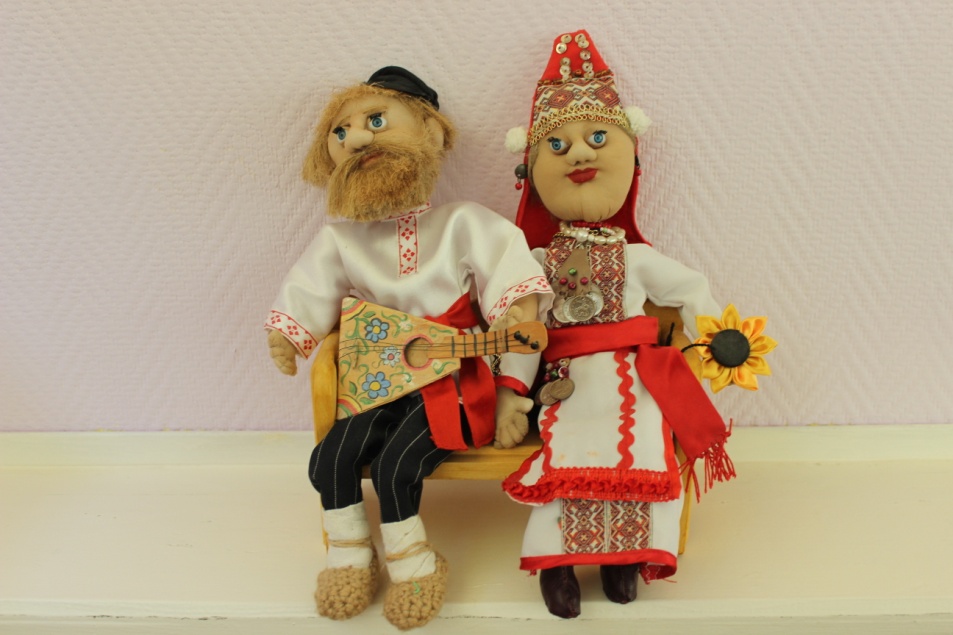 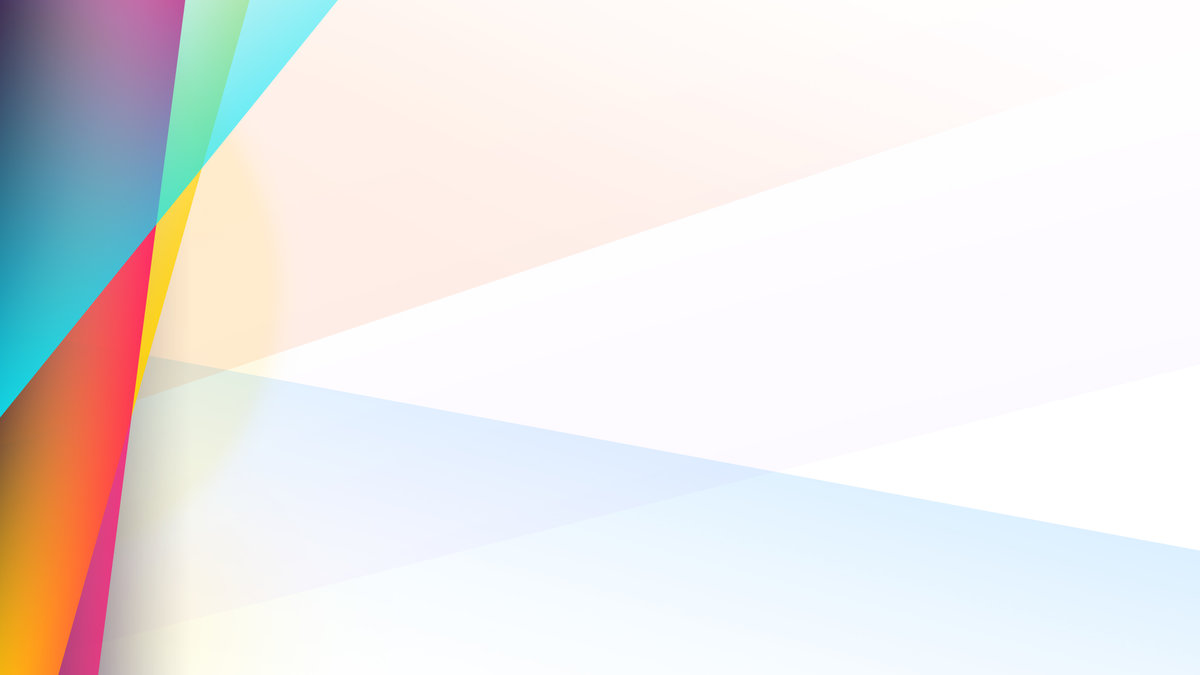 Участие педагогов  в смотрах-конкурсах
Участие в конкурсах
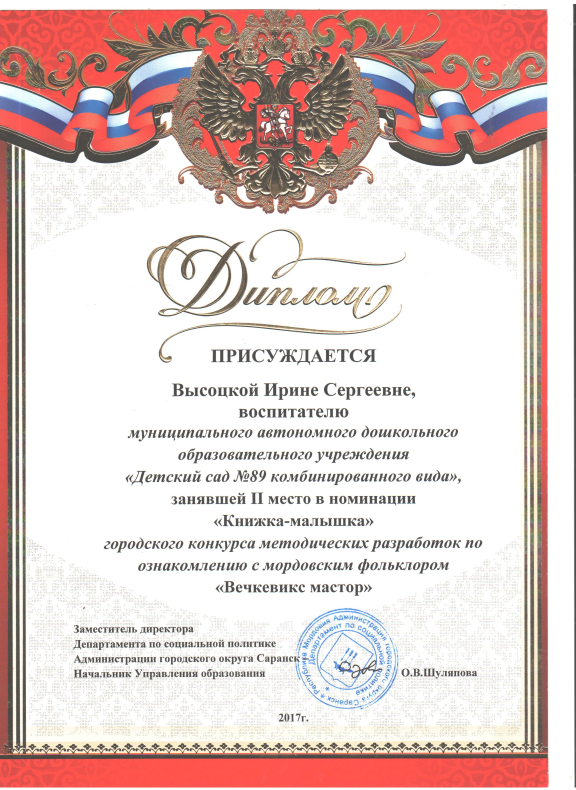 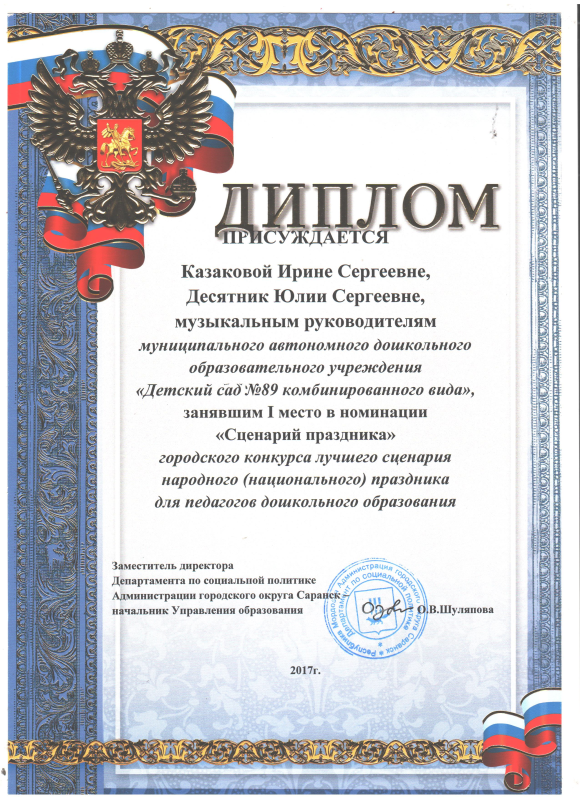 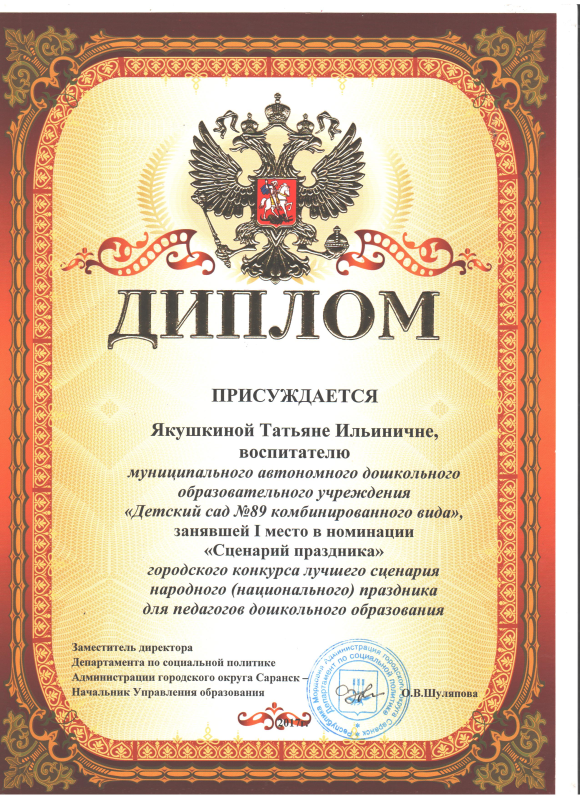 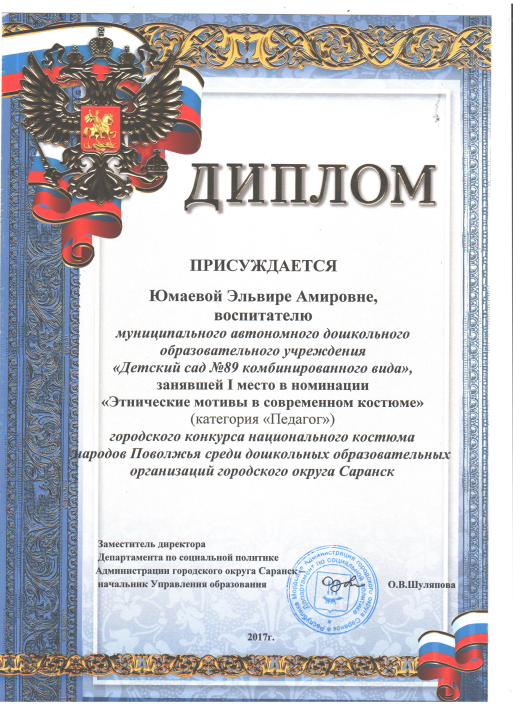 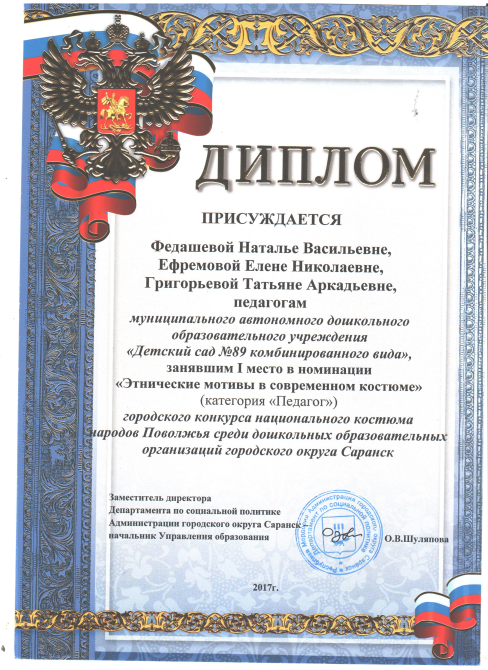 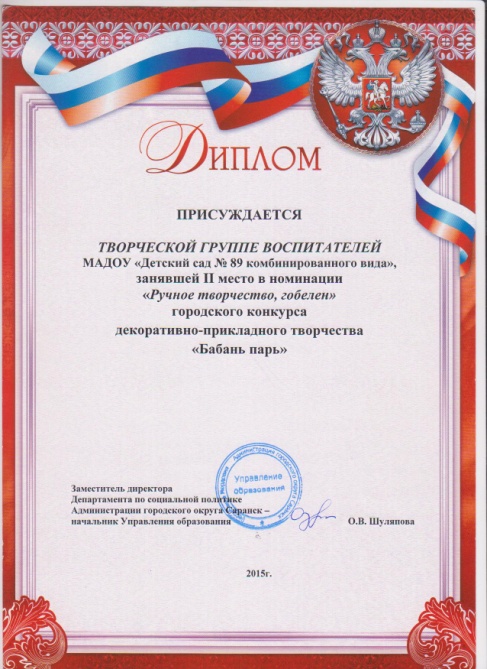 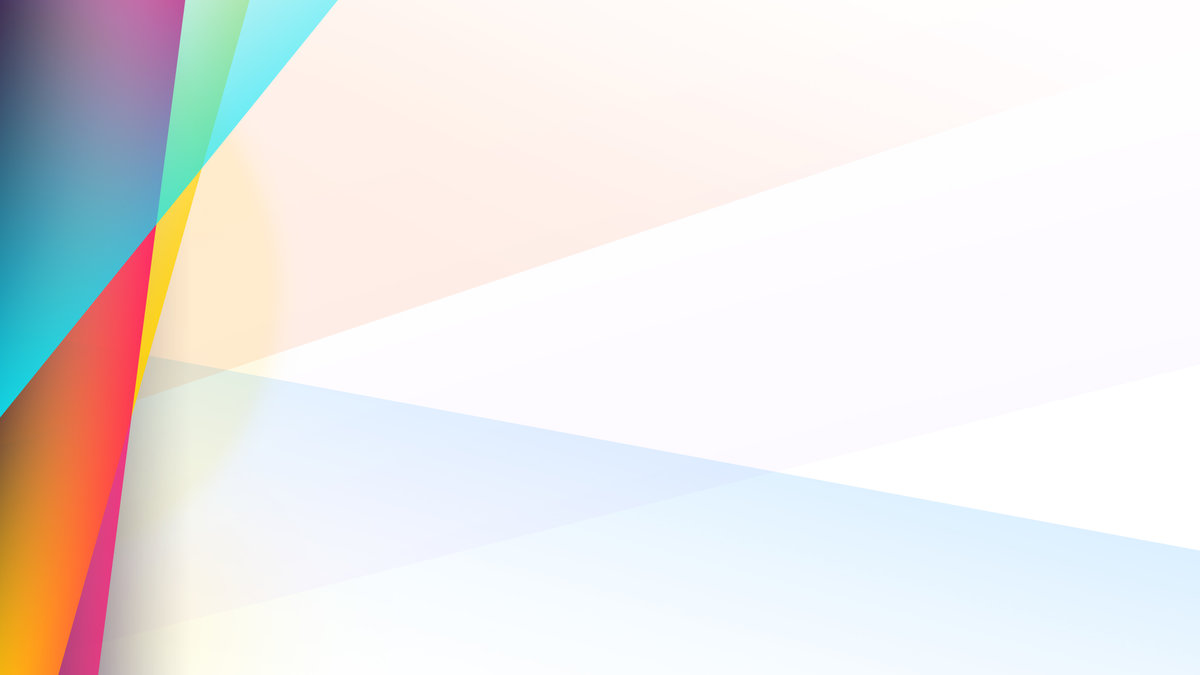 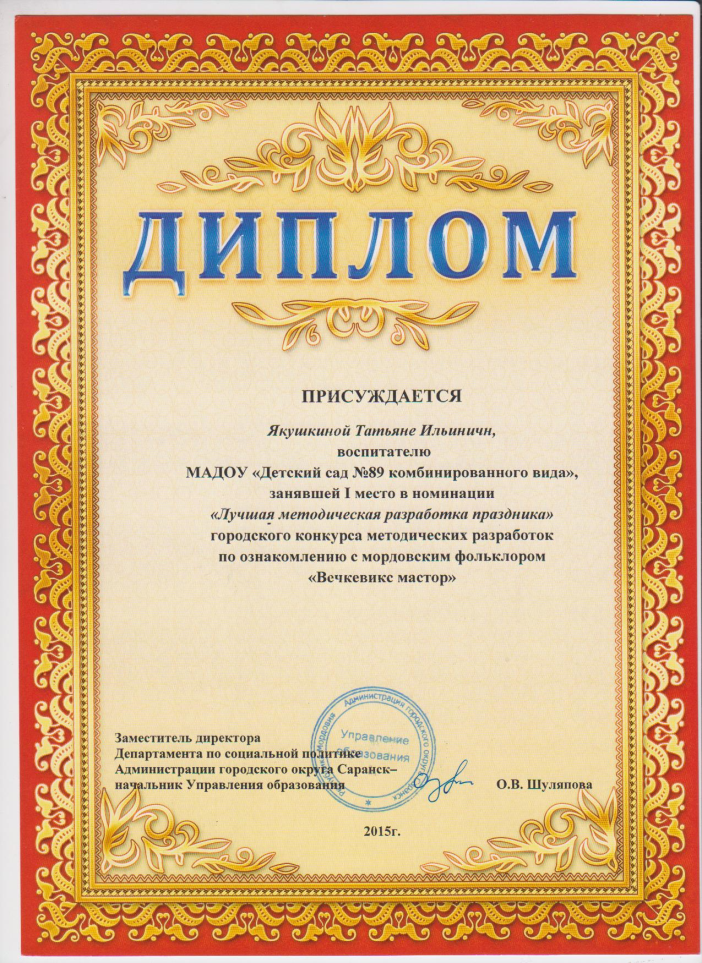 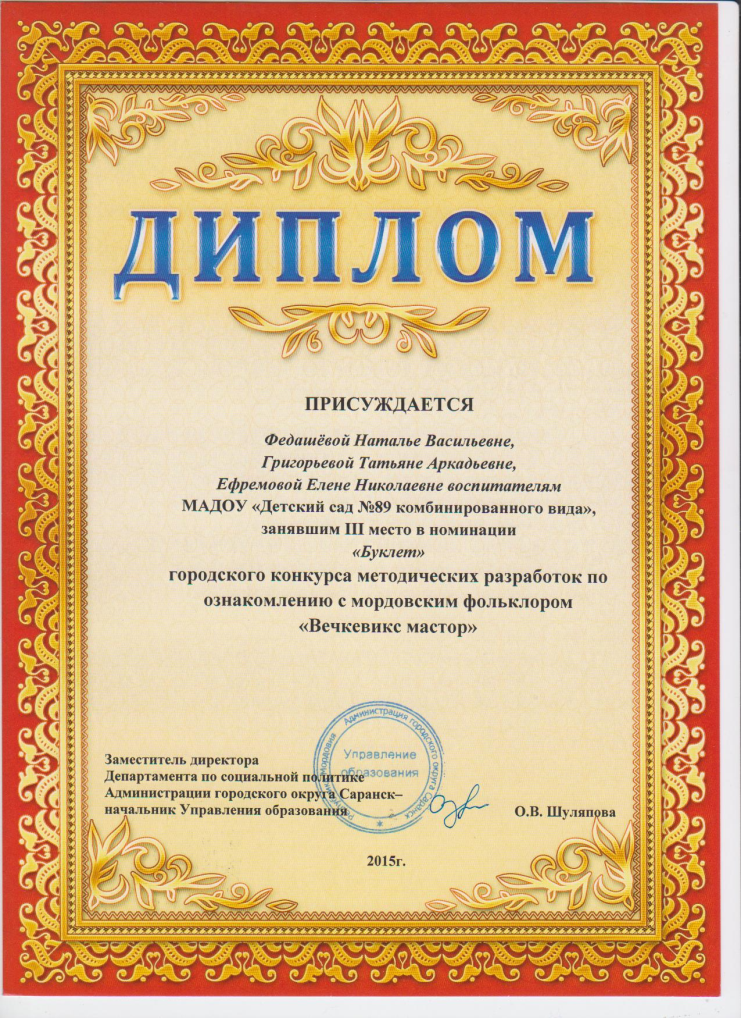 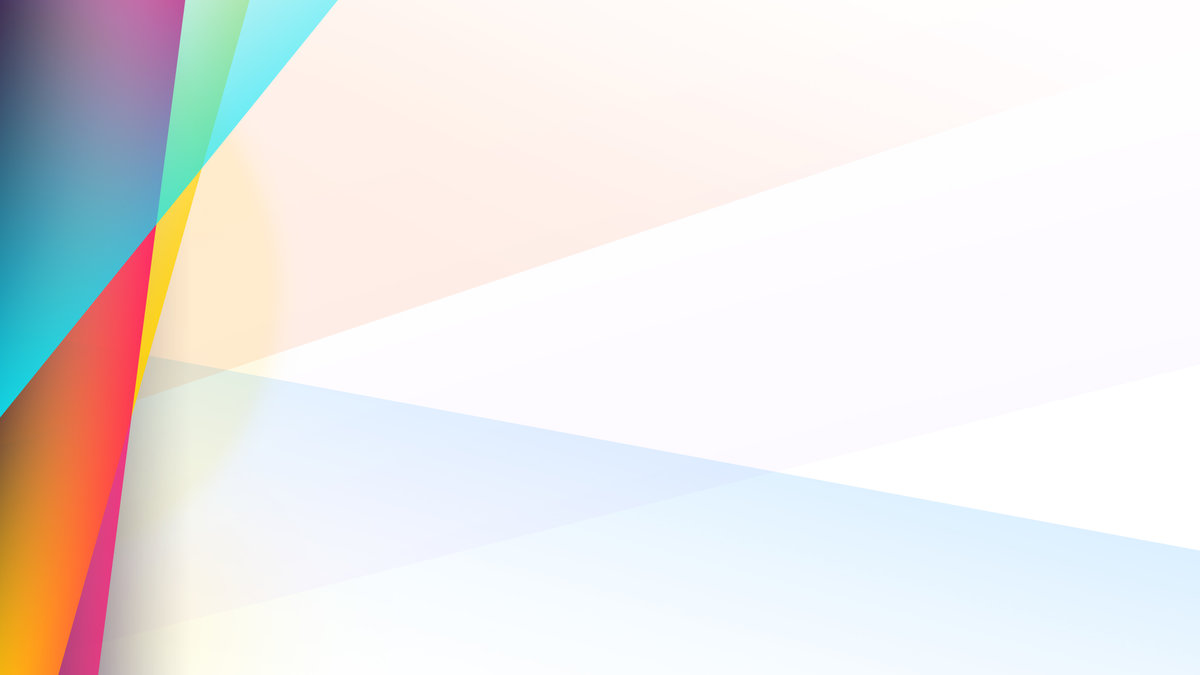 Участие педагогов в мероприятиях
Открытые общесадовые мероприятия:
Коллективные просмотры
-«Приготовим пирожки для бабушки и дедушки» (по сказке «Курочка Ряба») (лепка) для детей второй младшей группы - 2015 г.; 
-Театрализованное представление по р.н.сказке «Репка» на мордовском  (эрзя) языке для детей старшей группы - 2016 г.; 
-«Знакомство с мордовским национальным  костюмом» (речевое развитие) для детей старшей группы - 2018 г.;
«Посиделки с Олдушкой» в рамках дополнительного кружка «Тиринь кель» (развитие речи) для детей старшей группы - 2019 г.; 
«Птичка-свистулька» (аппликация) для детей старшей группы - 2019 г.; 
Чтение мордовской народной сказки «Как собака друга искала» (развитие речи) - 2019 г.; 
«Мордовская матрешка» (лепка) - 2019 г.
Педагогические часты по теме инновации
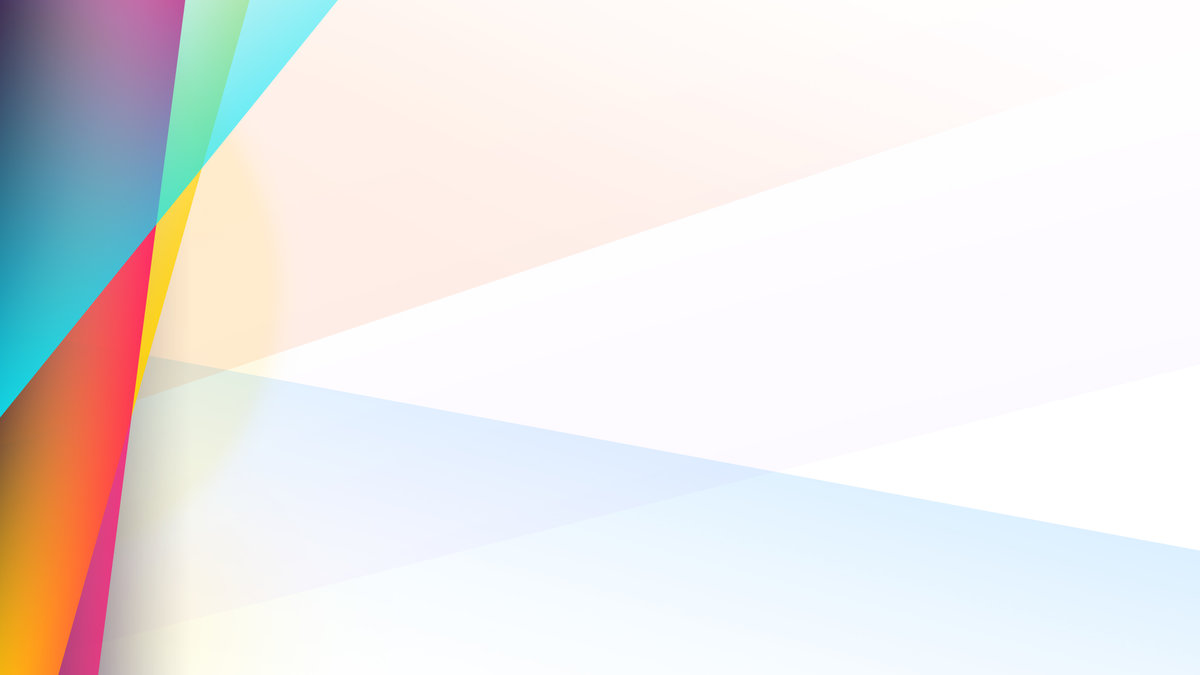 Участие педагогов в открытых республиканских и городских мероприятиях:
Городской уровень: 
-Мастер-классы в рамках Всероссийского Дня мордовских языков – 2016 г.; 
-Городской семинар для воспитателей «Современные технологии в образовательной деятельности» - 2016 г.; 
-Городской семинар-практикум для воспитателей  «Национально-региональный компонент в ДОУ» - 2017 г.; 
-Городской образовательный семинар для воспитателей «Формирование этнокультурной компетентности  у детей дошкольного возраста в условиях поликультурного региона» - 2017 г.; 
-Круглый стол  для воспитателей «Использование средств народной педагогики в экологическом  воспитании детей дошкольного возраста» - 2018г.; 
-Городской семинар-практикум «Модель духовно-нравственного воспитания детей в условиях дошкольной организации» - 2019 г.;
-Городской семинар «Образовательная деятельность по духовно-нравственному воспитанию в рамках дополнительного образования» - 2019 г.; 
-Городской образовательный семинар для воспитателей по обучению детей мордовскому (эрзя) языку в рамках месячника национальной культуры – 2019 г.; 
-Городской фестиваль национальностей «Венок дружбы» - 2019 г.;
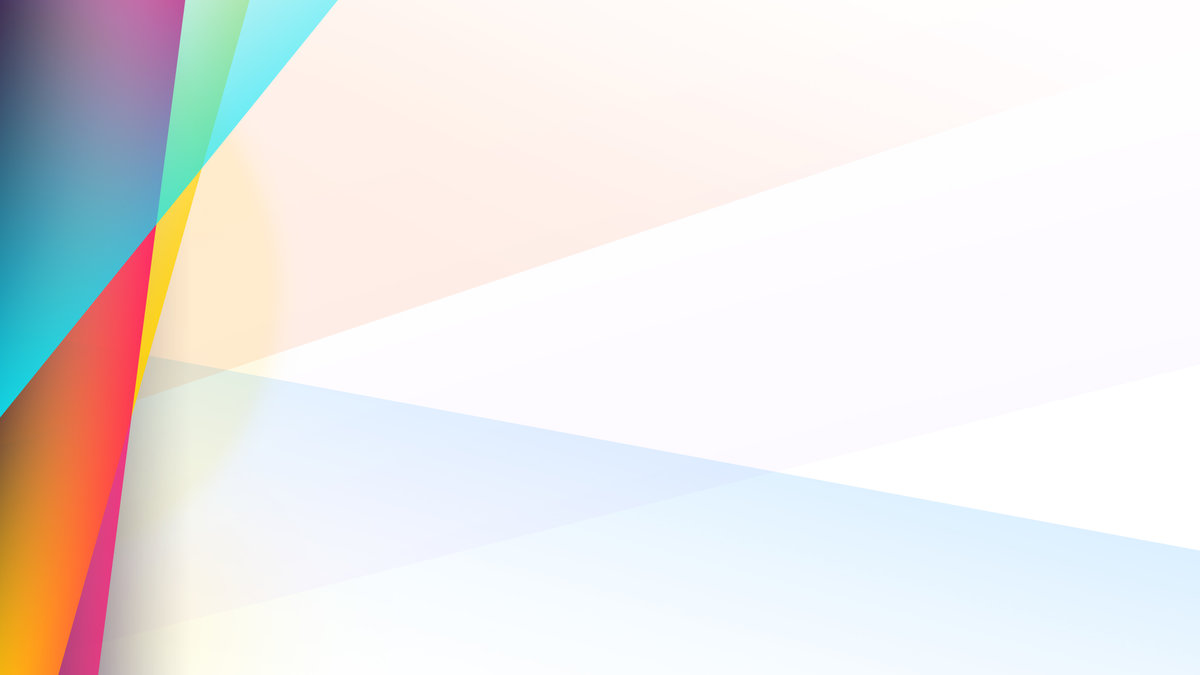 Республиканский уровень: 
-Кирилло-Мефодиевские образовательные чтения «Святой праведный воин Феодор Ушаков: актуализация духовно-нравственного и патриотического потенциала традиционных ценностей русской культуры» - 2017 г.; 
-Седьмой Республиканский семинар-практикум «Учить творчеству» (МГПИ им.М.Е.Евсевьева) – 2018 г.; 
-Восьмой Республиканский семинар-практикум «Учить творчеству» (МГПИ им.М.Е.Евсевьева) – 2019 г.
Международный уровень:
Заседание 25-х Международных Рождественских образовательных чтений на тему «1917-2017: уроки столетия для РМ» - 2016 г.; 
Международная научно-практическая конференция 53-и Евсевьевские чтения – 2017 г.;
Международная научно-практическая конференция, посвященная 155-летию М.Е. Евсевьева – 55-е Евсевьевские чтения. Мастер-класс «Учим мордовский язык с детства» - 2019 г.
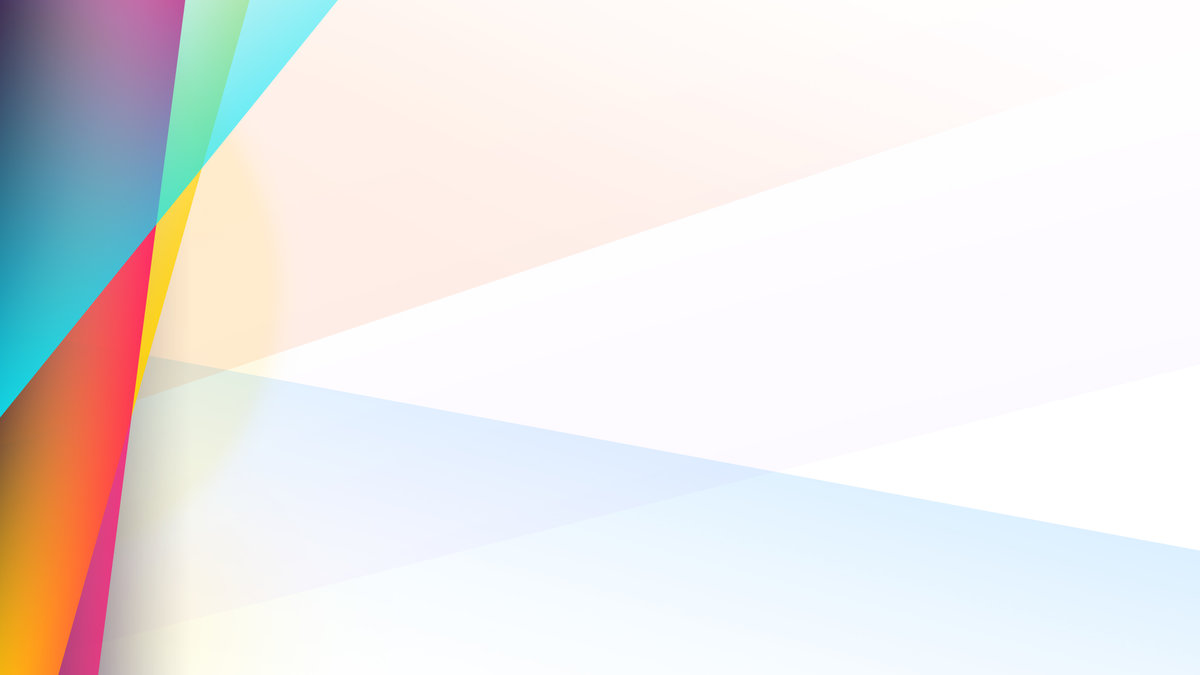 Внедрение новых технологий, повышающих эффективность инновационной деятельности
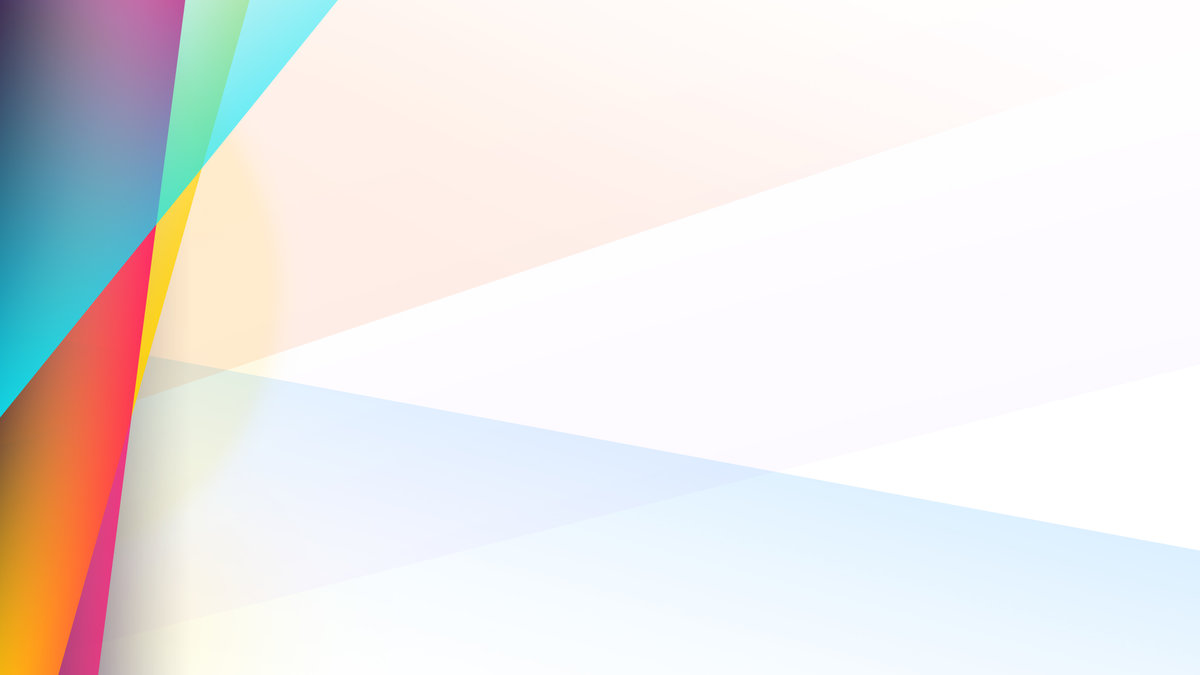 Наличие материально-технической базы 
инновационной деятельности
МАДОУ располагает следующими оборудованными помещениями: 
-групповые помещения;
-методический кабинет; 
-музыкальный зал;  
-физкультурный зал; 
-пищеблок; 
-прачечная; 
-медицинский кабинет; 
-кабинет логопеда; 
-тренажерный зал; 
-минимузей; 
-библиотека; 
-изостудия.
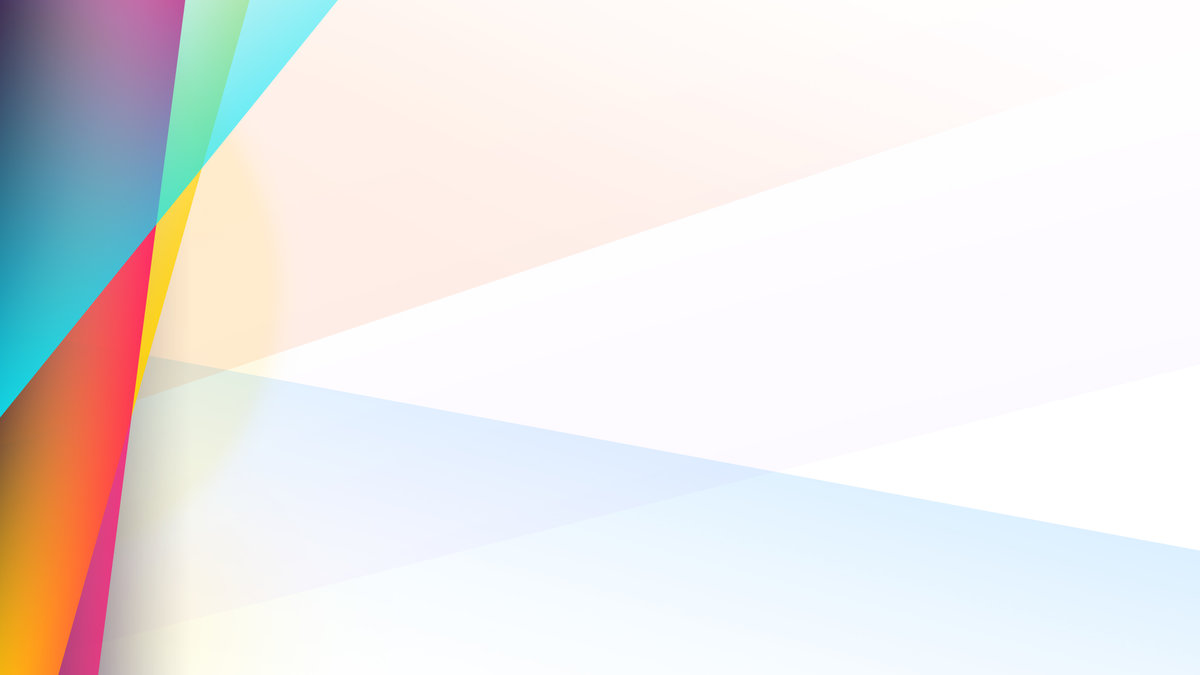 В летний период на территории функционирует «Мордовское подворье», включающее в себя скульптуры малых форм.
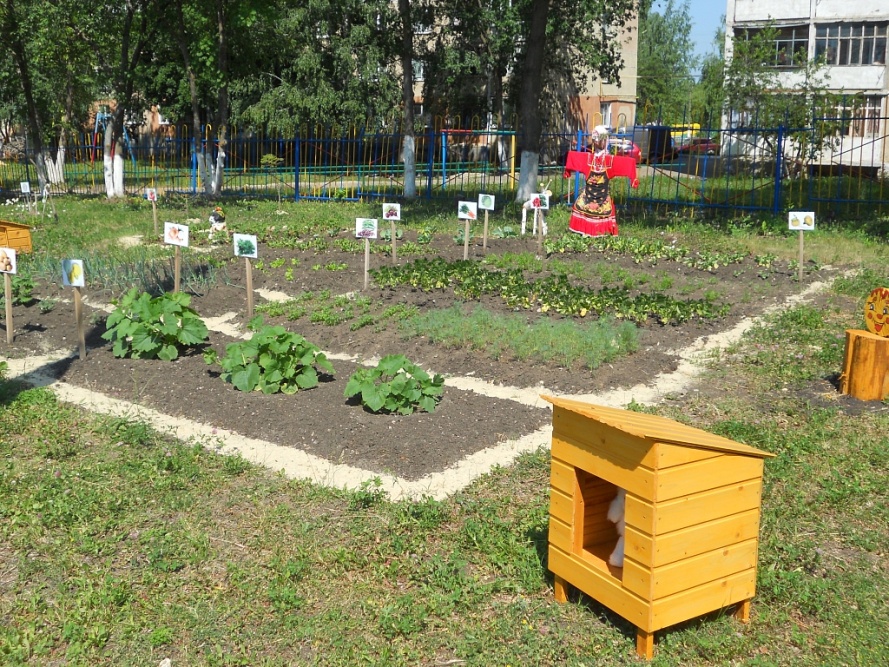 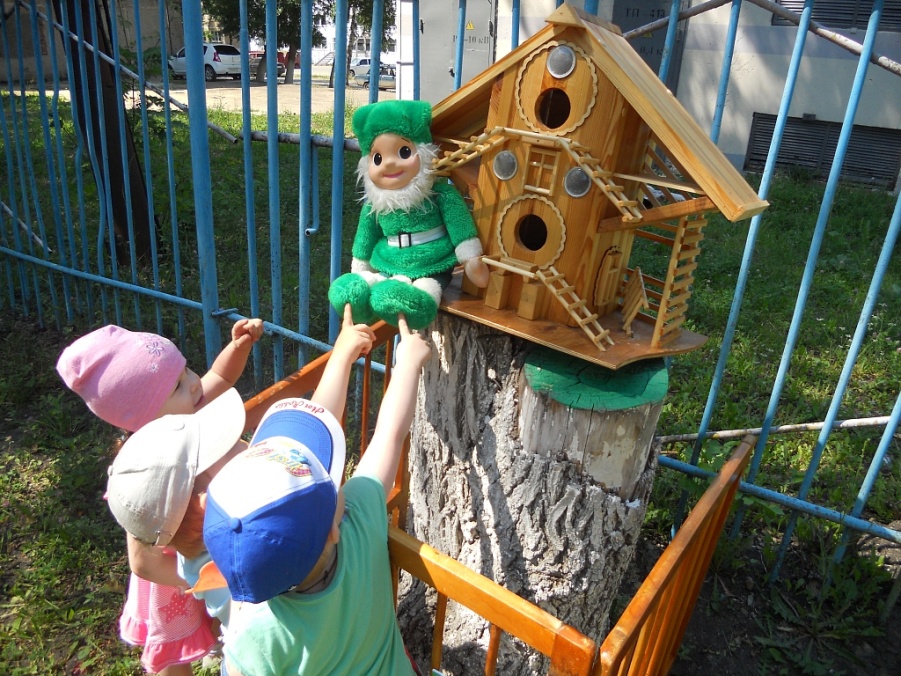 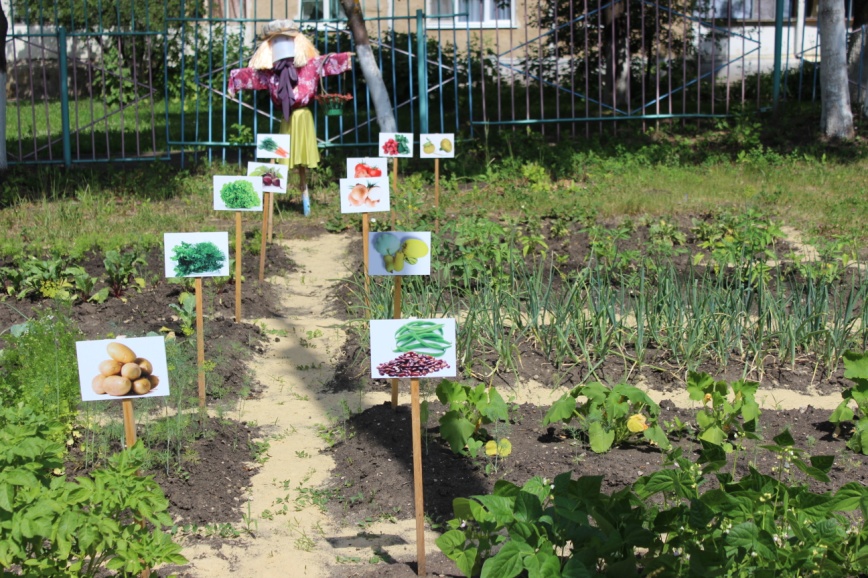 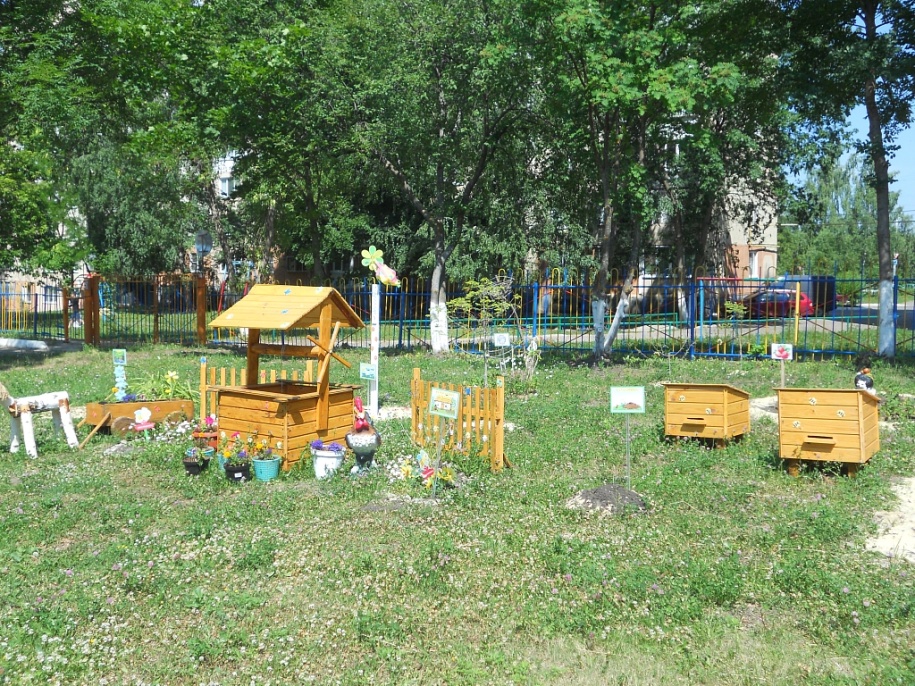 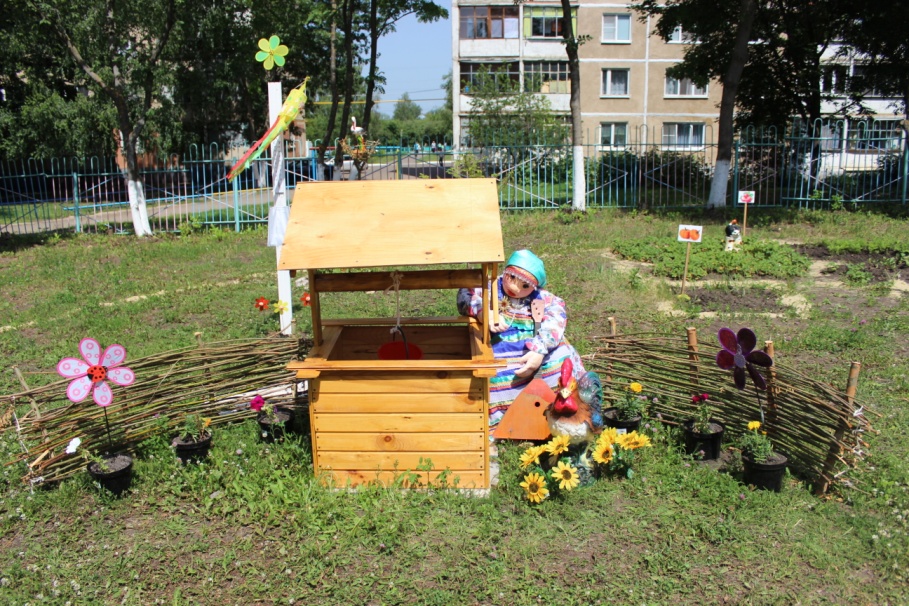 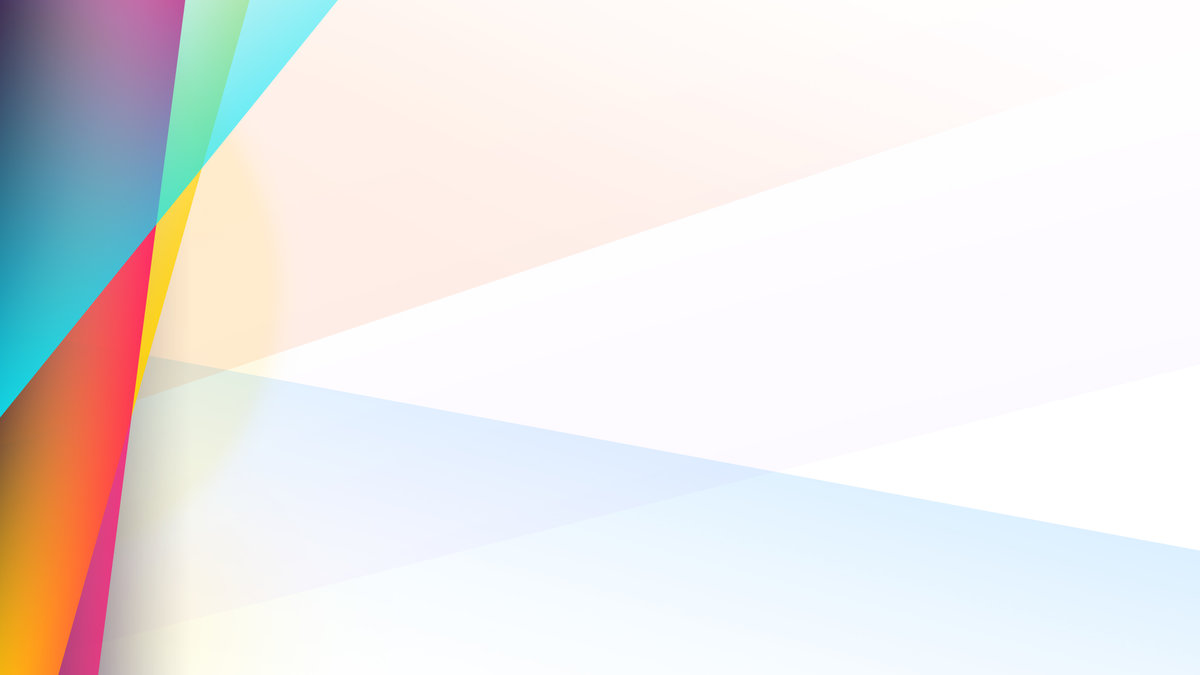 Предметно-развивающая среда  МАДОУ
Центр народной культуры в группах
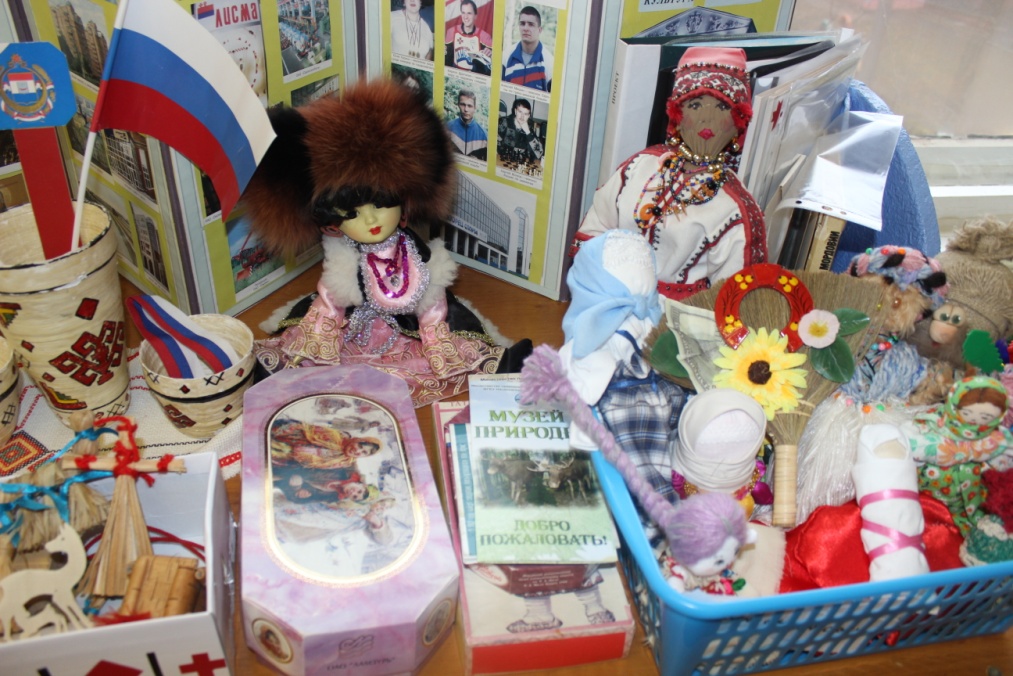 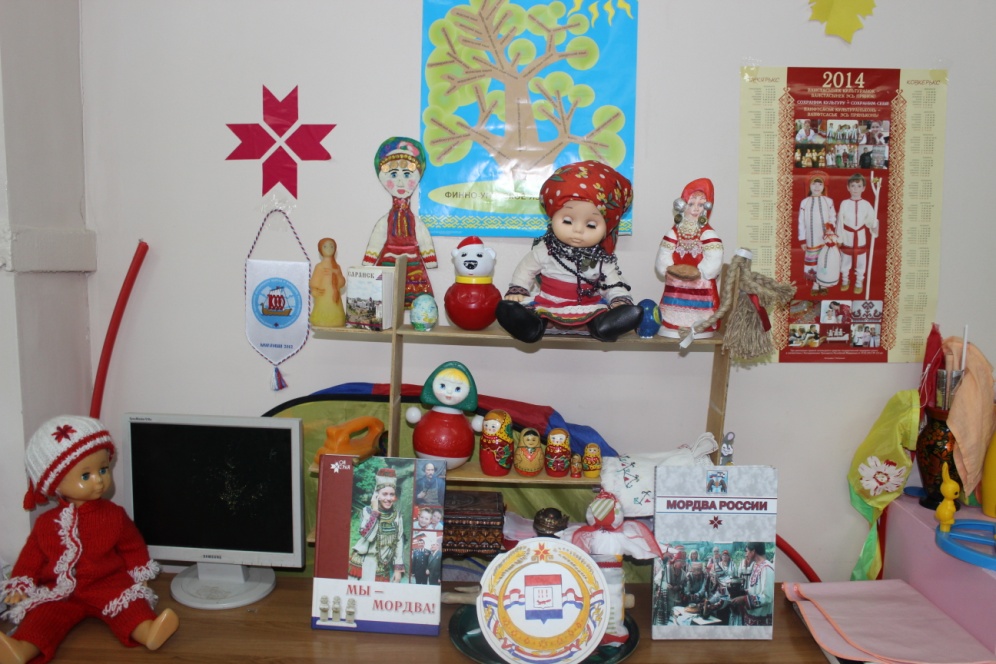 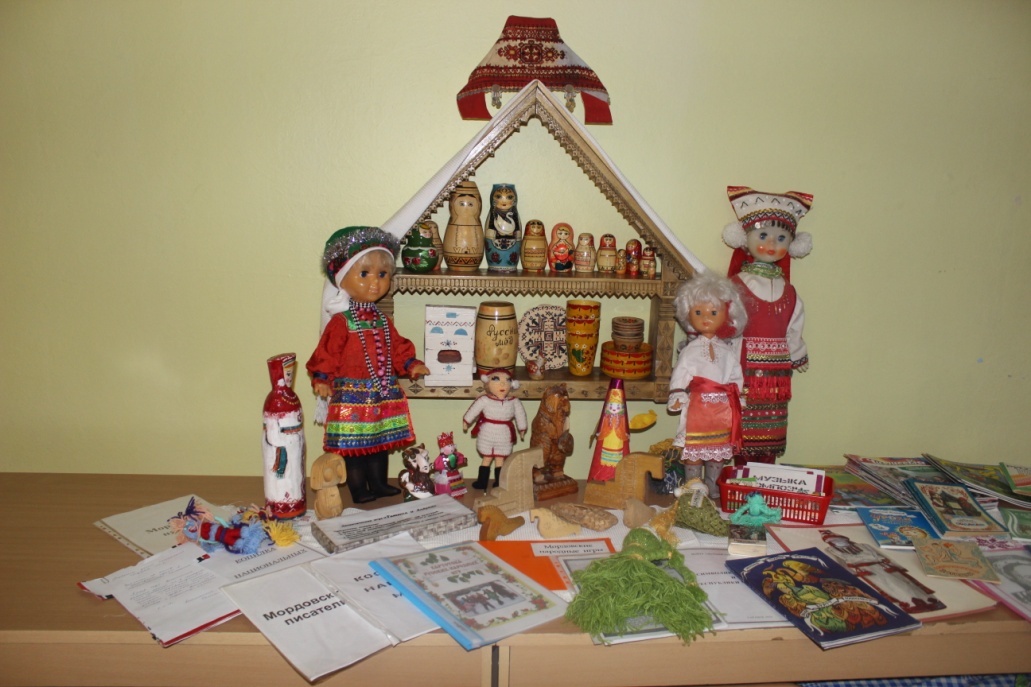 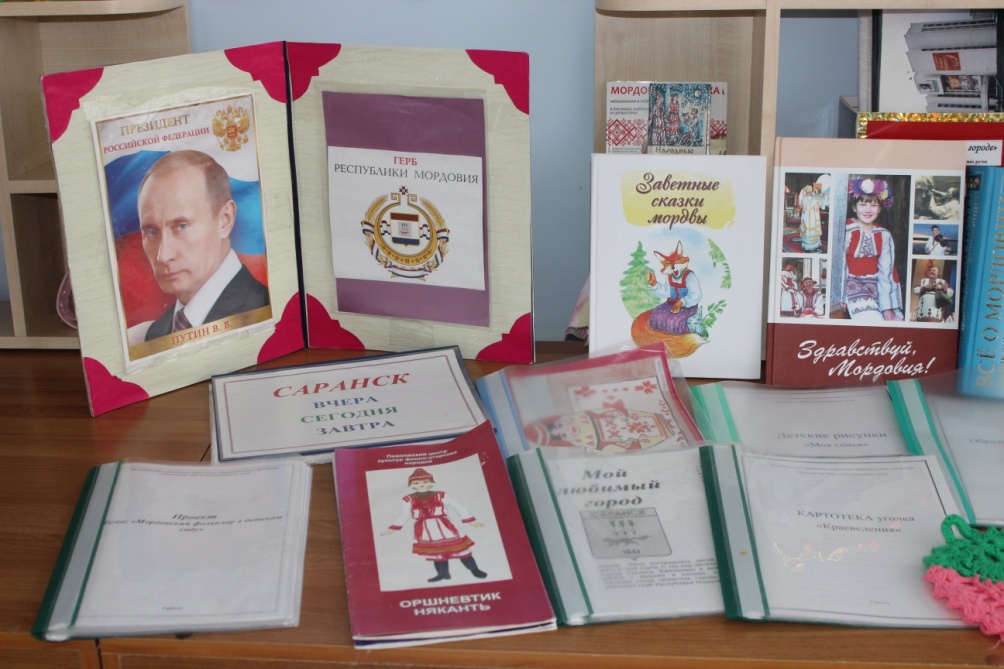 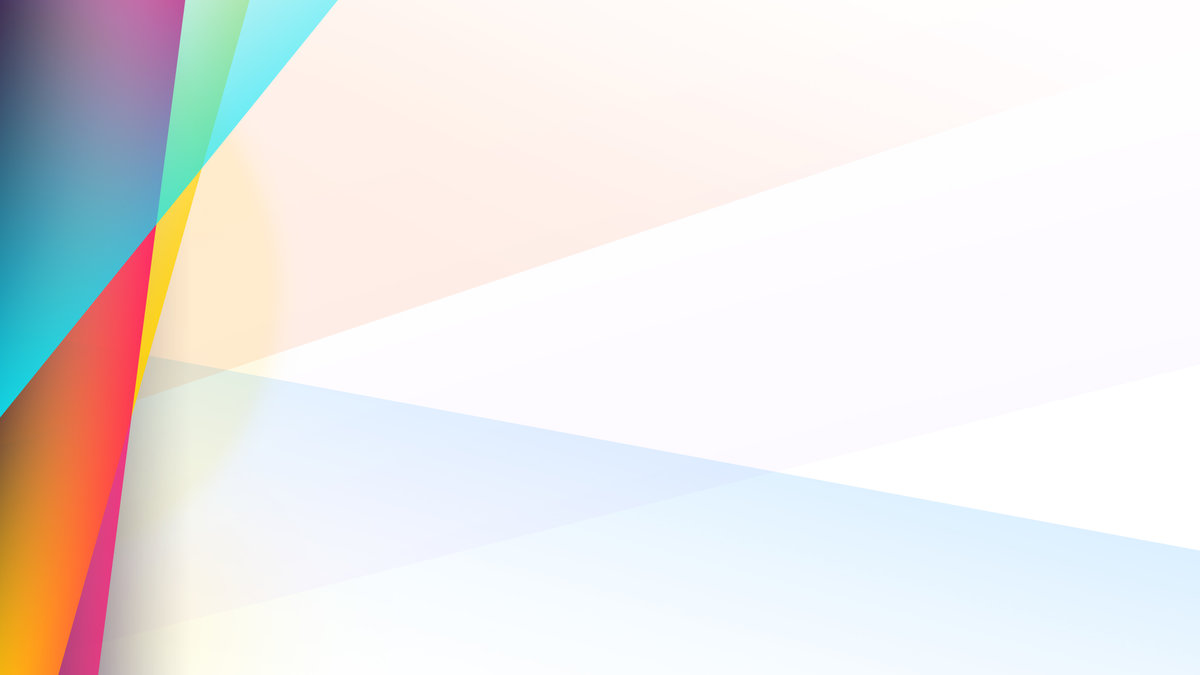 Музей национальной культуры 
МАДОУ «Детский сад №89 комбинированного вида»
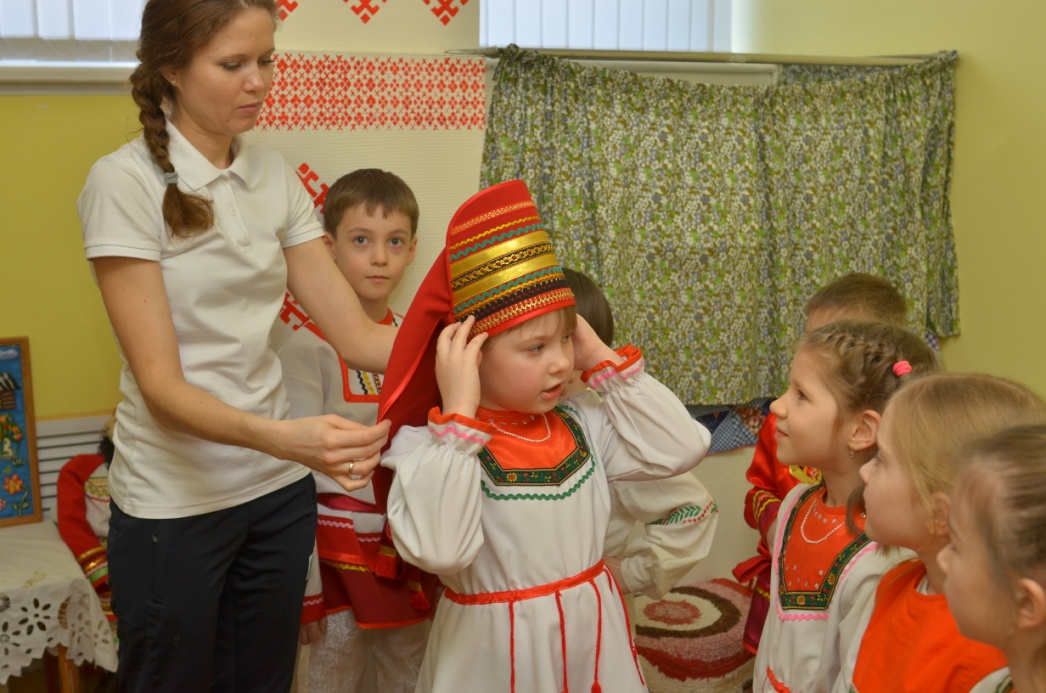 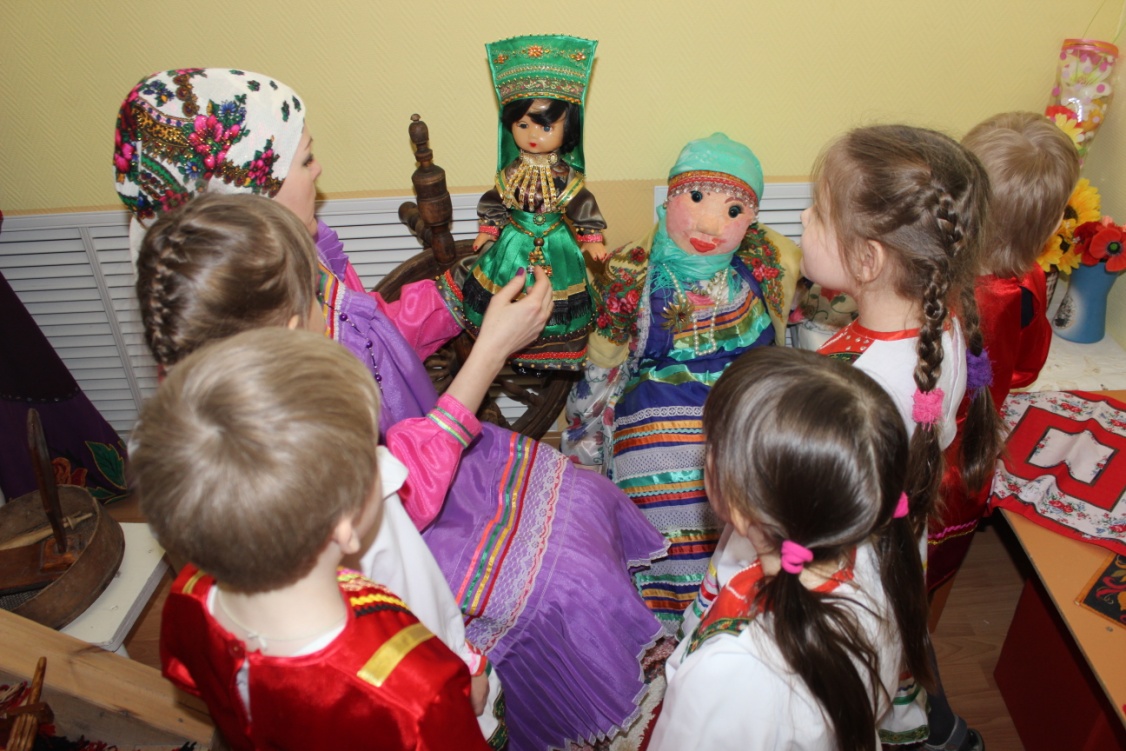 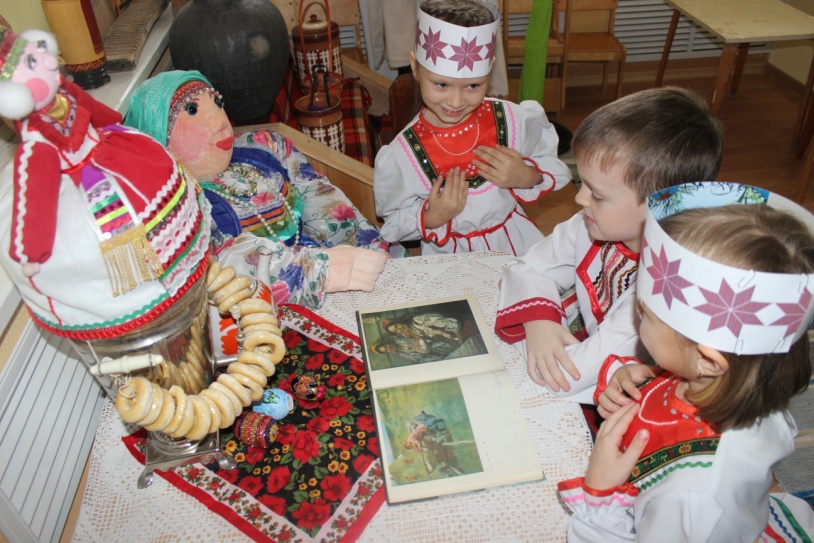 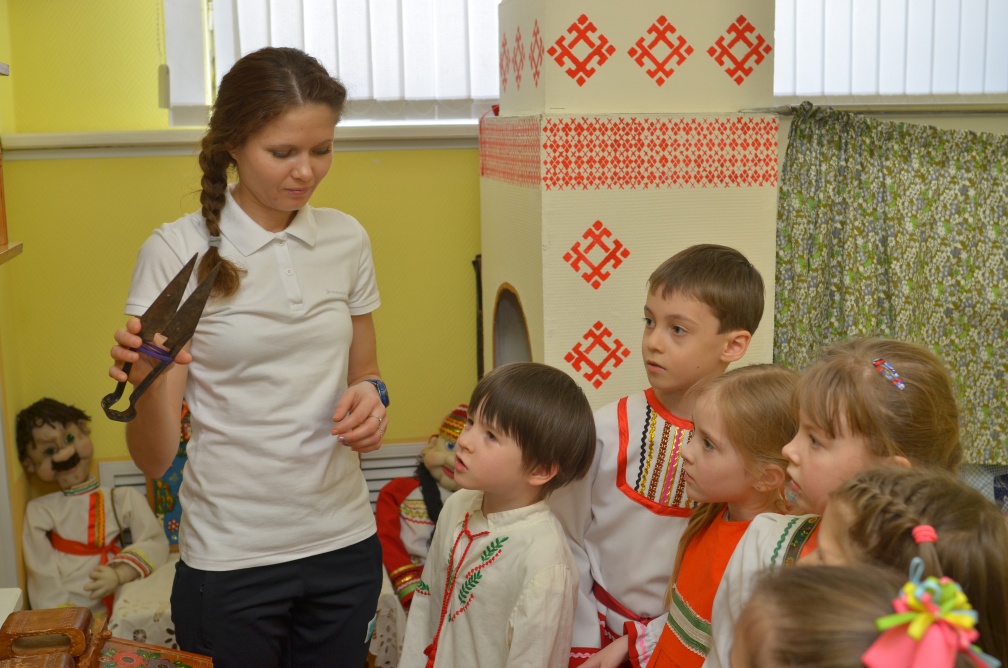 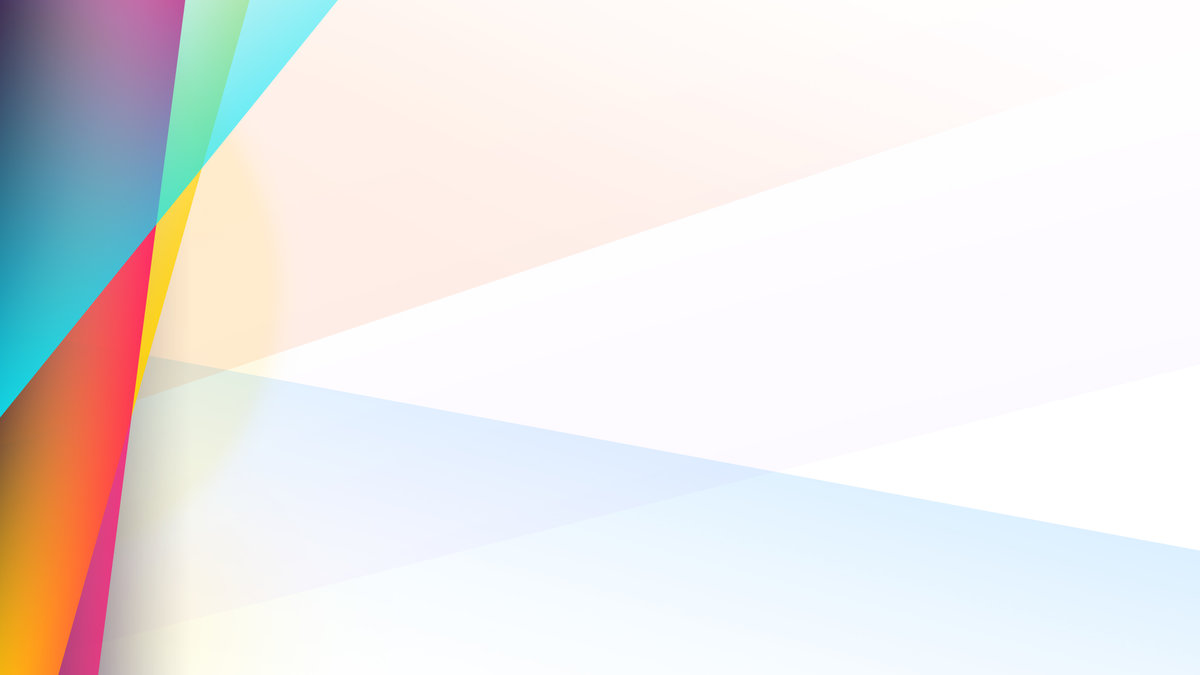 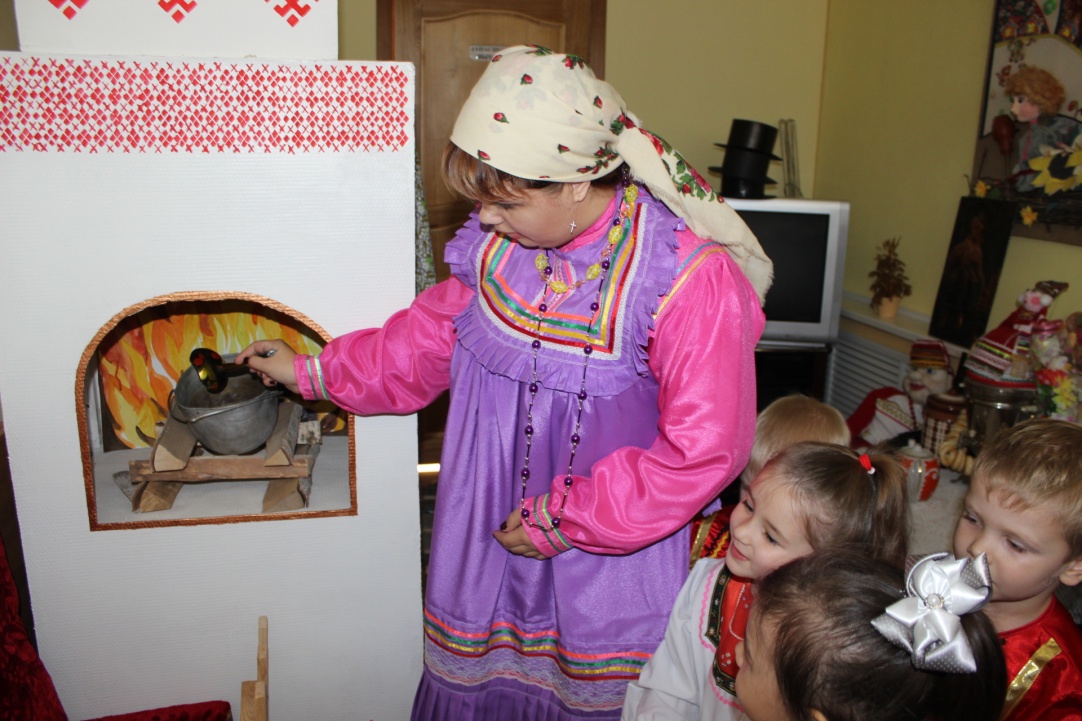 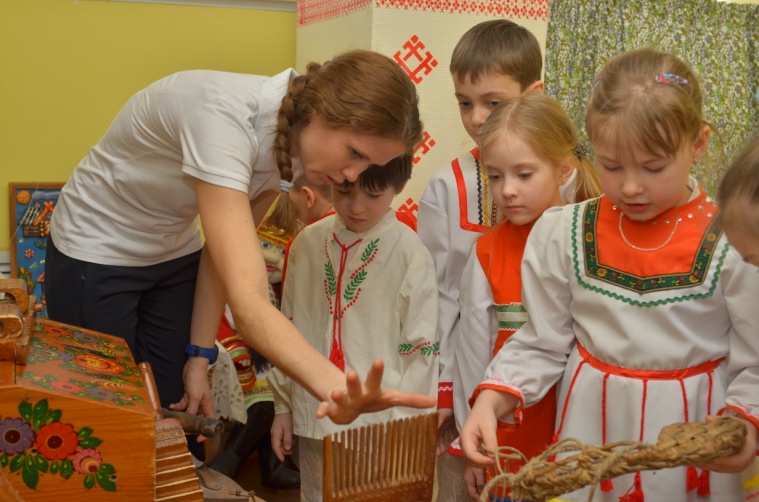 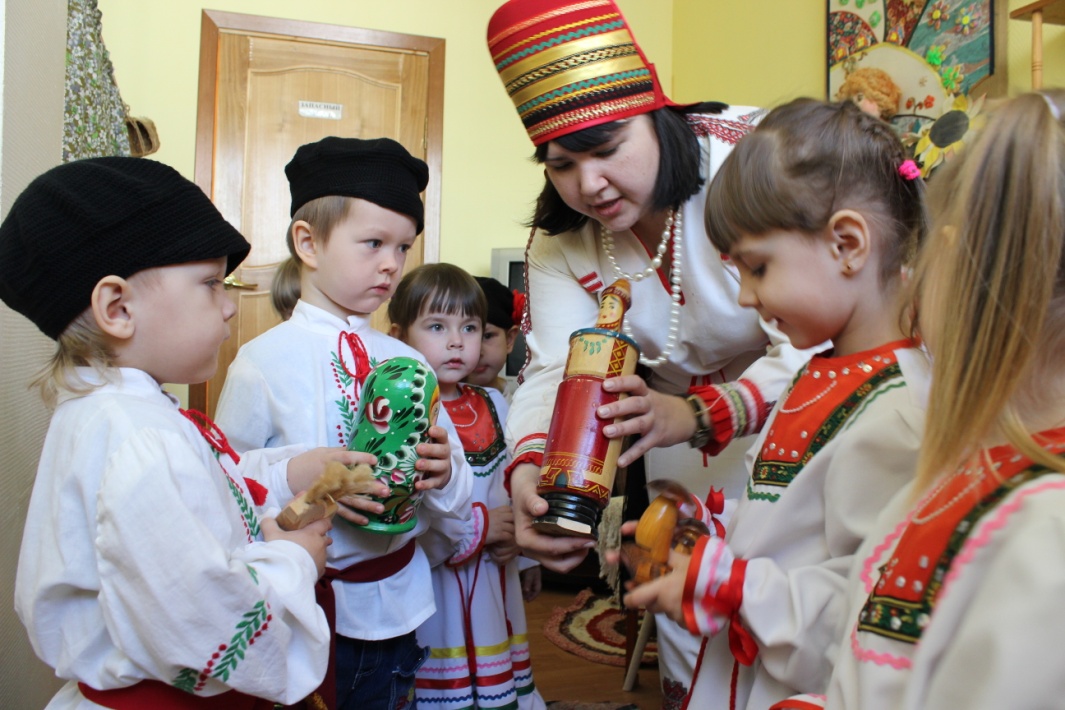 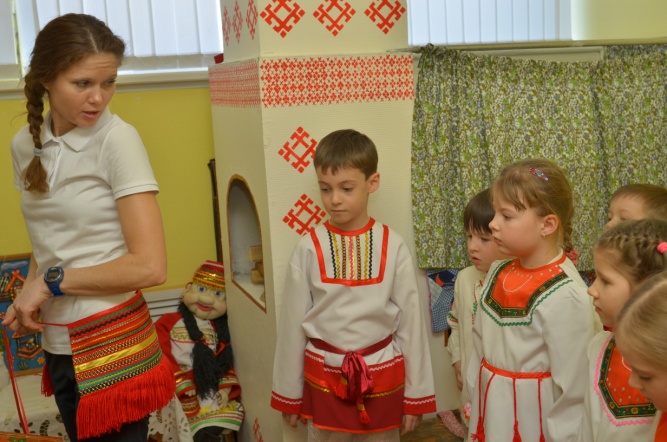 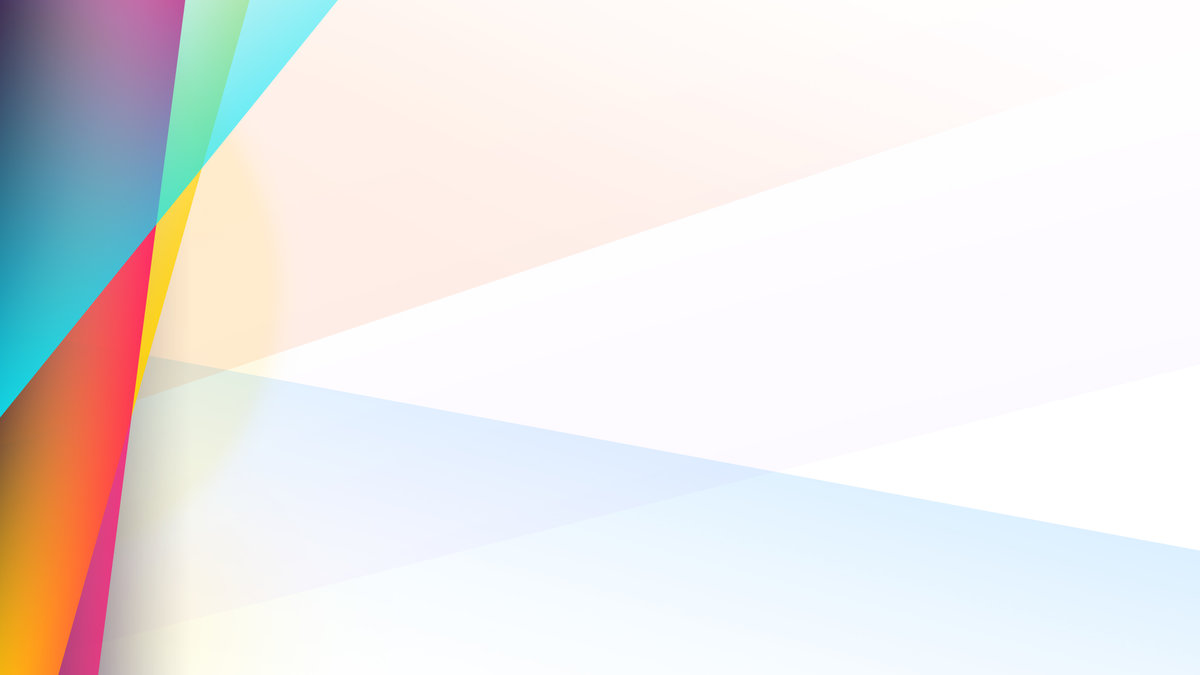 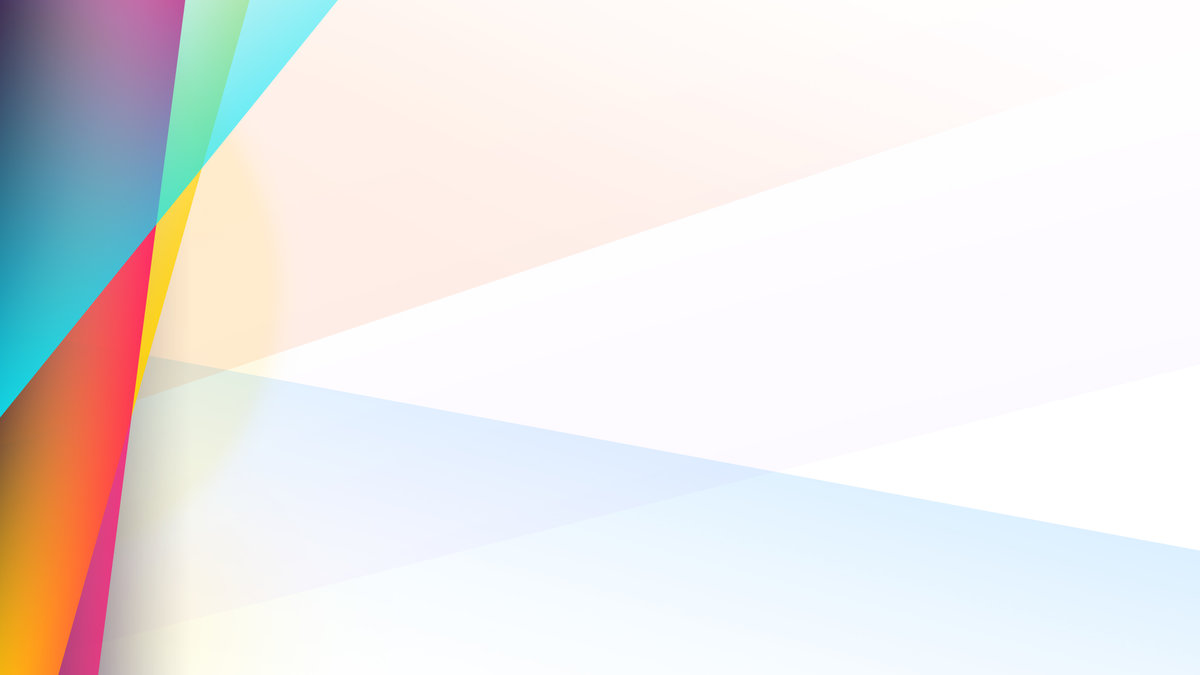 Результаты мониторинга инновационной деятельности
-Работа в инновационном режиме способствовала развитию МАДОУ.
-Повысилось качество предоставляемой услуги.
-Повысились удовлетворенность родителей воспитанников деятельностью МАДОУ.
-Повысилась заинтересованность педагогов результатами инновационной деятельности.
-Освоены и апробированы новые педагогические технологии, формы и методы работы с детьми, семьями воспитанников, социумом.
-Сформирован интерес к языку и культуре народов Поволжья.
-Обогощено ресурсное (материально-техническое, научно-методическое) обеспечение образовательного процесса
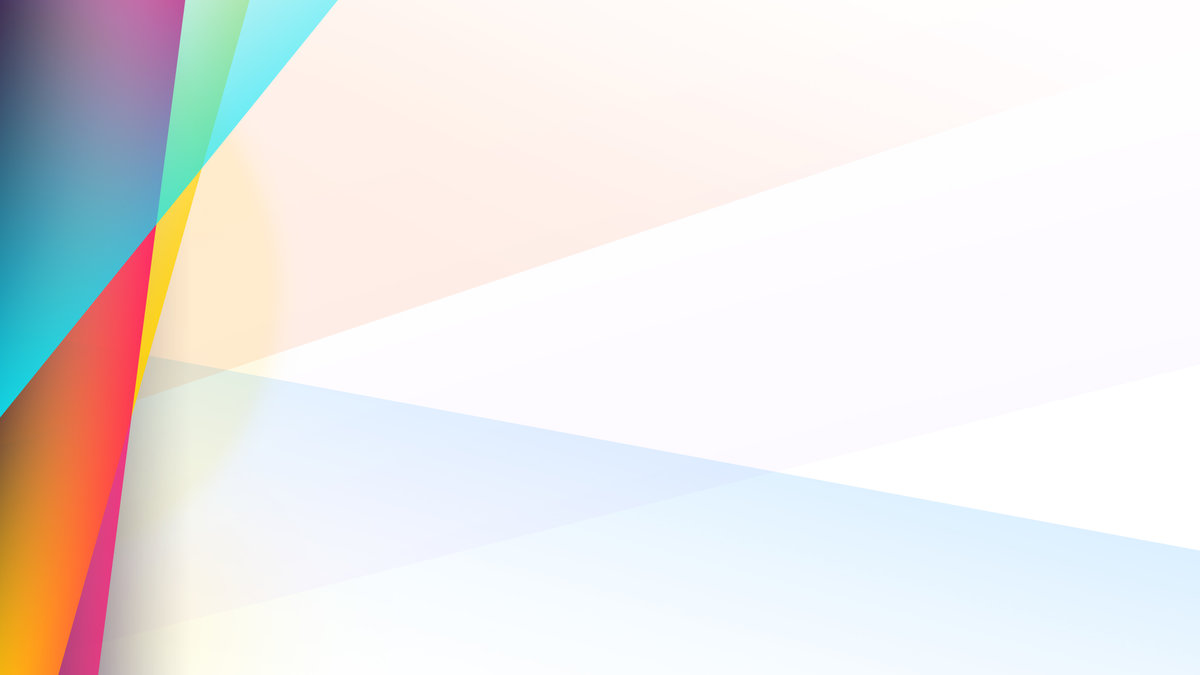 Основные результаты по реализации программы инновационной деятельности
На уровне МАДОУ
Создано единое образовательное пространство с использованием педагогического потенциала традиционной народной культуры, способствующее эффективному воспитанию у детей духовно-нравственных качеств личности в процессе этнокультурного воспитания.

На уровне педагогов
- Повысилась профессиональная компетентность педагогов МАДОУ по проблеме формирования этнокультурной компетентности детей дошкольного возраста средствами народной культуры;
- использование педагогами современных образовательных технологий в системе воспитания и обучения, направленных на обновление содержания образования и взаимную методическую поддержку;
- разработан учебно-методический комплекс для работы по формированию интегративных качеств этнокультурной направленности детей дошкольного возраста.
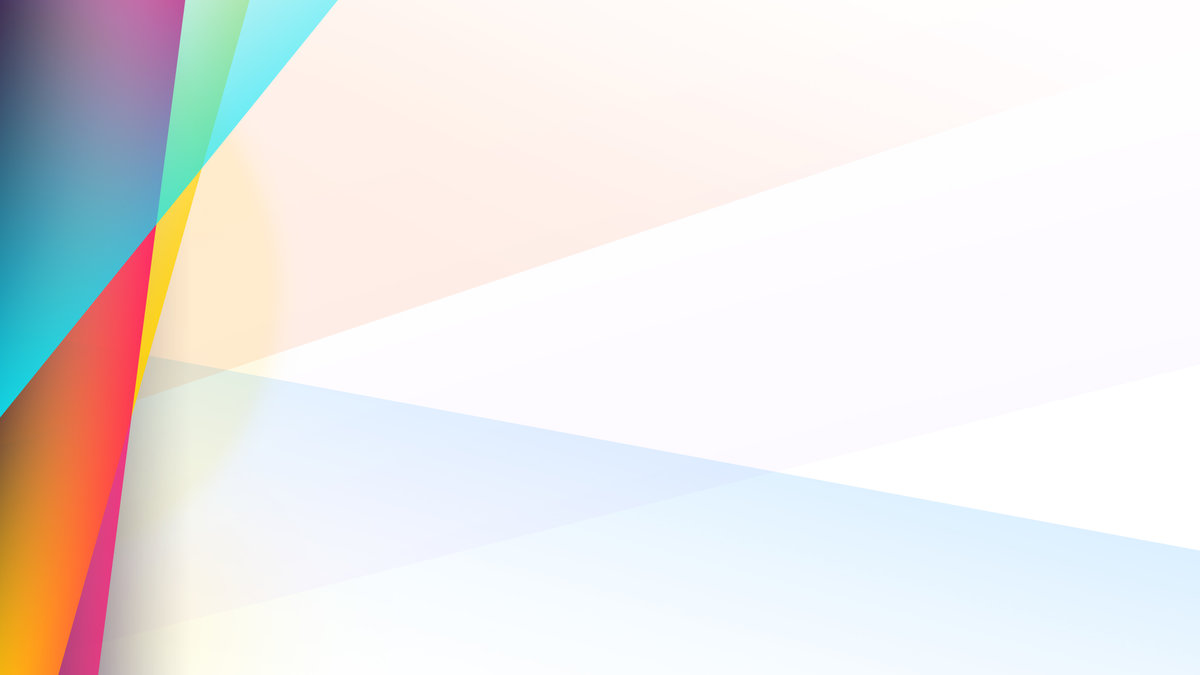 На уровне ребенка
- Приобщение детей к культурному наследию народов, населяющих Республику Мордовия и становление личностных качеств;
- сформирован интерес к языку и культуре народов Поволжья;
- сформировано толерантное отношение между представителями различных социальных групп, религиозных и национальных культур;
- повысился уровень самоконтроля, самооценки, самостоятельности вследствие приобретенных знаний;
- творческая самореализация воспитанников.
На уровне родителей
- Сформирован интерес к сотрудничеству с детским садом;
- повысились знания  родителей по проблеме формирования этнокультурной компетентности детей дошкольного возраста средствами народной культуры;
вовлечение родителей в этнокультурный образовательный процесс, включающий физическое, эмоциональное, духовно-нравственное воспитание детей .
На уровне социума
- Создание условий для социального партнерства;
- оптимизировано взаимодействие по проведению совместных мероприятий;
- созданы условия для успешной социализации ребенка.
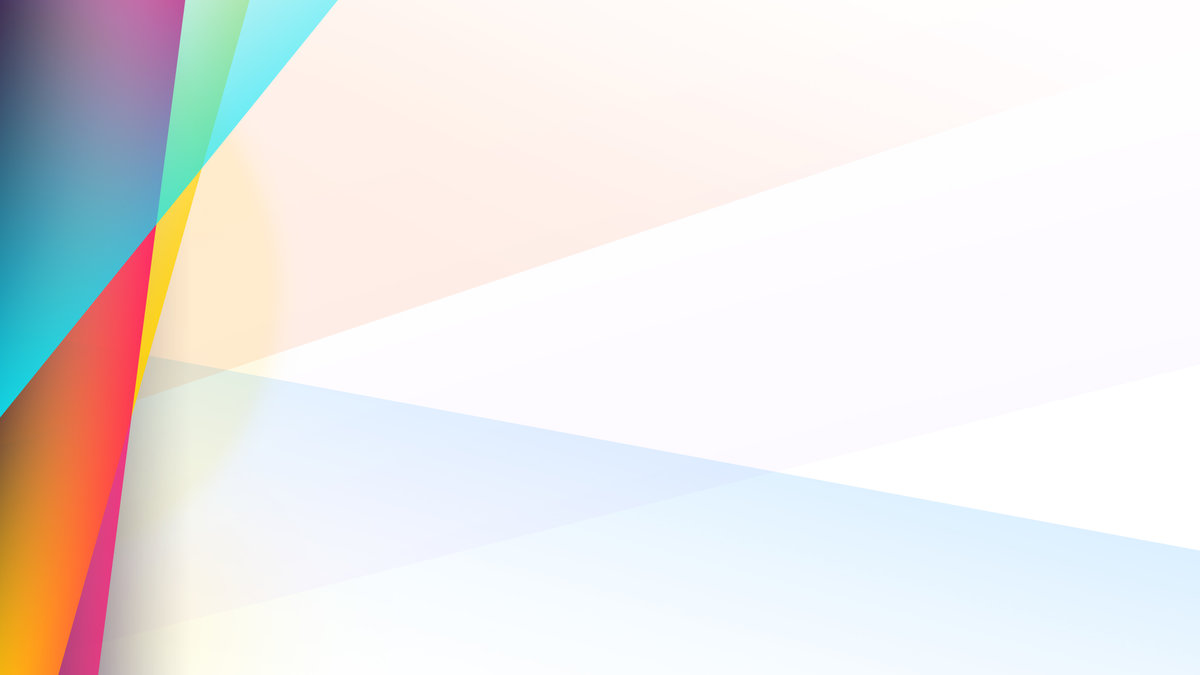 Организация работы с родителями в рамках реализации программы по инновационной деятельности
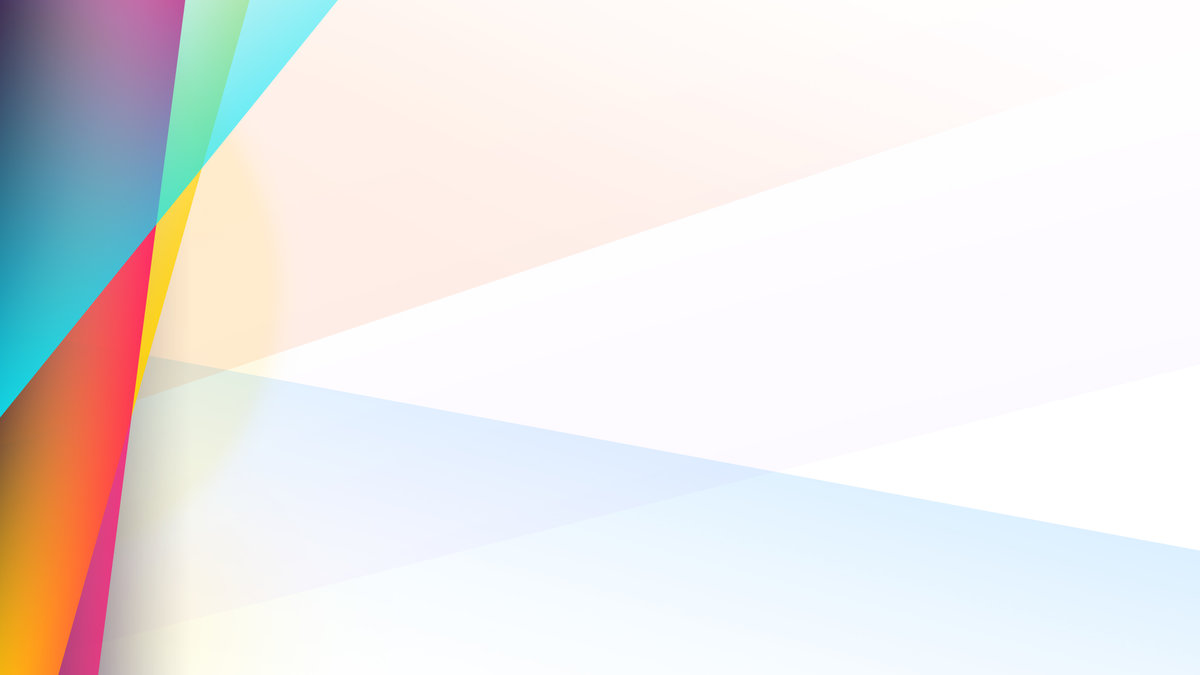 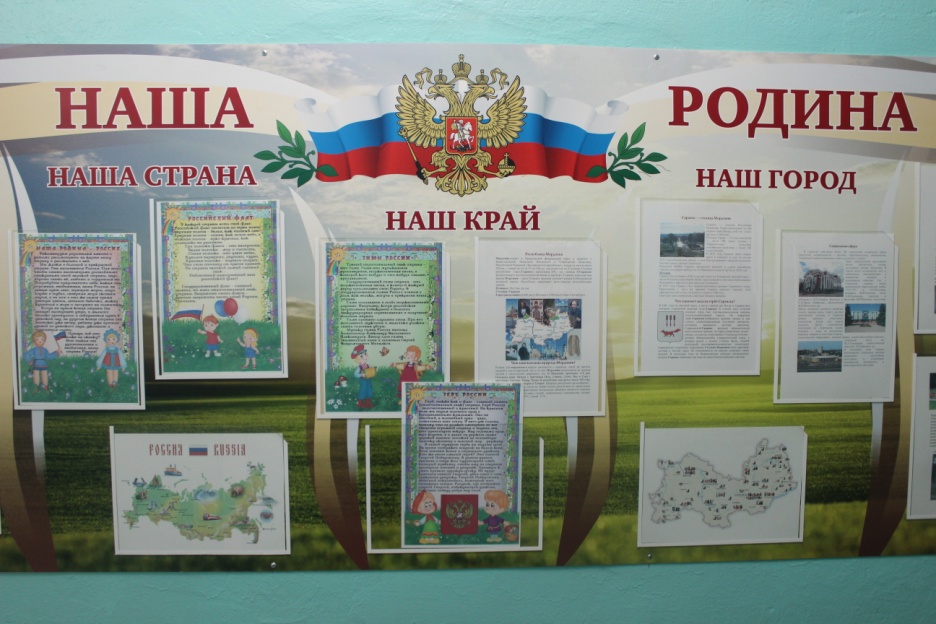 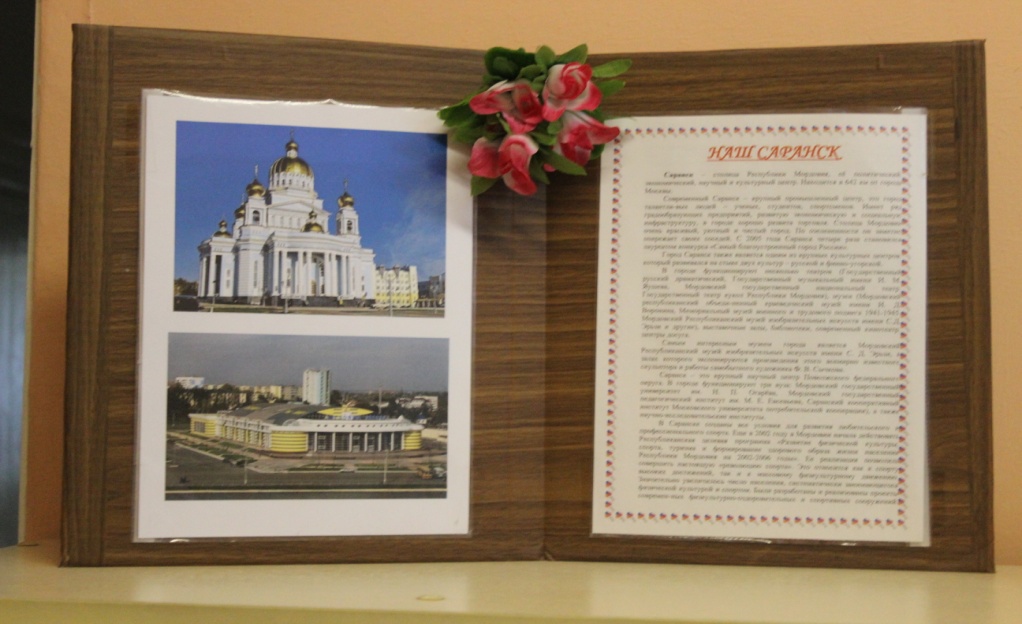 Консультации, папки-передвижки, анкетирование
Консультации:
-«Народная сказка в воспитании детей дошкольного возраста»,
 -«Ознакомление с родным городом как средство патриотического воспитания детей дошкольного возраста», 
-«Реализация регионального компонента на занятиях по физическому воспитанию», 
-«Народные подвижные игры как средство всестороннего развития детей дошкольного возраста»,
-«Какие музеи можно посетить с ребенком в городе Саранск» и др. 
Анкетирование: 
«Развитие культуры толерантности вашего ребенка» - 2015 г.;  «Патриотическое воспитание» - 2017 г.
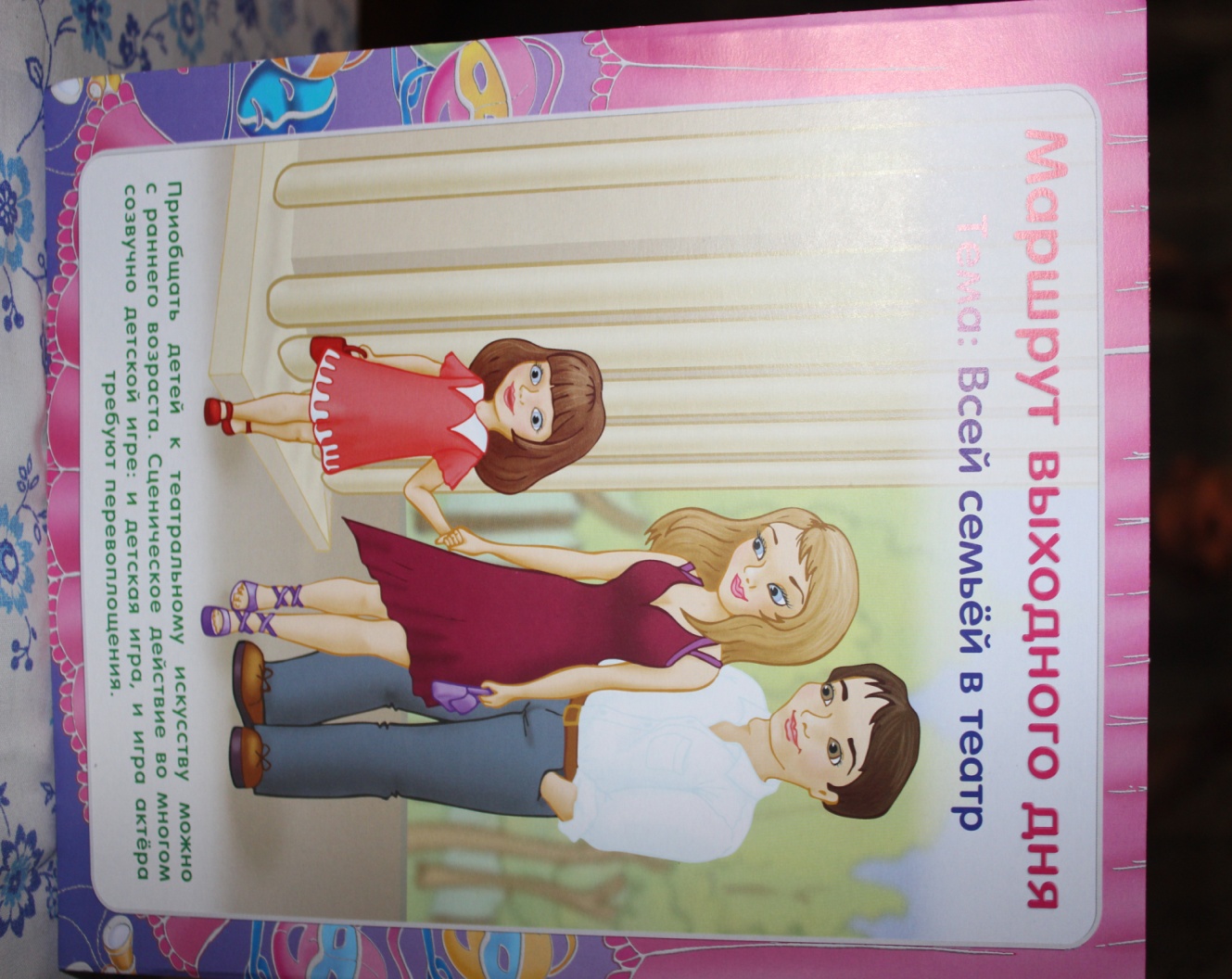 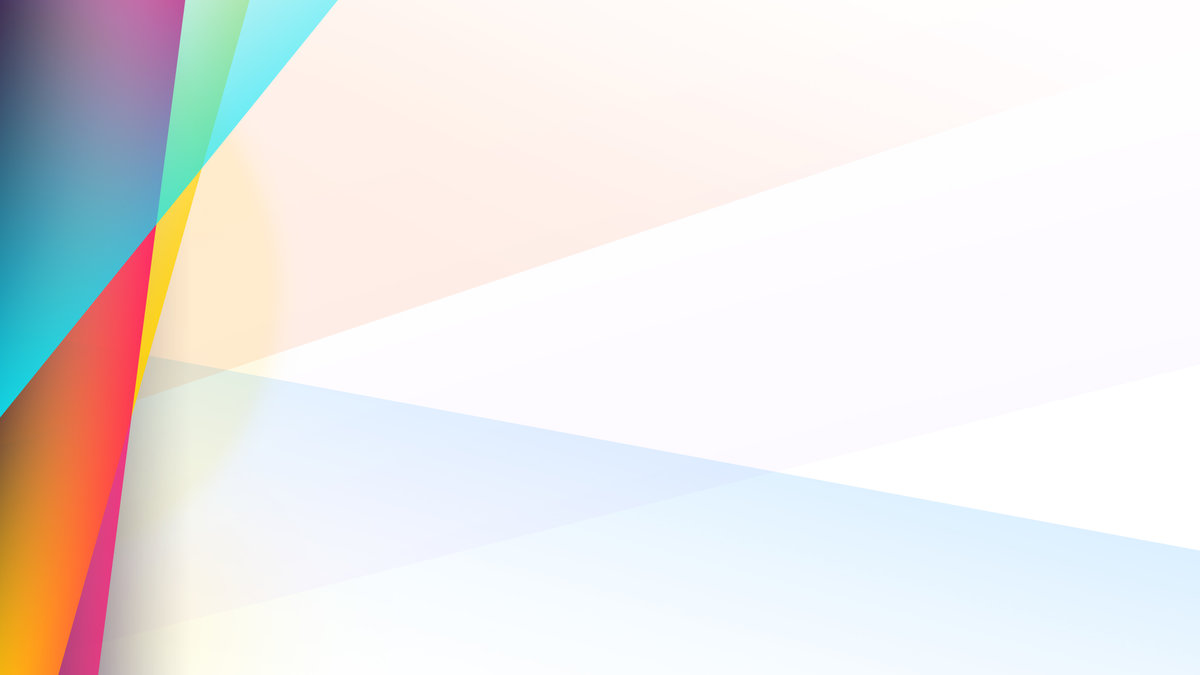 Концертная программа «Мы в Мордовии живем» 
к общему родительскому собранию
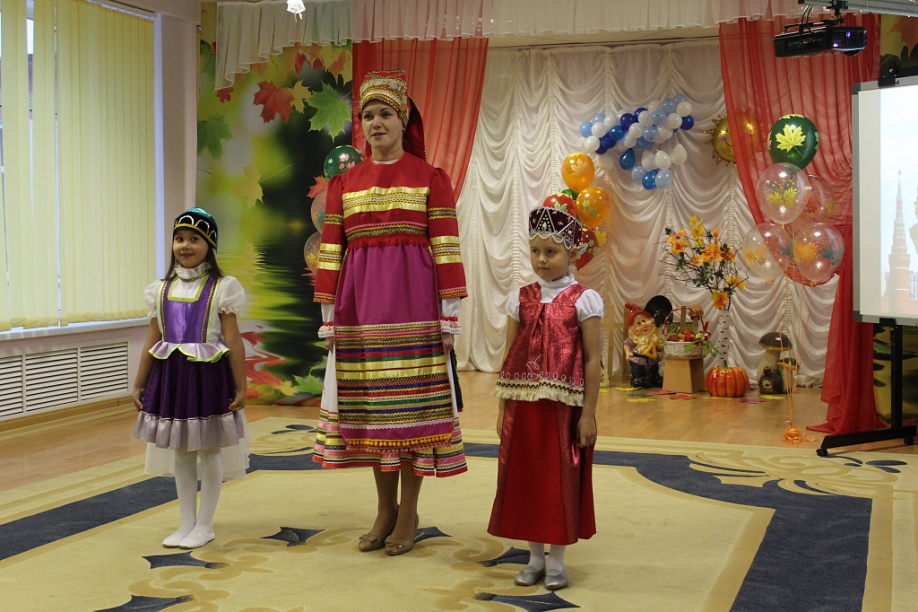 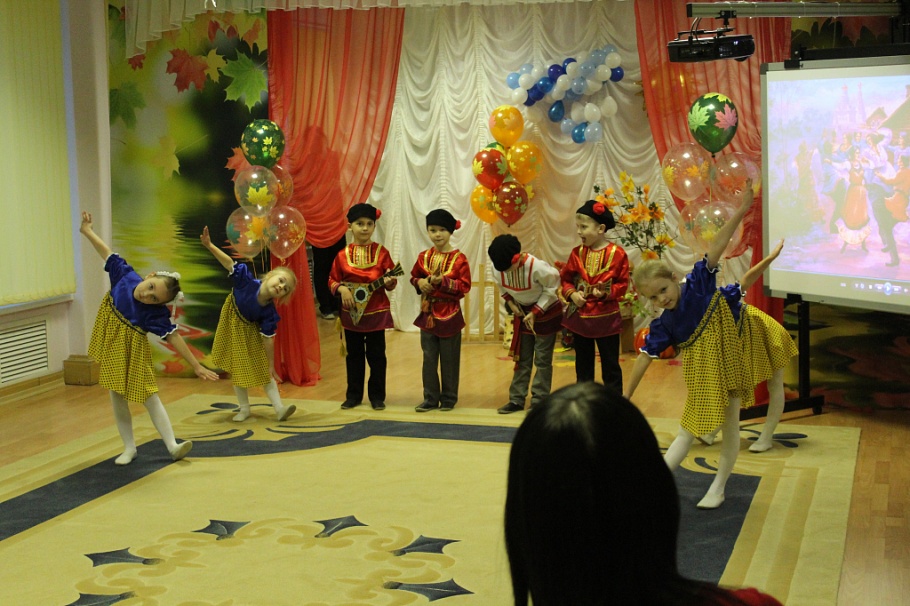 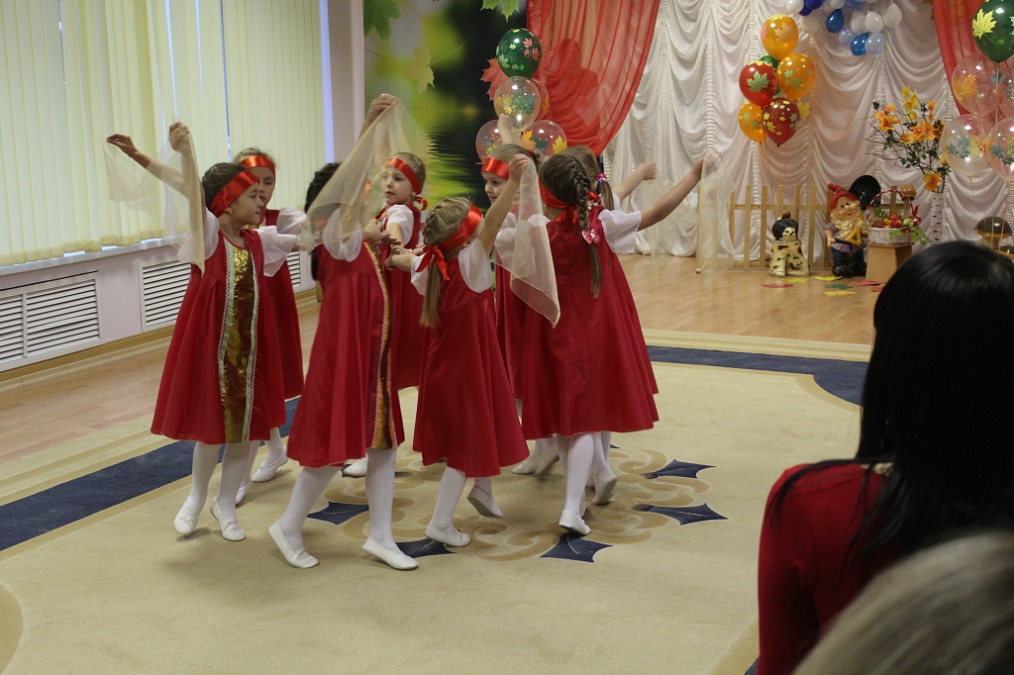 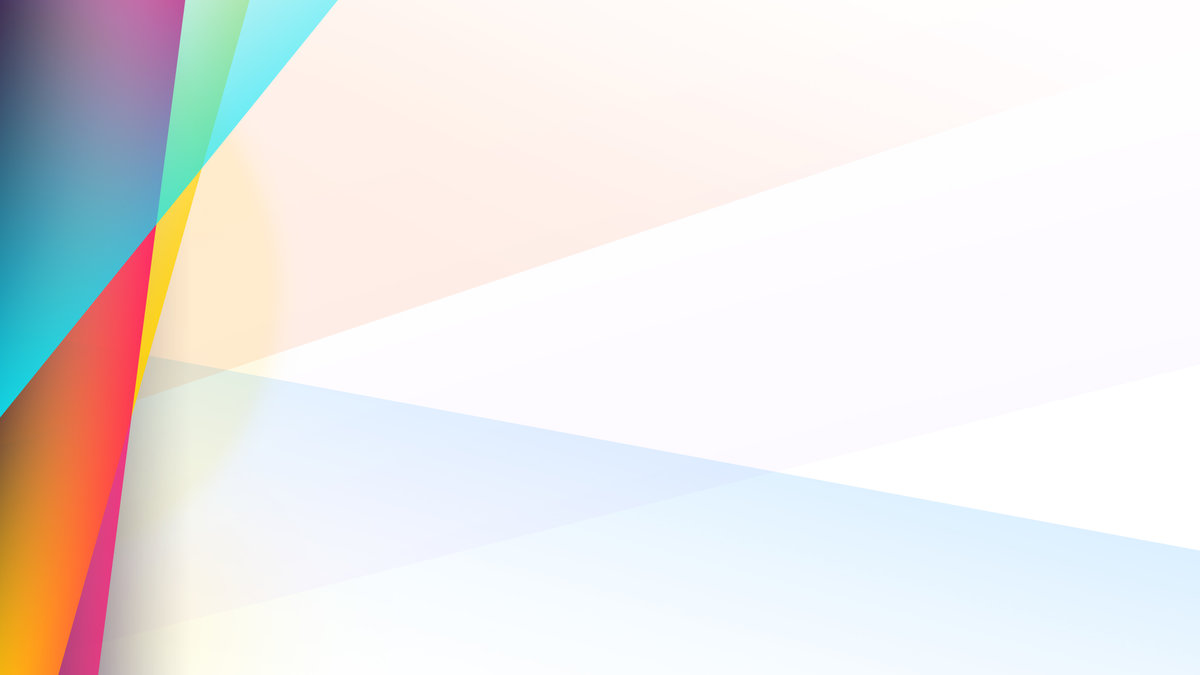 Совместное развлечение с родителями 
«Дружба народов»
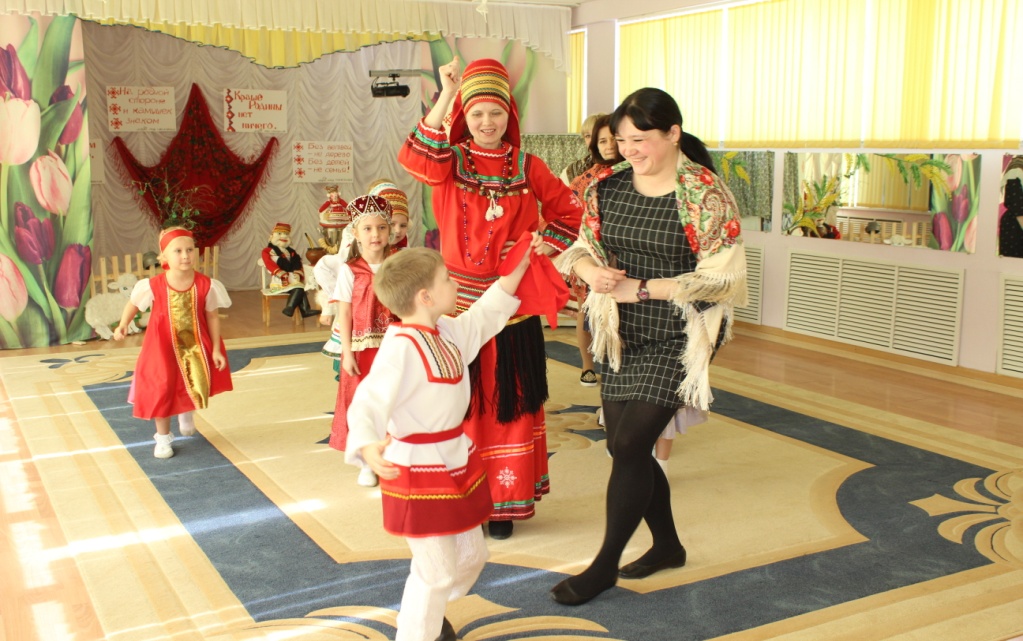 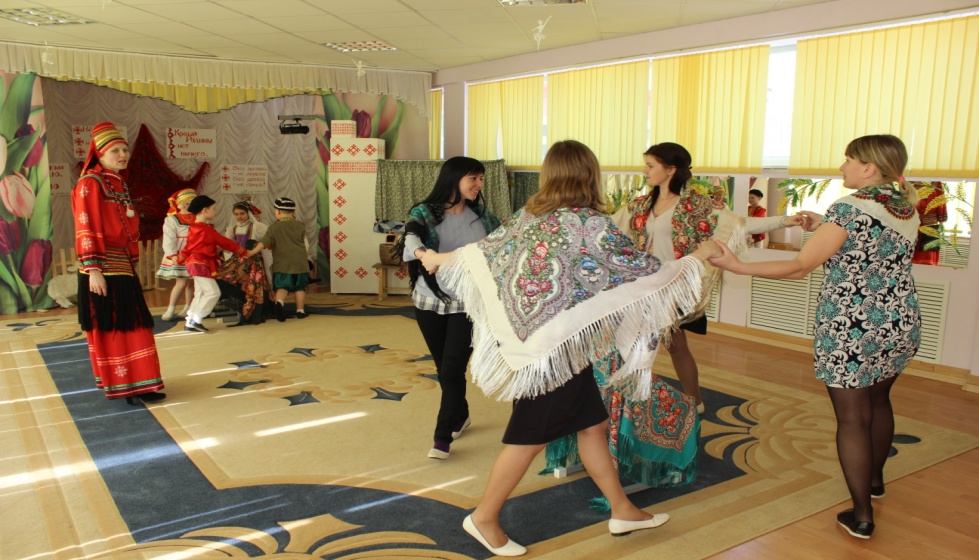 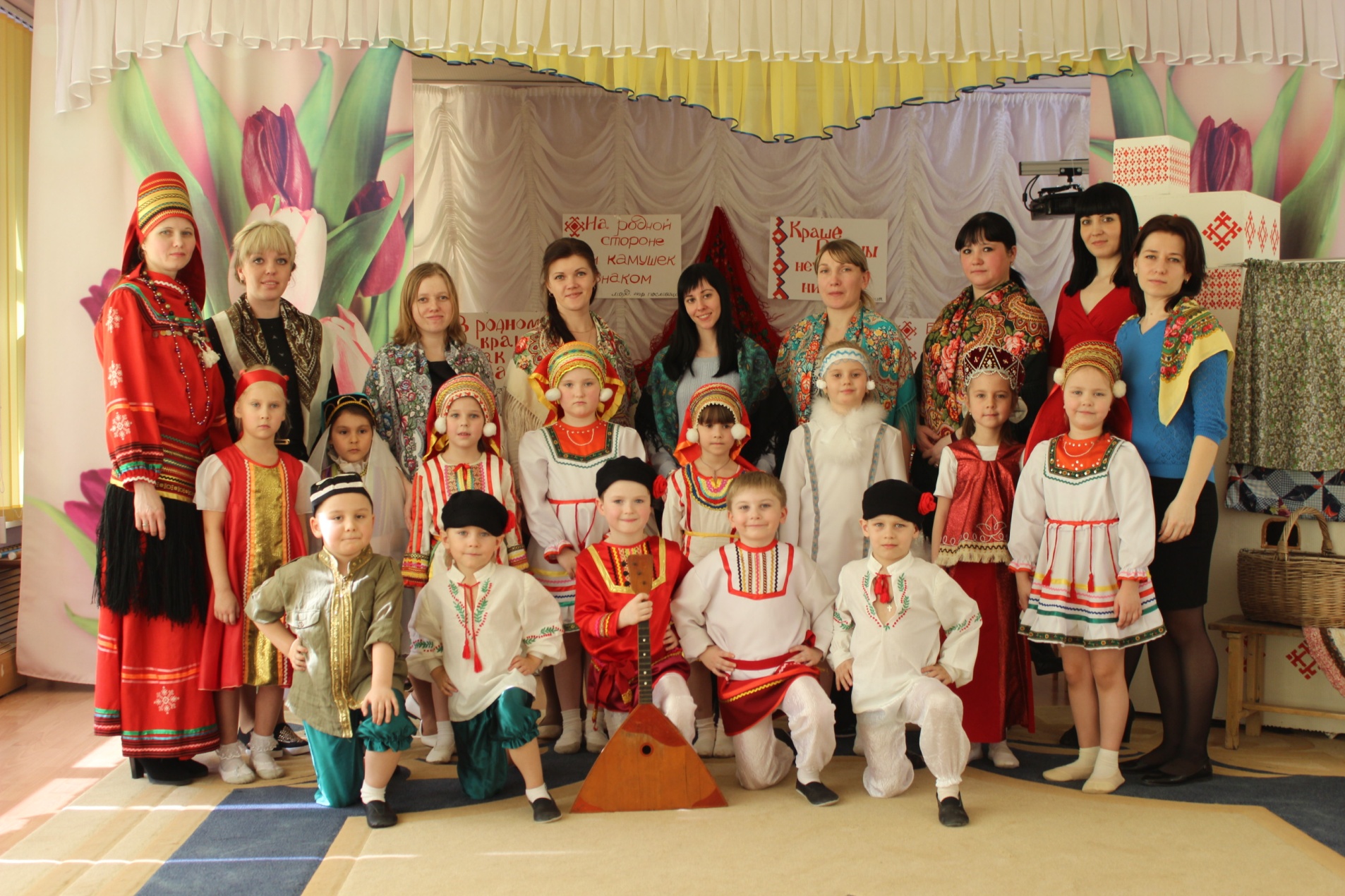 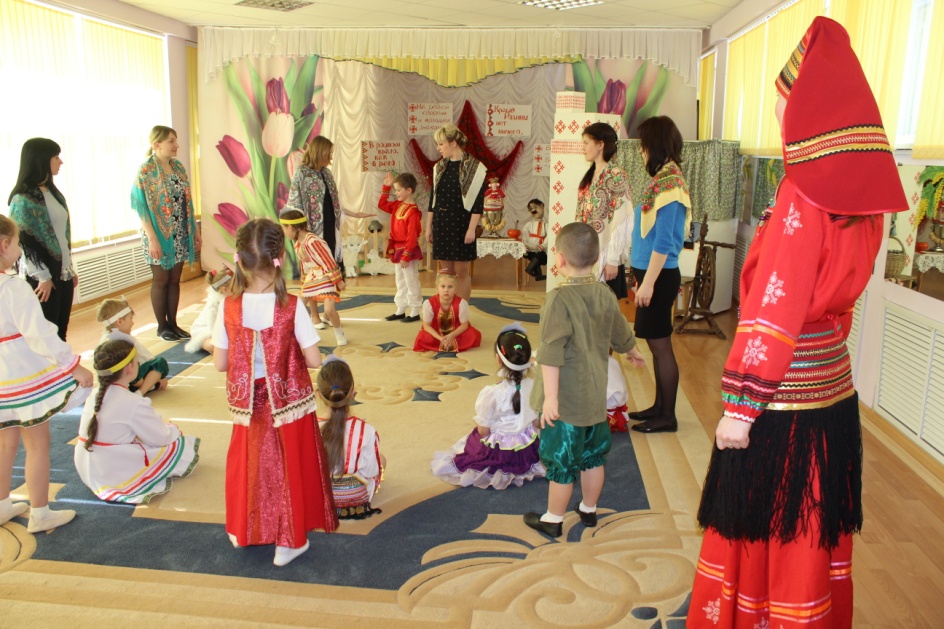 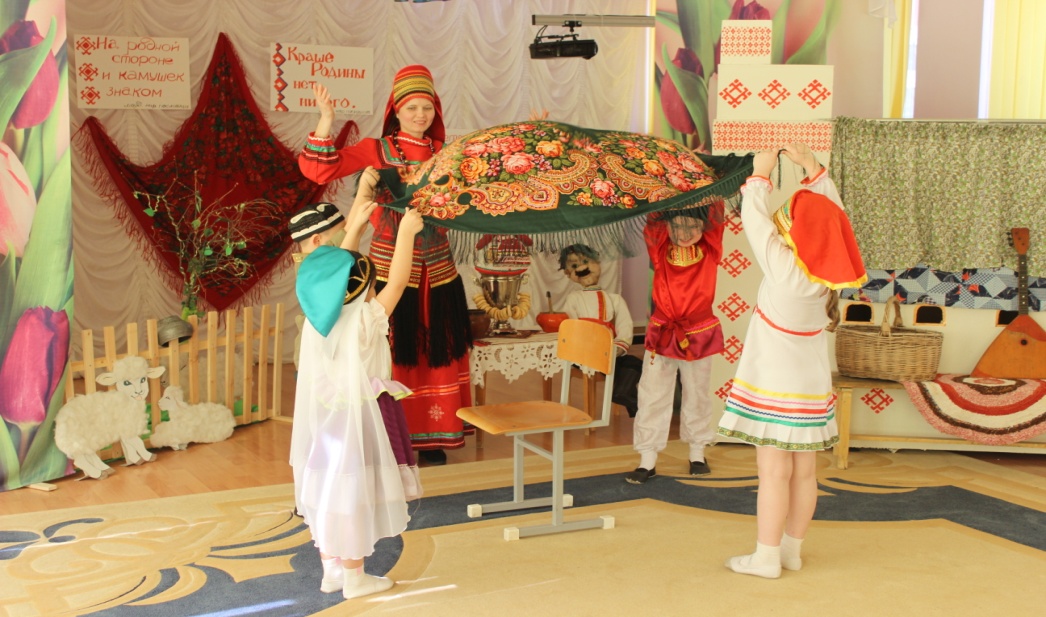 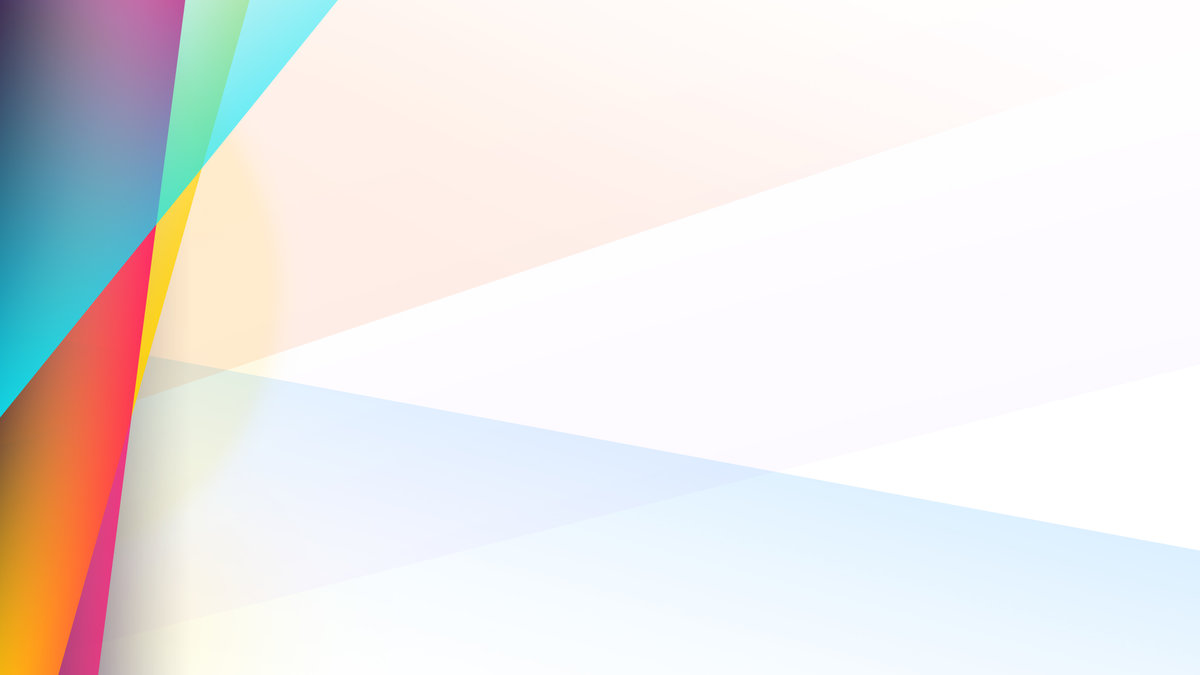 Фольклорный праздник «Мордовские посиделки»
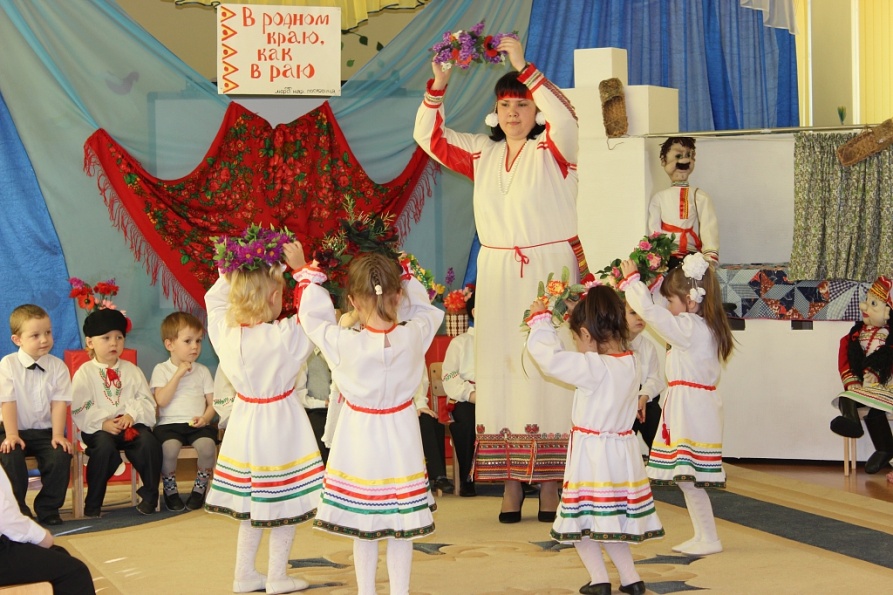 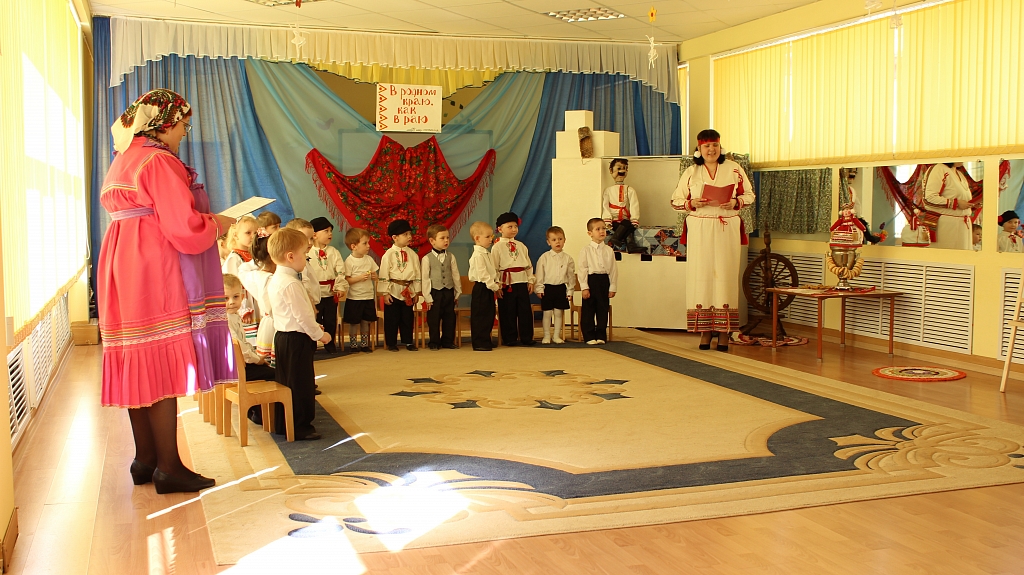 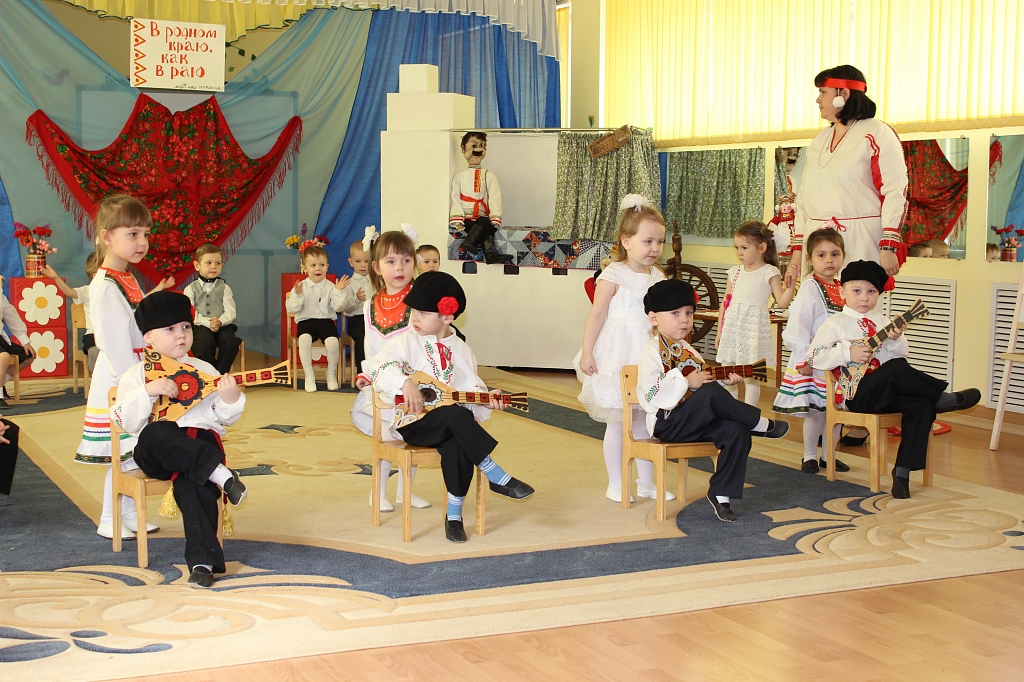 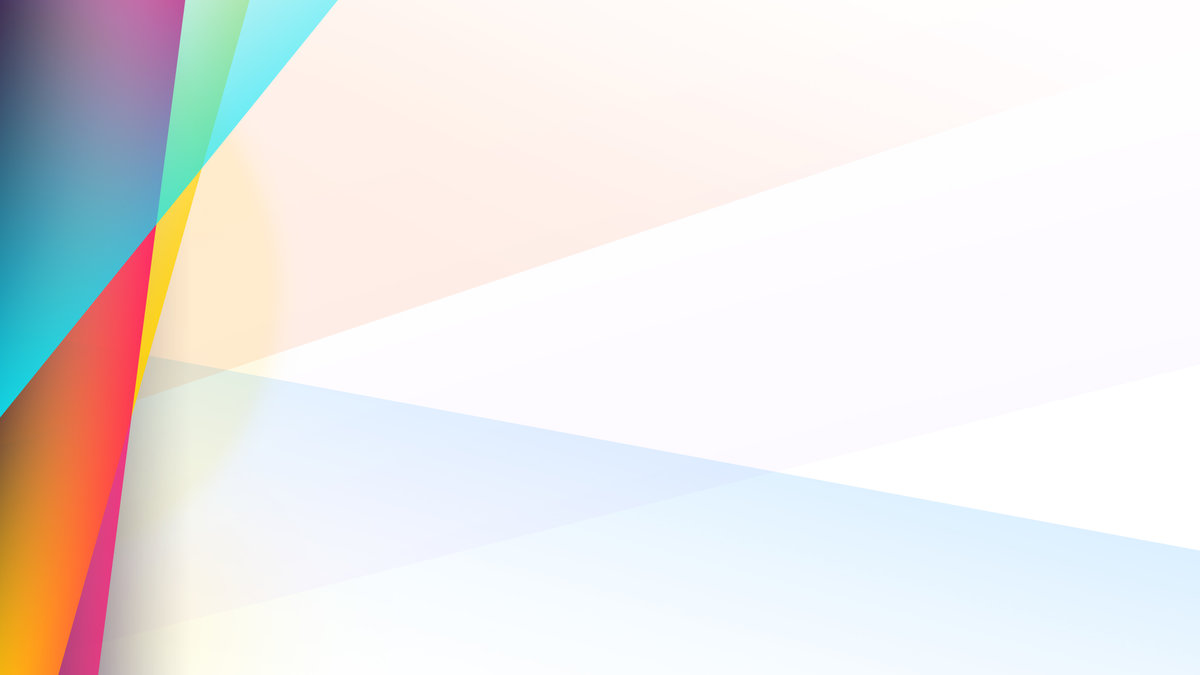 Фотовыставки, выставки творческих работ, мастер-класс
Выставка творческих работ к конкурсу «Бабань парь»
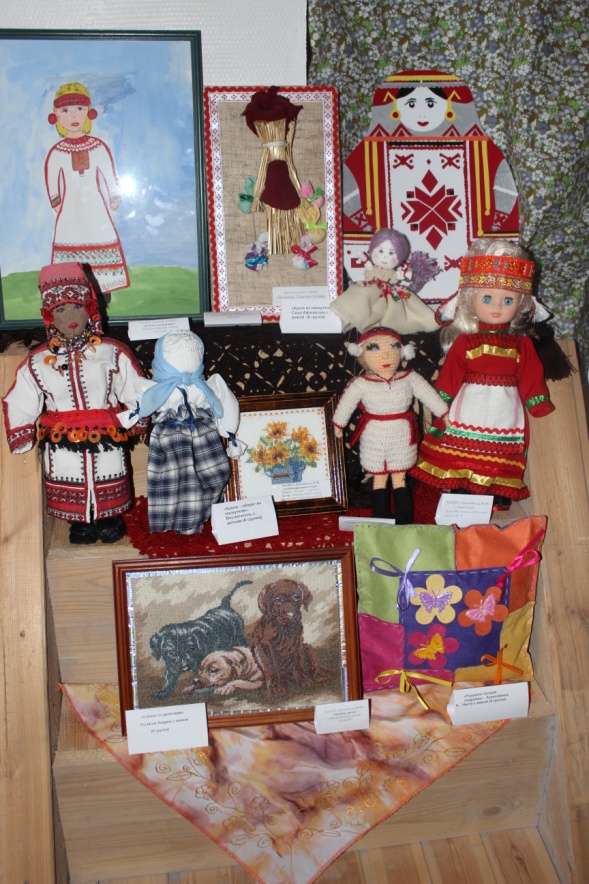 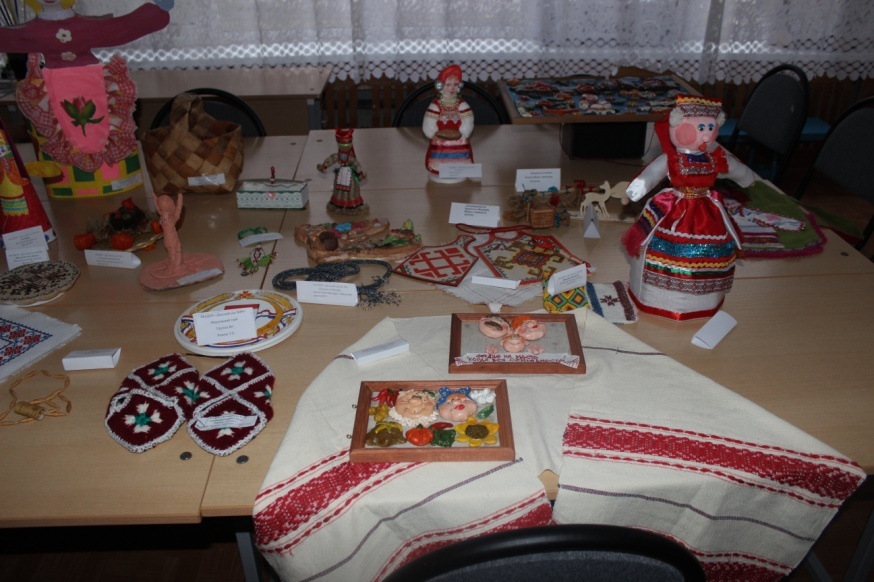 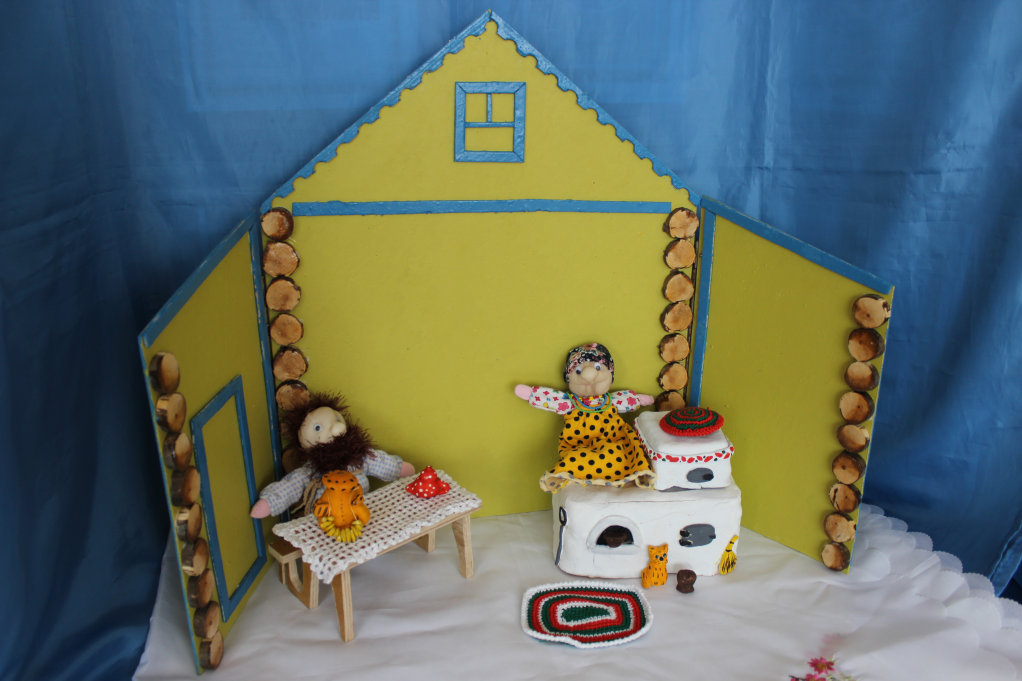 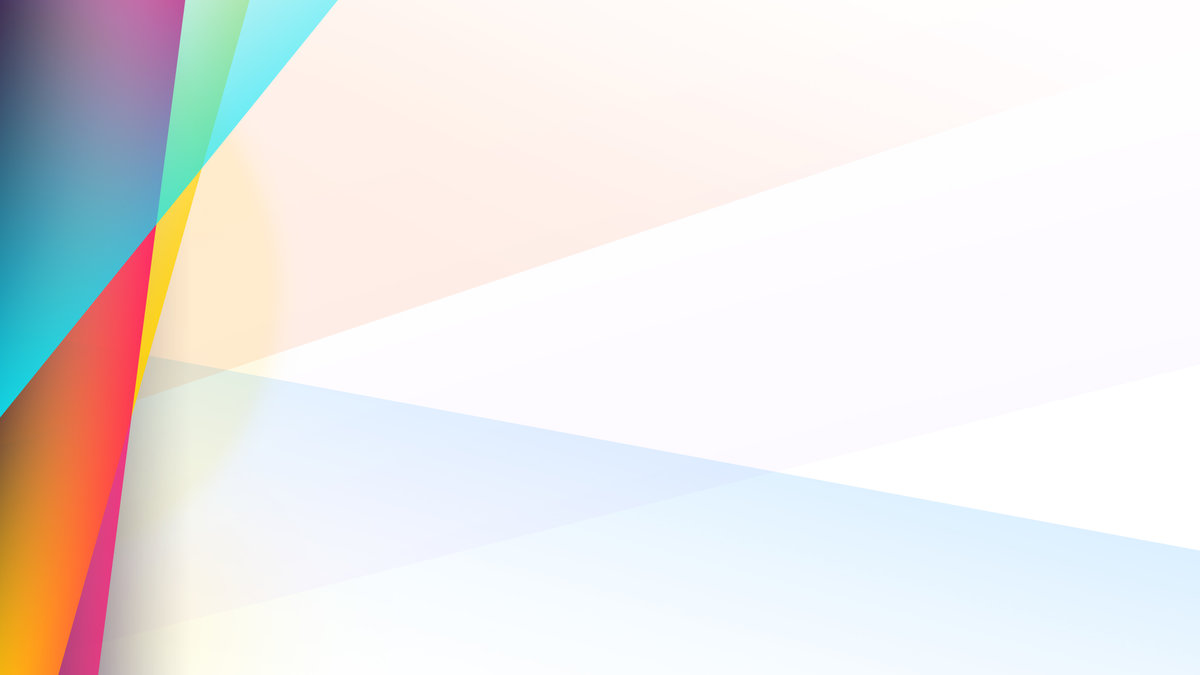 Выставка творческих работ «Мамы руки золотые»
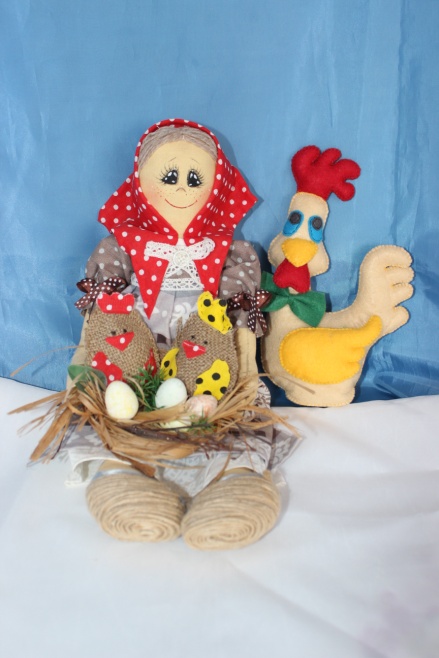 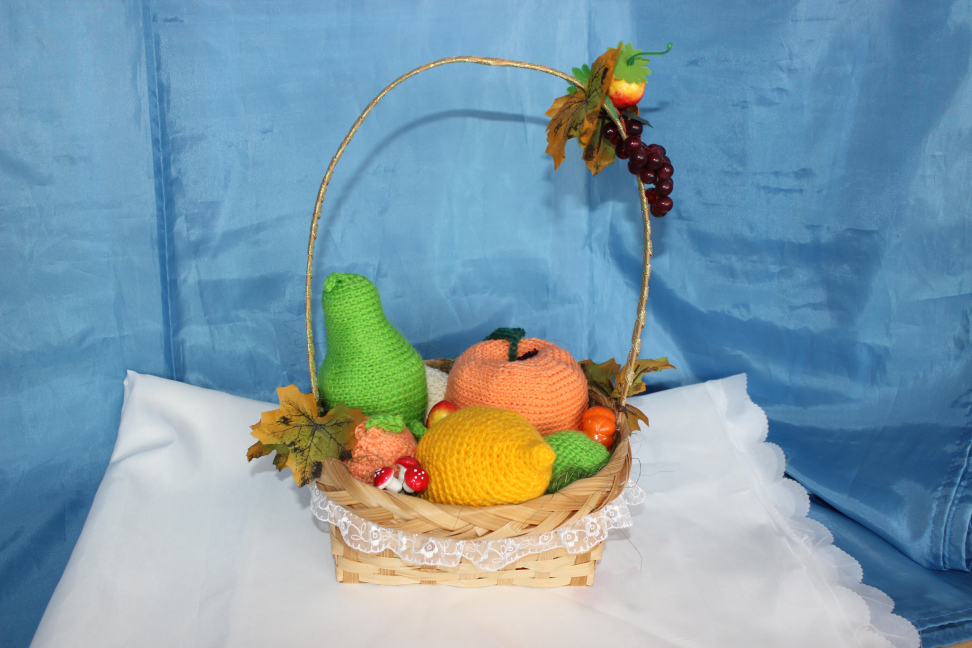 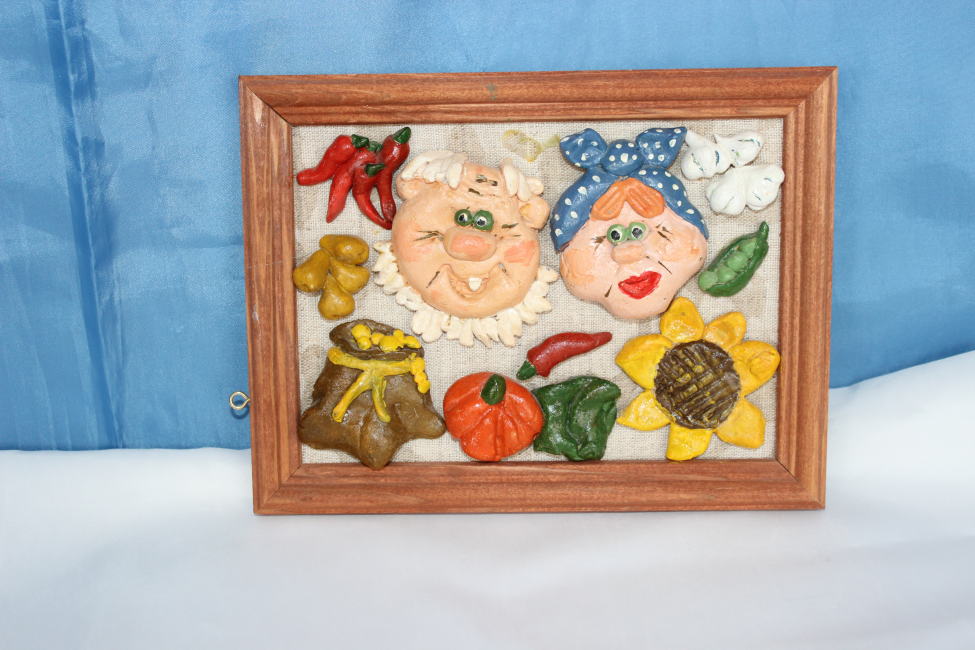 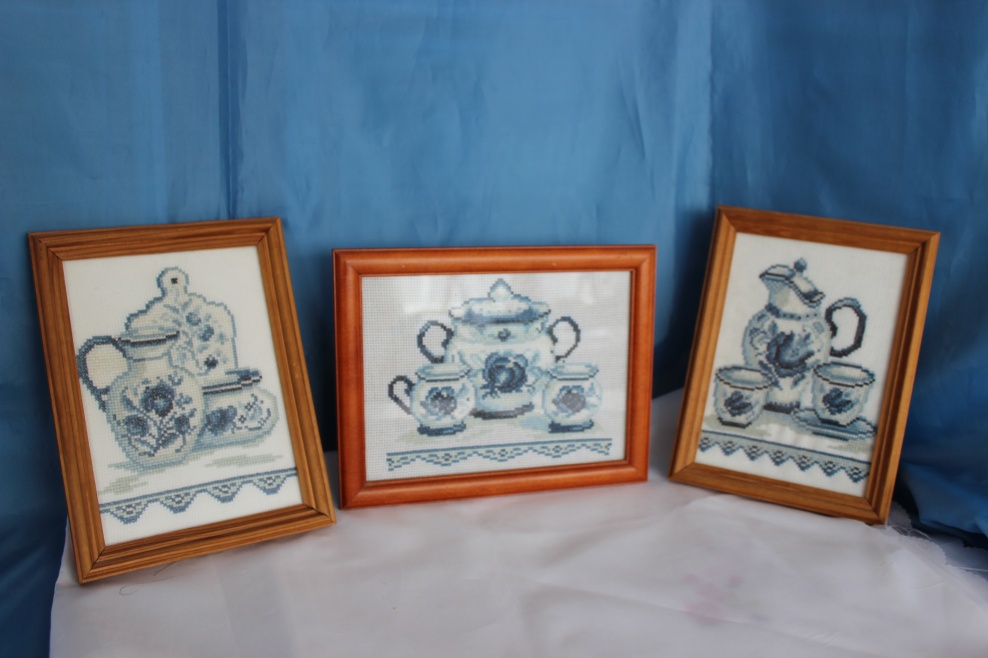 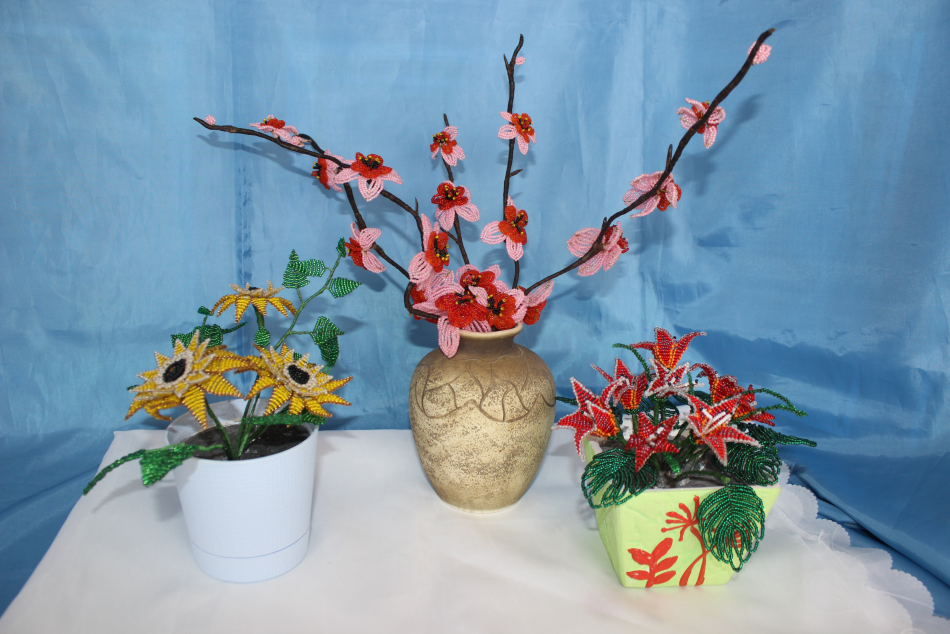 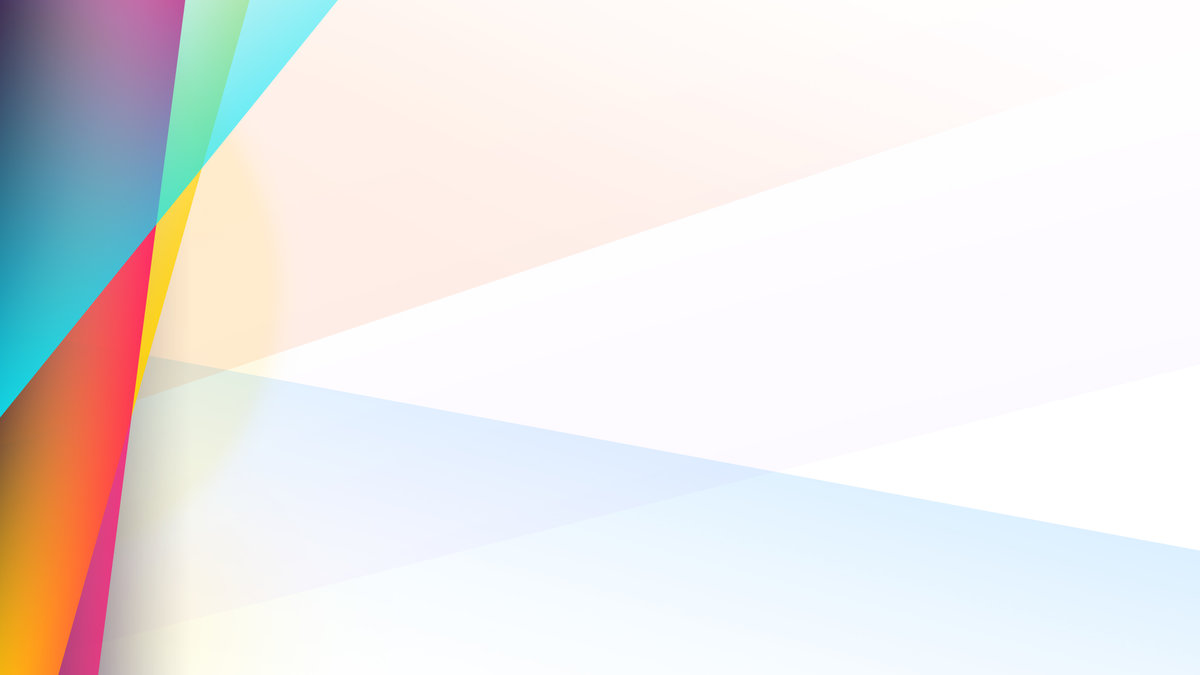 Мастер-класс для педагогов и родителей (законных представителей) воспитанников на тему: «Изготовление броши с лисенком -  символом Республики Мордовия».
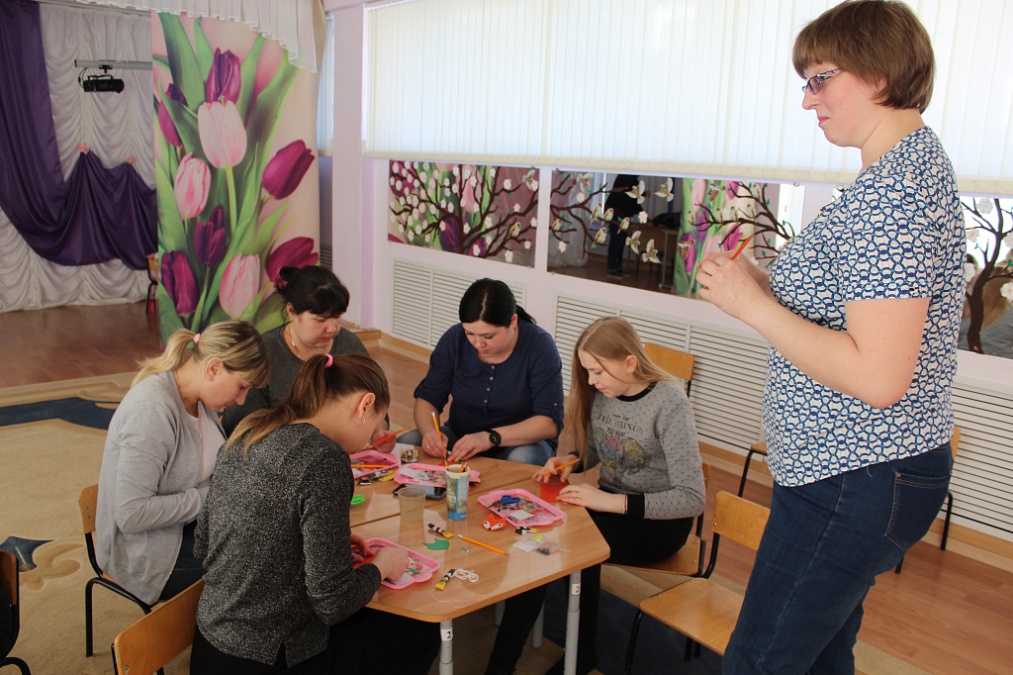 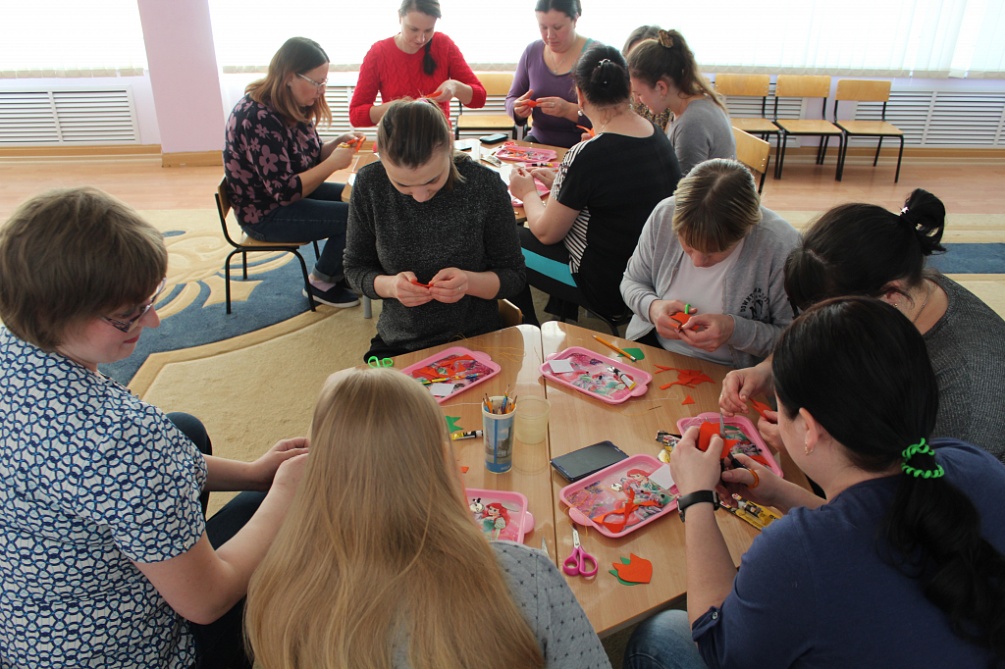 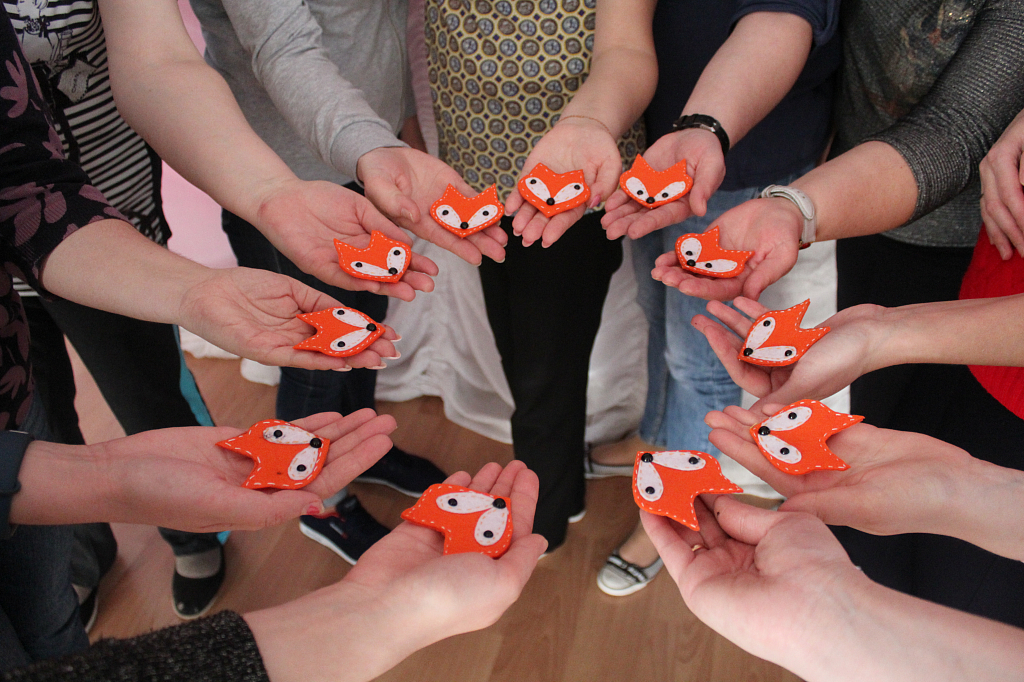 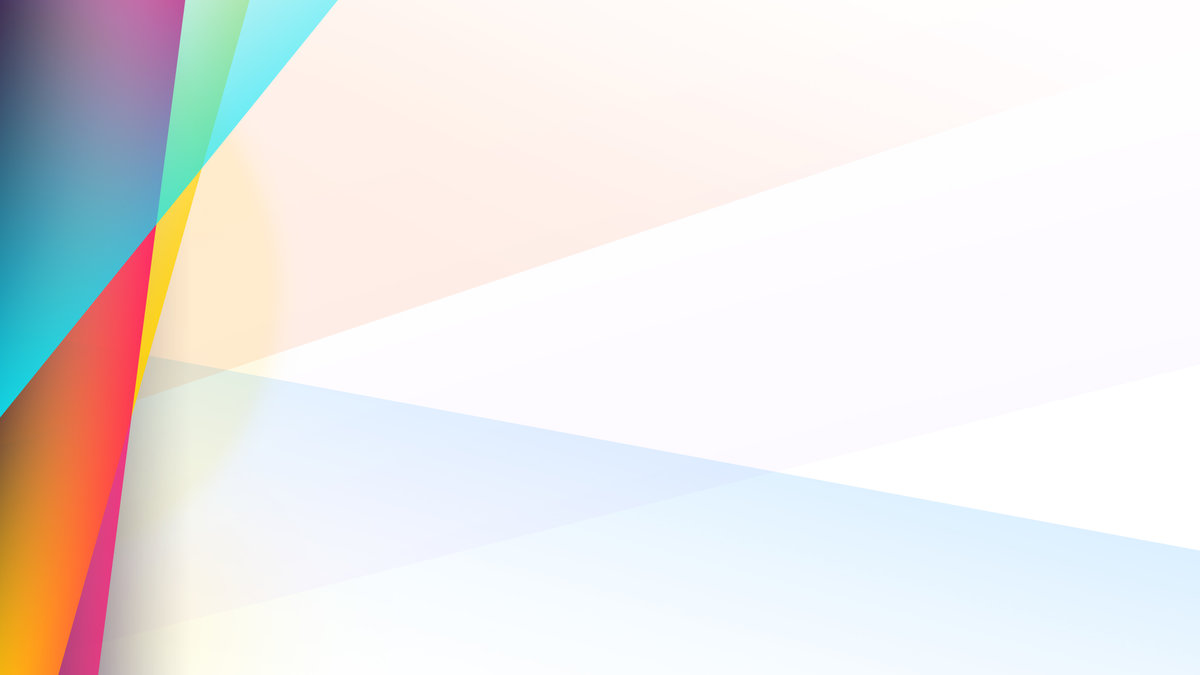 Мастер-класс для педагогов и родителей (законных представителей) воспитанников на тему: «Изготовление броши  к 9 мая в технике казанши»
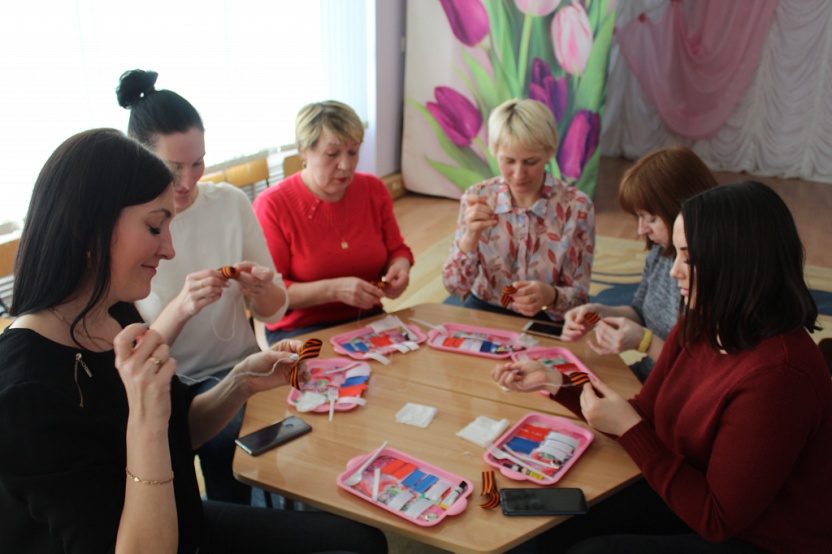 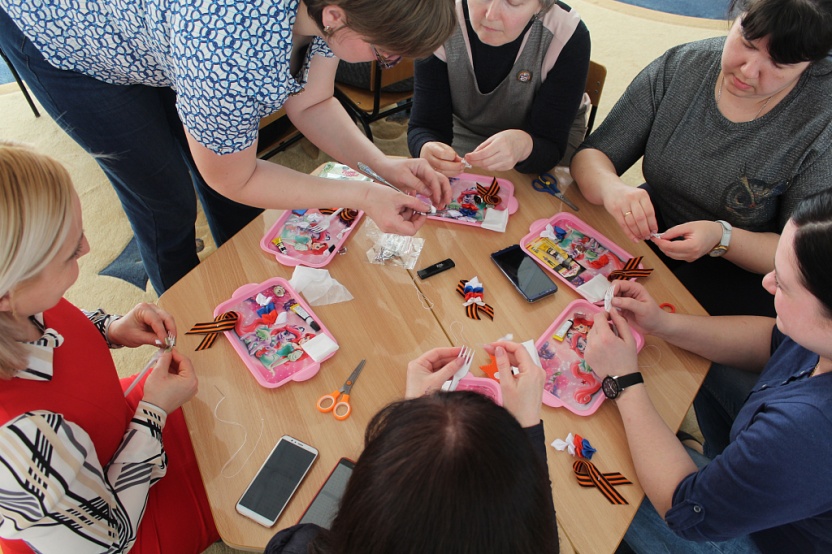 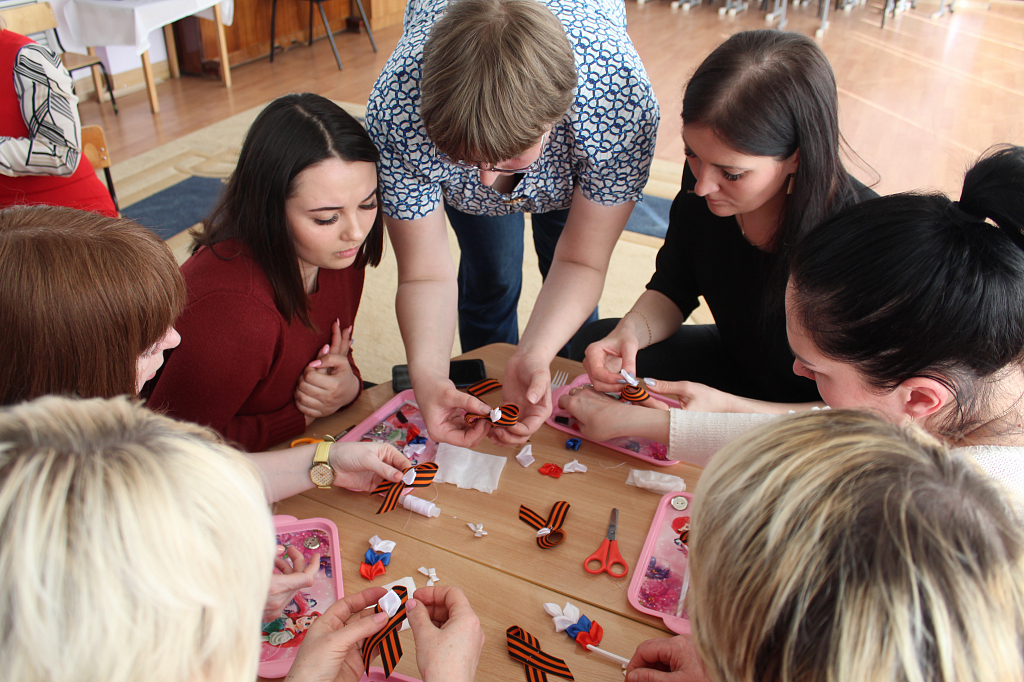 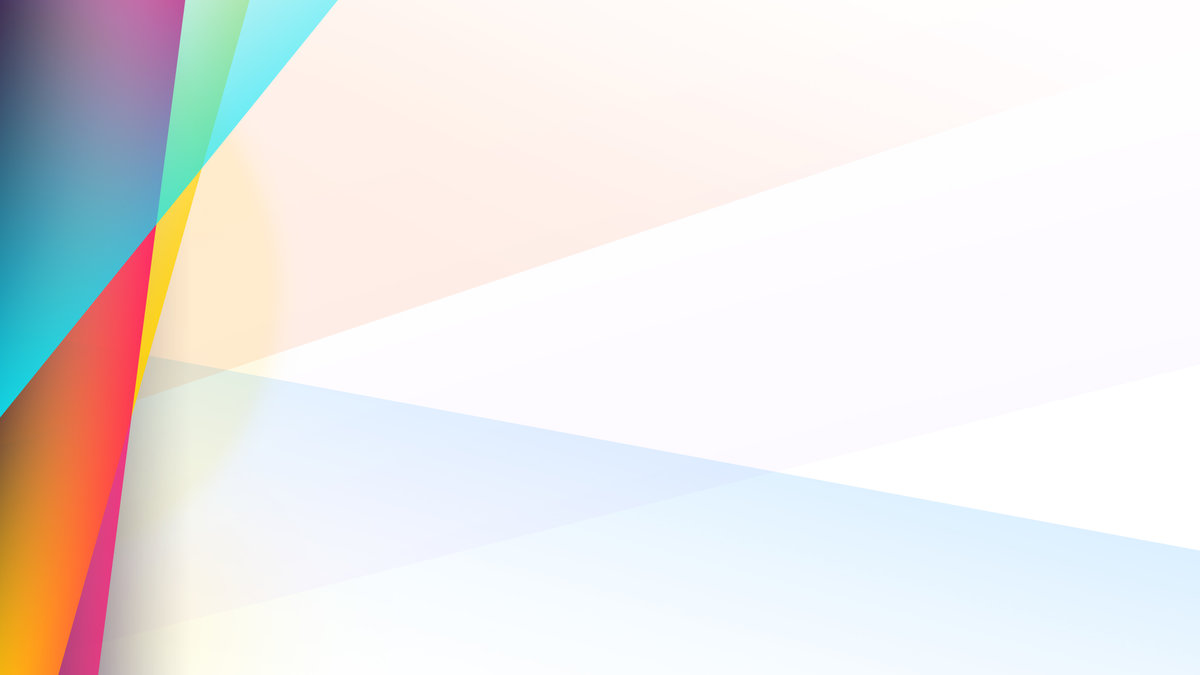 Участие в конкурсах
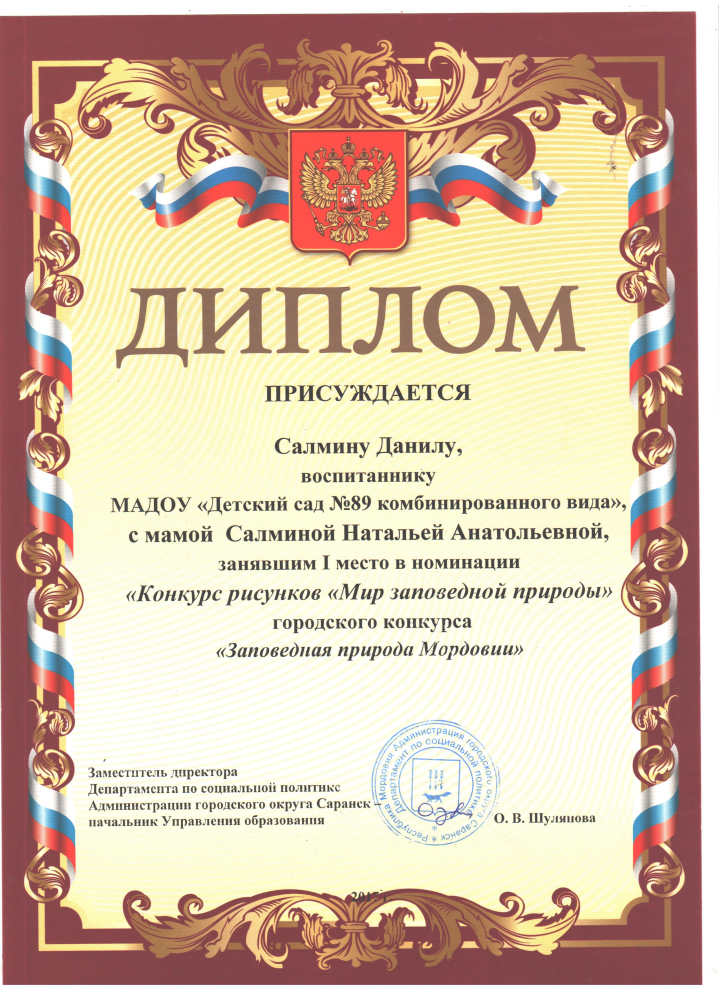 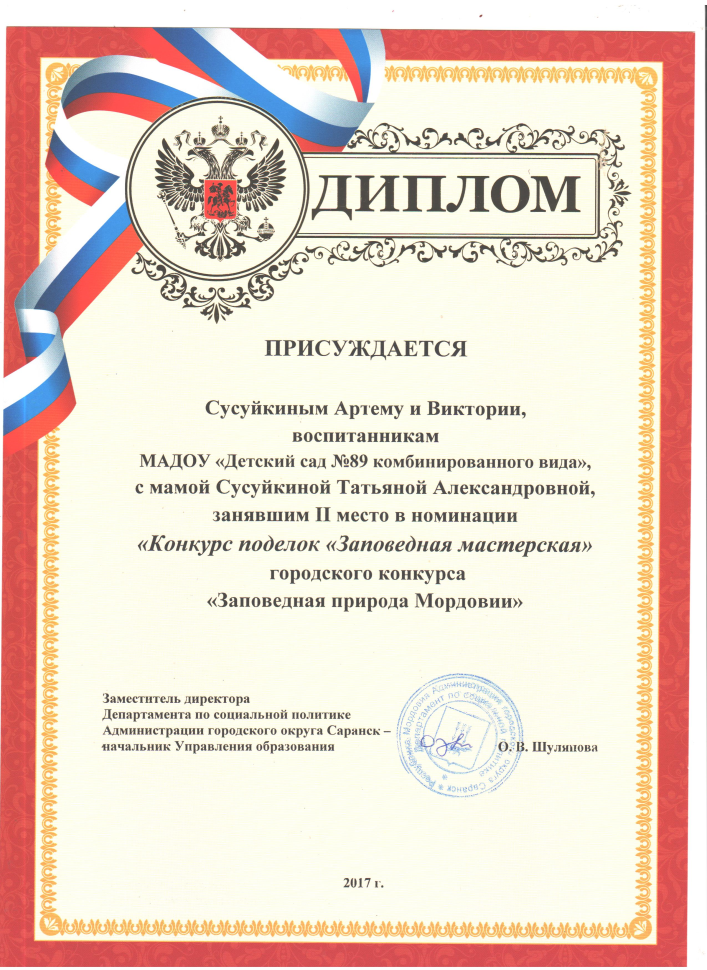 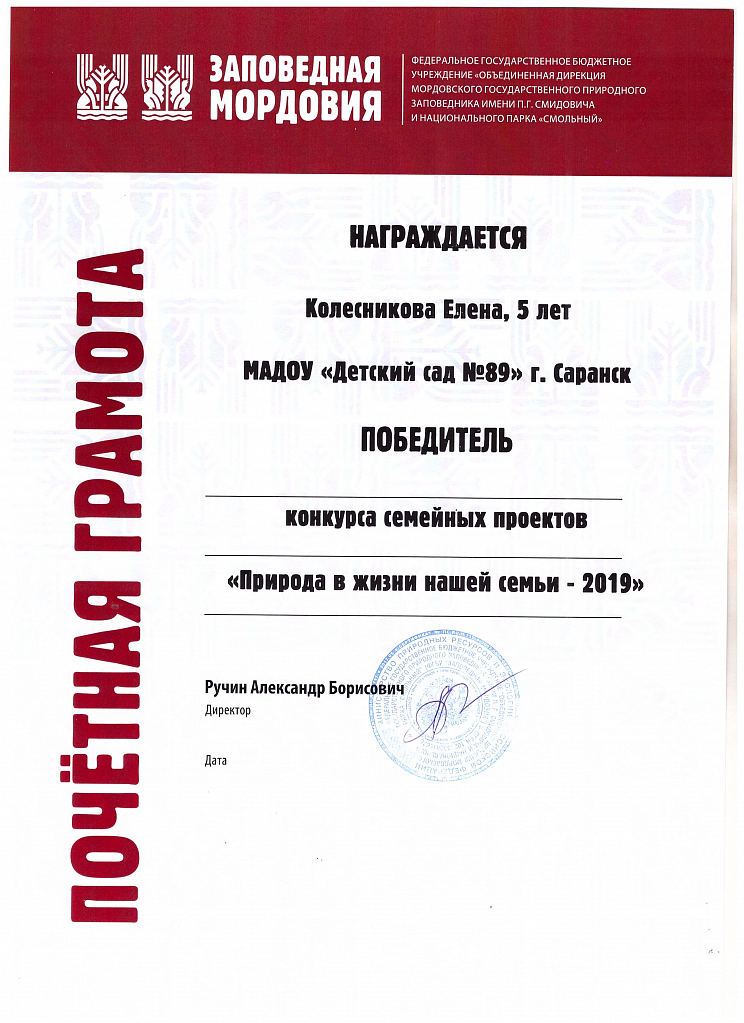 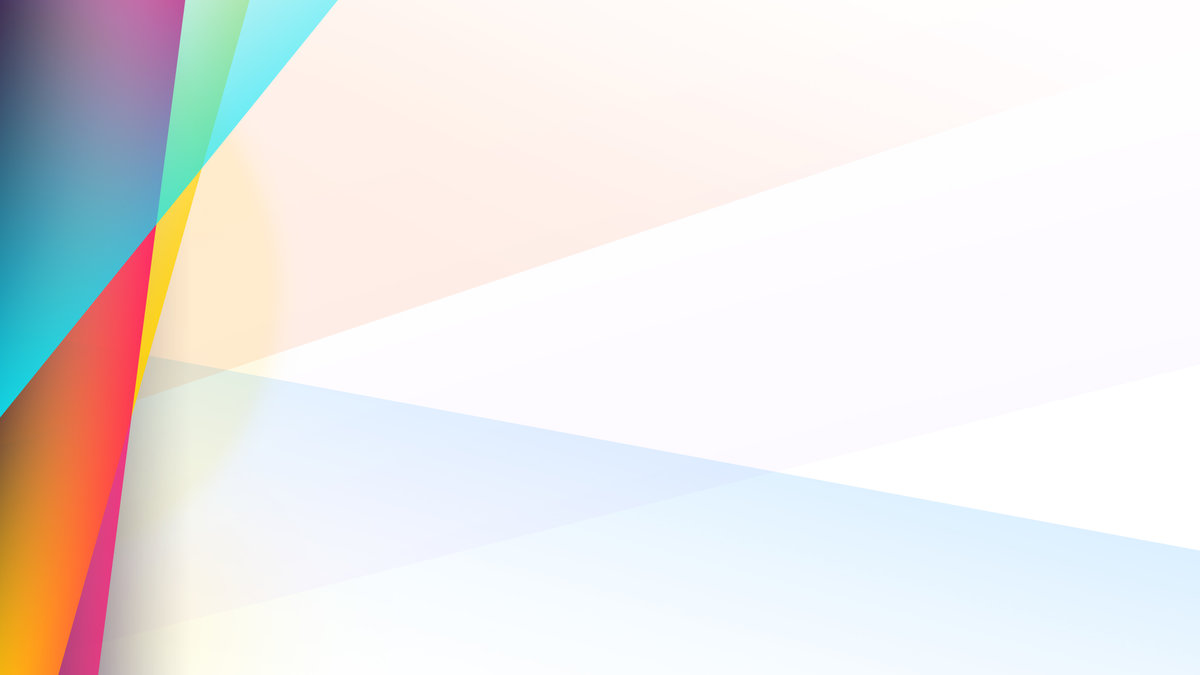 Организация сетевого взаимодействия и сотрудничества с другими организациями
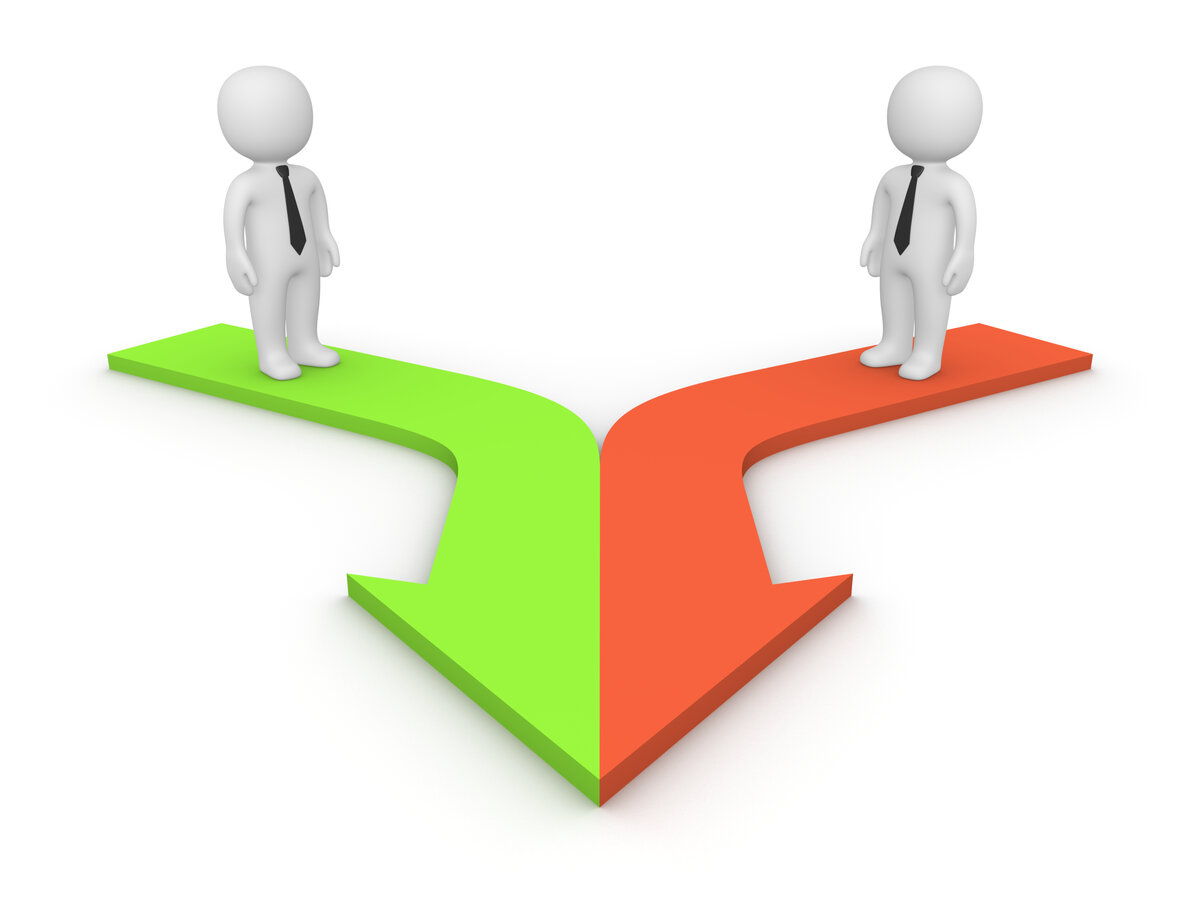 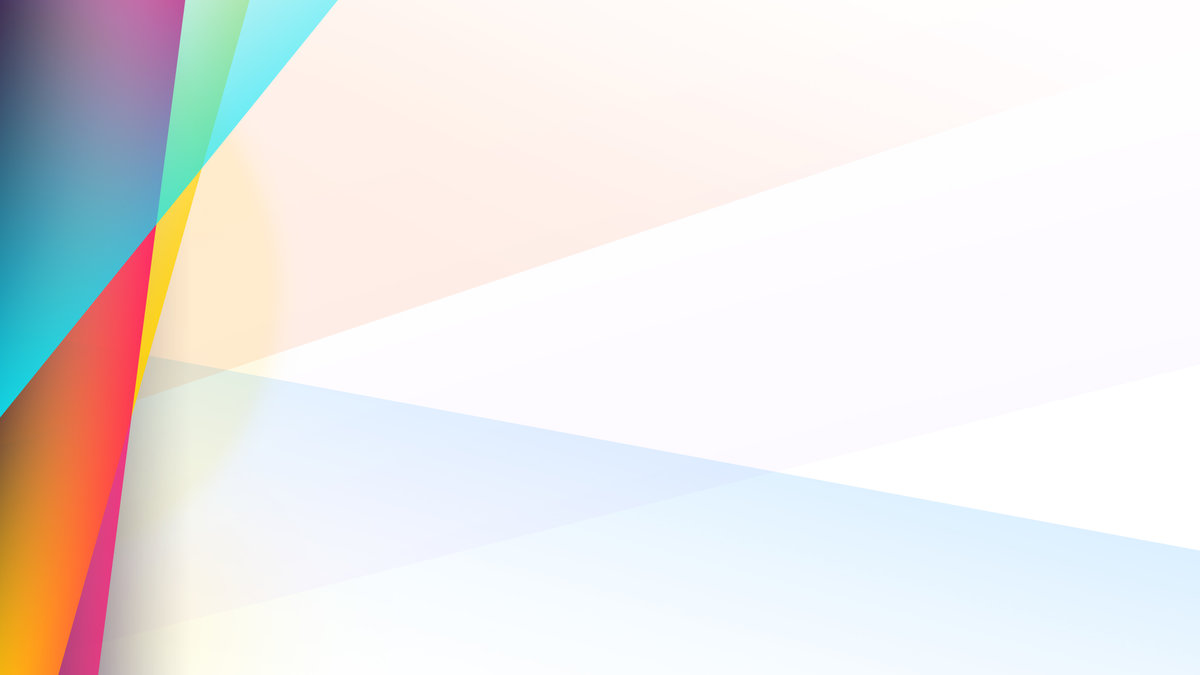 Сотрудничество с музеями города Саранск
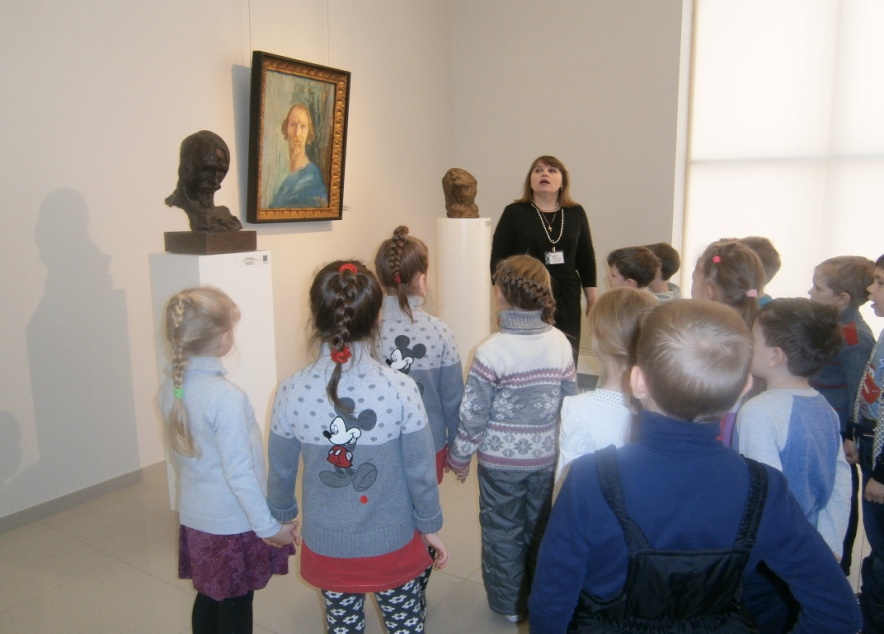 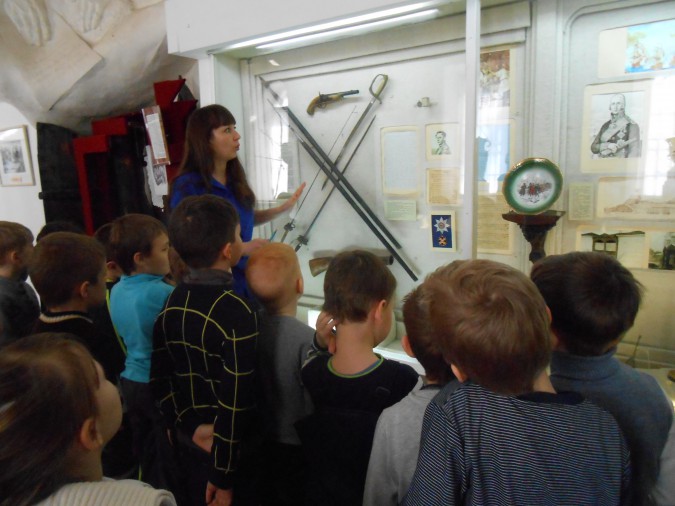 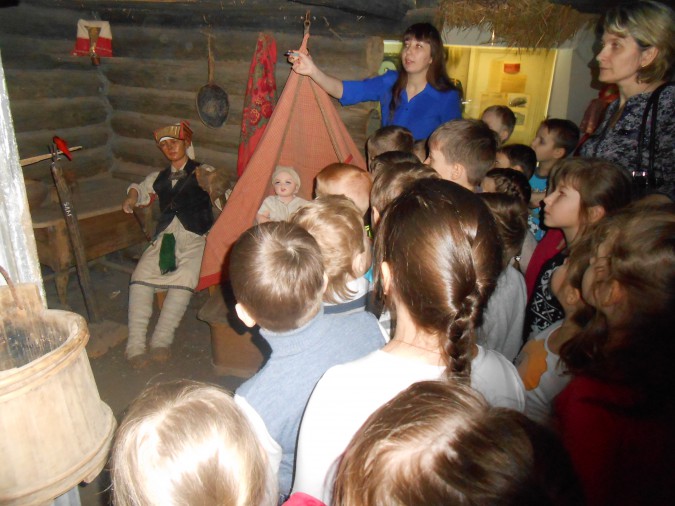 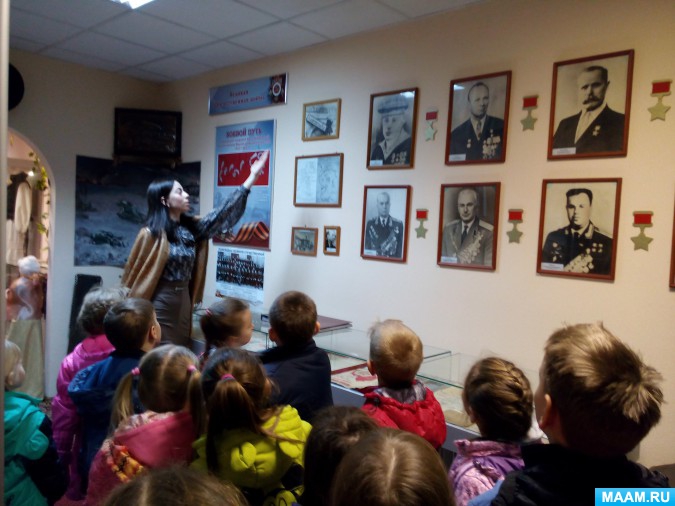 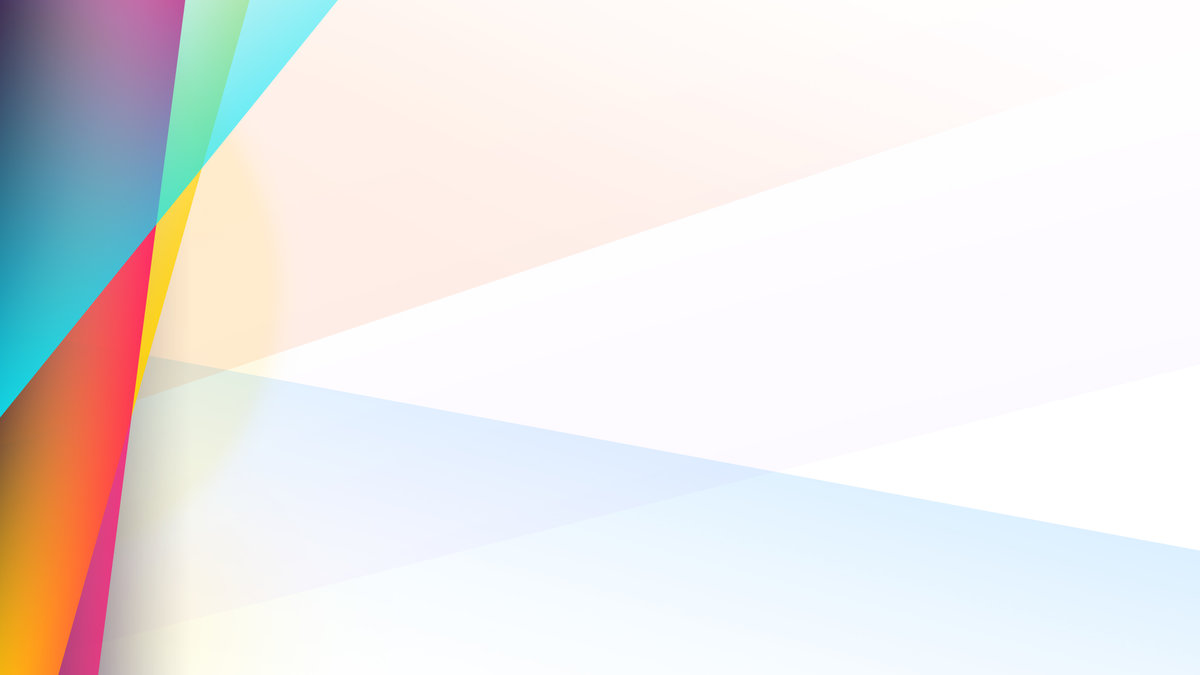 Сотрудничество с Государственным театром кукол РМ, городским детским центром театра и кино «Крошка»
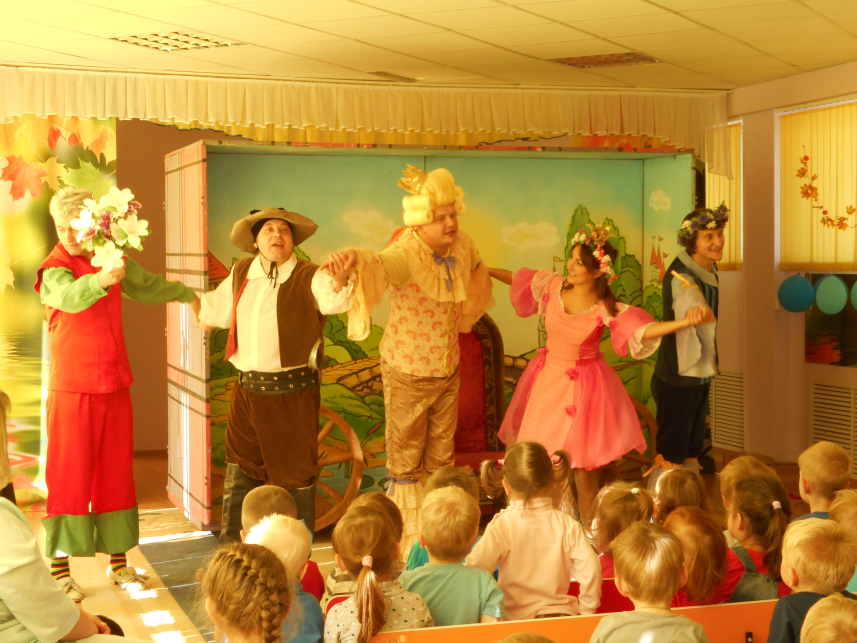 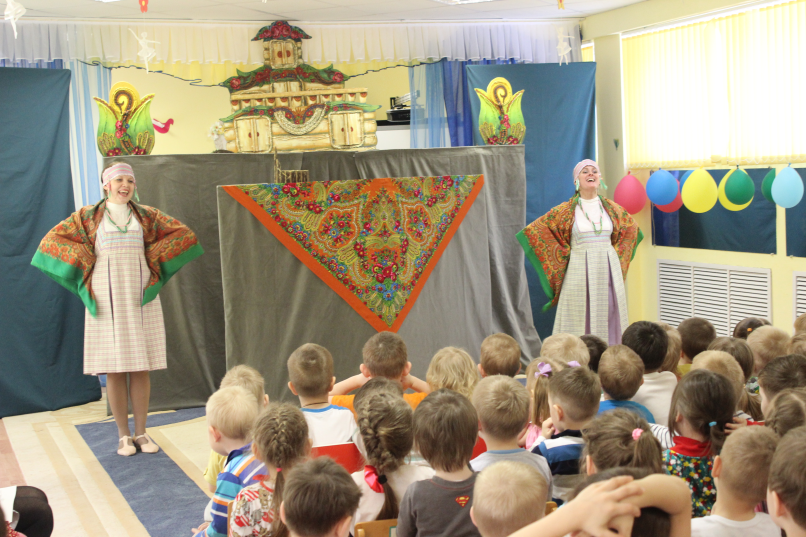 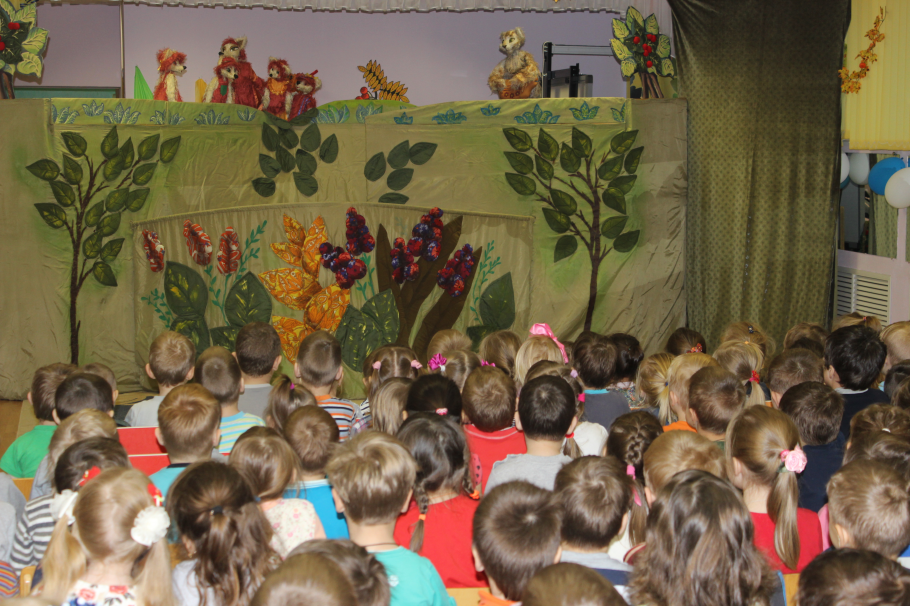 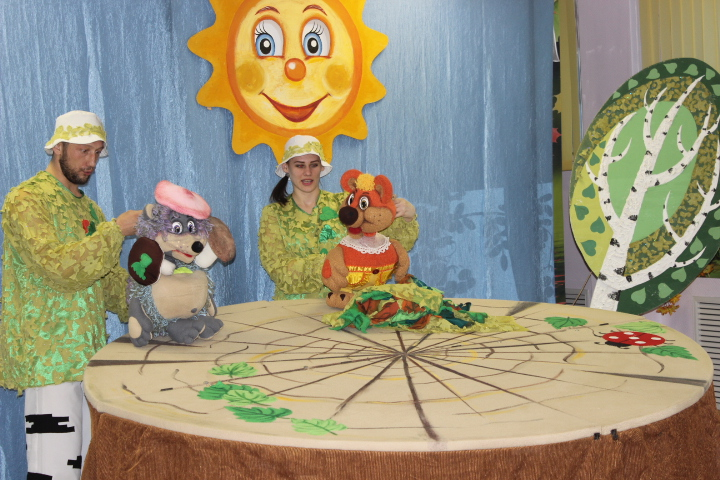 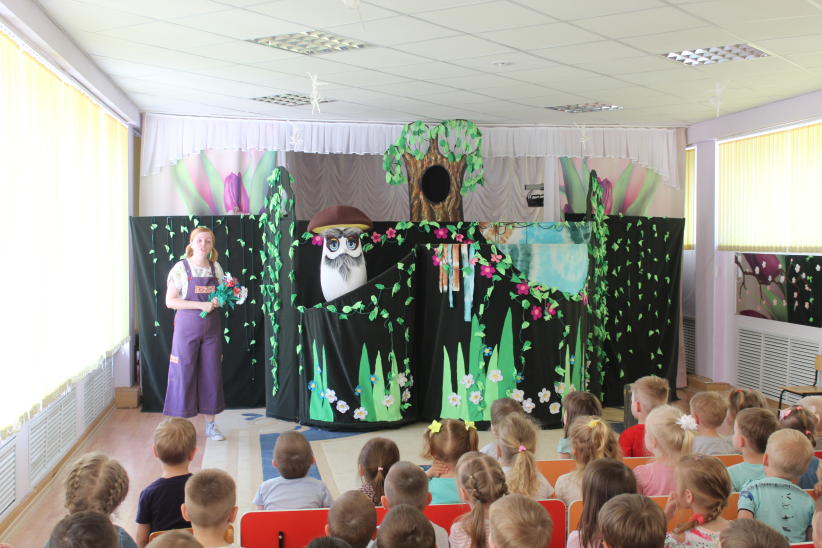 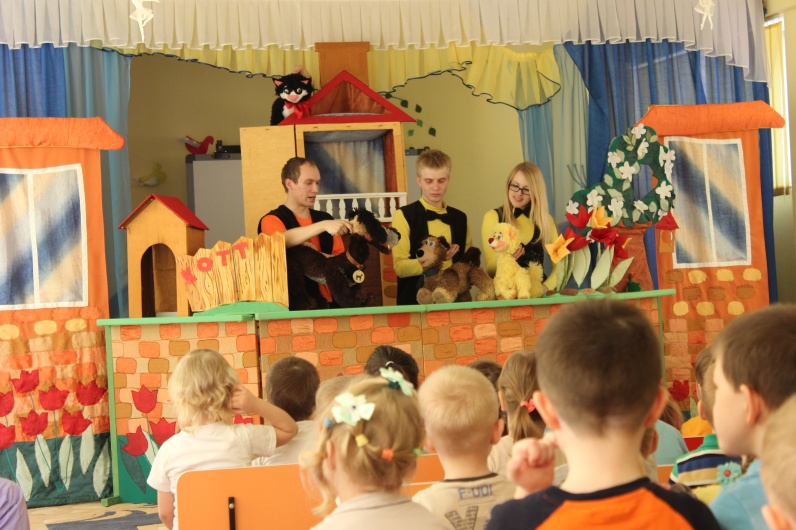 Сотрудничество с Музыкальным театром оперы и балета им.И.М.Яушева
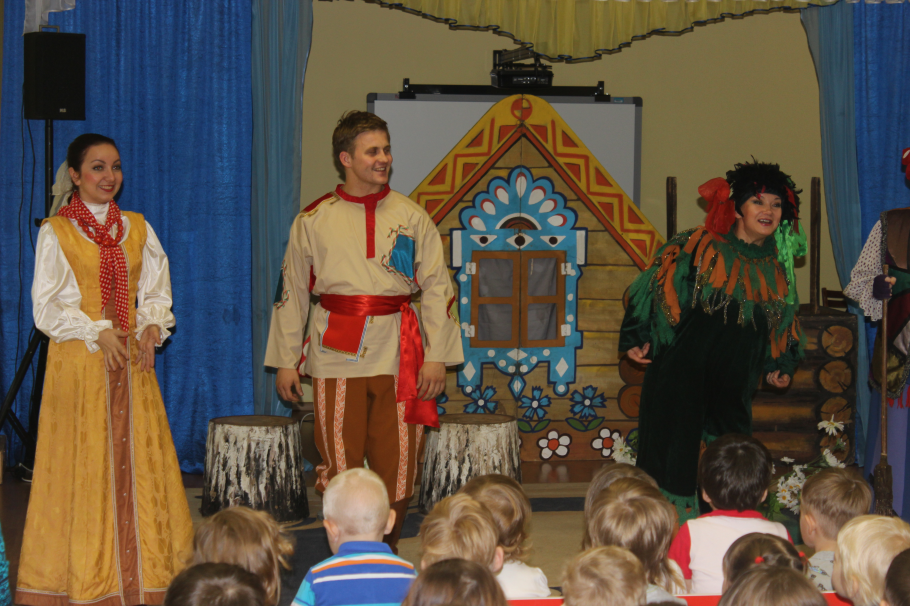 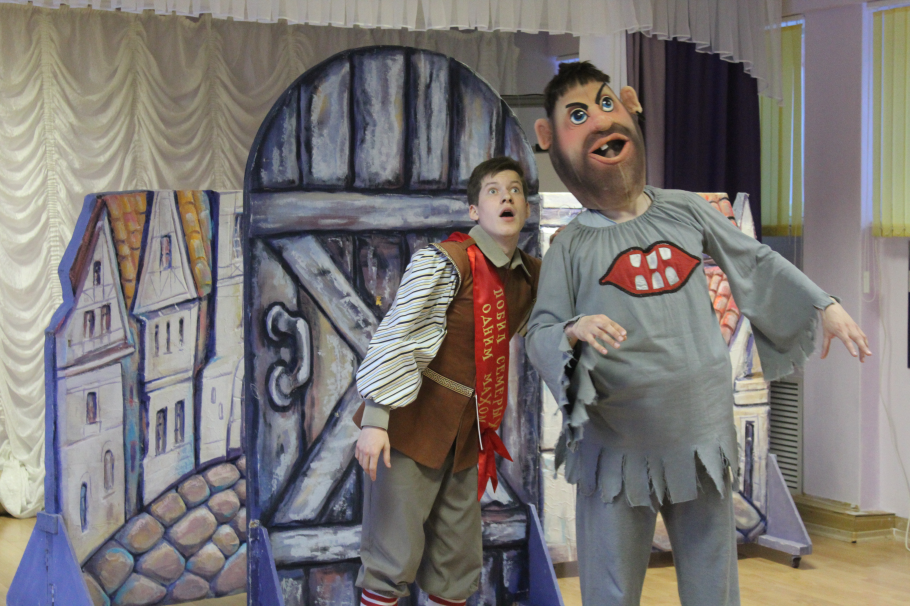 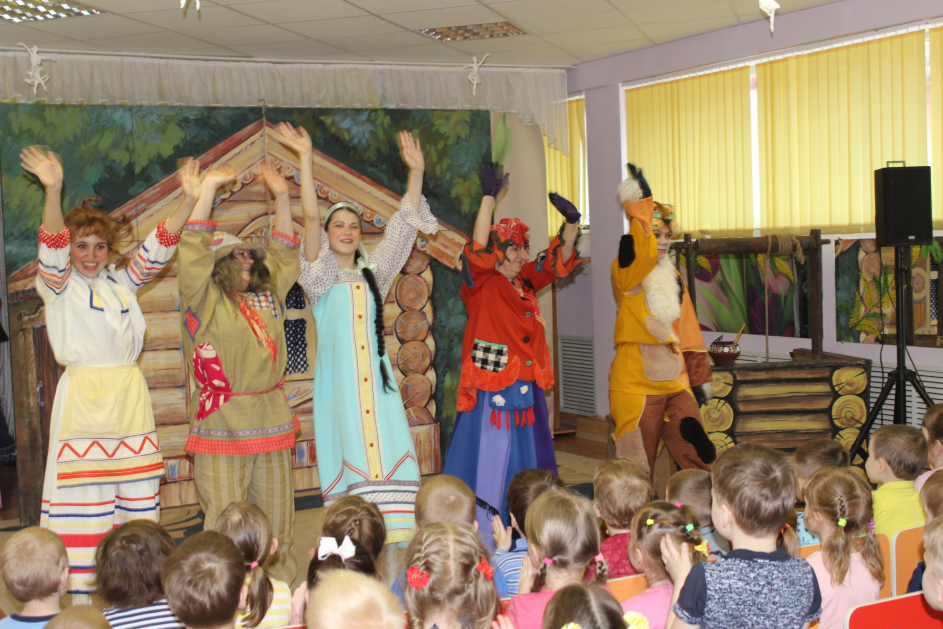 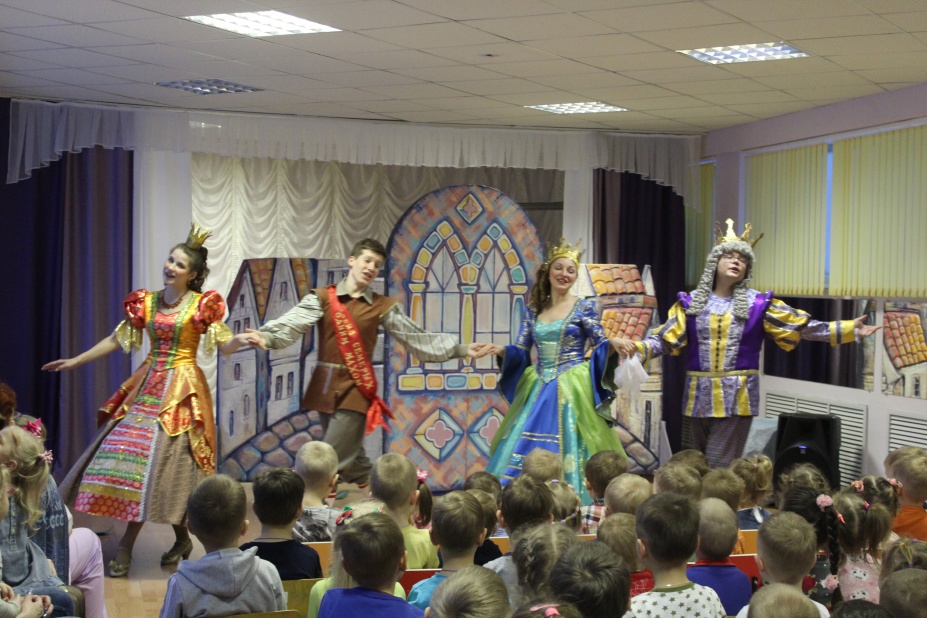 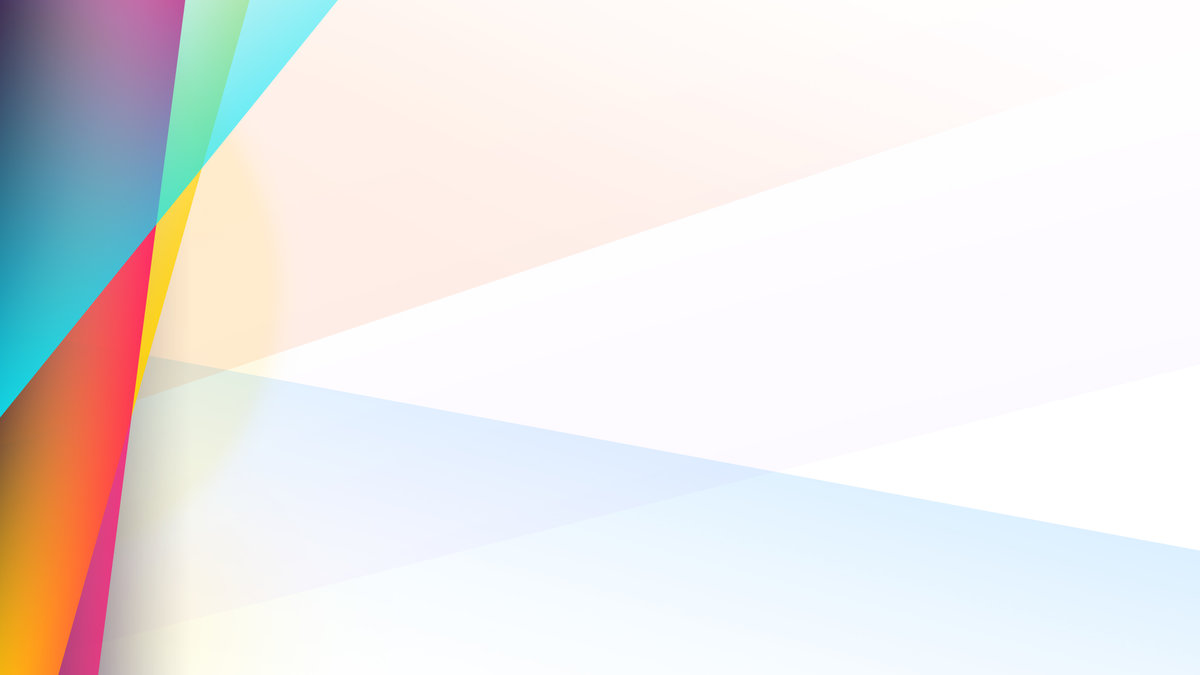 Сотрудничество с 
МБУ ДПО «Детская музыкальная школа № 4 имени  
Л. Воинова»
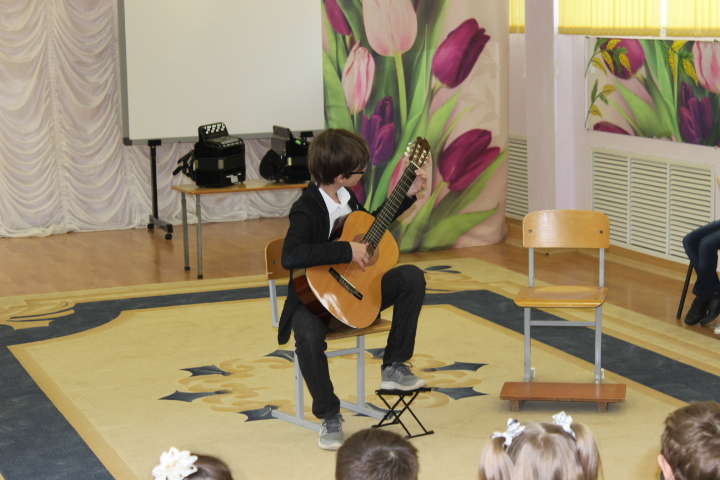 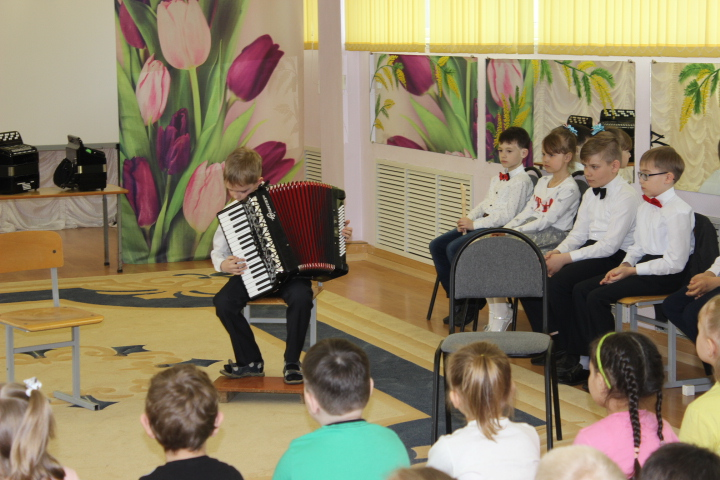 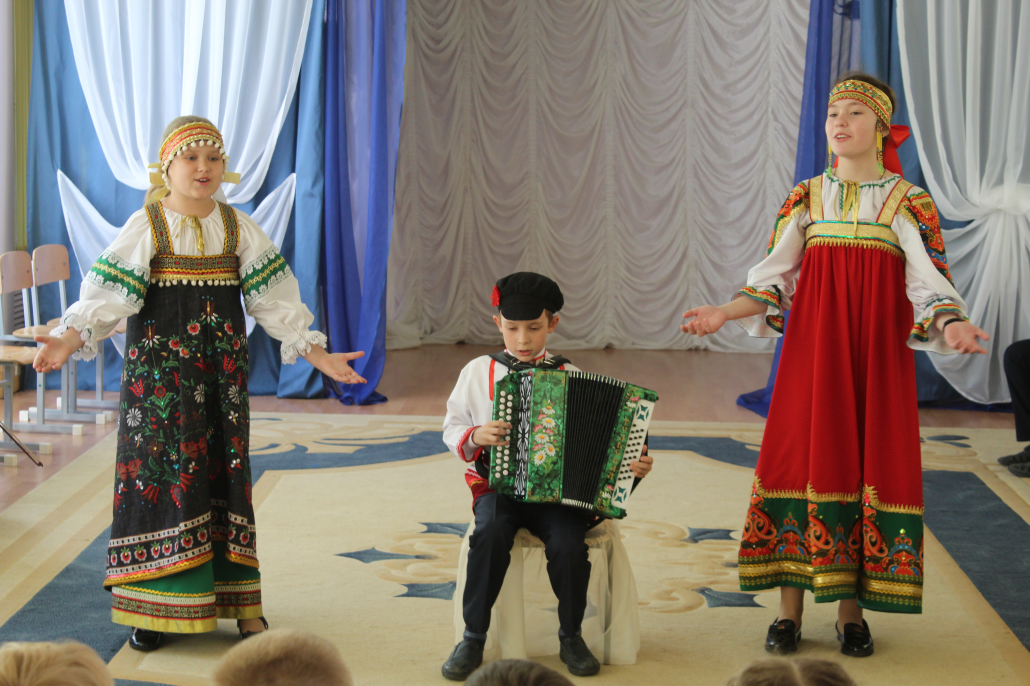 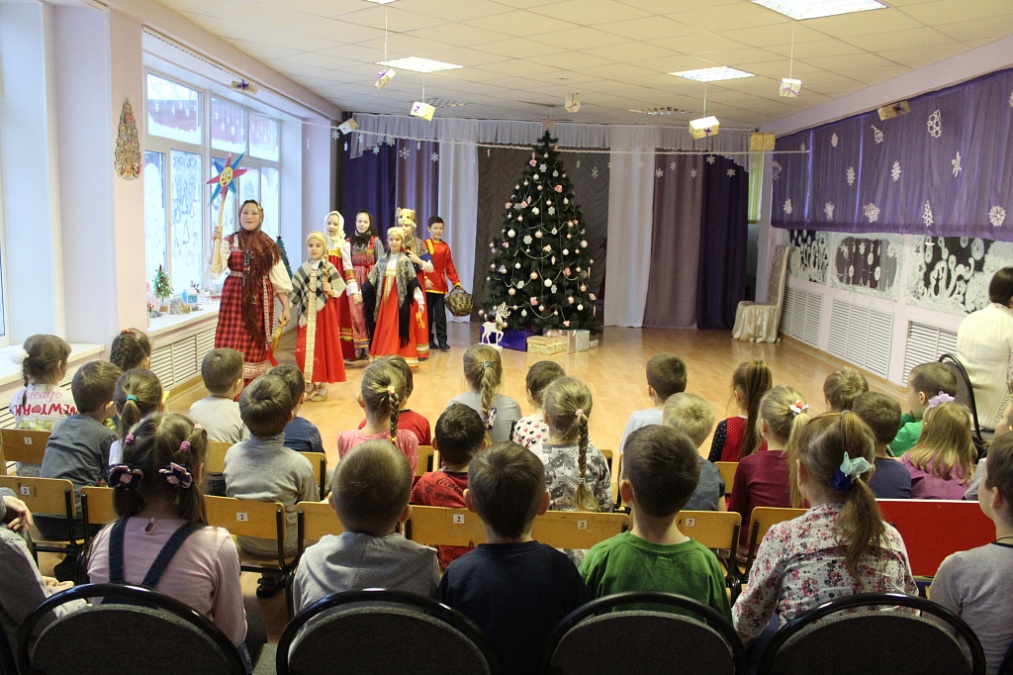 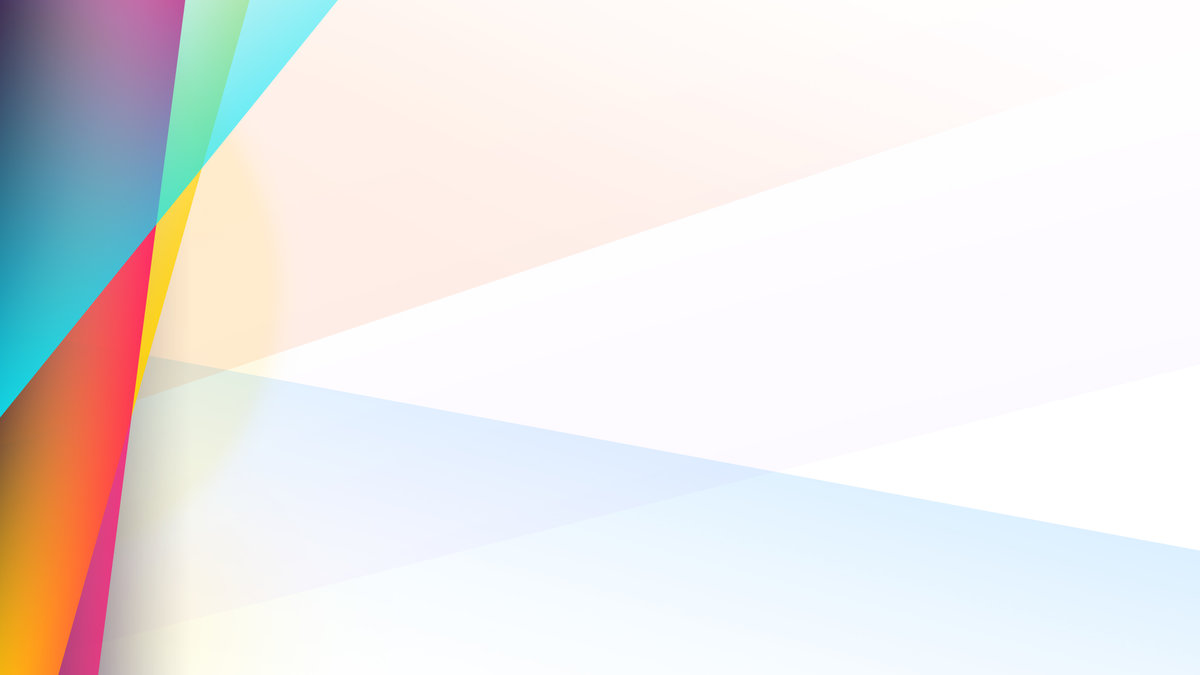 Детская библиотека №5 имени С.Я.Маршака
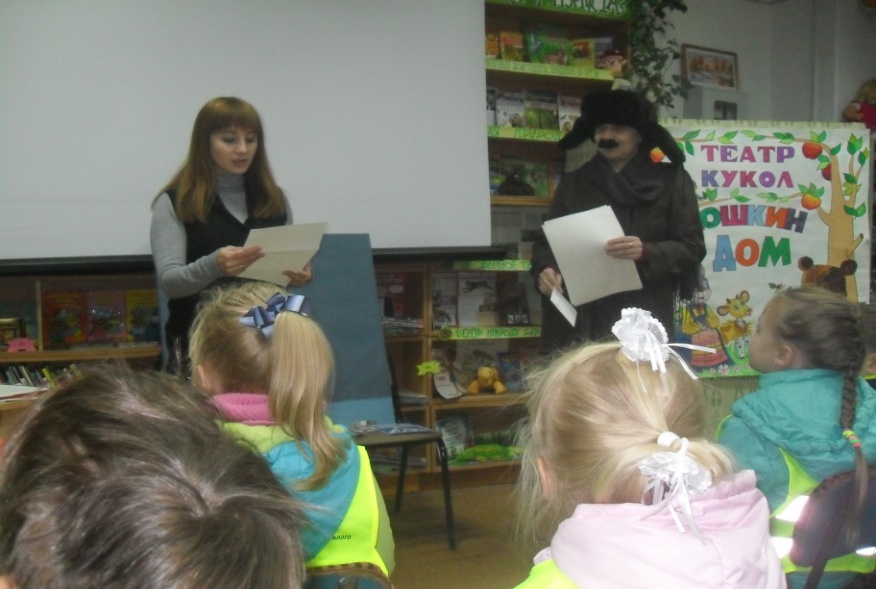 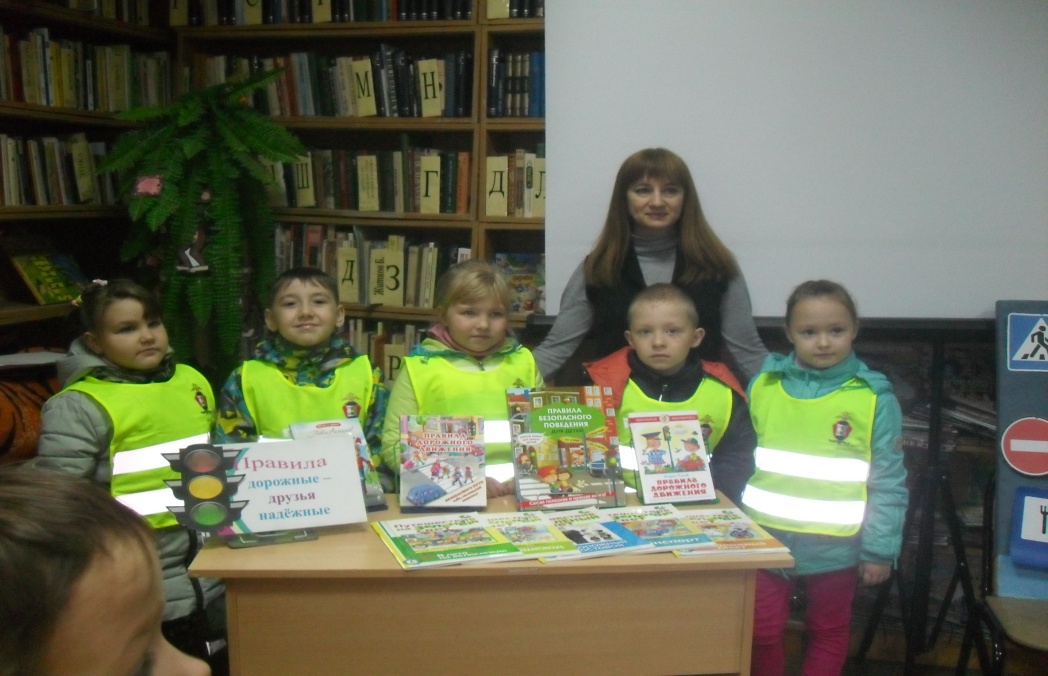 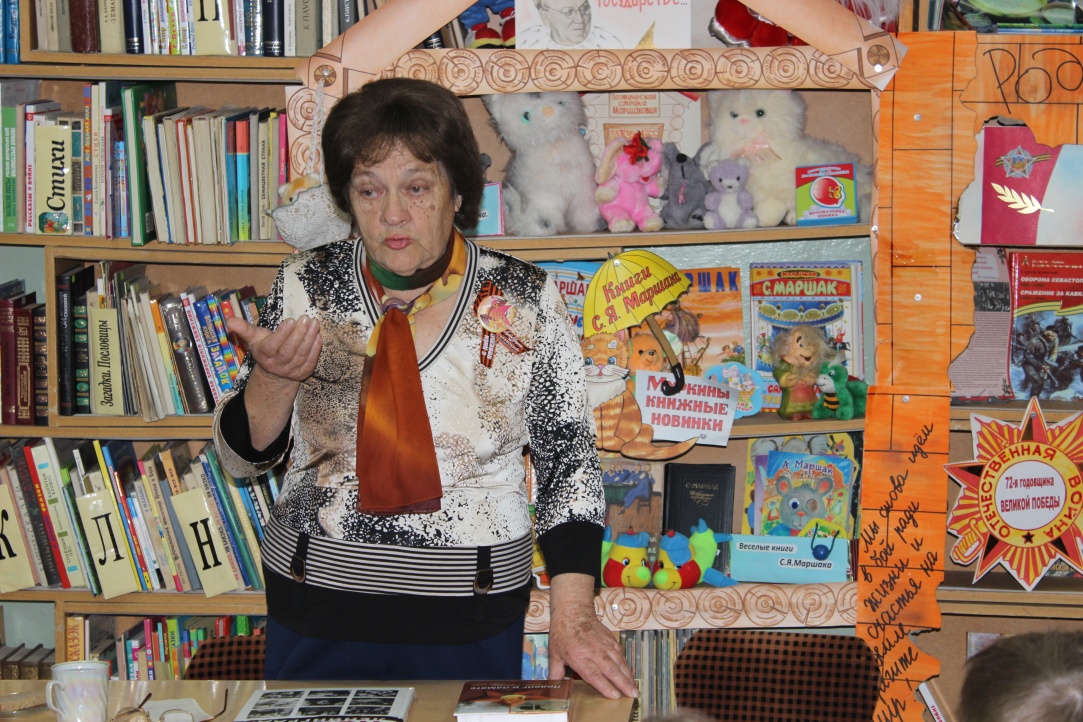 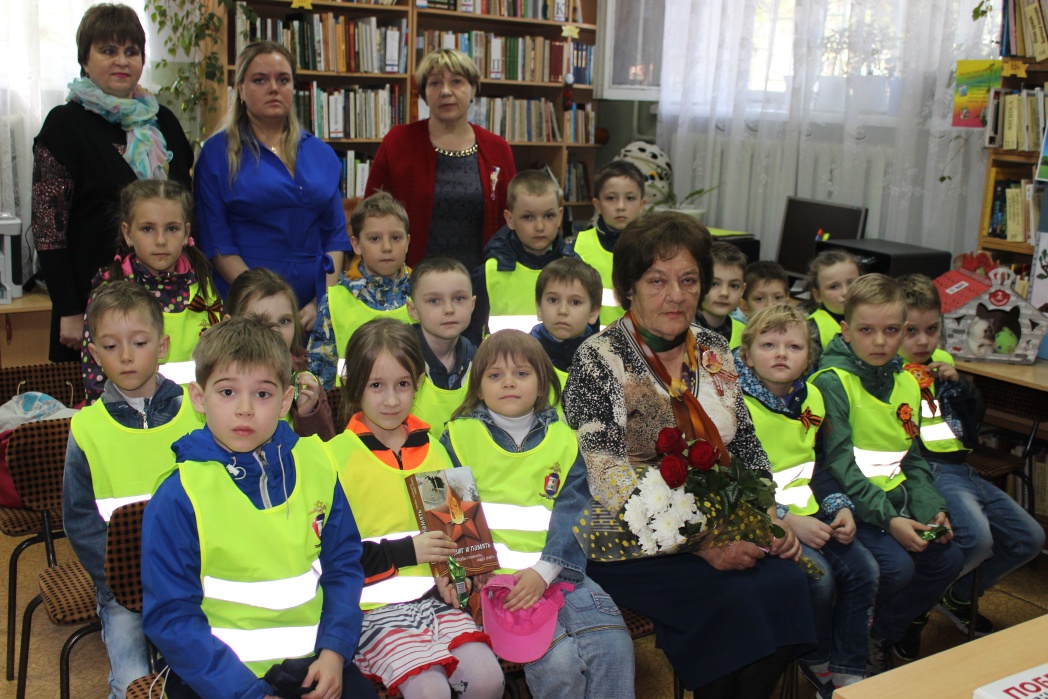 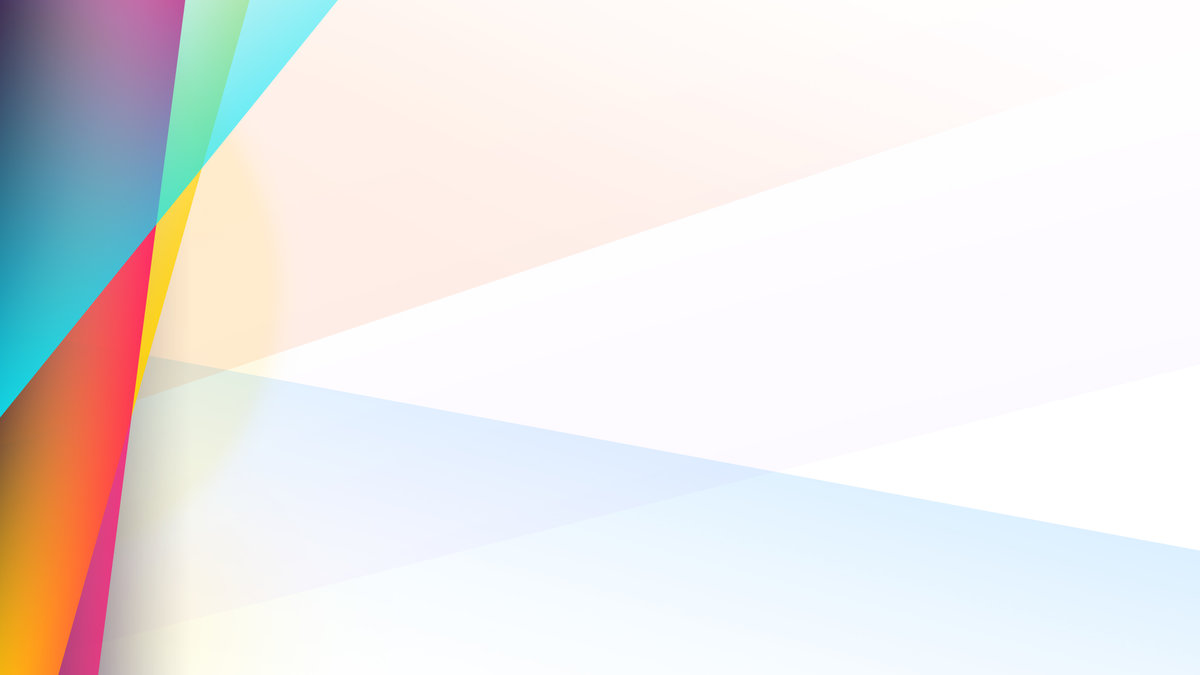 СОШ «Лицей №31»
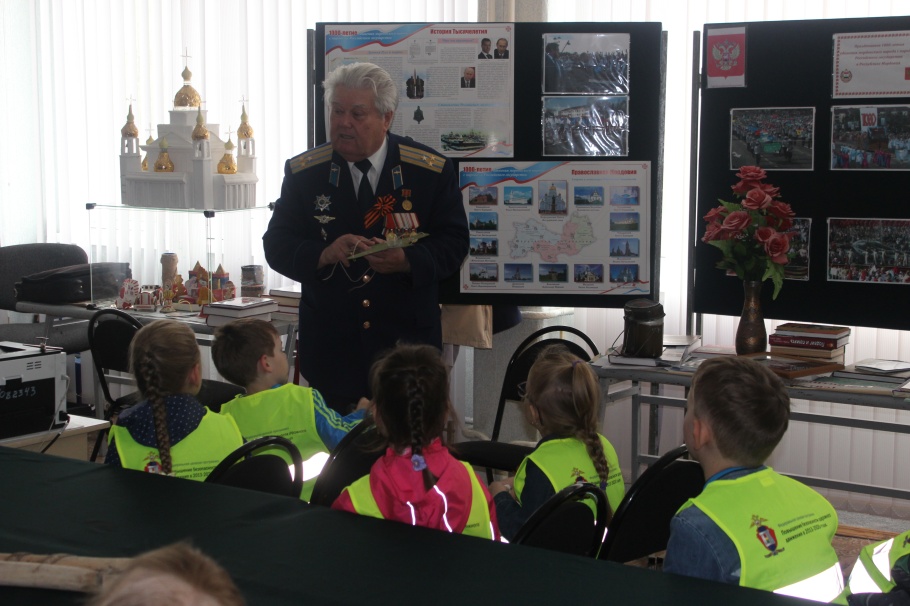 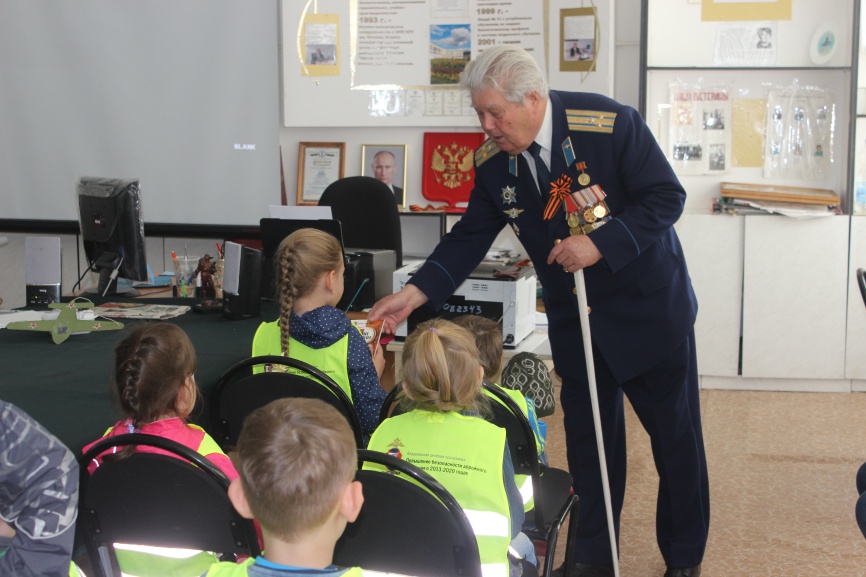 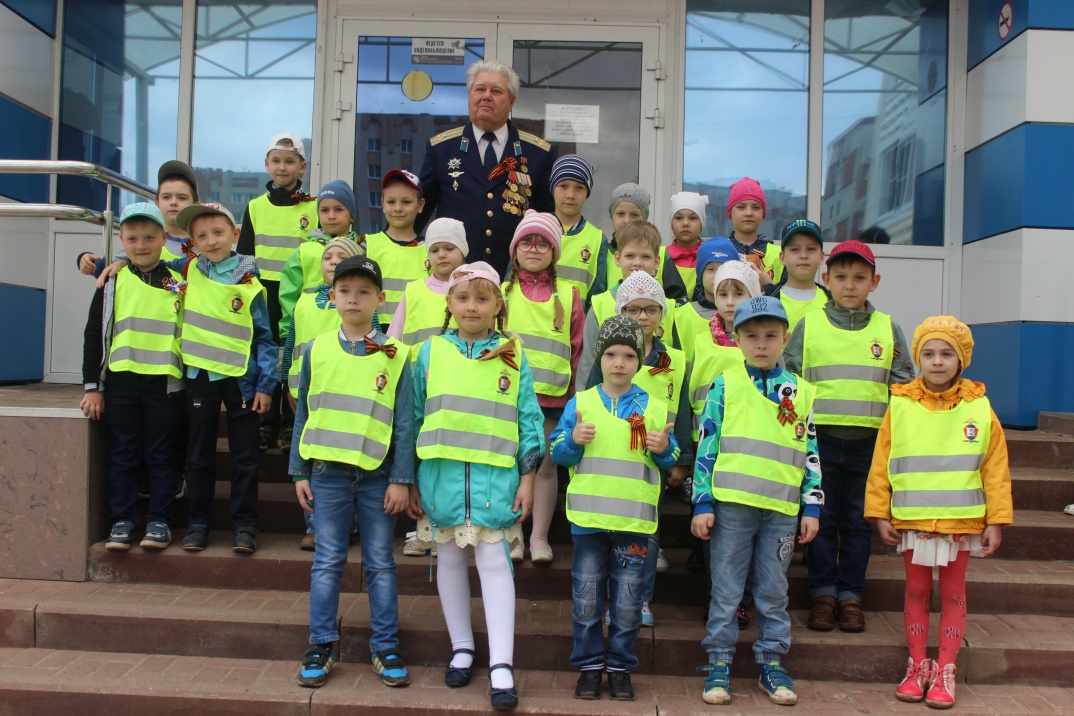 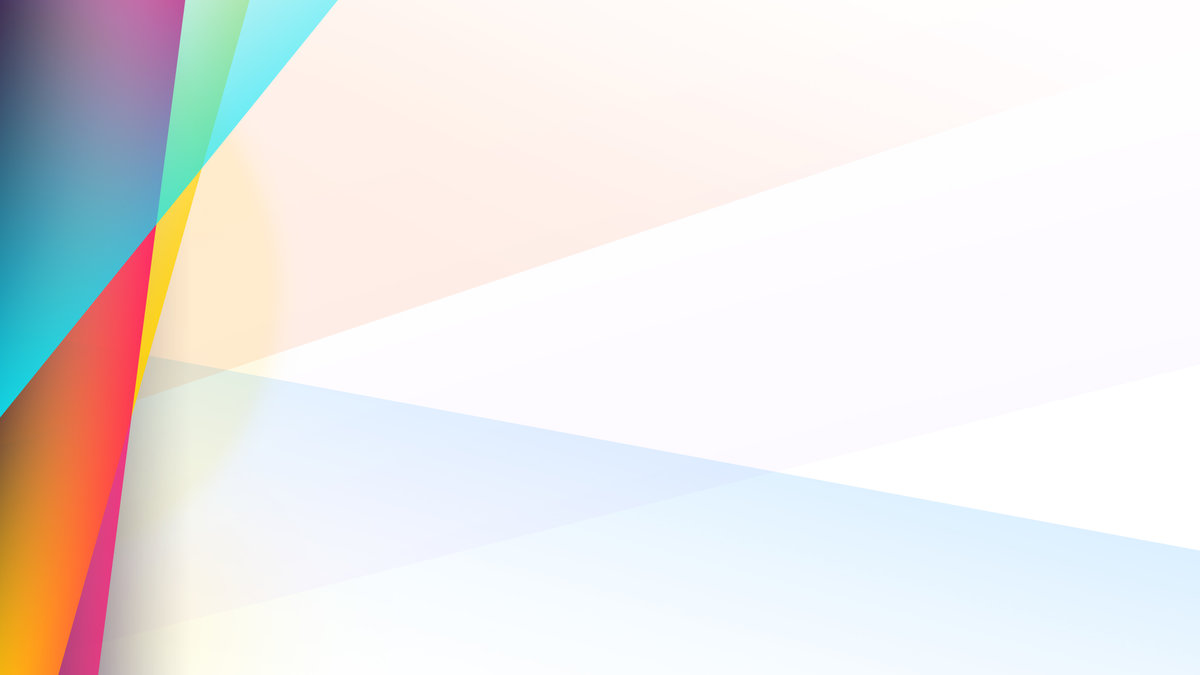 Сотрудничество с Храмом Казанской иконы Божией матери
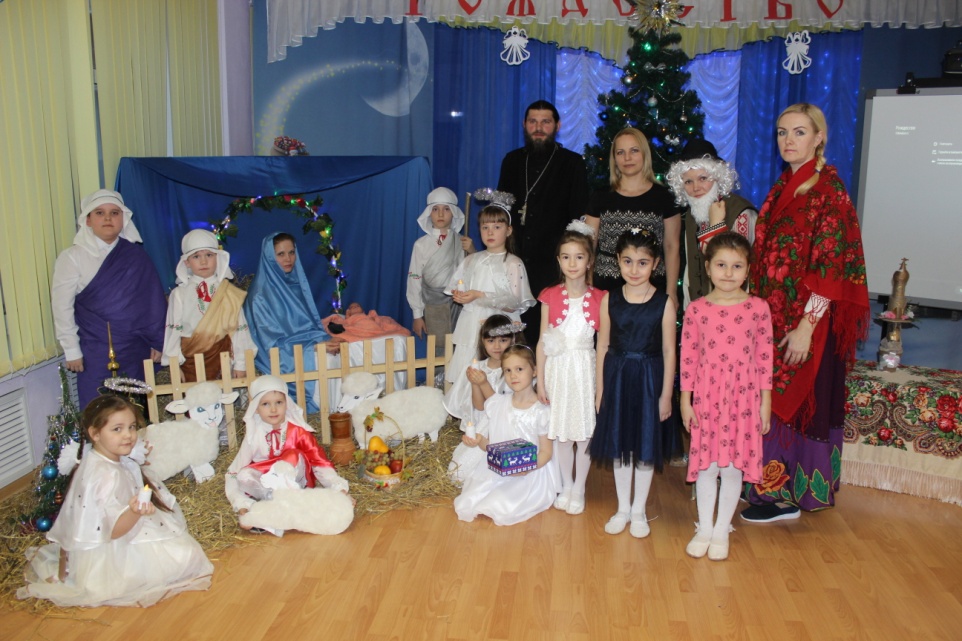 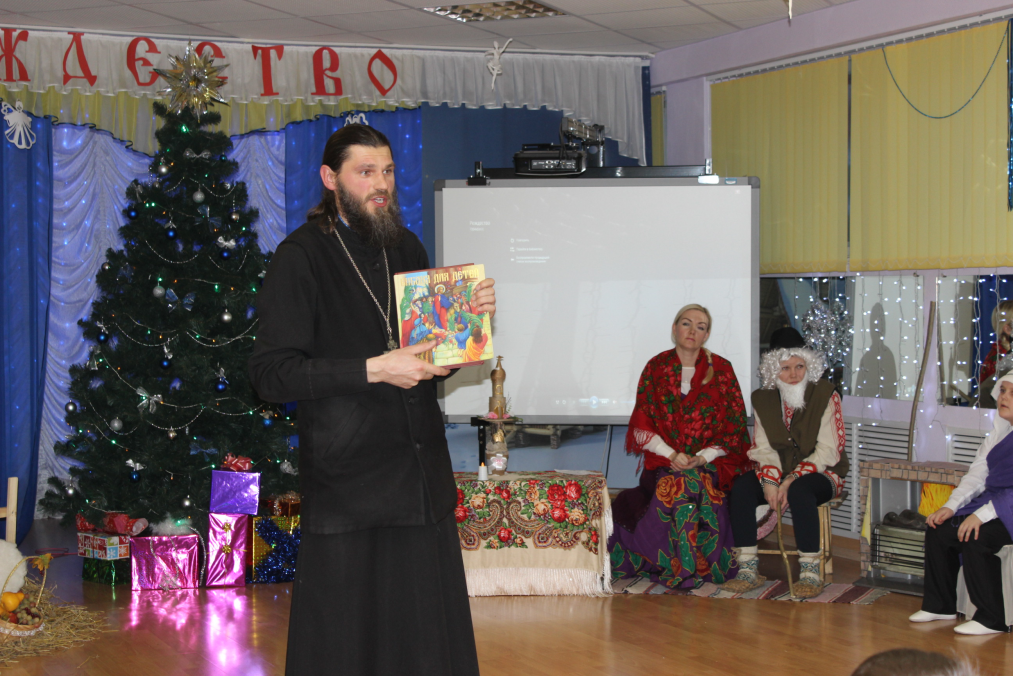 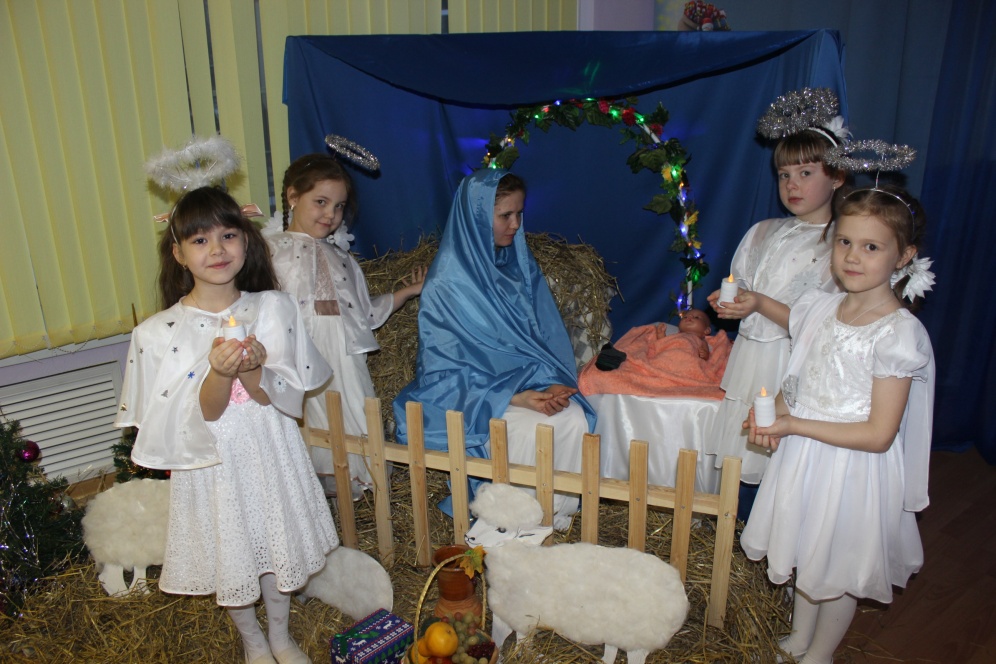 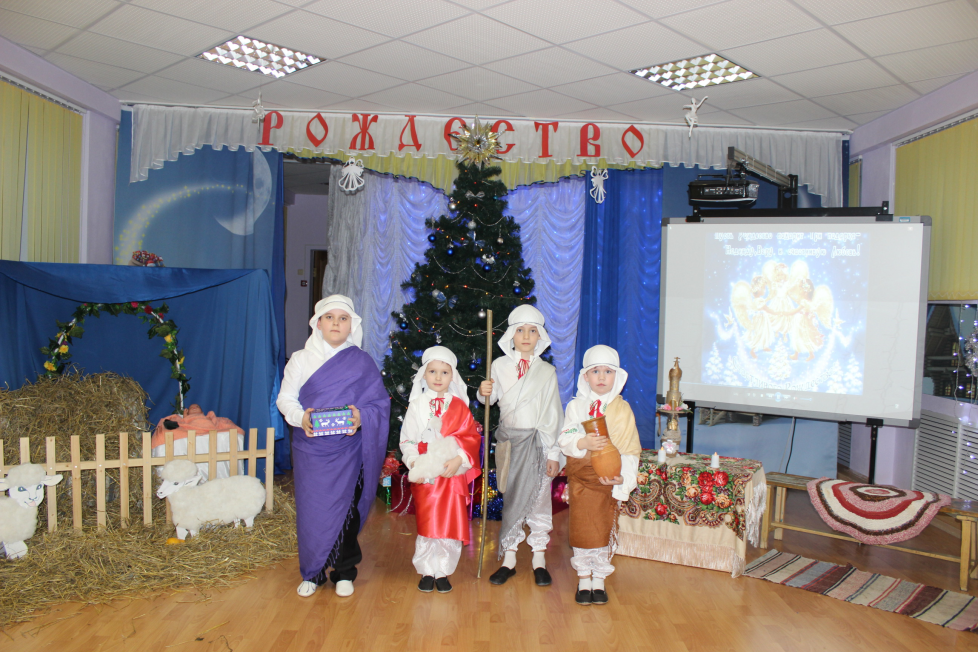 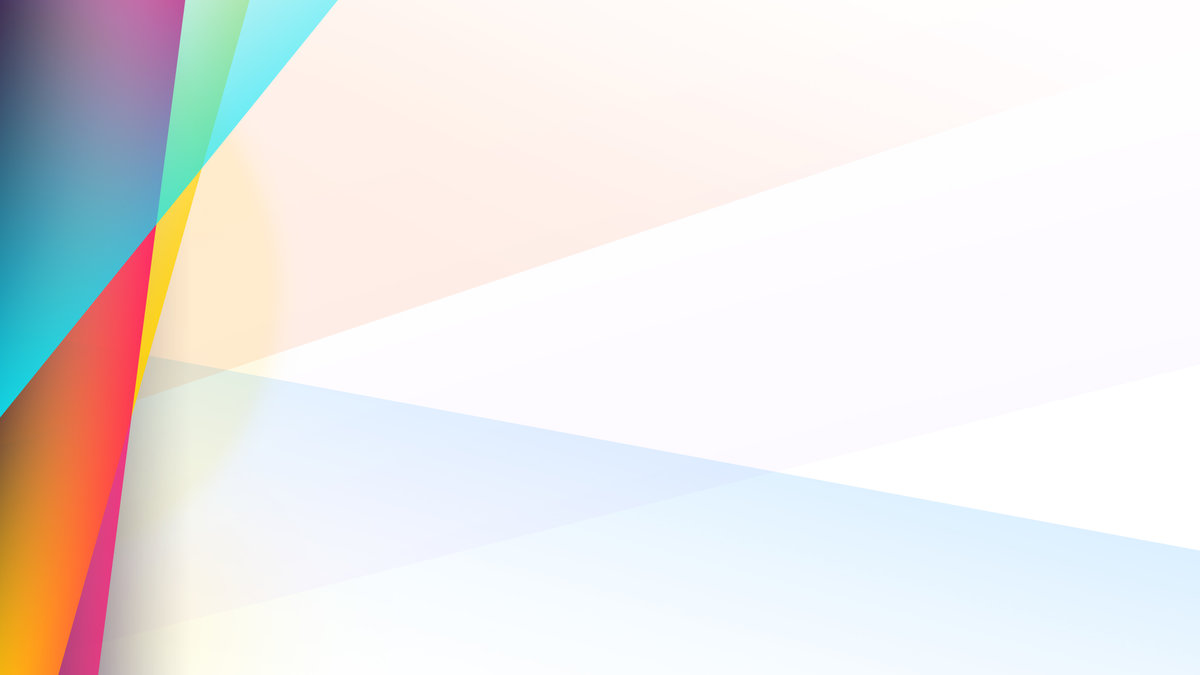 Сотрудничество с фольклорным клубом 
«Наследники мордовской культуры» ДК «Луч»
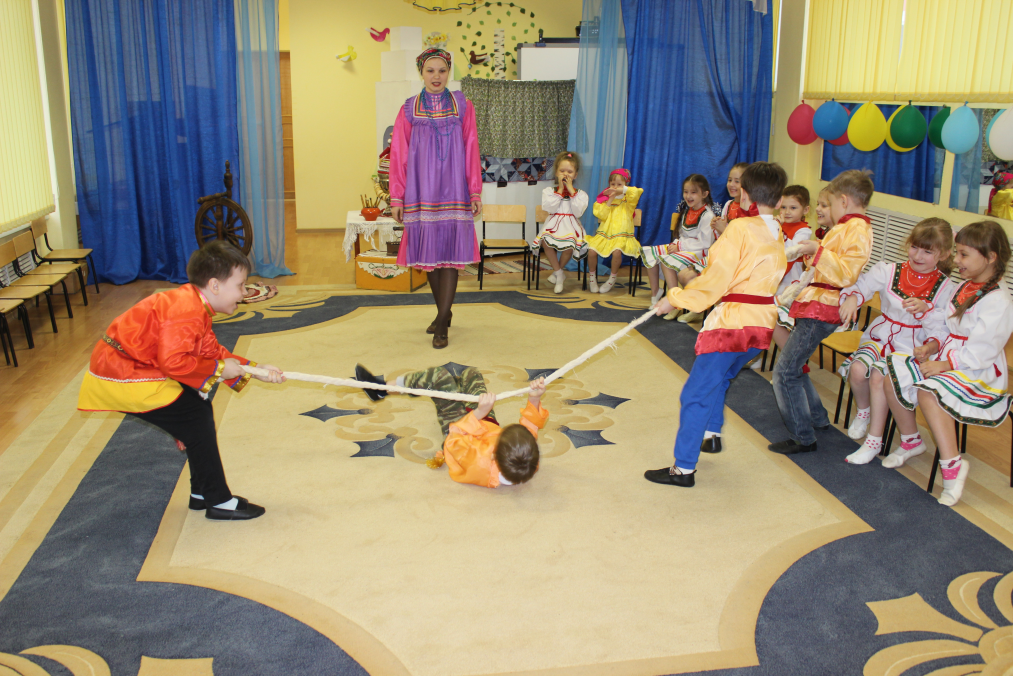 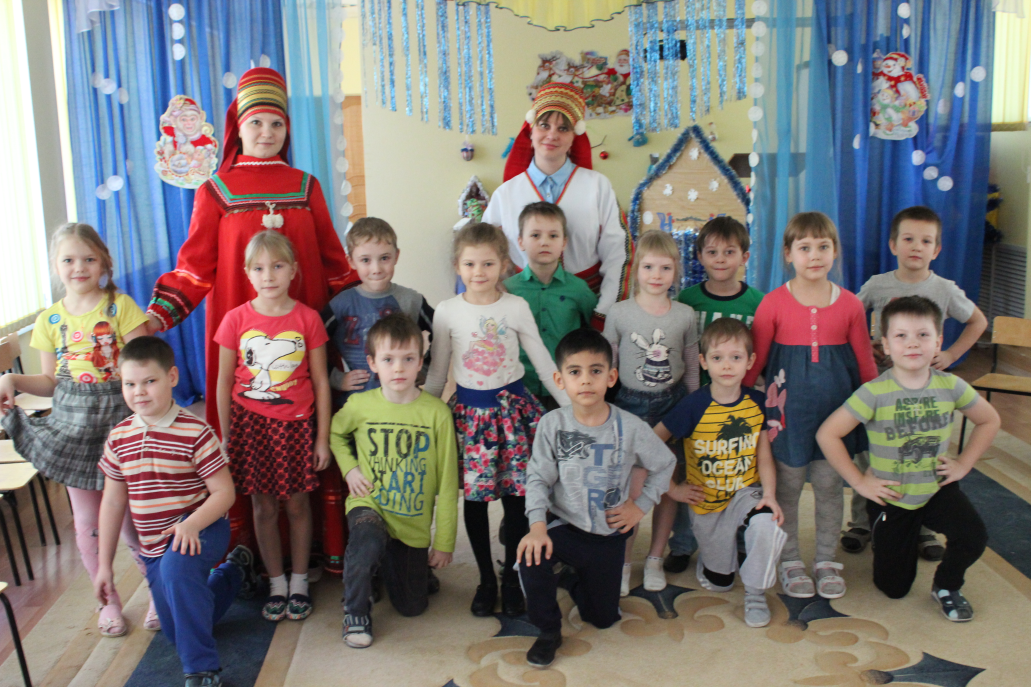 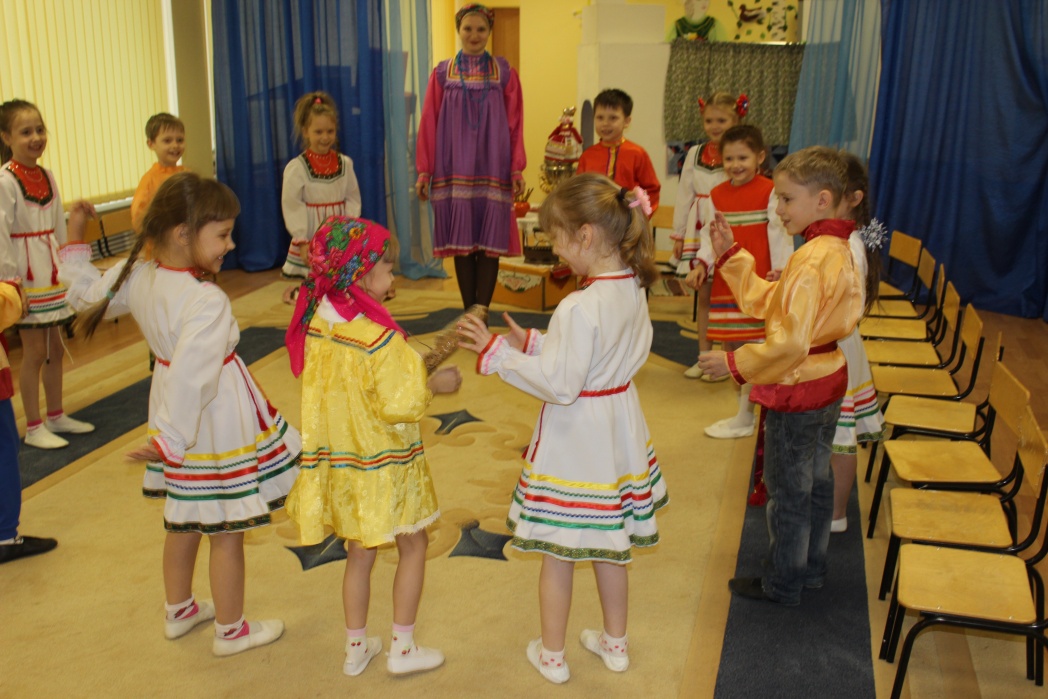 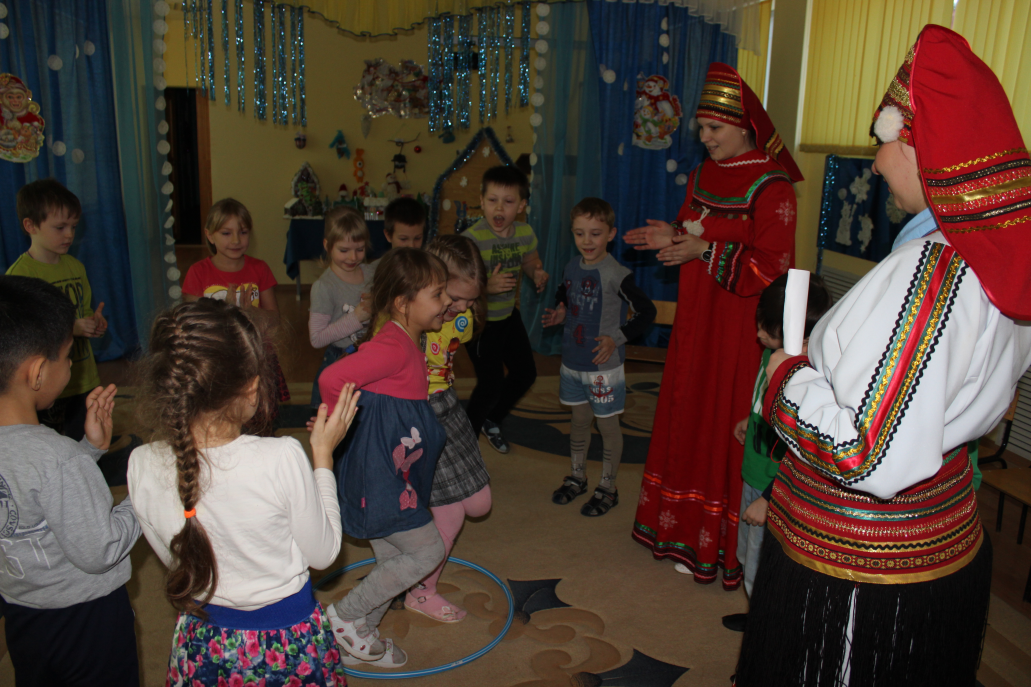 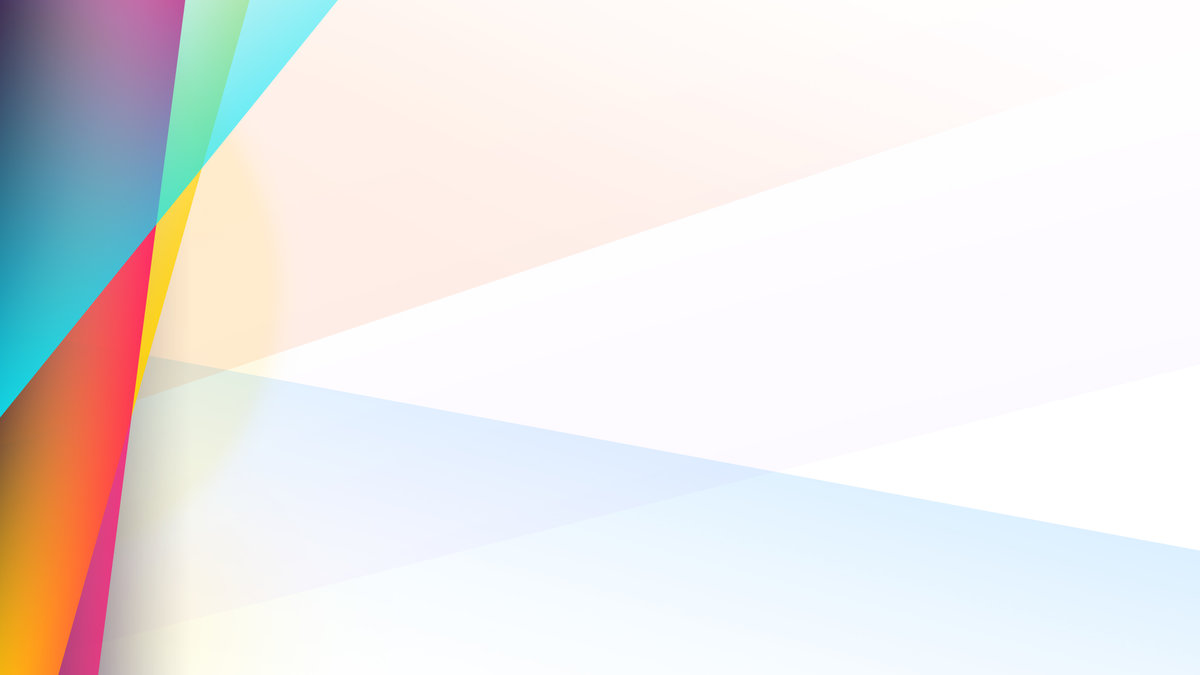 Общие выводы, оценка проделанной работы, перспективы
-Программа инновационной деятельности реализована успешно. Поставленная цель и задачи выполнены.
-Посредством интеграции образовательных областей у детей сформированы интегративные качества этнокультурной направленности, что способствовало воспитанию этнической идентичности в условиях детского сада и в семье.
-Повышен уровень методического мастерства педагогов, внедрены современные педагогические технологии.
-Разработано методическое обеспечение инновационной деятельности и сформирован банк педагогических наработок.
-Установлено сетевое взаимодействие с социальными партнерами.
       Полученный в результате инновационной деятельности опыт позволит в дальнейшем проводить системную работу с дошкольниками, направленную на формирование познавательных представлений об этнических и эстетических идеалах своего народа, эмоциональной включенности ребенка в процесс овладения поведенческими нормами, принятыми в обществе, что позволит ребенку усвоить свое культурное наследие, приобрести чувство национального и человеческого достоинства, что особенно актуально в современных условиях развития общества.
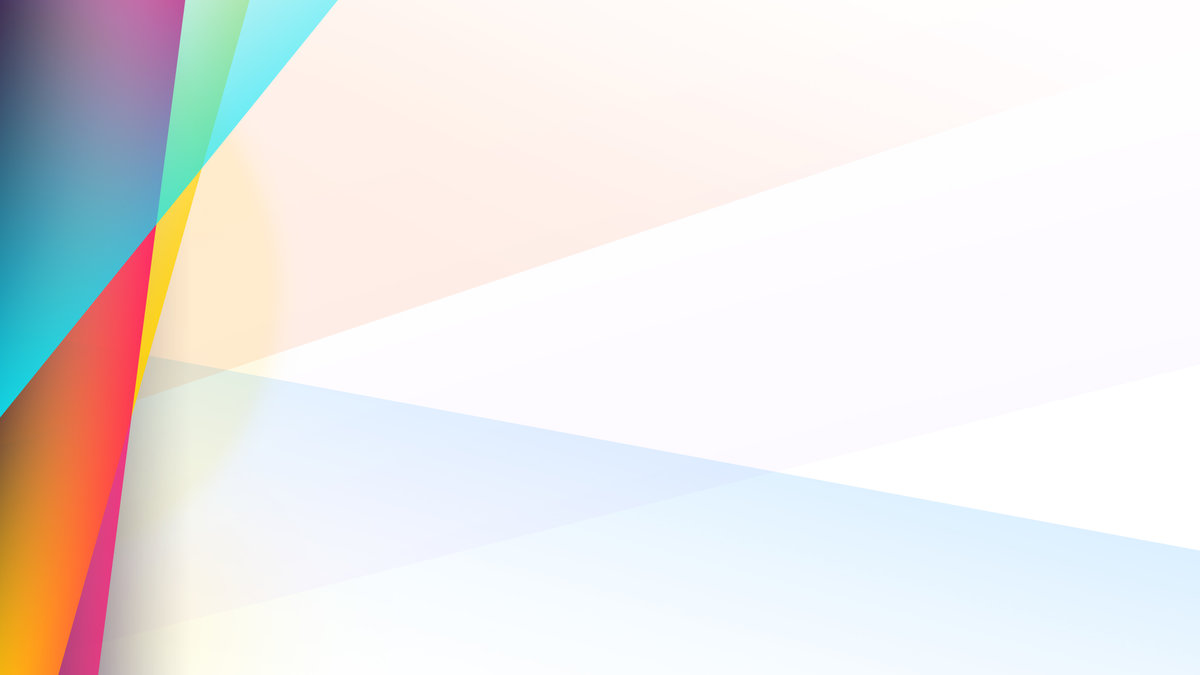 Готовые методические продукты
-методические рекомендации: «Знакомство дошкольников с мордовским орнаментом и с его характерными особенностями»;
-перспективное планирование: «Ознакомление дошкольников с мордовской национальной культурой»; 
-дополнительные образовательные программы:
- Дополнительная общеобразовательная программа (дополнительная общеразвивающая программа) «Вокал» для детей 5-7 лет, 
- Дополнительная общеобразовательная программа (дополнительная общеразвивающая программа)  «Тиринь кель»  для детей 4-7 лет;
- Дополнительная общеобразовательная программа (дополнительная общеразвивающая программа)  «Пайгоня»  для детей 6-7 лет;
-проекты: «Книга и я – лучшие друзья», «Ознакомление детей с мордовской национальной одеждой» – 2015 г.; «Бабушкины сказки», «Потешки на ладошках», «Применение народных игр в развитии физических качеств» - 2016 г.; «Формирование краеведческих представлений у дошкольников» (Малая Родина), «Частички мудрости народной», «Россия моя – народов дружная семья!» - 2017 г.; «Мордовия – моя мастеровая», «Нас учит говорить фольклор» - 2018 г.; «Мордовская народная игрушка», «Праздники как средство духовно-нравственного воспитания детей старшего дошкольного возраста» - 2019 г.
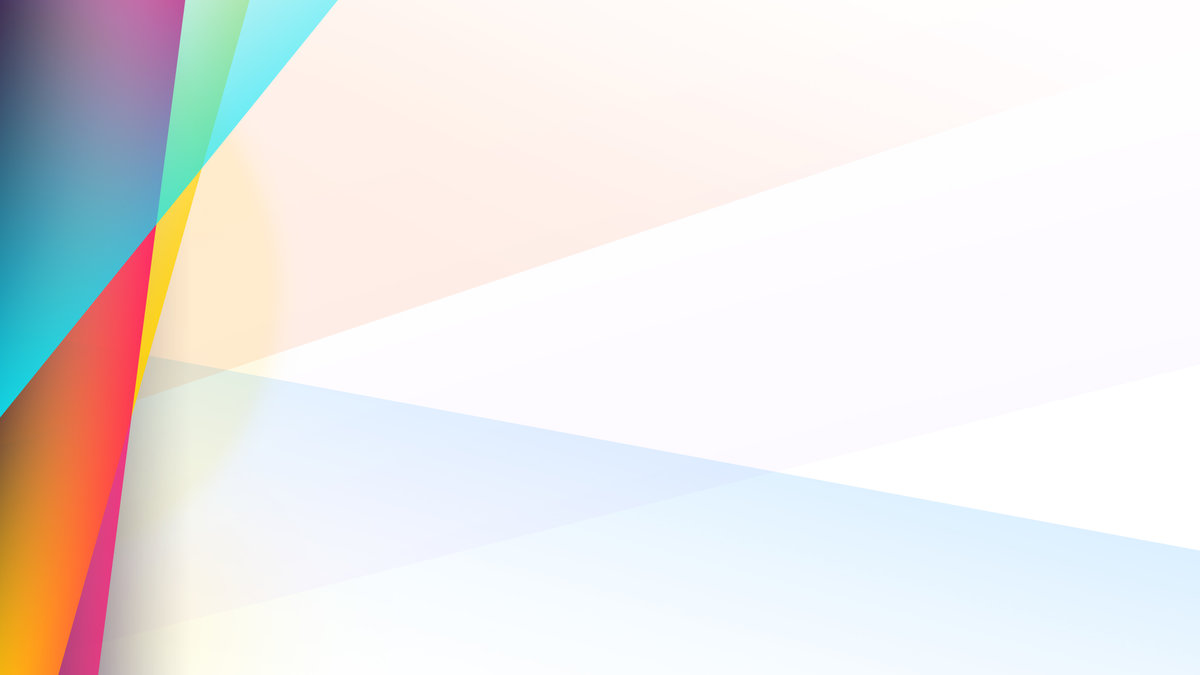 - фотоальбомы и наглядные пособия: куклы в национальных костюмах народов Поволжья (мокшанский, эрзянский, чувашский, татарский, марийский, русский, башкирский костюмы); тавлинские деревянные игрушки  (лошадки, свистульки, матрешки и др.);
- картотеки: народные подвижные игры, дидактические игры;
- конспекты открытых занятий, досугов, сценарии праздников и развлечений, мастер-классов;
- диагностический инструментарий.
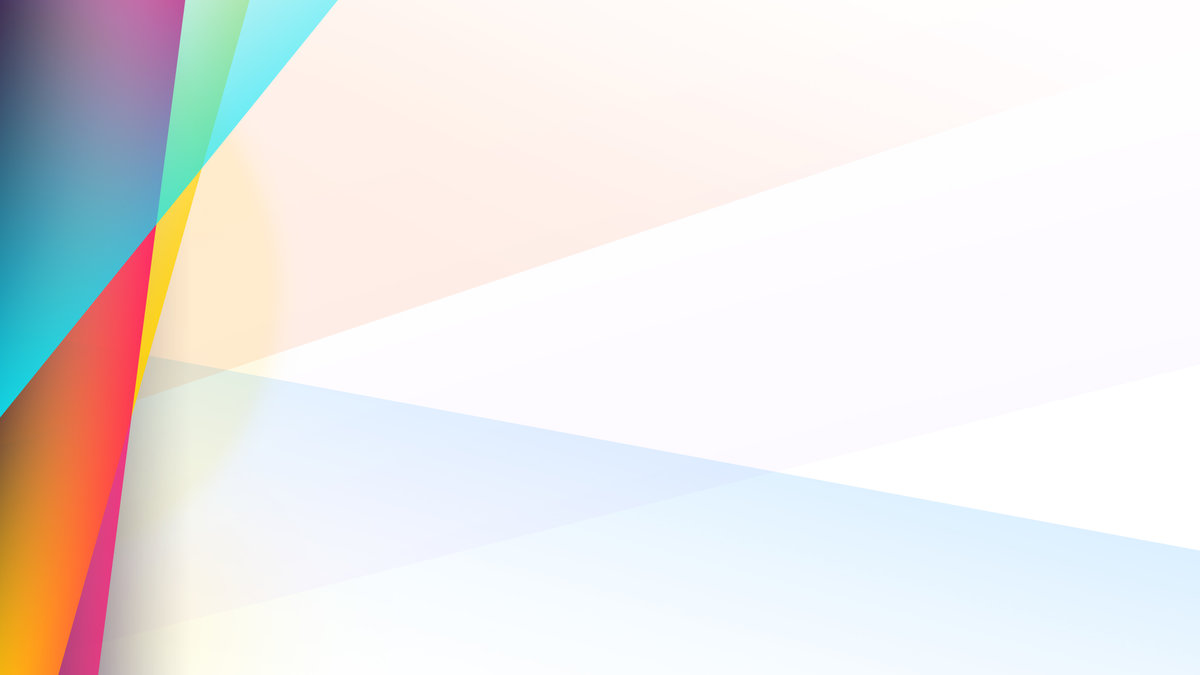 Обобщение и распространение опыта по теме инновационной деятельности
- ГБУ ДПО «МРИО» Круглый стол для слушателей КПК. «Роль книги в жизни современного дошкольника» - 2016 г.
- Городской образовательный семинар «Приобщение детей к народным календарным праздникам и обрядам как средство духовно-нравственного воспитания дошкольников» («Приобщение детей младшего дошкольного возраста к истокам национальной культуры») – 2016 г.
- Городской образовательный семинар «Методы и приемы развития творческой активности у дошкольников в процессе музыкальной деятельности». «Роль праздников в нравственном воспитании детей старшего дошкольного возраста» - 2016 г. 
- Республиканский семинар для слушателей КПК ГБУ ДПО «МРИО». Открытый показ НОД в подготовительной группе «Мы в Мордовии живем» - 2016 г. 
- ГБУ ДПО «МРИО». Образовательный форум «Инновационная деятельность педагога дошкольного образования: опыт, проблемы, перспективы». «Формирование духовно-нравственных качеств детей дошкольного возраста посредством сказок народов Поволжья» - 2017 г.
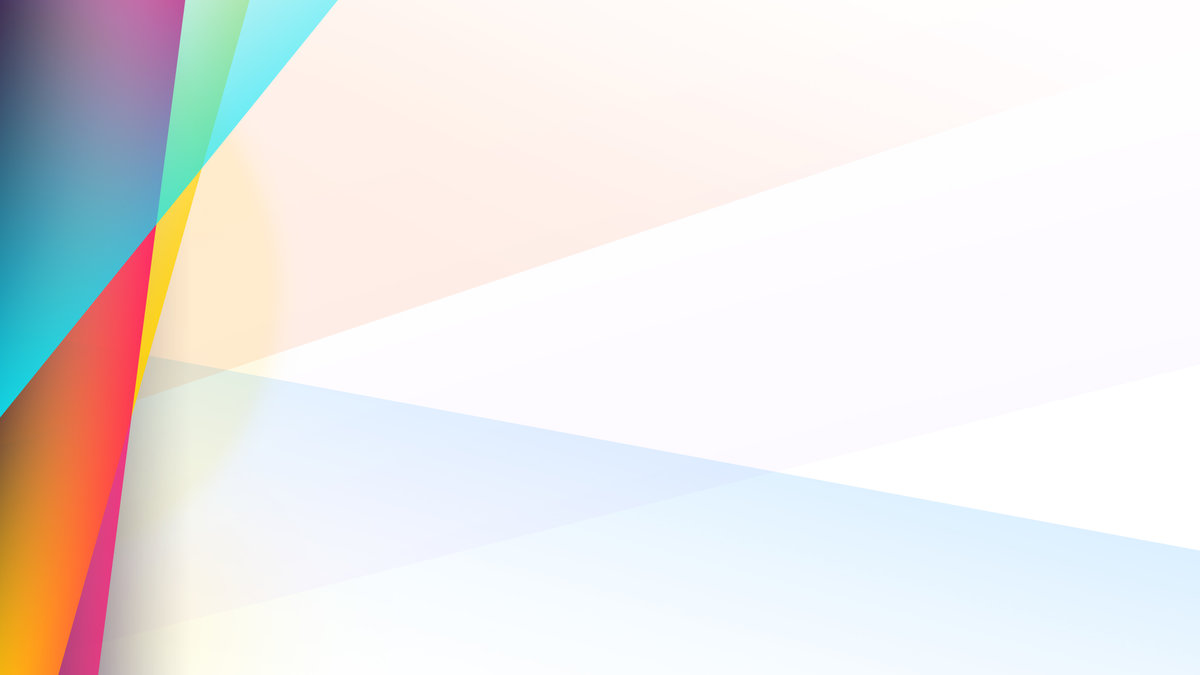 - Образовательный семинар для педагогов городского округа Саранск «Формирование межнациональной толерантности детей дошкольного возраста в условиях ДО». «Формирование у ребенка дошкольника национального самосознания» - 2017 г.
- Городской образовательный семинар  для воспитателей «Приобщение к народной культуре как средство формирования патриотических чувств и развития духовности дошкольников». «Краеведение как средство духовно-нравственного воспитания дошкольников» (из опыта работы) – 2017 г.
- Городской семинар «Реализация современных педагогических технологий по формированию нравственно-патриотических чувств у детей дошкольного возраста в рамках подготовки к чемпионату мира по футболу». Разработка рабочей программы по дополнительному образованию «Футбол для дошколят» - 2017 г.
- ГБУ ДПО «МРИО». Образовательный форум «Инновационная деятельность педагога дошкольного образования: опыт, проблемы, перспективы». «Воспитание  трудолюбия, послушания и ответственности через сказку» - 2017г.
- Всероссийская образовательная акция «Тотальный диктант на мокшанском и эрзянском языках» - 2018г., 2019 г.
- Муниципальный конкурс «Муниципальные дошкольные организации, внедряющие инновационные программы» - 2018 г.
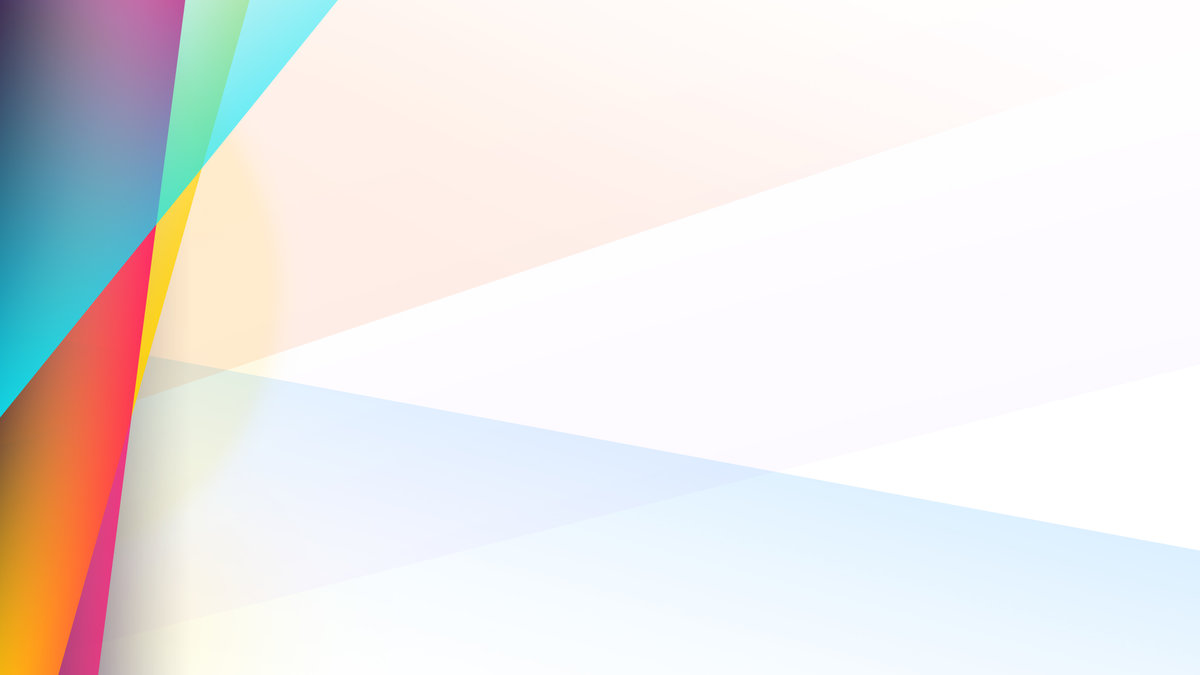 - Городской семинар  «Формирование поликультурной компетентности детей дошкольного возраста в процессе организации тематических дней (недель), в условиях дошкольной организации». «Презентация из опыта работы по теме: «Поликультурное воспитание детей дошкольного возраста на традициях народной культуры» - 2019 г.
- Дискуссионная площадка руководителей муниципальных дошкольных образовательных организаций го Саранск "Социально-значимое и гармоничное развитие дошкольника в условиях реализации национальных проектов". "Реализация этнокультурного компонента содержания дошкольного образования в условиях инновационной образовательной площадки" – 2019г.
ГБУ ДПО РМ «Центр непрерывного повышения профессионального мастерства педагогических работников «Педагог 13.ру». Республиканский образовательный форум «Особенности воспитания и развития детей дошкольного возраста: подходы и решения». «Формирование интегративных качеств этнокультурной направленности посредством образовательных областей» - 2020 г.
ГБУ ДПО РМ «Центр непрерывного повышения профессионального мастерства педагогических работников «Педагог 13.ру». Республиканский практико-ориентированный семинар «Современная модель дополнительного образования детей как связующее звено всех ступеней образования». «Организация дополнительного образования в МАДОУ «Детский сад №89 комбинированного вида» - 2020 г.
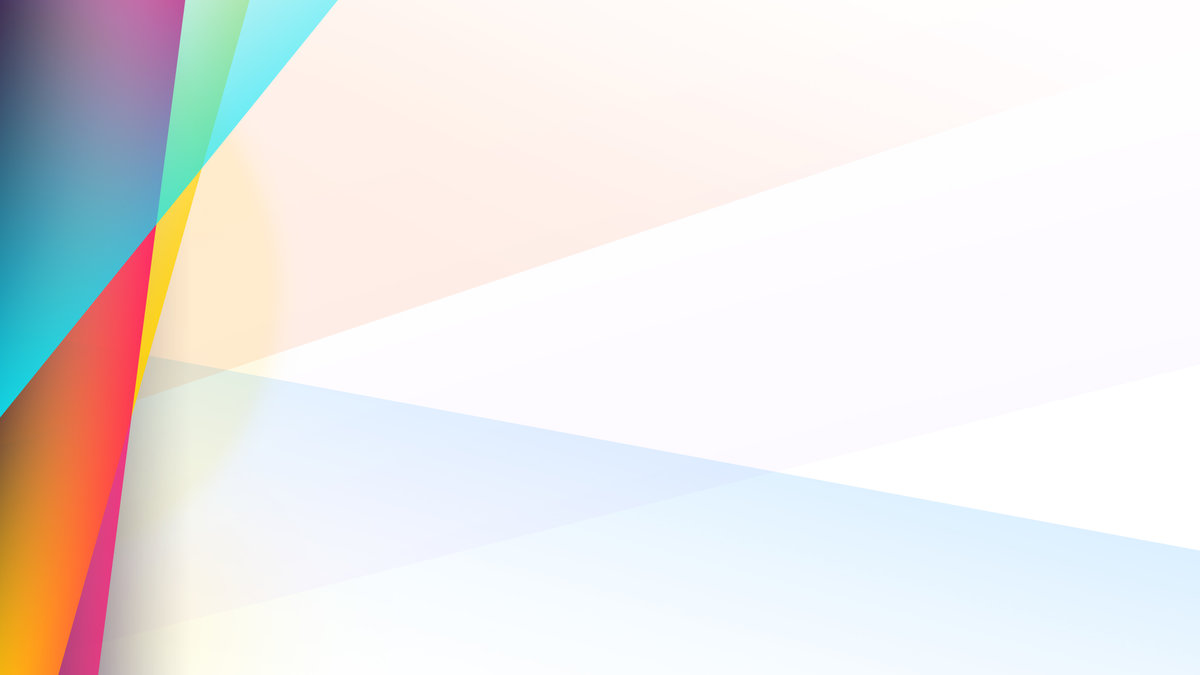 - Межрегиональный научно-практический семинар «Актуальные проблемы педагогики и методики дошкольного и начального образования» в рамках Международной научно-практической конференции-56-е Евсевьевские чтения. «Организация этнокультурного воспитания в условиях детского сада» - 2020 г.; «Формирование патриотических чувств у дошкольников через культуру и традиции народов Мордовии» - 2020 г.; «Духовно-нравственное воспитание детей посредством чтения художественной литературы» - 2020 г.; «Поликультурное воспитание детей дошкольного возраста на традициях народной культуры» - 2020г.
- Всероссийская конференция для педагогов «Инновационная деятельность в образовательной организации: вчера и сегодня». «Реализация этнокультурного компонента содержания дошкольного образования в условиях инновационной образовательной площадки» – 2020г.
 - Педагоги распространяли инновационный опыт через публикации в сетевых изданиях и сборниках: научно-исследовательский журнал «Молодой ученый», всероссийский сетевой журнал «Дошкольник. РФ» и др
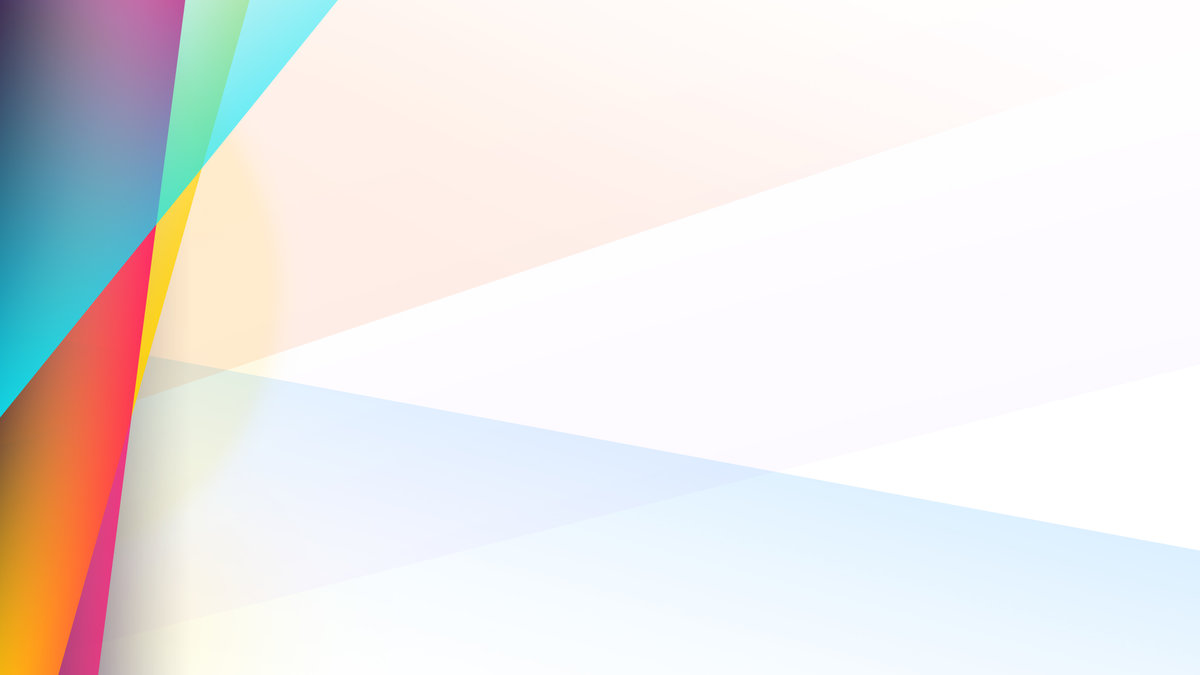 Сетевое издание для педагогов и  учащихся  образовательных учреждений «Фонд 21 века»: 
      -Статья «Реализация этнокультурного компонента содержания дошкольного образования в условиях инновационной образовательной площадки» (ноябрь 2019, Гурьянова Е.Н., заведующая МАДОУ) https://www.fond21veka.ru/publication/12/25/116654/; 
      -Познавательный проект «Мордовия – моя мастеровая» для детей старшего дошкольного возраста (ноябрь 2019, Шуляева С.В., воспитатель) https://fond21veka.ru/publication/12/22/114627;
      Всероссийское сетевое издание «Дошкольник» 
      -Конспект ООД на тему: «Мордовский головной убор — Панго» по художественно-эстетическому развитию для детей подготовительной к школе группы (декабрь 2019, Шуляева С.В., воспитатель) http://doshkolnik.ru/risovanie/22253-nod-po-hudozhestvennoesteticheskomu-razvitiyu-mordovskiiy-golovnoiy-ubor-pango-risovanie.html
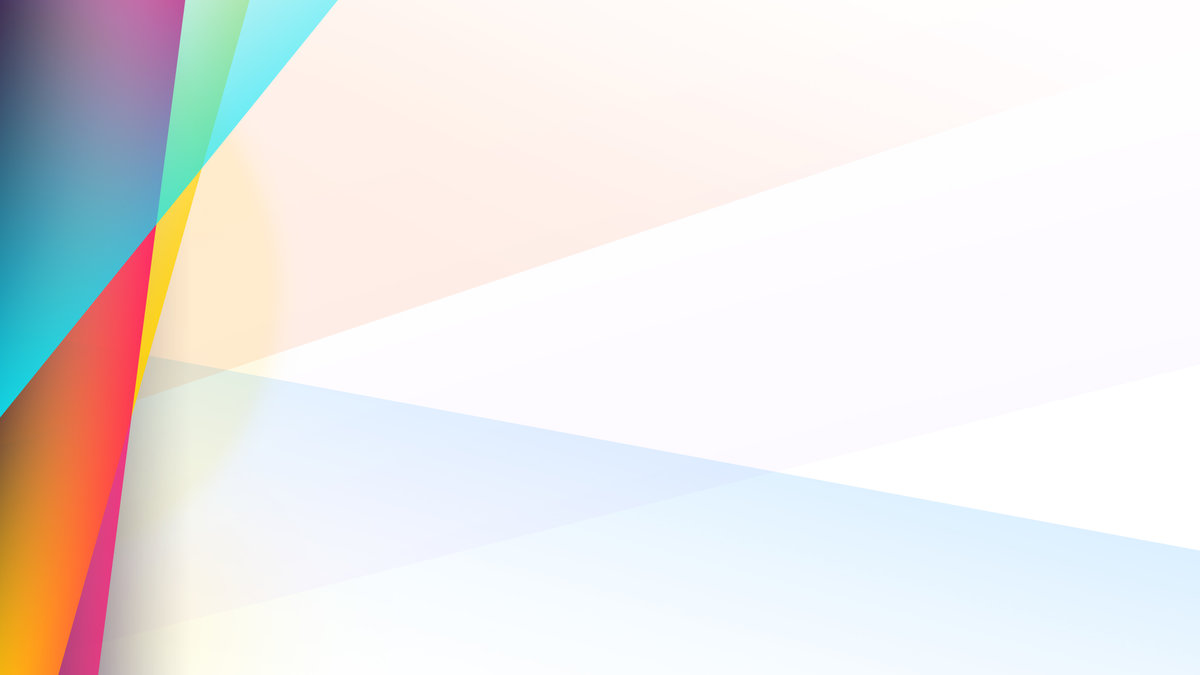 Международный образовательный портал Maam.ru 
        Статья «Роль народных игр в духовно-нравственном воспитании дошкольников» (2017, Мартынова Н.А., воспитатель) http://www.maam.ru/detskijsad/statja-683881.html;
        Дидактическая игра «Продолжи мордовский орнамент» (2018, Шуляева С.В., воспитатель)             https://www.maam.ru/detskijsad/didakticheskaja-igra-prodolzhi-mordovskii-ornament.html;
       Конспект беседы «Мордовские народные игры» (2019, Шуляева С.В., воспитатель)                https://www.maam.ru/detskijsad/beseda-mordovskie-narodnye-skazki.html;
        Конспект ООД «Украшение рубахи (панара) мордовским узором» (2019, Оксина В.И., воспитатель) https://www.maam.ru/detskijsad/konspekt-nod-po-hudozhestveno-yesteticheskomu-razvitiyu-ukrashenie-panara-mordovskim-uzorom.html; 
        Проект «Моя Мордовия. Знаменитые люди Республики» для детей подготовительной к школе группы (2019, Баранова Н.А., воспитатель) https://www.maam.ru/detskijsad/prezentacija-realizovanogo-proekta-s-detmi-moja-mordovija-znamenitye-lyudi-respubliki.html;
        Конспект ООД «Забавы вокруг печки» по познавательному развитию для детей второй младшей группы (2019, Якушкина Т.И., воспитатель) https://www.maam.ru/detskijsad/konspekt-itogovoi-nod-na-temu-zabavy-vokrug-pechki-po-poznavatelnomu-razvitiyu-dlja-detei-pervoi-mladshei-grupy
/
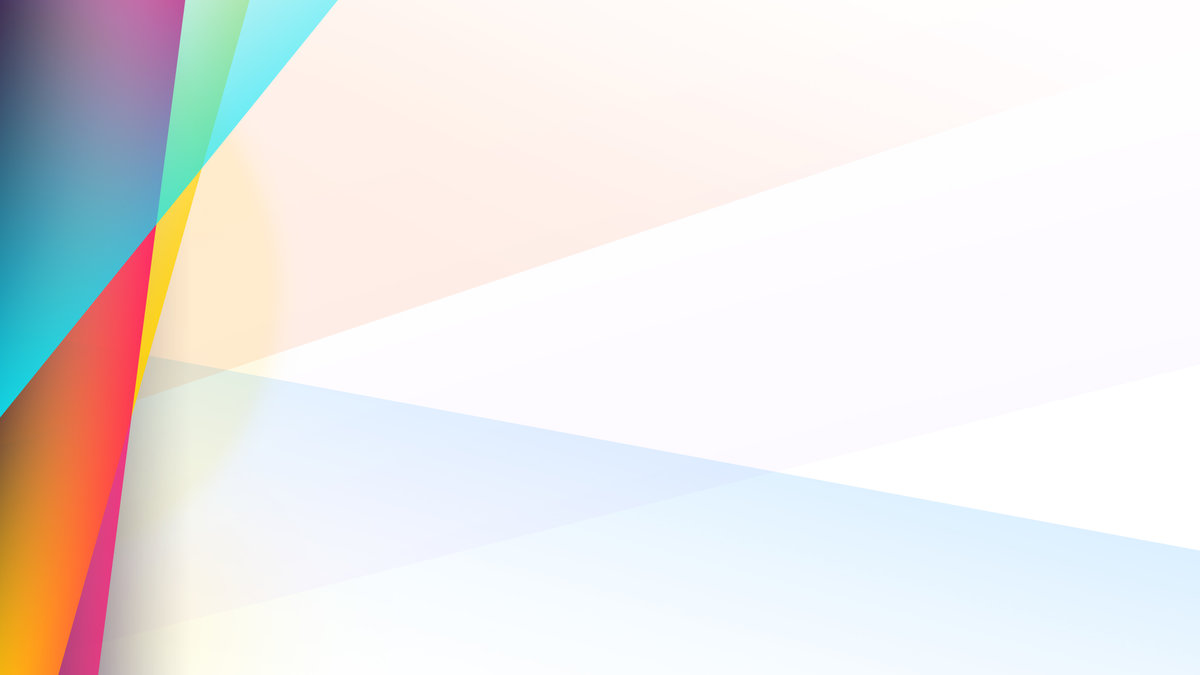 Информационное сопровождение реализации программы

  https://ds89sar.schoolrm.ru
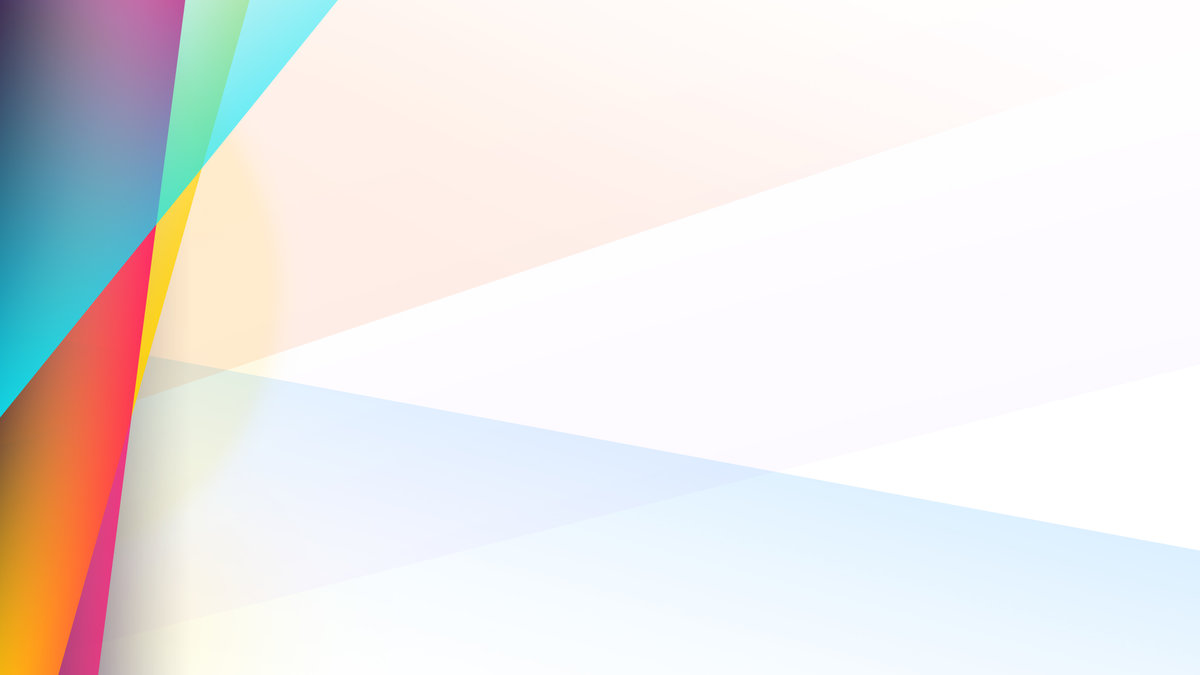 СПАСИБО ЗА ВНИМАНИЕ!